Caro Professor,



Este material de apoio é gratuito e para uso exclusivo em sala de aula. Não pode ser comercializado.

Ele não contém vírus ou qualquer instrumento de controle sobre seu uso.

Queremos ouvir sua opinião e suas sugestões sobre como aprimorar esta ferramenta e esperamos com ela contribuir para o sucesso de sua aula.

Por favor, escreva para apoio@blucher.com.br


Boa aula!
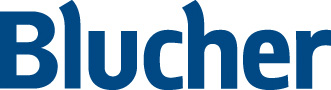 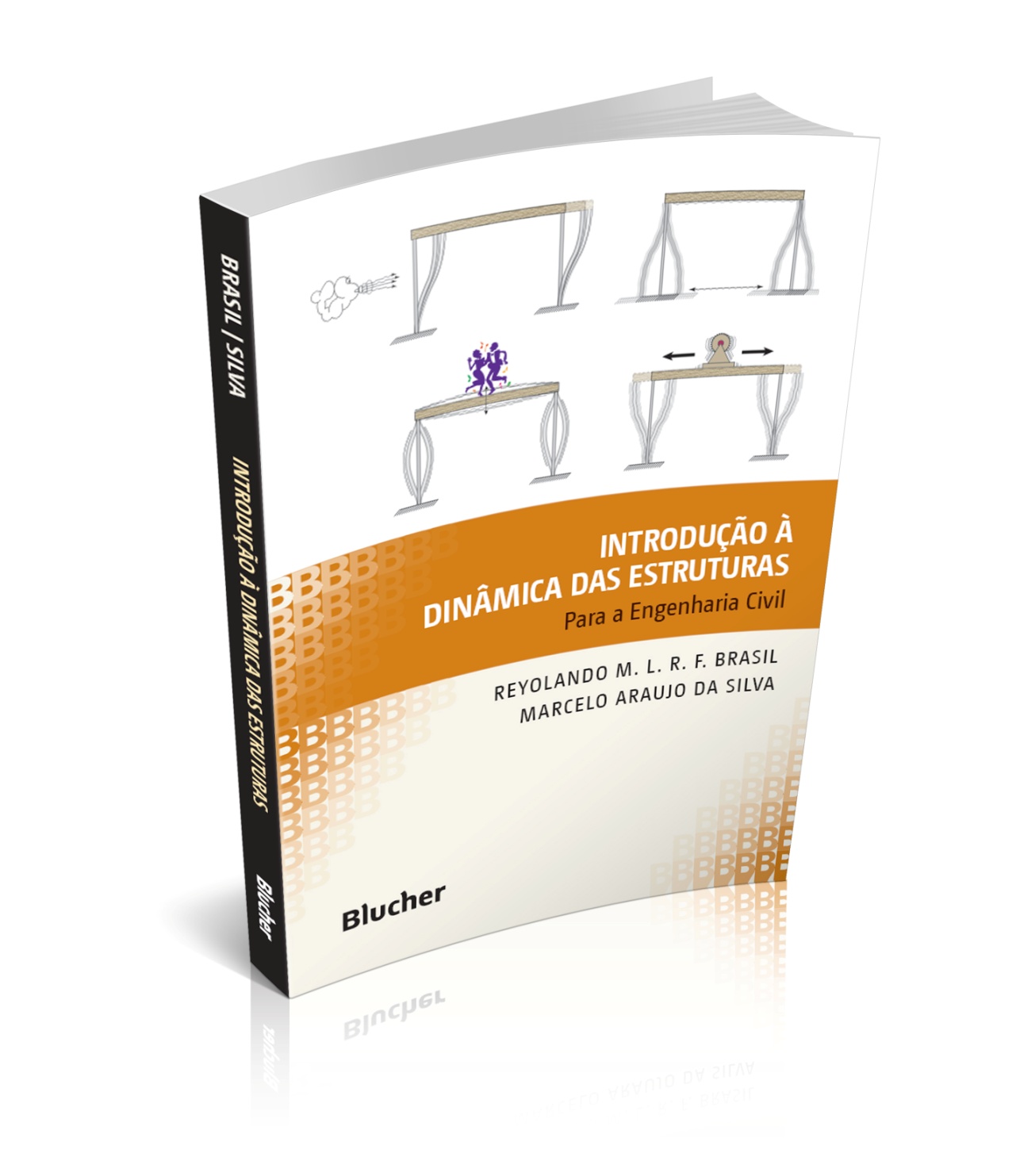 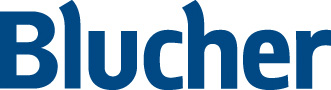 Introdução à Dinâmica das Estruturas - Reyolando M. L. R. F. Brasil / Marcelo Araujo da Silva
Introdução à Dinâmica das Estruturas
para a Engenharia Civil
Capítulo I
INTRODUÇÃO
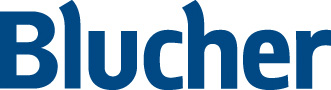 Introdução à Dinâmica das Estruturas - Reyolando M. L. R. F. Brasil / Marcelo Araujo da Silva
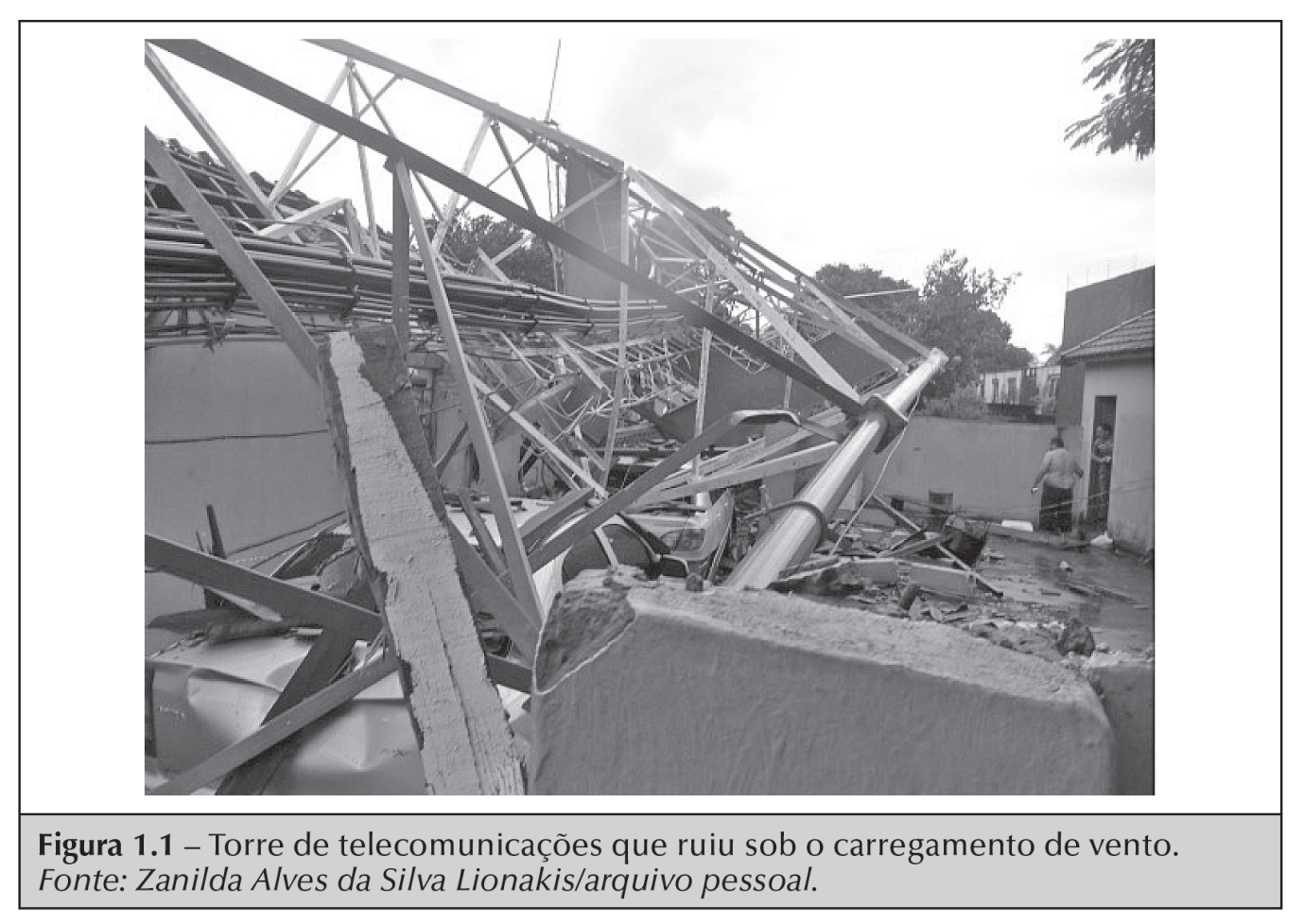 Adicione aqui o Texto
Introdução à Dinâmica das Estruturas - Reyolando M. L. R. F. Brasil / Marcelo Araujo da Silva
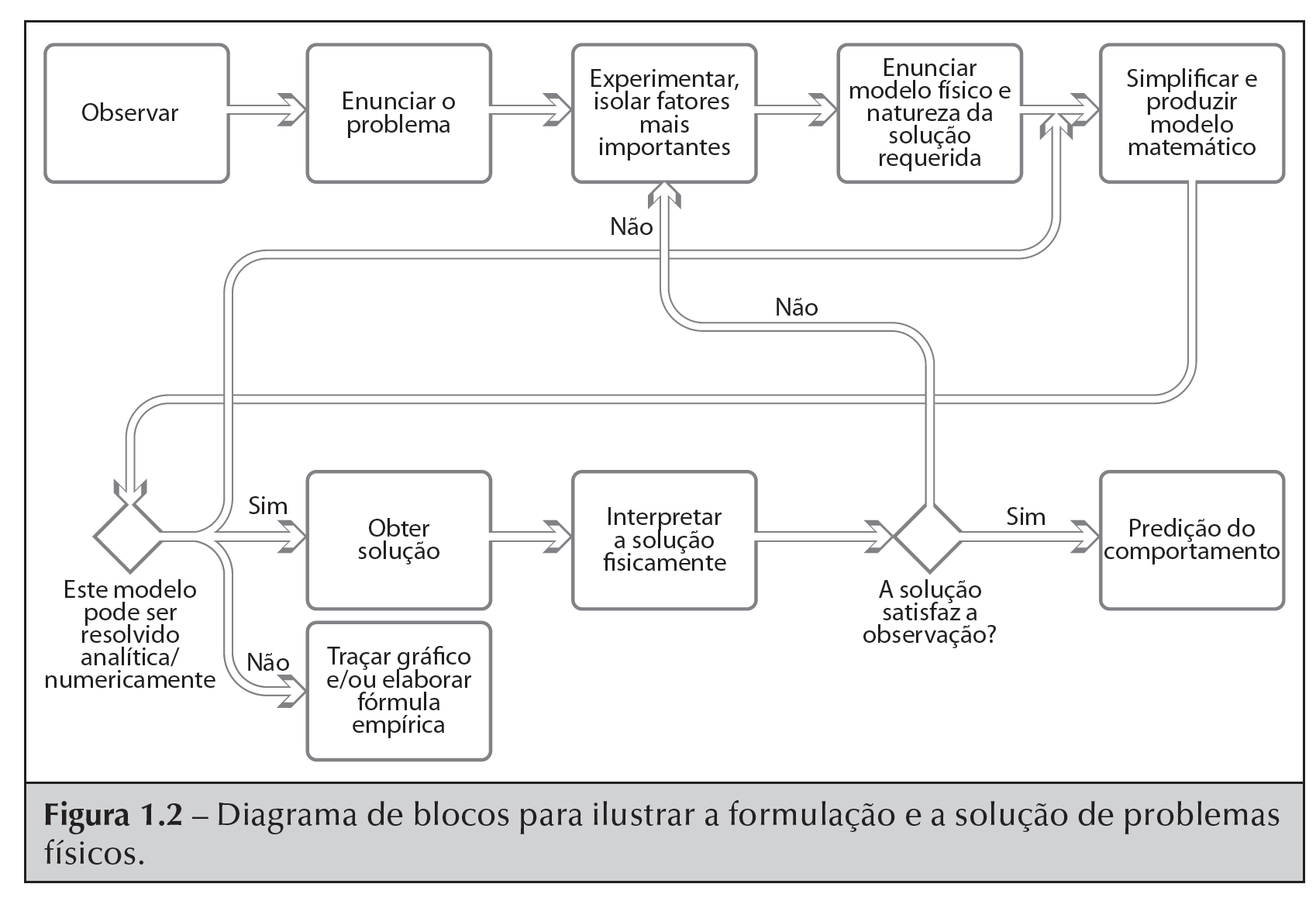 Adicione aqui o Texto
Introdução à Dinâmica das Estruturas - Reyolando M. L. R. F. Brasil / Marcelo Araujo da Silva
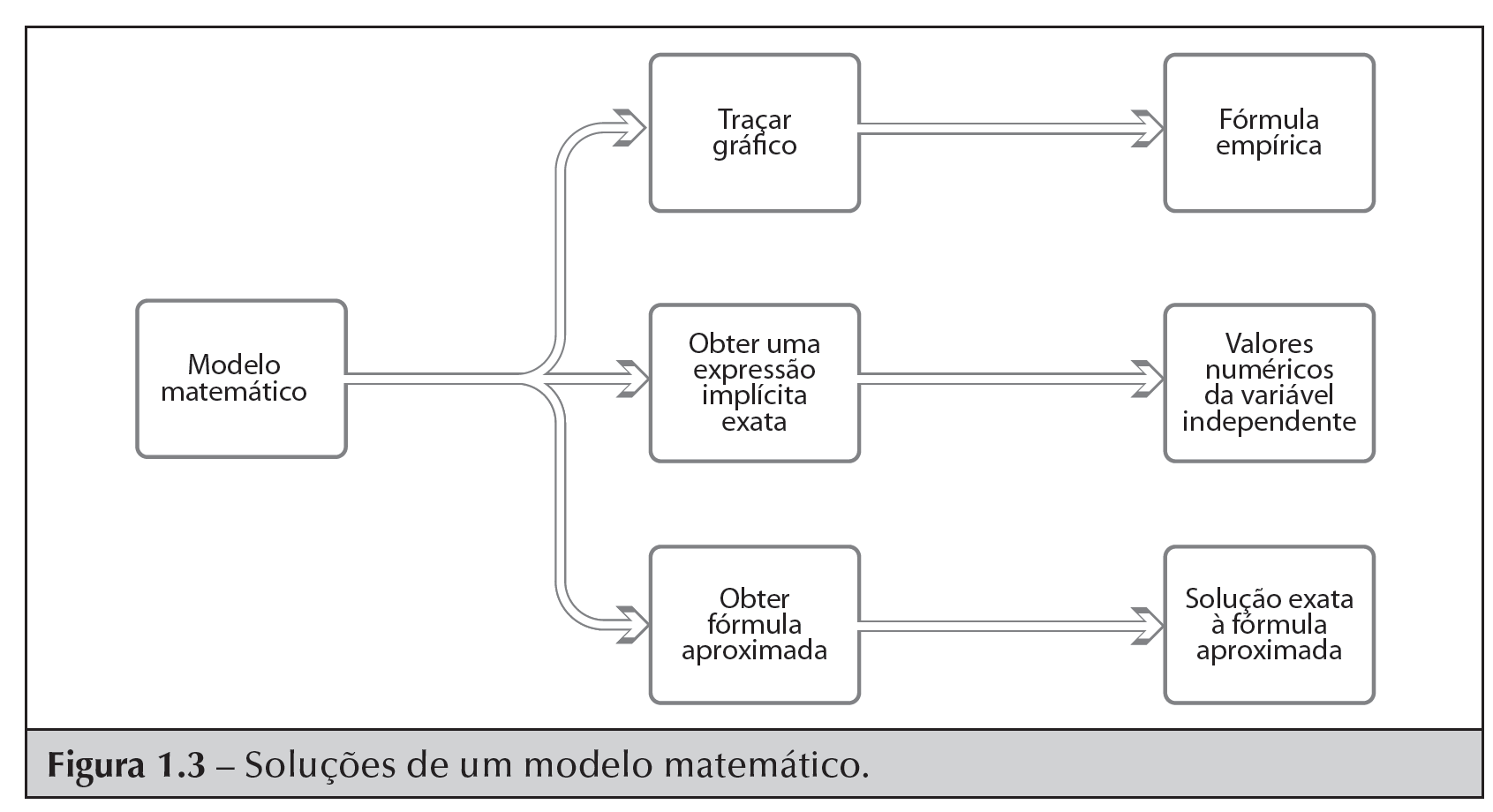 Adicione aqui o Texto
Introdução à Dinâmica das Estruturas - Reyolando M. L. R. F. Brasil / Marcelo Araujo da Silva
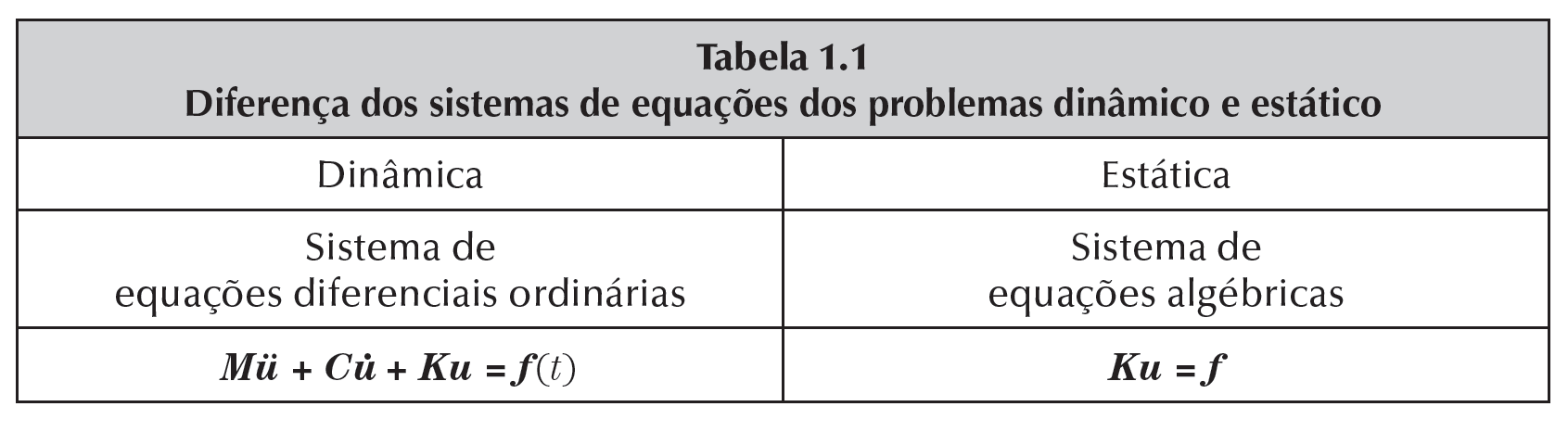 Adicione aqui o Texto
Introdução à Dinâmica das Estruturas - Reyolando M. L. R. F. Brasil / Marcelo Araujo da Silva
Introdução à Dinâmica das Estruturas
para a Engenharia Civil
Capítulo 2
MODELOS DE UM GRAU
DE LIBERDADE
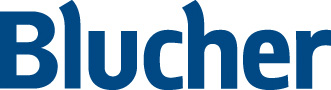 Introdução à Dinâmica das Estruturas - Reyolando M. L. R. F. Brasil / Marcelo Araujo da Silva
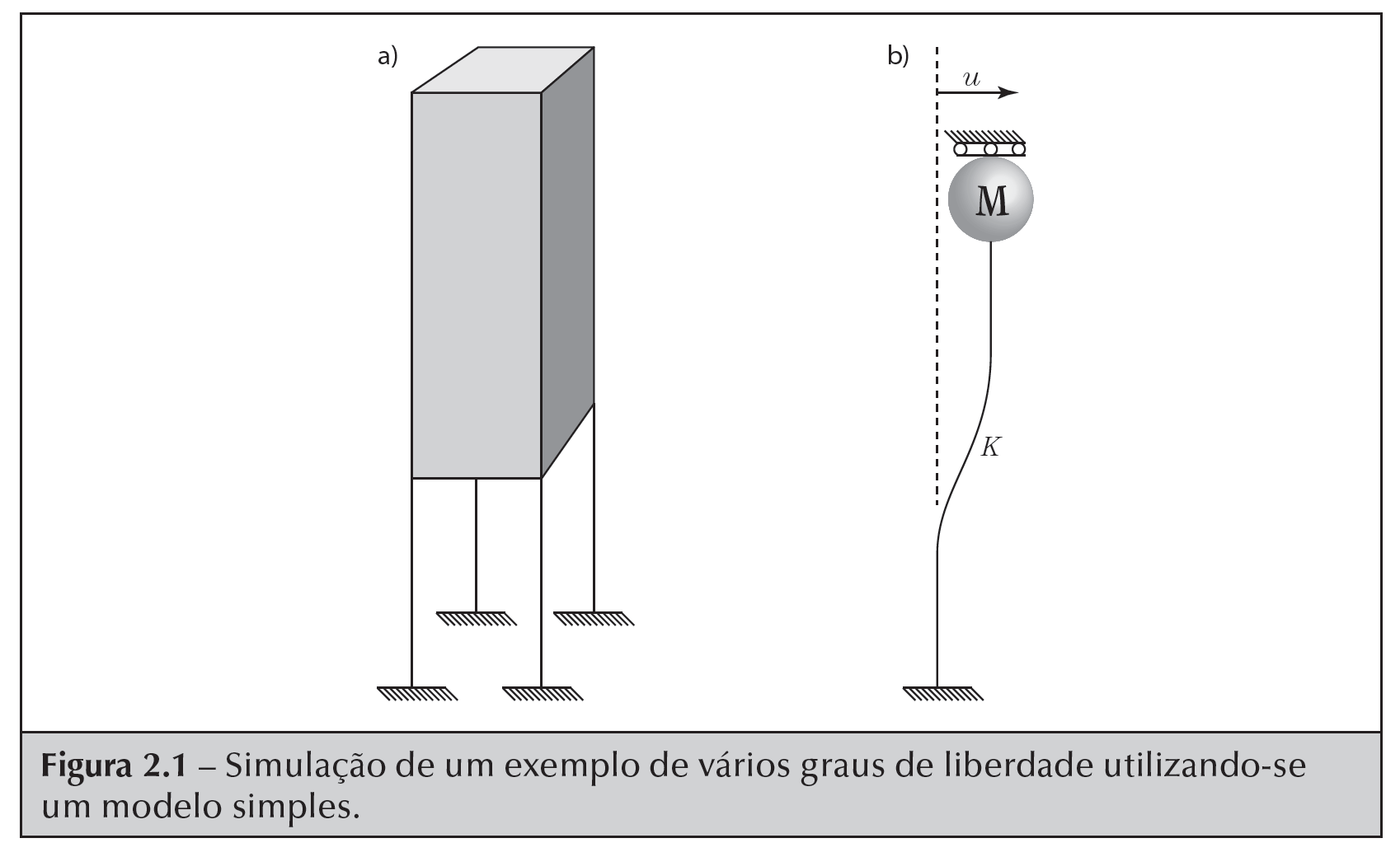 Adicione aqui o Texto
Introdução à Dinâmica das Estruturas - Reyolando M. L. R. F. Brasil / Marcelo Araujo da Silva
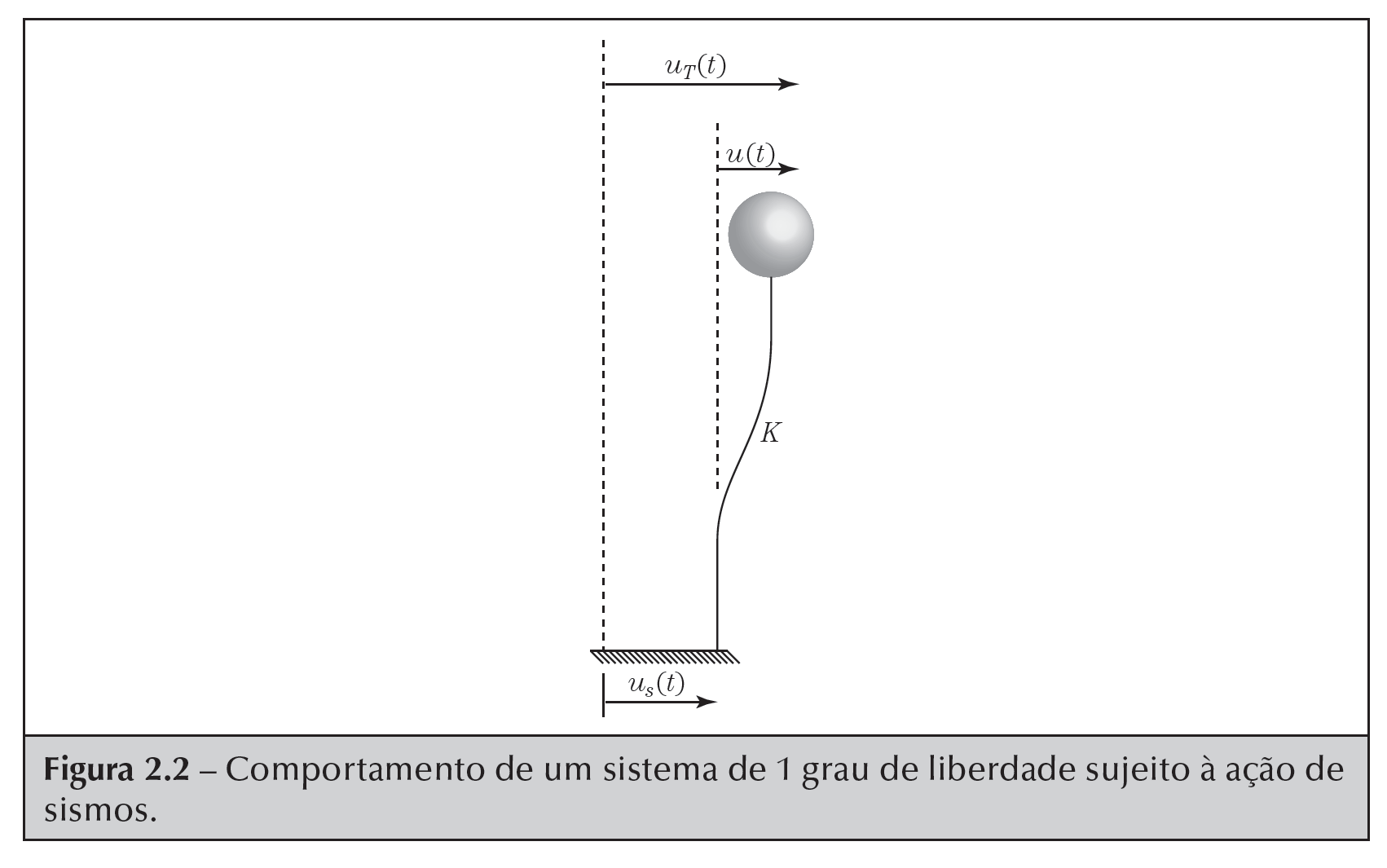 Adicione aqui o Texto
Introdução à Dinâmica das Estruturas - Reyolando M. L. R. F. Brasil / Marcelo Araujo da Silva
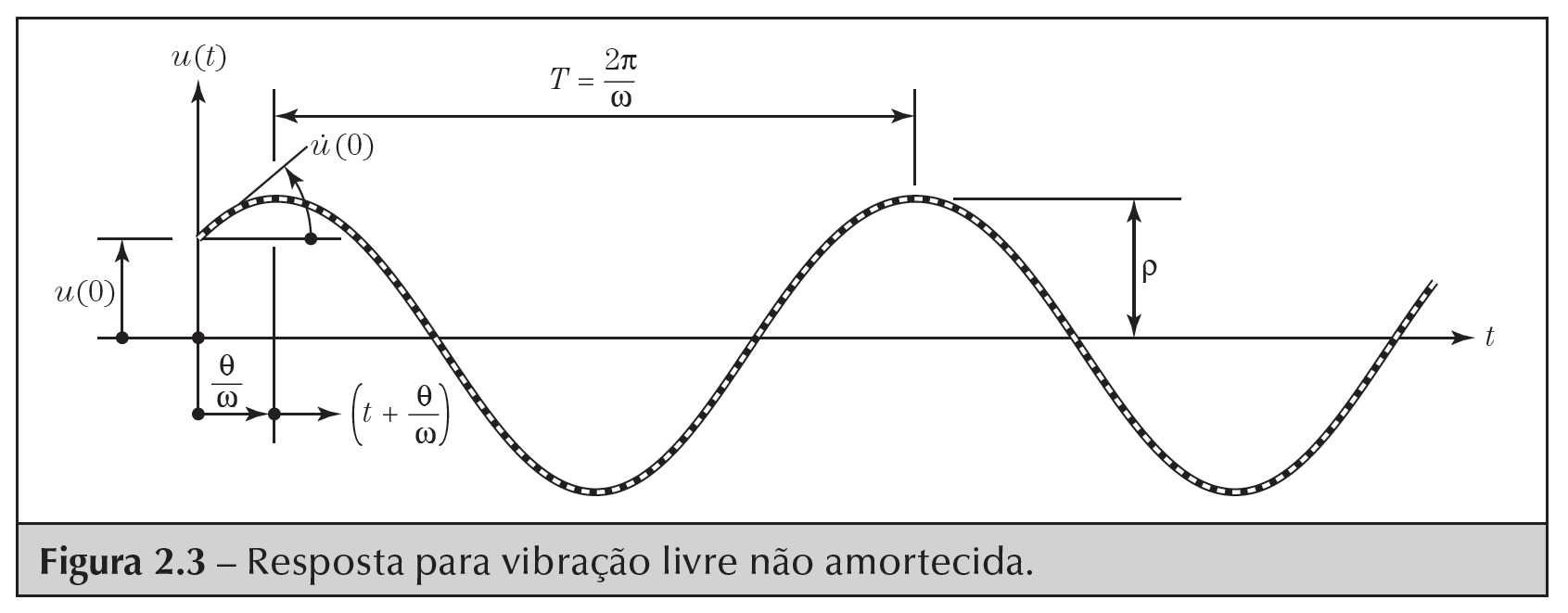 Adicione aqui o Texto
Introdução à Dinâmica das Estruturas - Reyolando M. L. R. F. Brasil / Marcelo Araujo da Silva
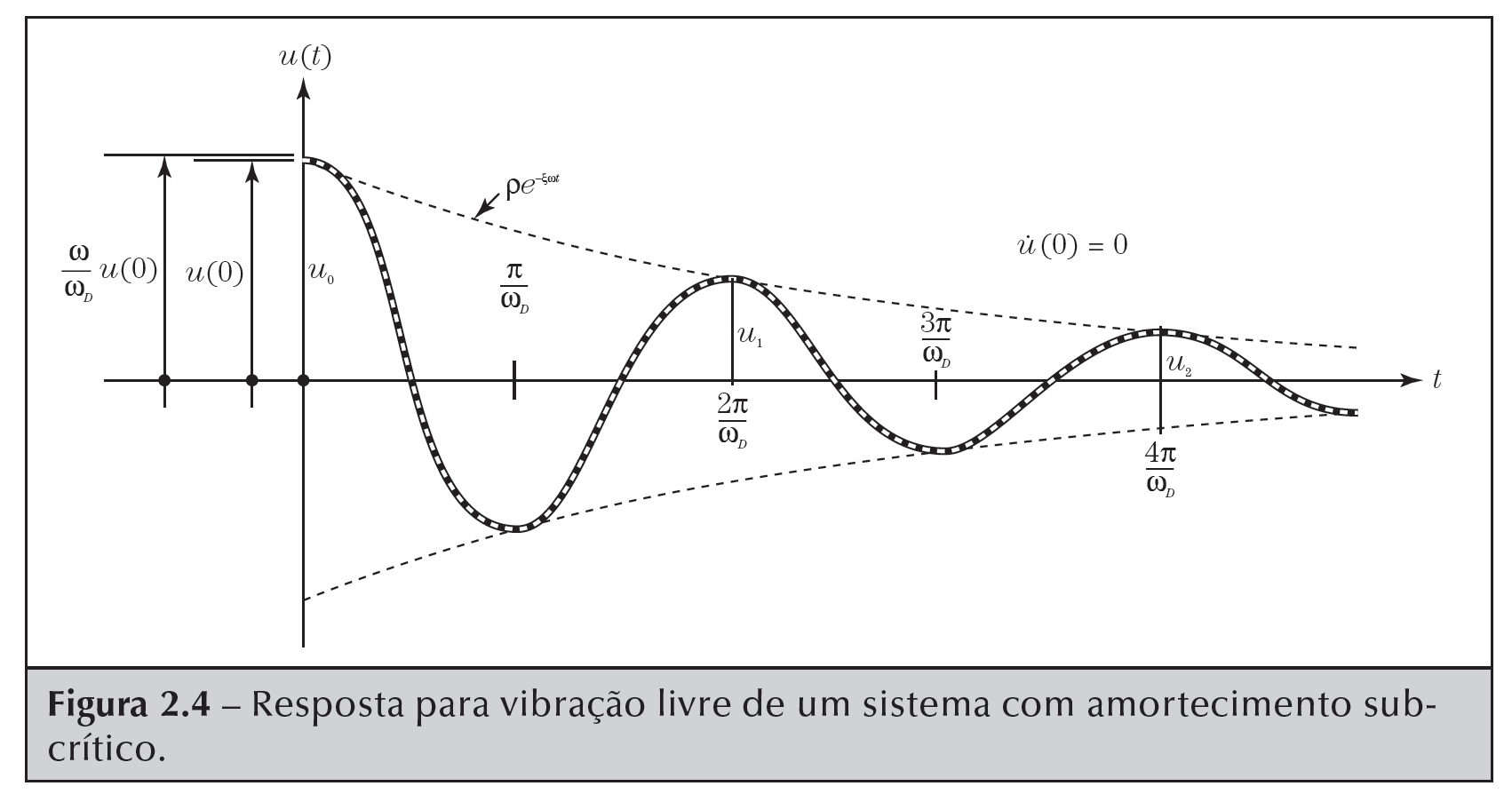 Adicione aqui o Texto
Introdução à Dinâmica das Estruturas - Reyolando M. L. R. F. Brasil / Marcelo Araujo da Silva
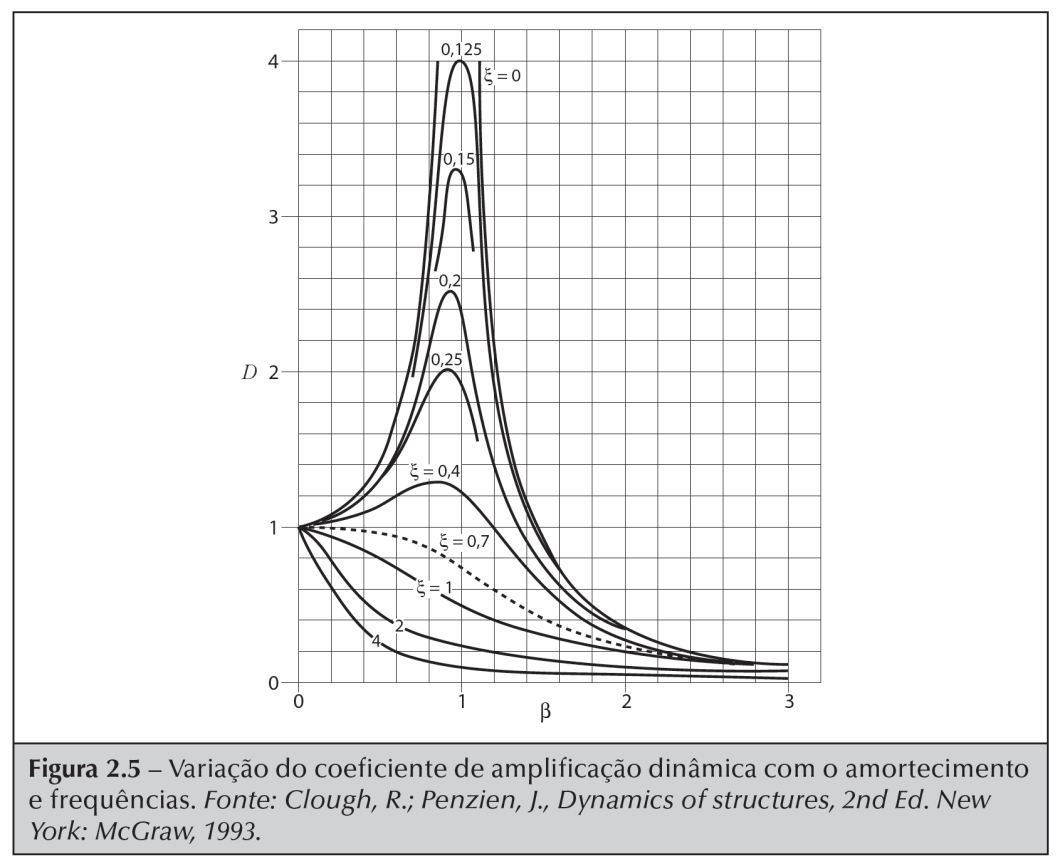 Adicione aqui o Texto
Introdução à Dinâmica das Estruturas - Reyolando M. L. R. F. Brasil / Marcelo Araujo da Silva
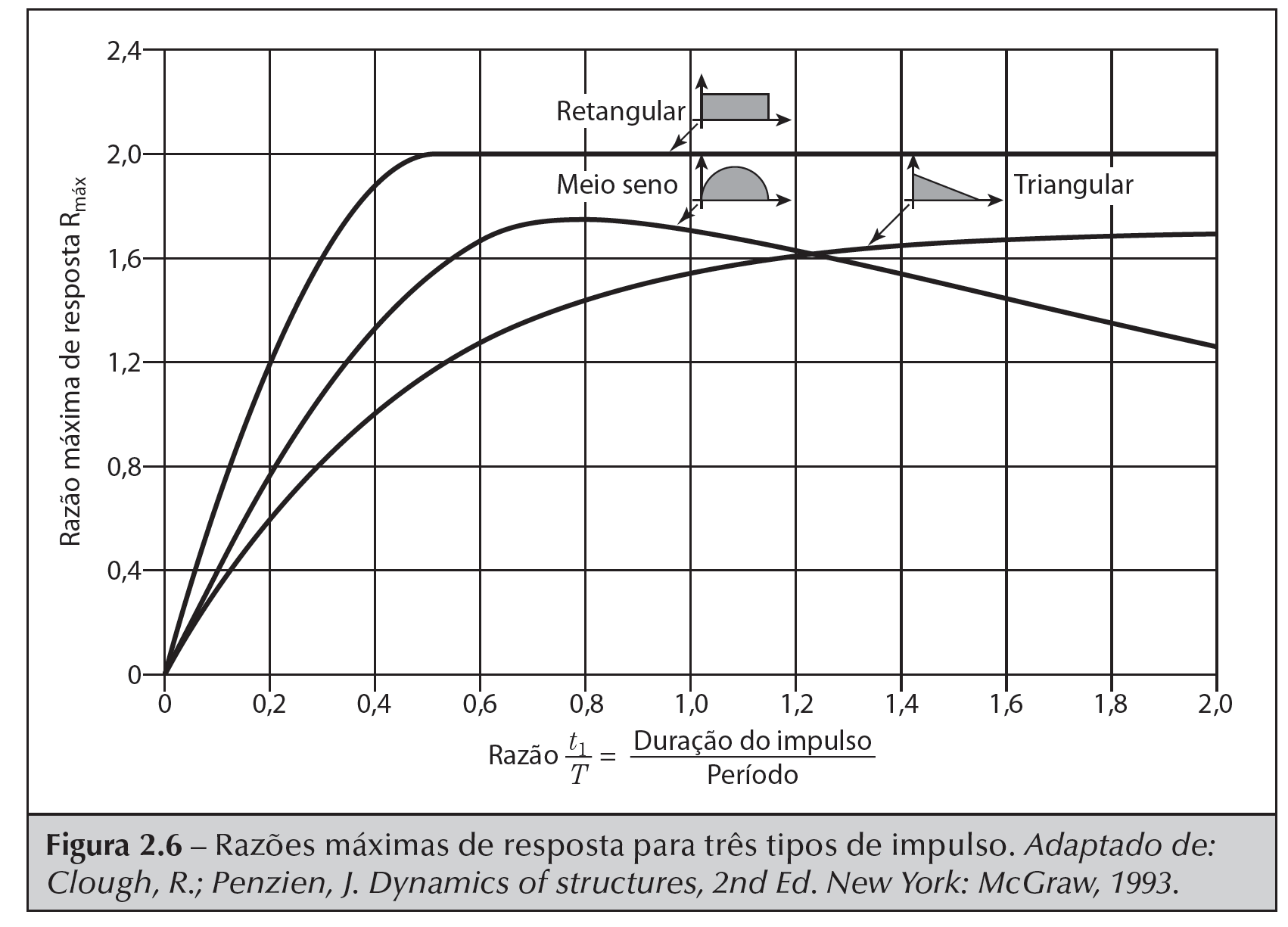 Adicione aqui o Texto
Introdução à Dinâmica das Estruturas - Reyolando M. L. R. F. Brasil / Marcelo Araujo da Silva
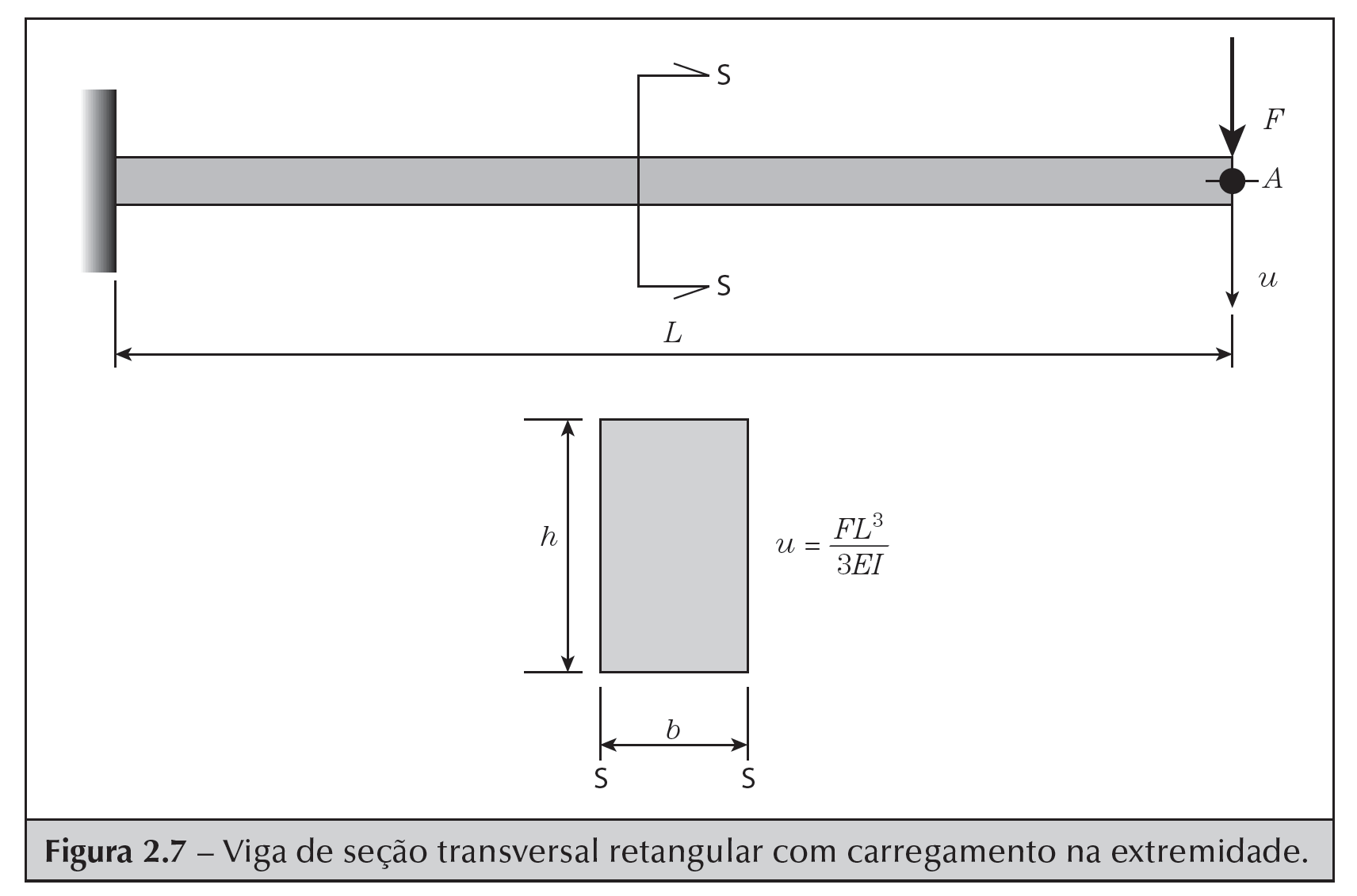 Adicione aqui o Texto
Introdução à Dinâmica das Estruturas - Reyolando M. L. R. F. Brasil / Marcelo Araujo da Silva
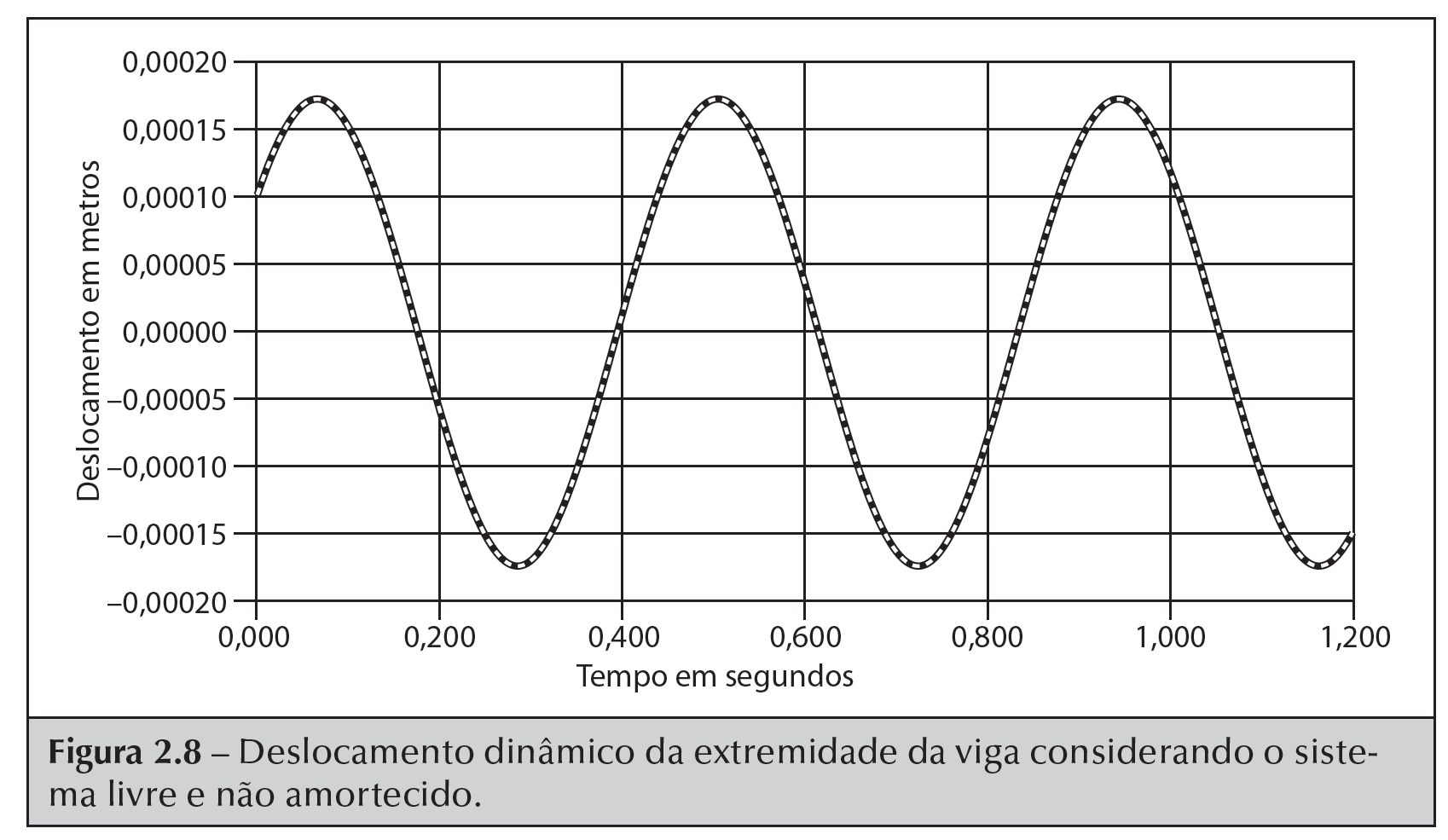 Adicione aqui o Texto
Introdução à Dinâmica das Estruturas - Reyolando M. L. R. F. Brasil / Marcelo Araujo da Silva
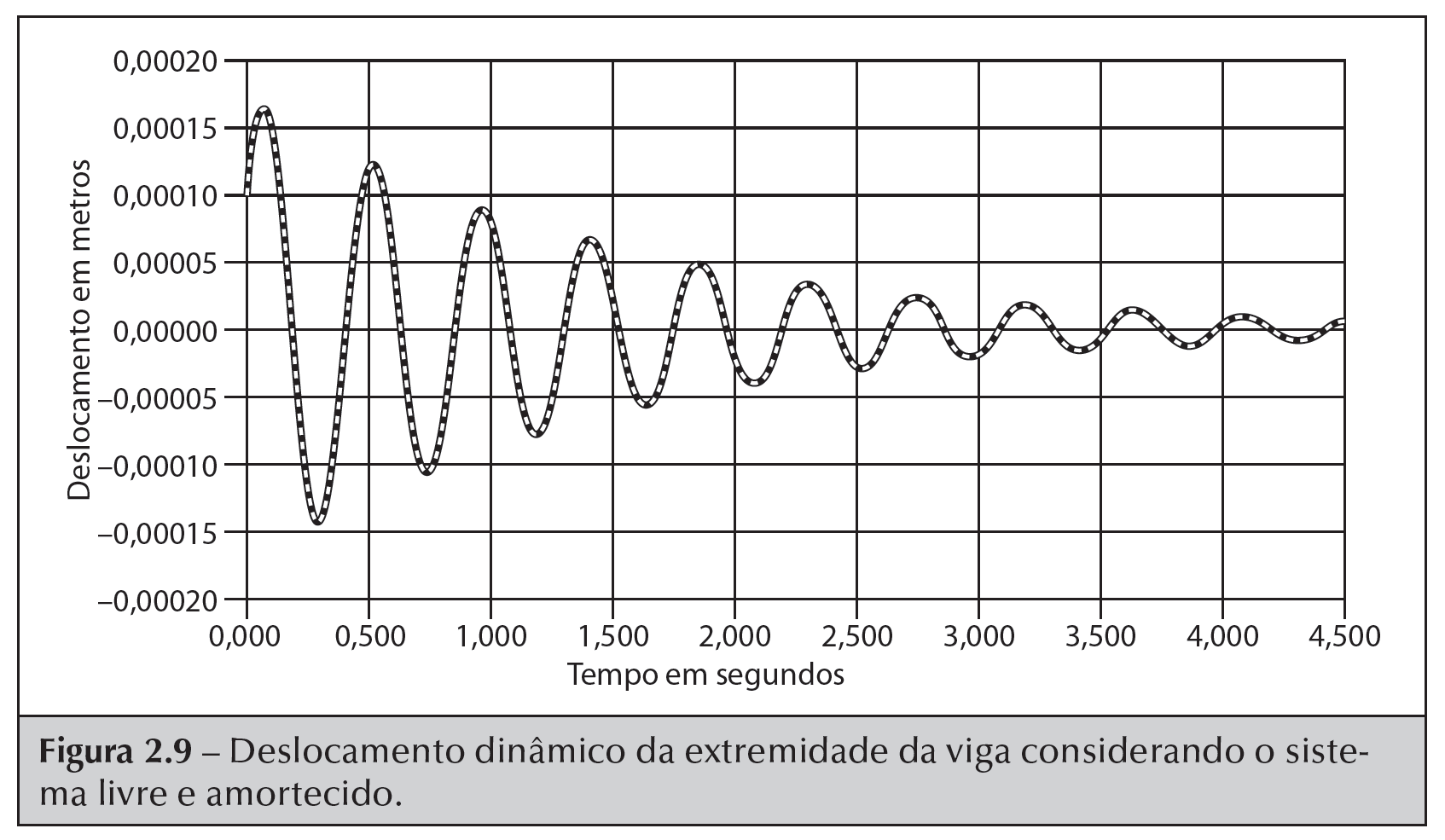 Adicione aqui o Texto
Introdução à Dinâmica das Estruturas - Reyolando M. L. R. F. Brasil / Marcelo Araujo da Silva
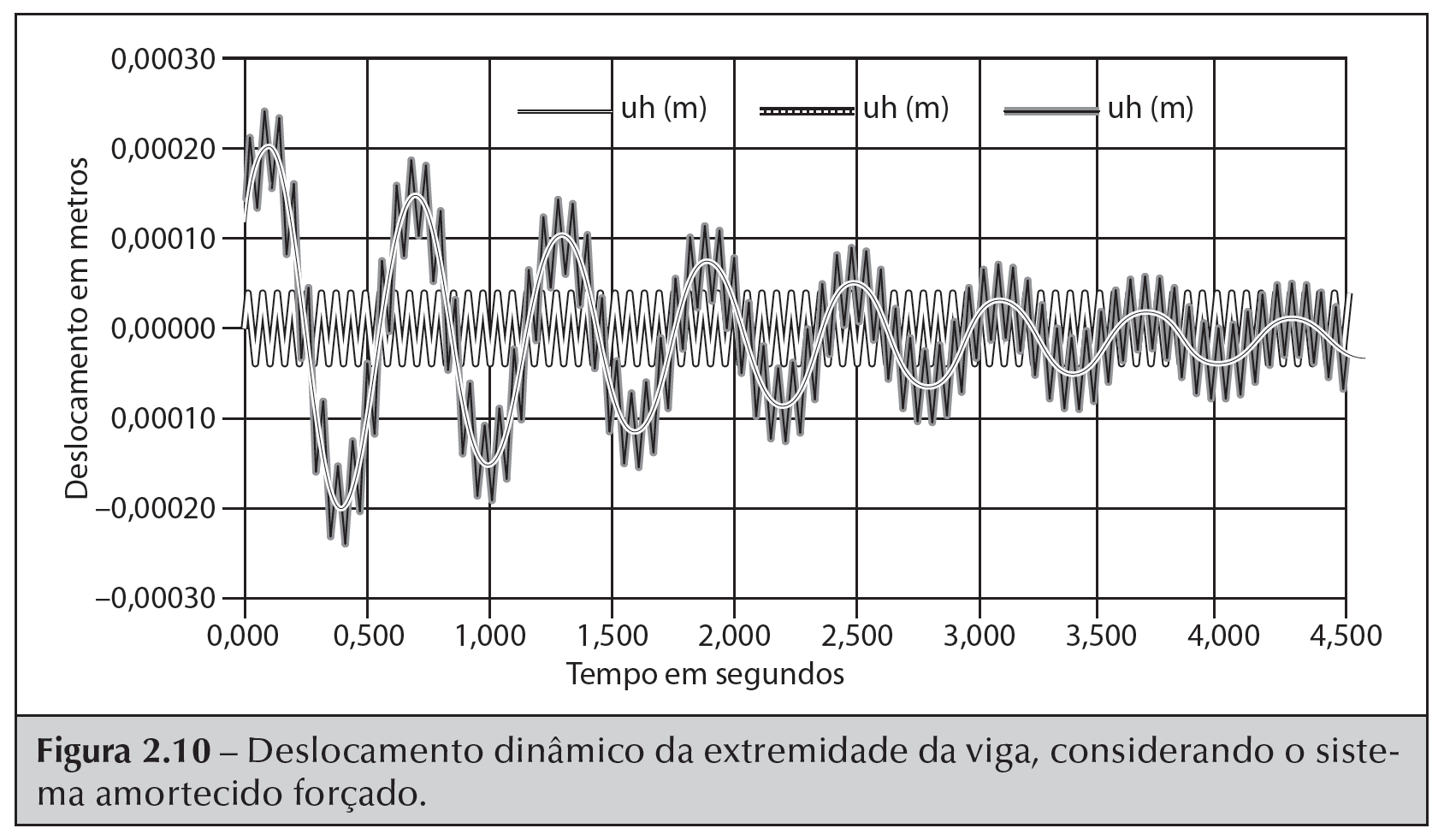 Adicione aqui o Texto
Introdução à Dinâmica das Estruturas - Reyolando M. L. R. F. Brasil / Marcelo Araujo da Silva
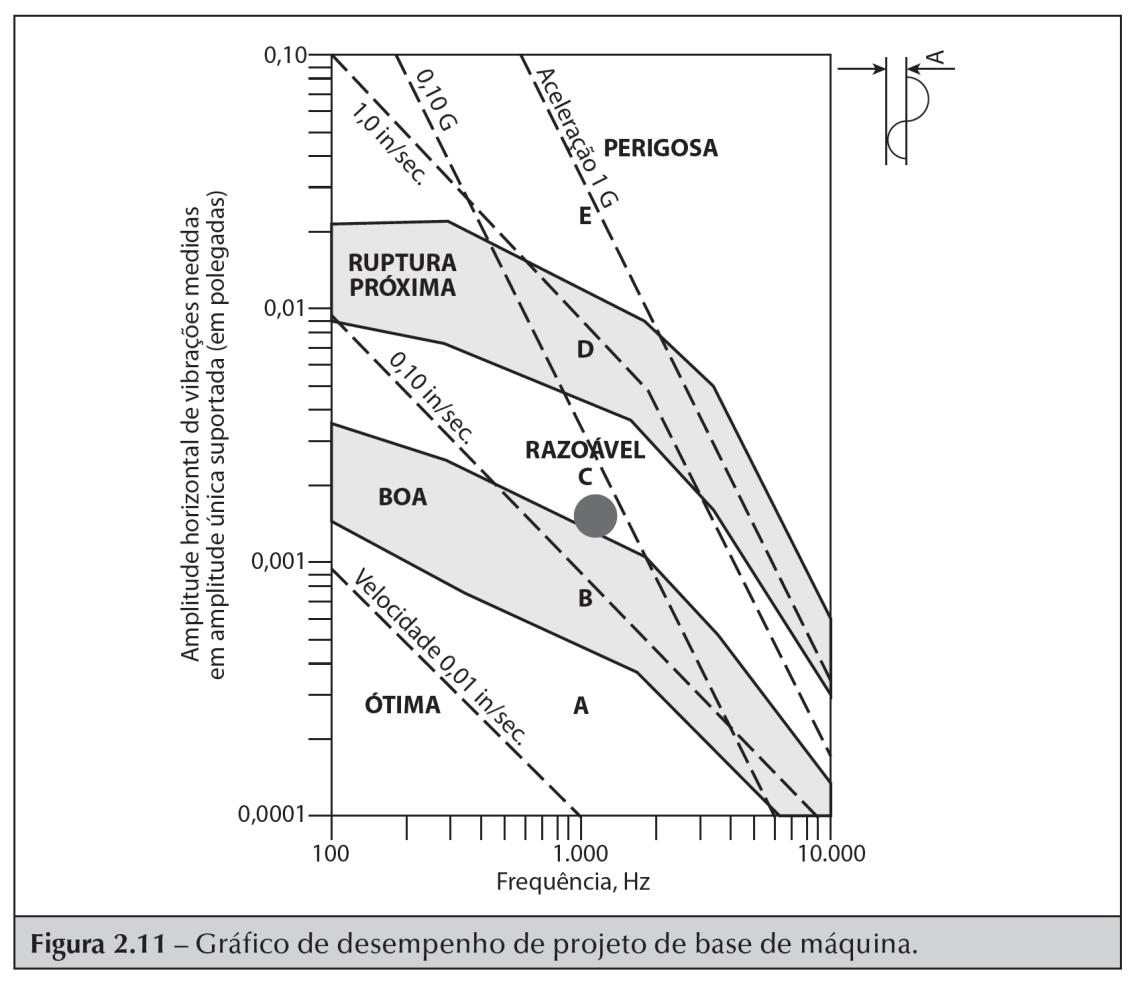 Adicione aqui o Texto
Introdução à Dinâmica das Estruturas - Reyolando M. L. R. F. Brasil / Marcelo Araujo da Silva
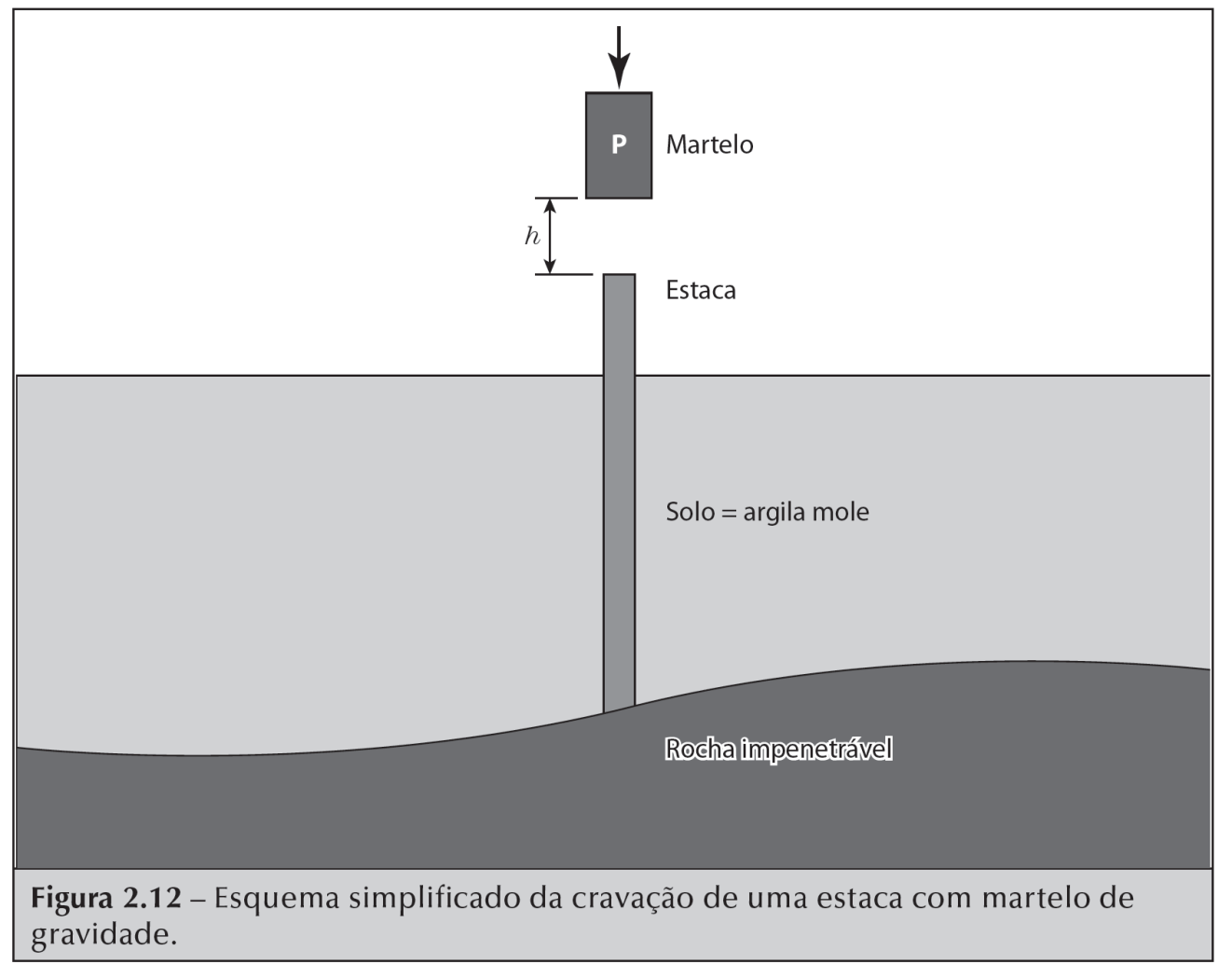 Adicione aqui o Texto
Introdução à Dinâmica das Estruturas - Reyolando M. L. R. F. Brasil / Marcelo Araujo da Silva
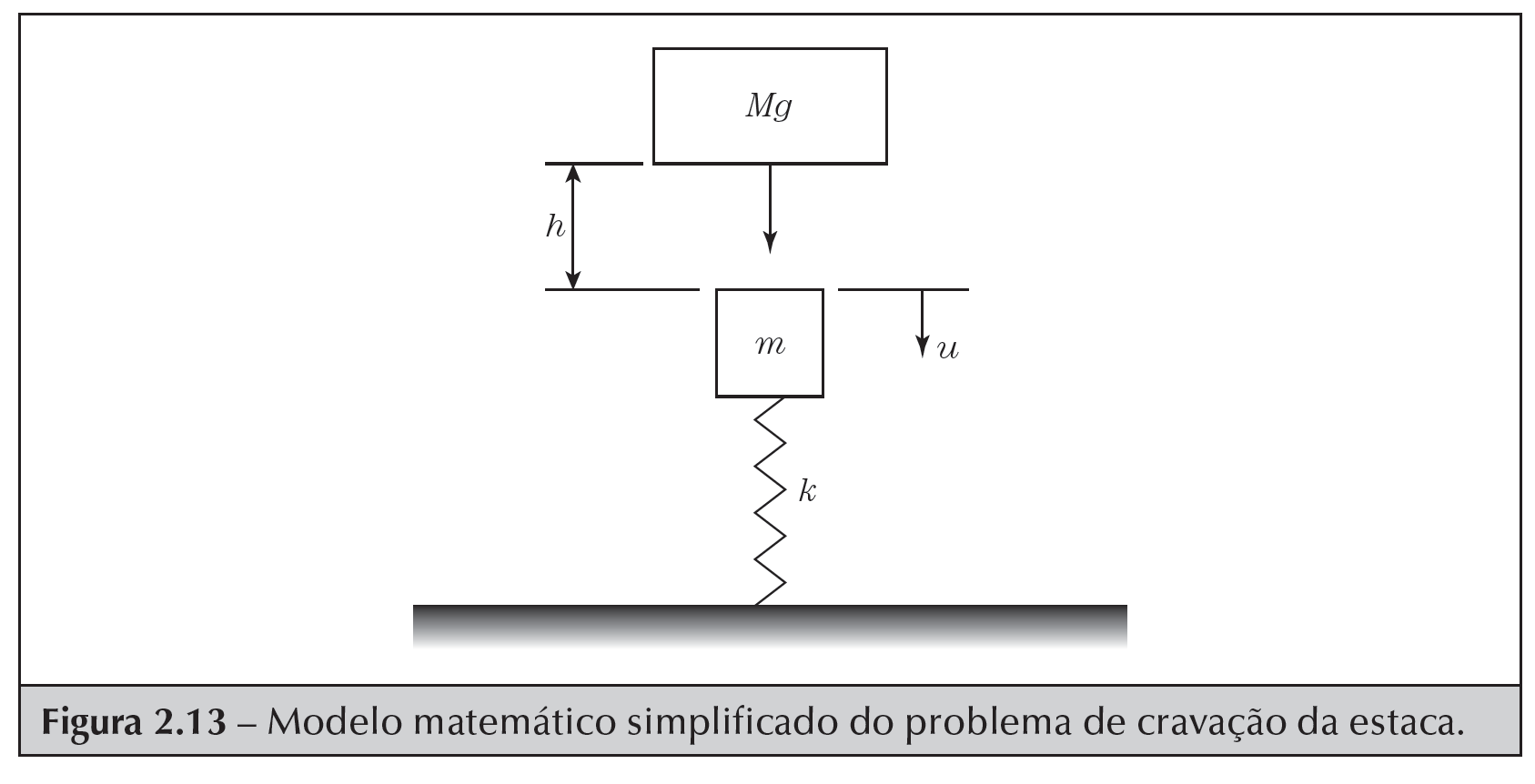 Adicione aqui o Texto
Introdução à Dinâmica das Estruturas - Reyolando M. L. R. F. Brasil / Marcelo Araujo da Silva
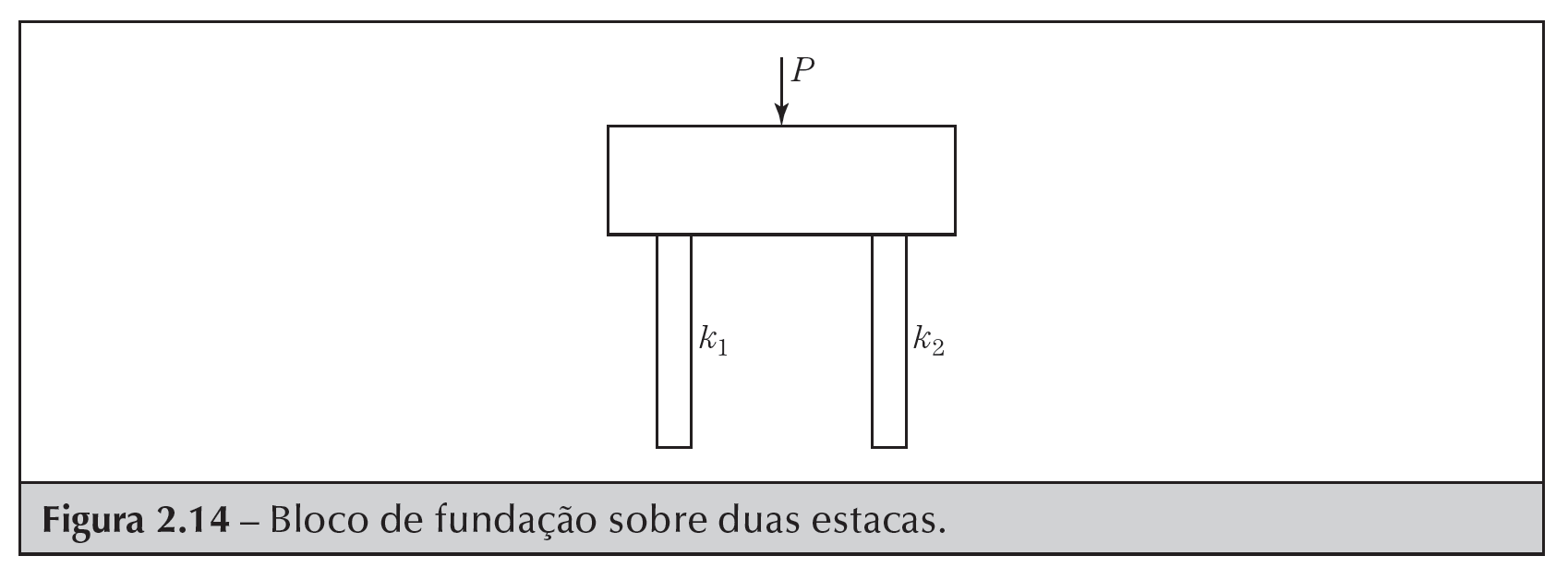 Adicione aqui o Texto
Introdução à Dinâmica das Estruturas - Reyolando M. L. R. F. Brasil / Marcelo Araujo da Silva
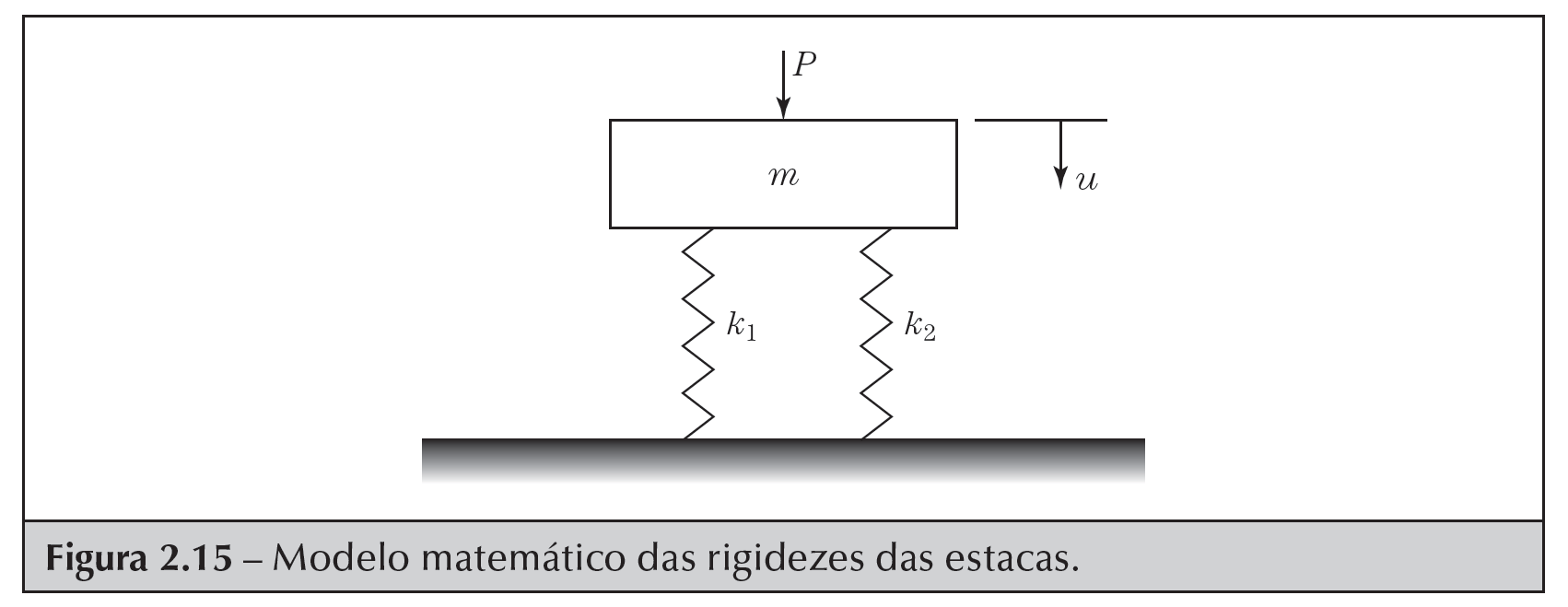 Adicione aqui o Texto
Introdução à Dinâmica das Estruturas - Reyolando M. L. R. F. Brasil / Marcelo Araujo da Silva
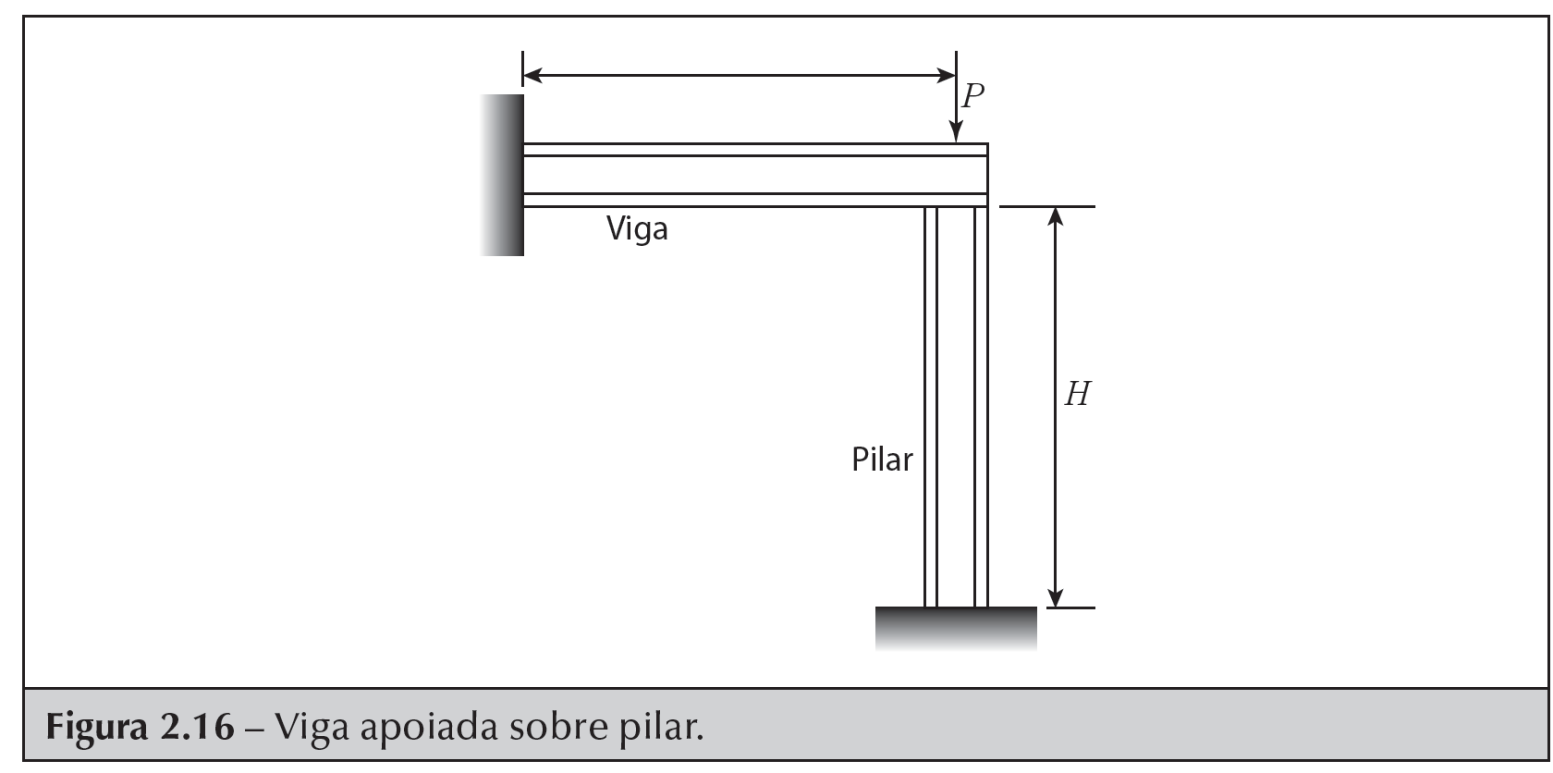 Adicione aqui o Texto
Introdução à Dinâmica das Estruturas - Reyolando M. L. R. F. Brasil / Marcelo Araujo da Silva
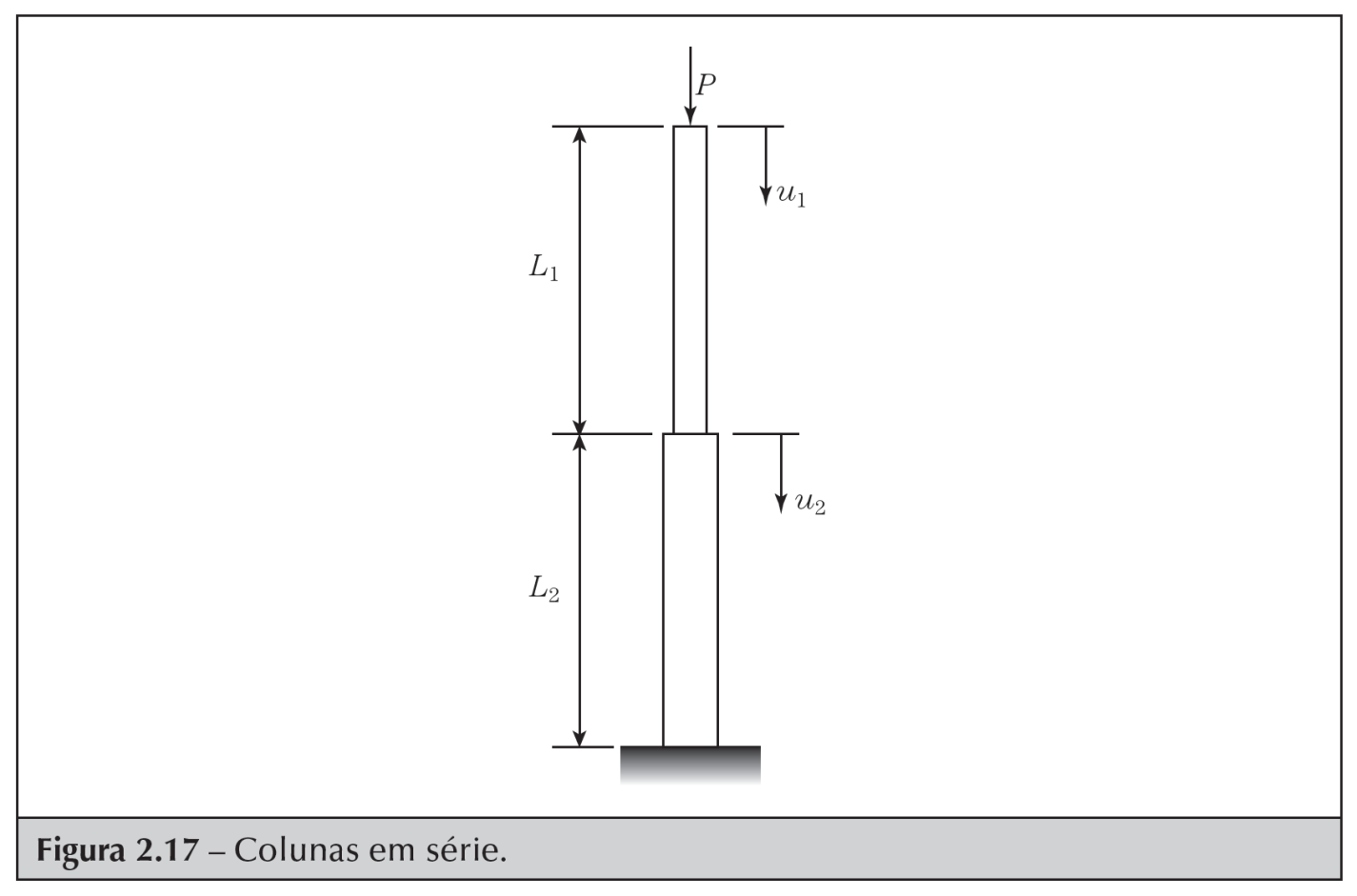 Adicione aqui o Texto
Introdução à Dinâmica das Estruturas - Reyolando M. L. R. F. Brasil / Marcelo Araujo da Silva
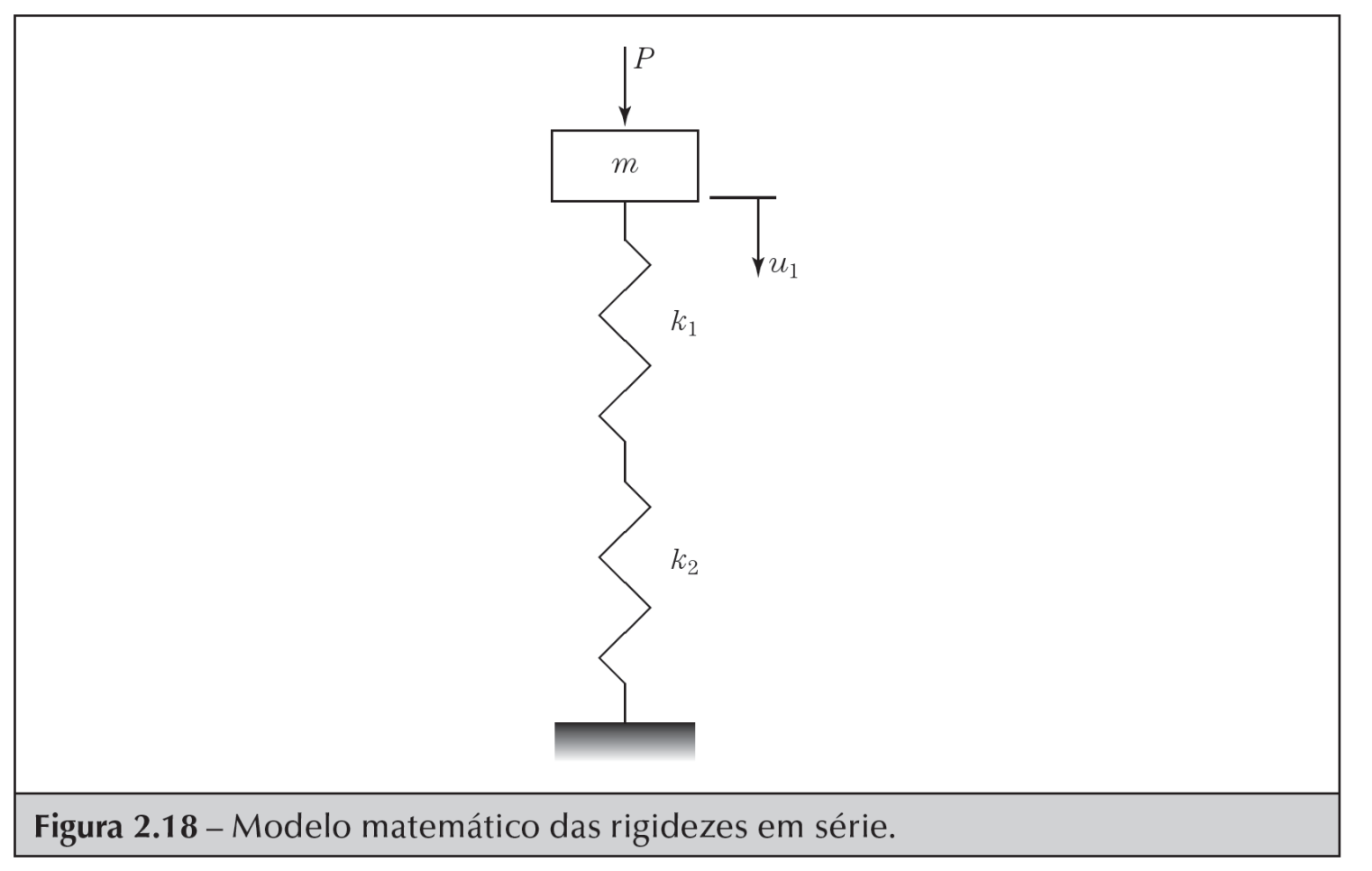 Adicione aqui o Texto
Introdução à Dinâmica das Estruturas - Reyolando M. L. R. F. Brasil / Marcelo Araujo da Silva
Introdução à Dinâmica das Estruturas
para a Engenharia Civil
Capítulo 3
MODELOS COM VÁRIOS
GRAUS DE LIBERDADE
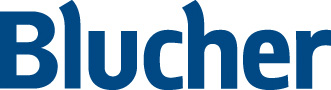 Introdução à Dinâmica das Estruturas - Reyolando M. L. R. F. Brasil / Marcelo Araujo da Silva
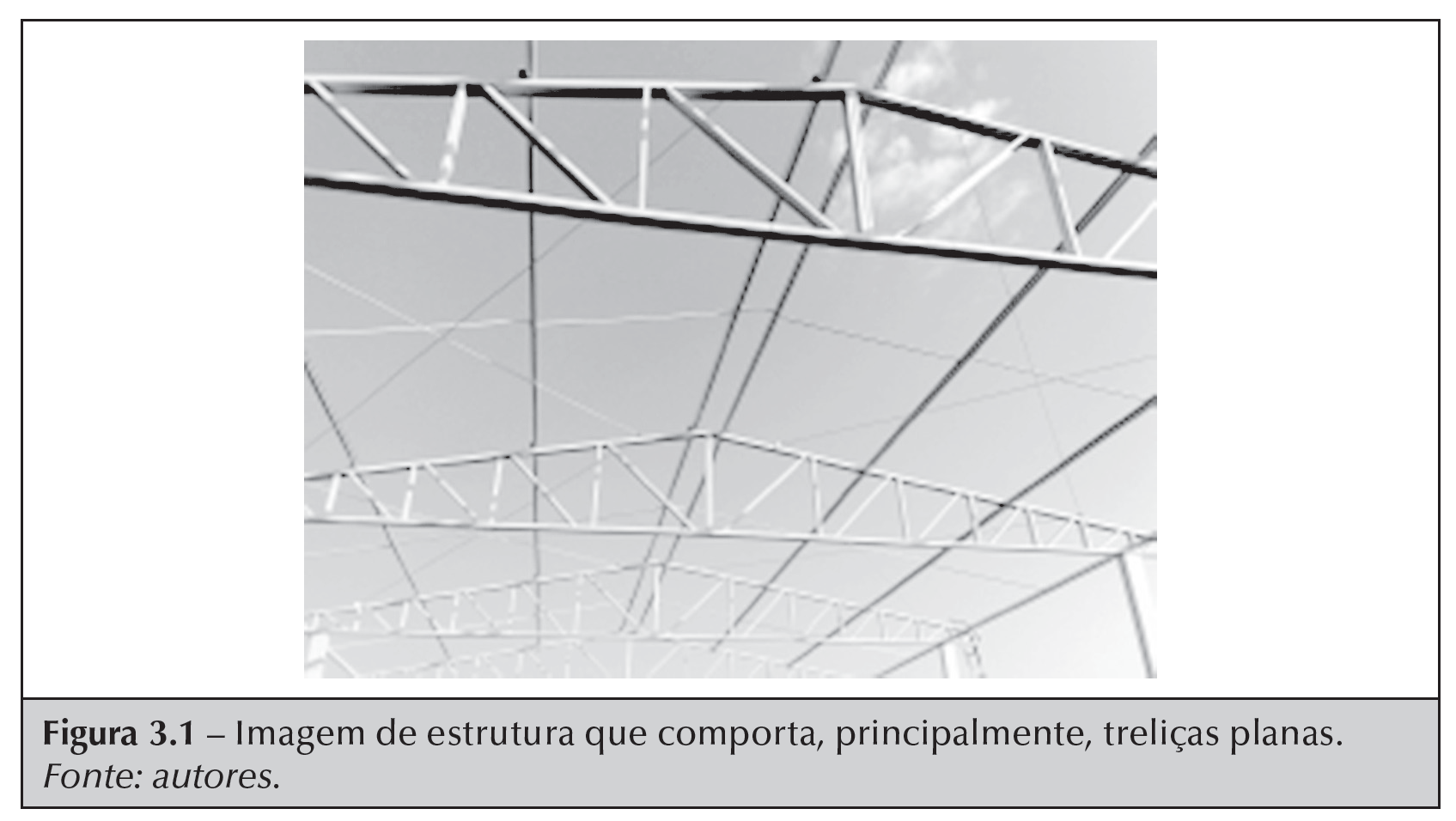 Adicione aqui o Texto
Introdução à Dinâmica das Estruturas - Reyolando M. L. R. F. Brasil / Marcelo Araujo da Silva
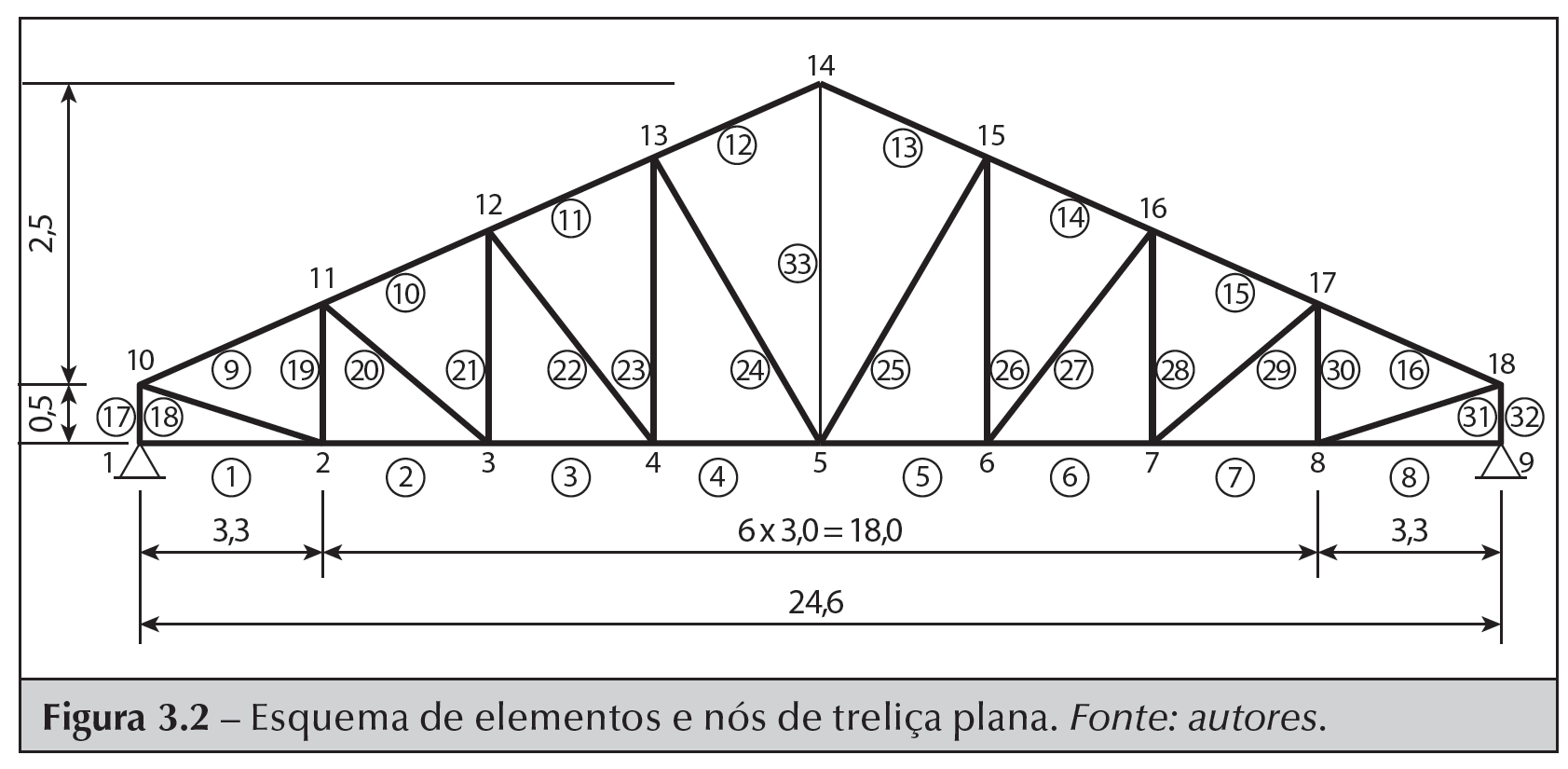 Adicione aqui o Texto
Introdução à Dinâmica das Estruturas - Reyolando M. L. R. F. Brasil / Marcelo Araujo da Silva
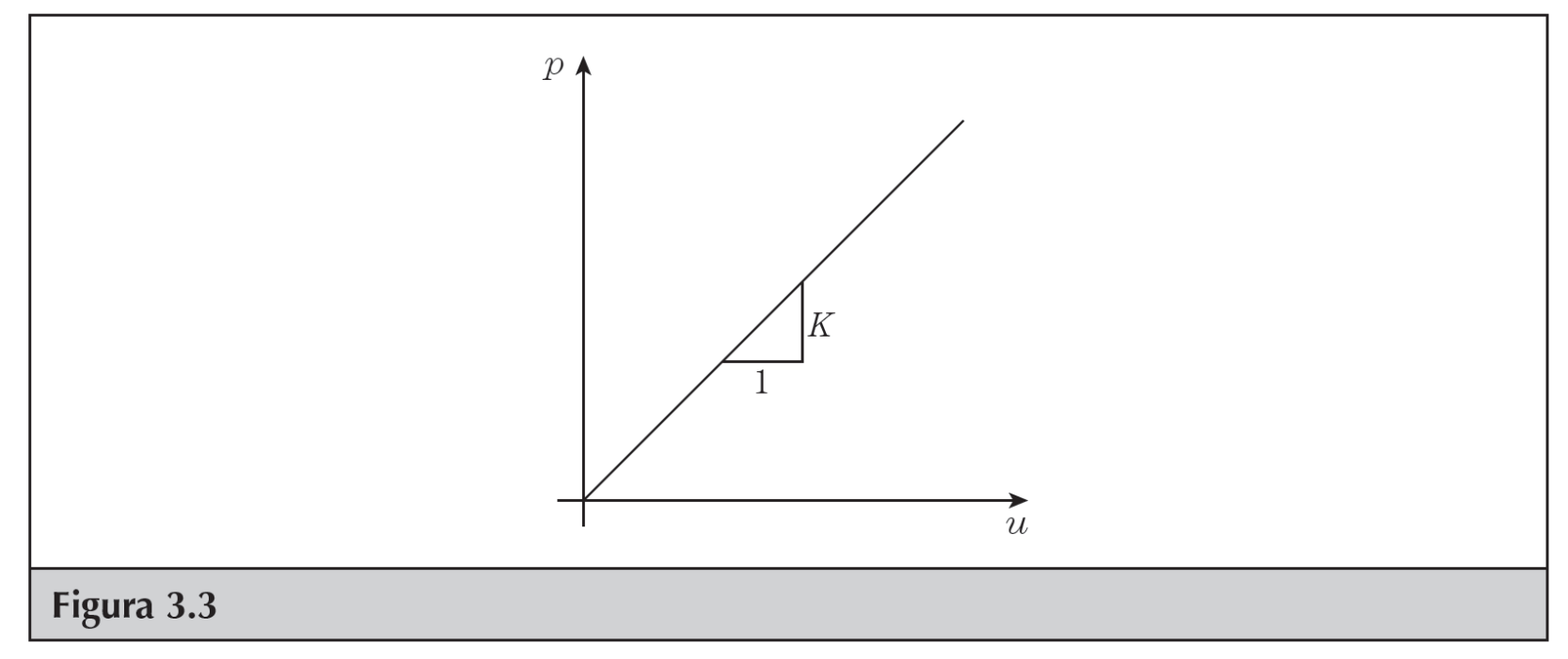 Adicione aqui o Texto
Introdução à Dinâmica das Estruturas - Reyolando M. L. R. F. Brasil / Marcelo Araujo da Silva
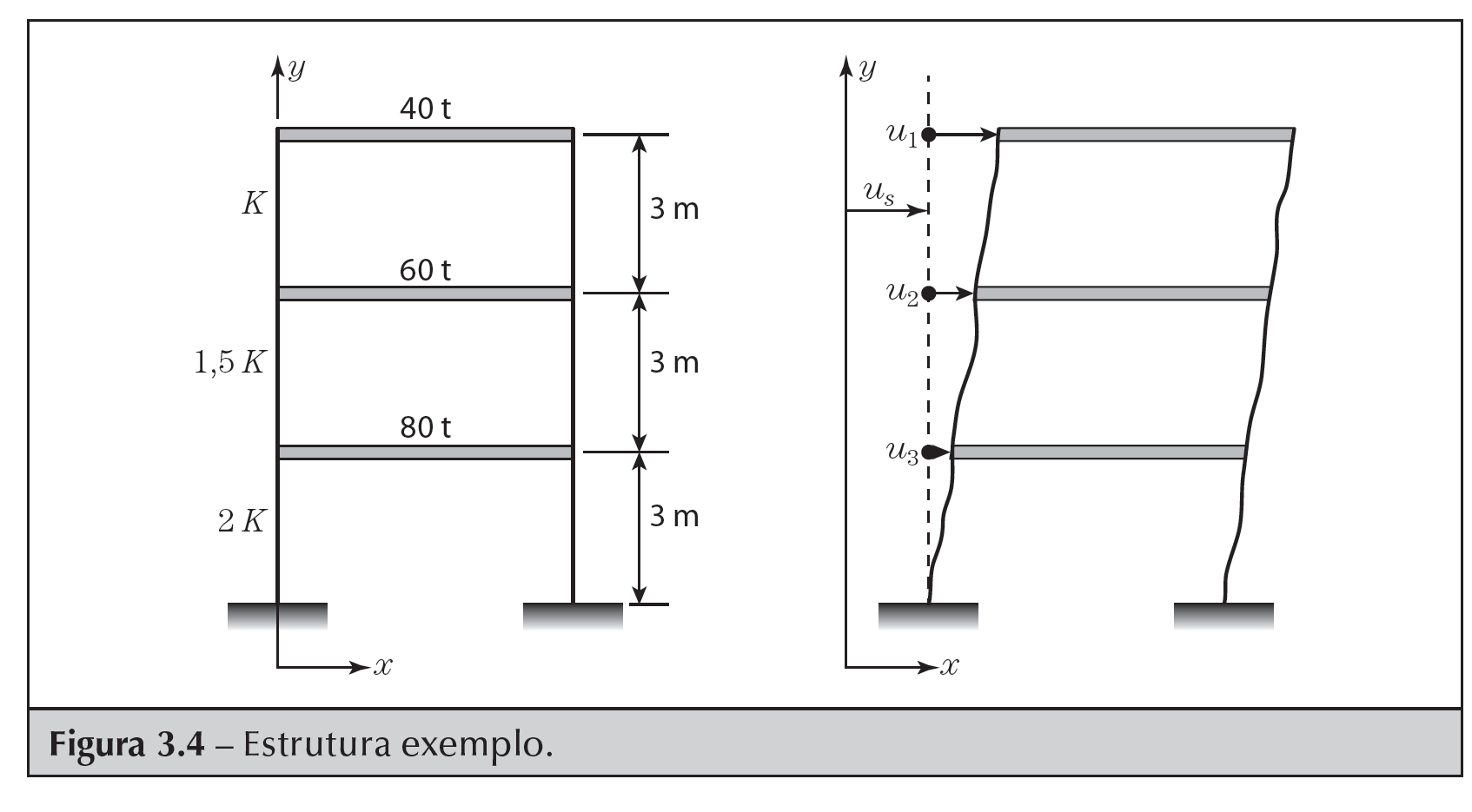 Adicione aqui o Texto
Introdução à Dinâmica das Estruturas - Reyolando M. L. R. F. Brasil / Marcelo Araujo da Silva
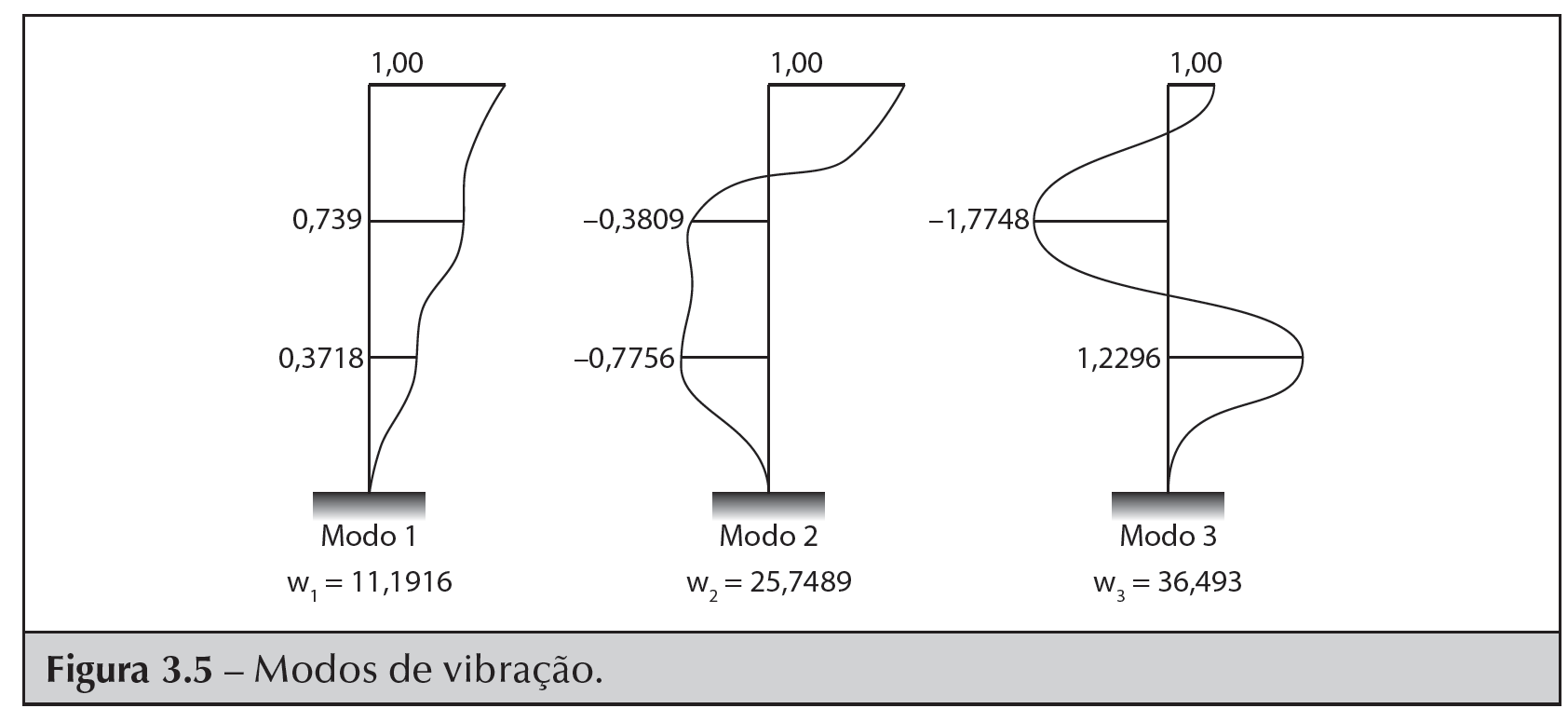 Adicione aqui o Texto
Introdução à Dinâmica das Estruturas - Reyolando M. L. R. F. Brasil / Marcelo Araujo da Silva
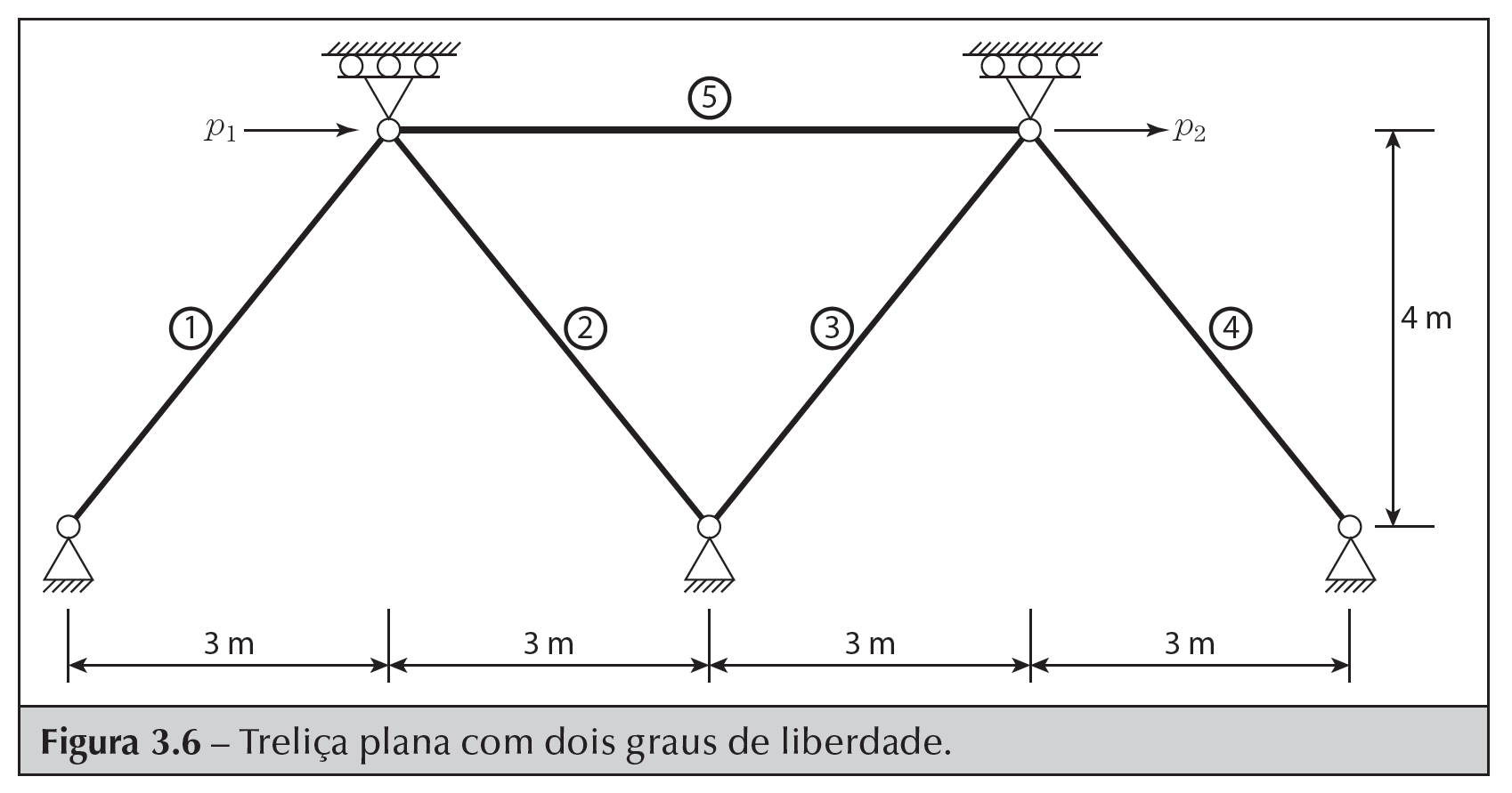 Adicione aqui o Texto
Introdução à Dinâmica das Estruturas - Reyolando M. L. R. F. Brasil / Marcelo Araujo da Silva
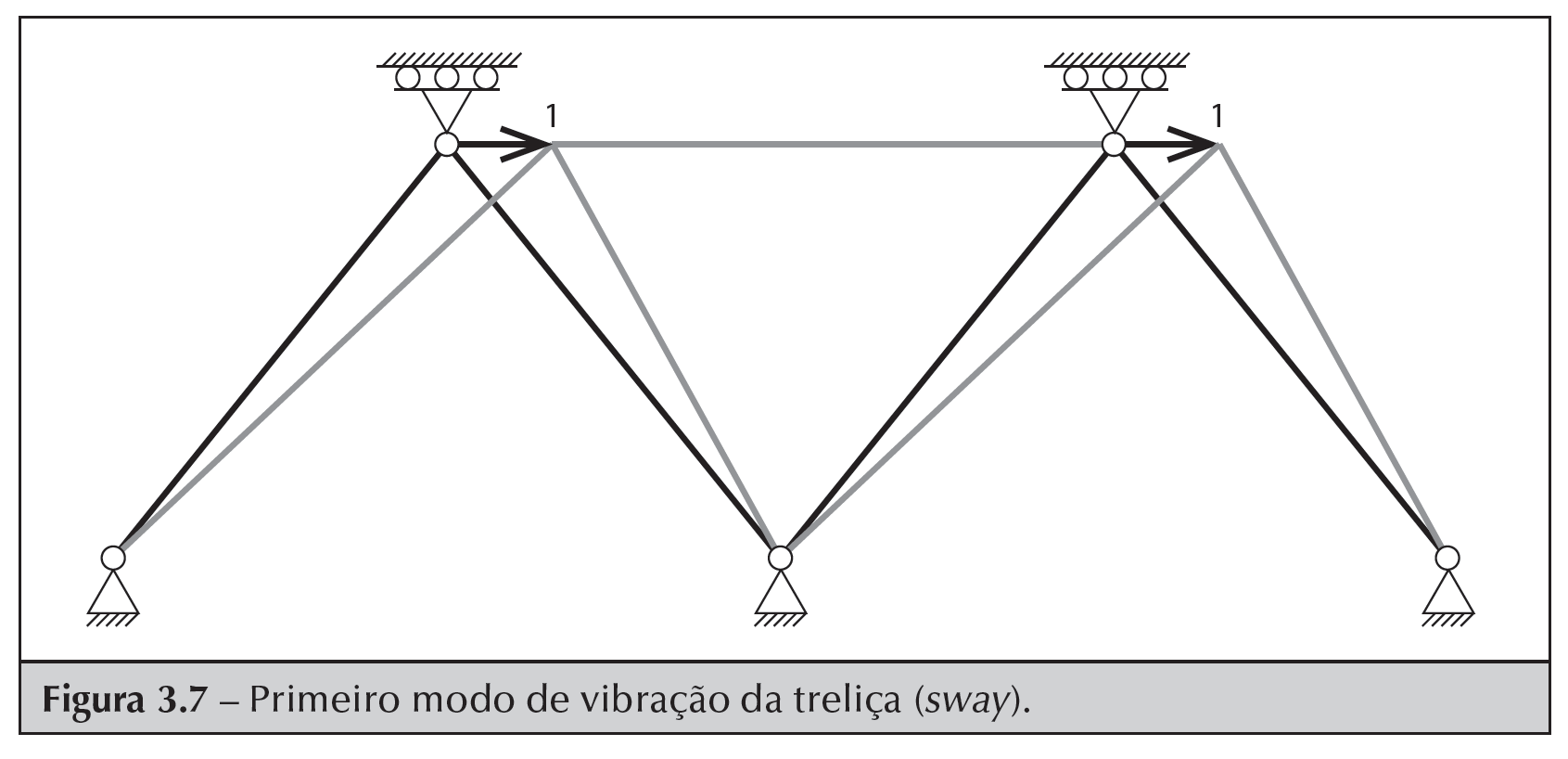 Adicione aqui o Texto
Introdução à Dinâmica das Estruturas - Reyolando M. L. R. F. Brasil / Marcelo Araujo da Silva
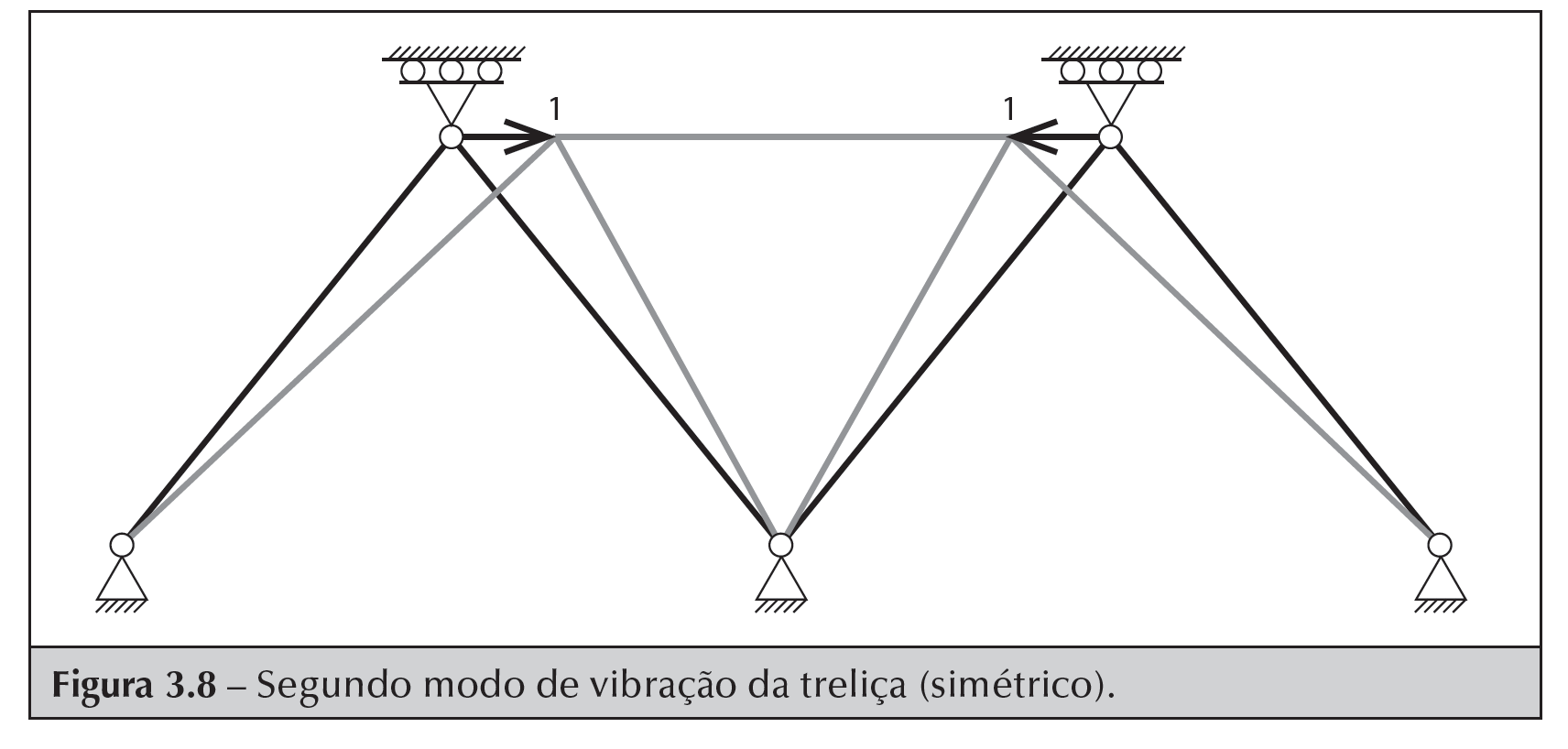 Adicione aqui o Texto
Introdução à Dinâmica das Estruturas - Reyolando M. L. R. F. Brasil / Marcelo Araujo da Silva
Introdução à Dinâmica das Estruturas
para a Engenharia Civil
Capítulo 4
SUSPENSÕES DE EQUIPAMENTOS:
TRANSMISSIBILIDADE
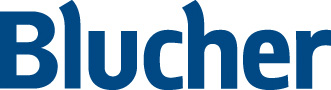 Introdução à Dinâmica das Estruturas - Reyolando M. L. R. F. Brasil / Marcelo Araujo da Silva
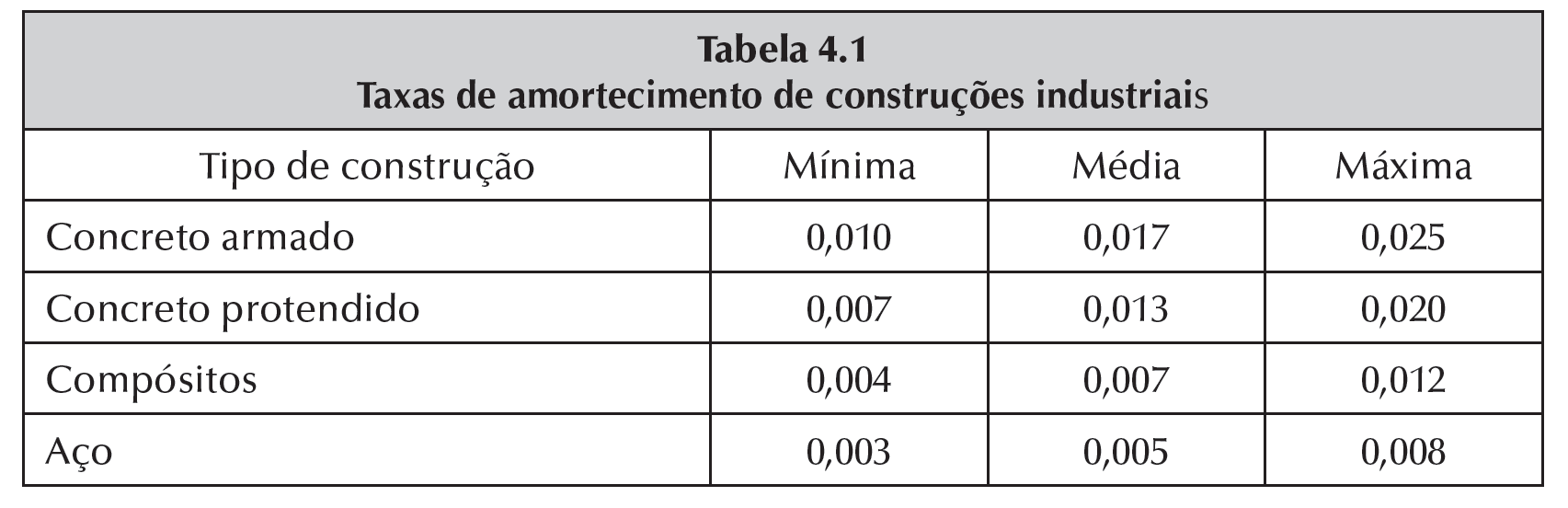 Adicione aqui o Texto
Introdução à Dinâmica das Estruturas - Reyolando M. L. R. F. Brasil / Marcelo Araujo da Silva
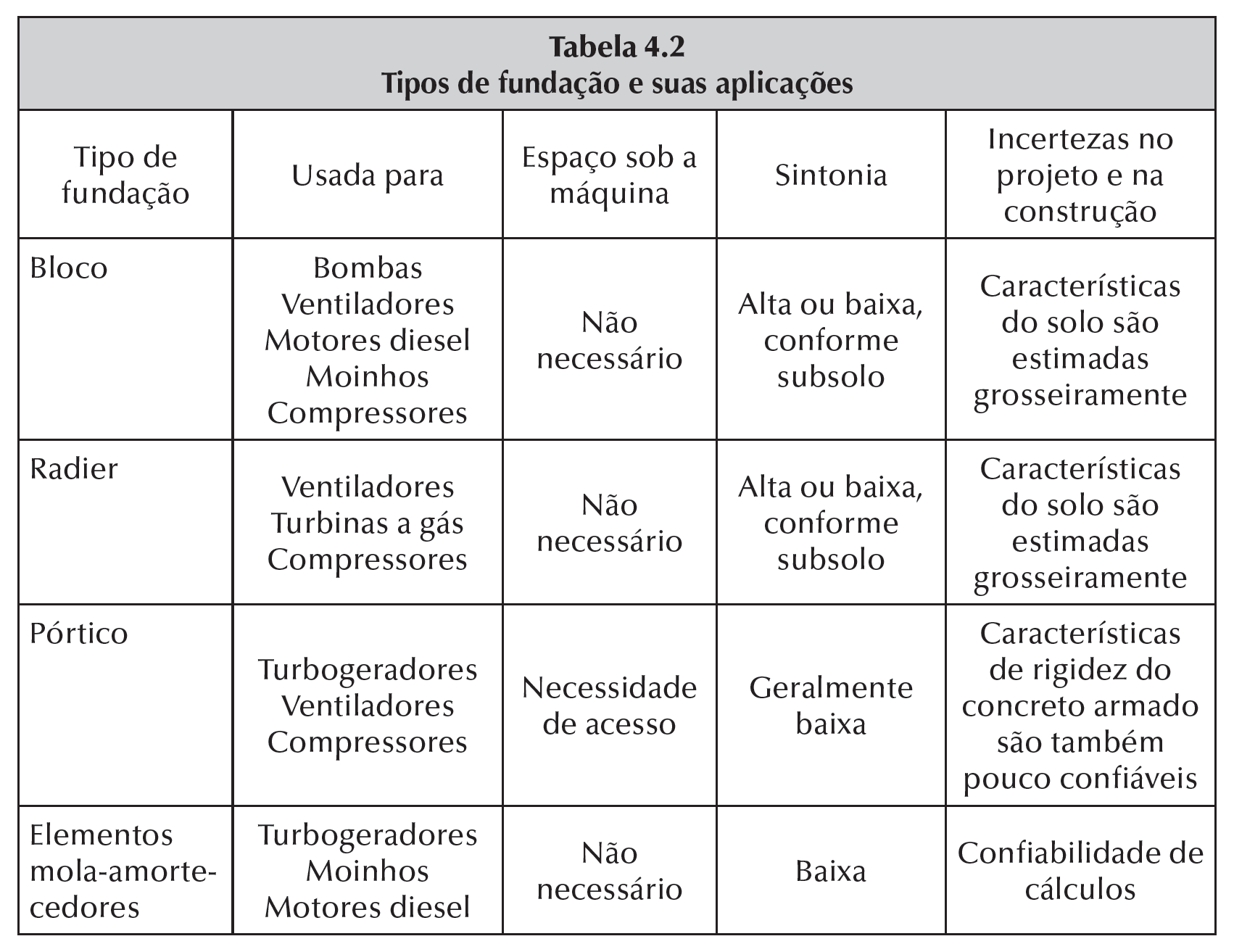 Adicione aqui o Texto
Introdução à Dinâmica das Estruturas - Reyolando M. L. R. F. Brasil / Marcelo Araujo da Silva
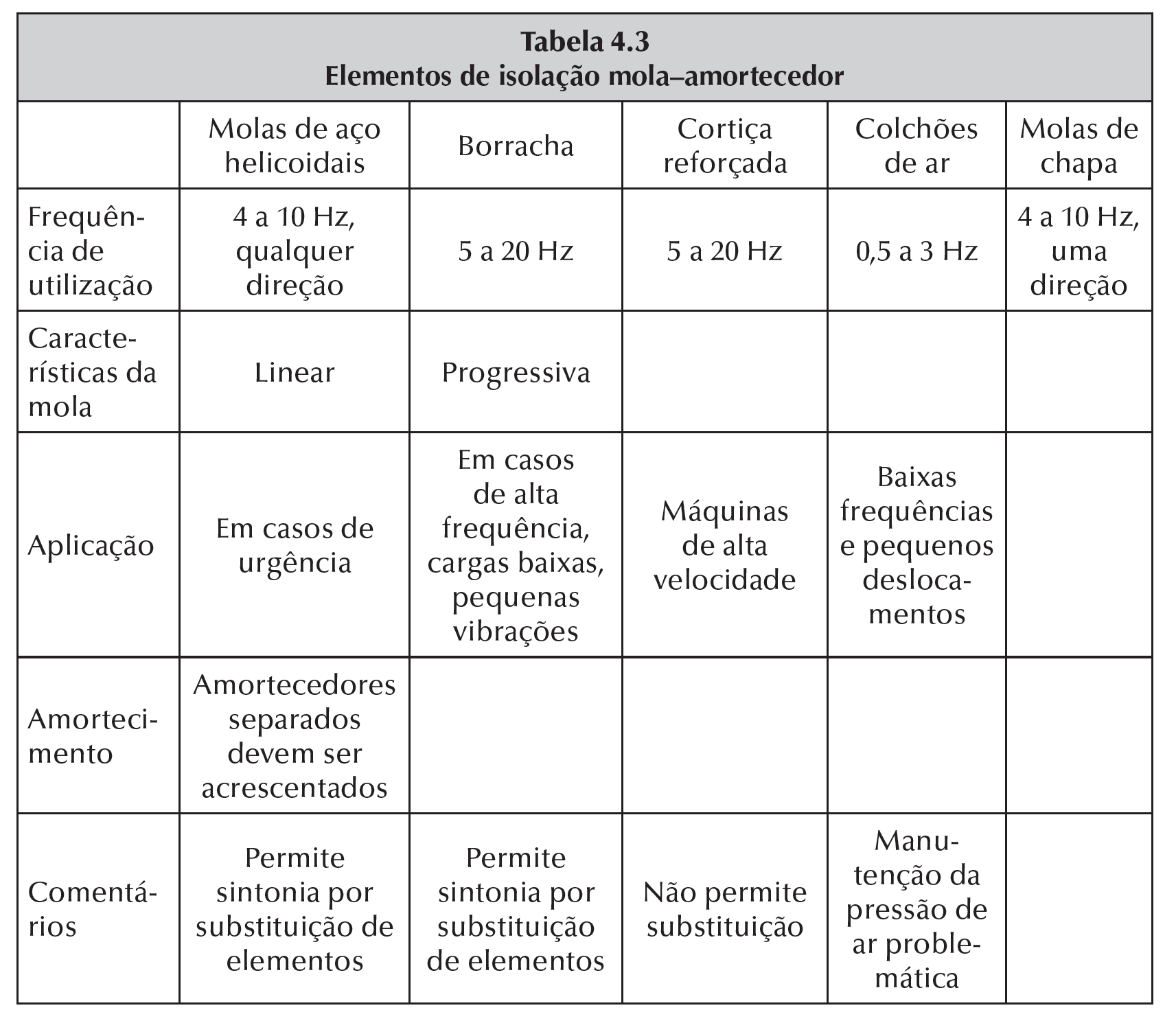 Adicione aqui o Texto
Introdução à Dinâmica das Estruturas - Reyolando M. L. R. F. Brasil / Marcelo Araujo da Silva
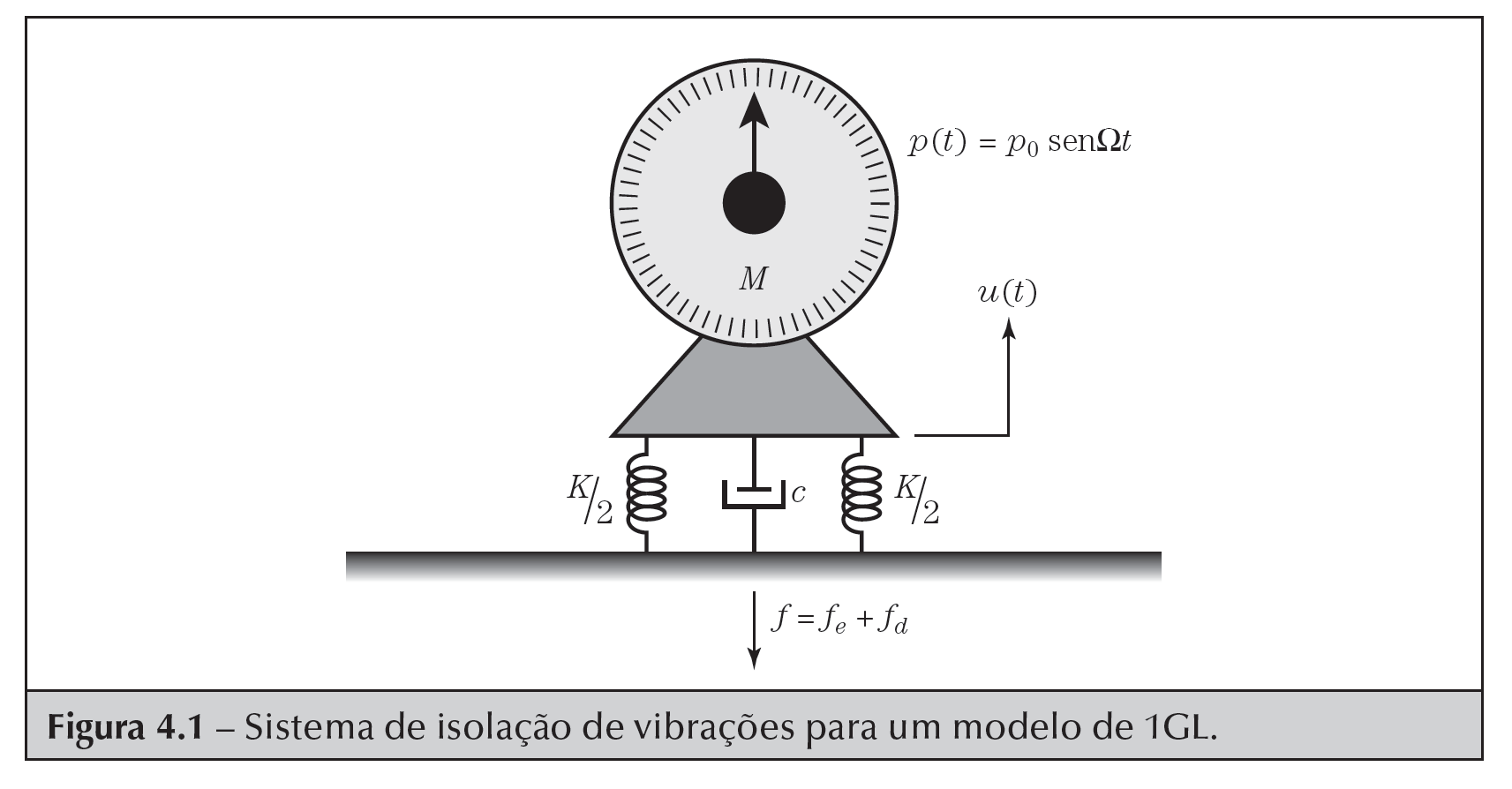 Adicione aqui o Texto
Introdução à Dinâmica das Estruturas - Reyolando M. L. R. F. Brasil / Marcelo Araujo da Silva
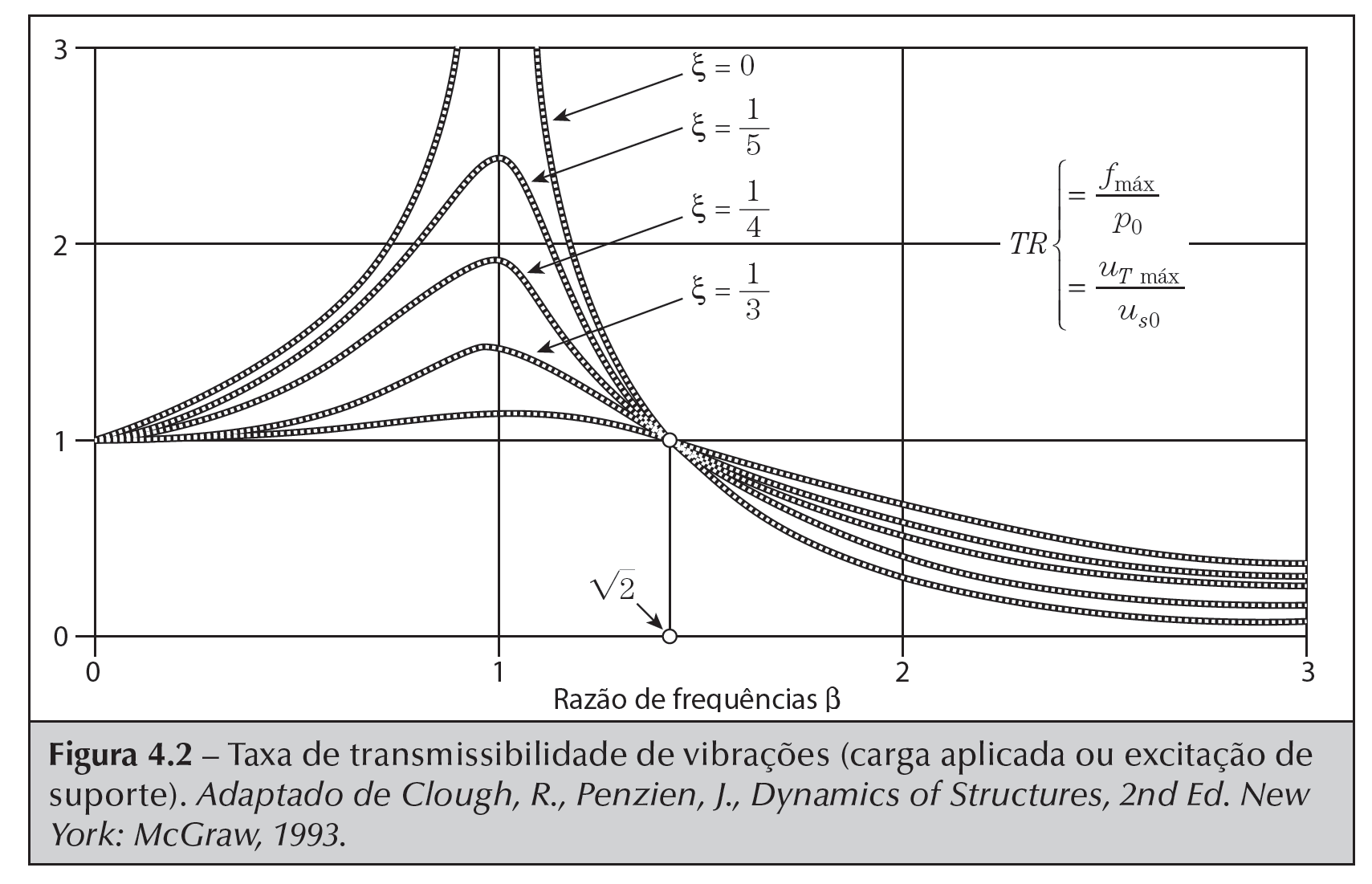 Adicione aqui o Texto
Introdução à Dinâmica das Estruturas - Reyolando M. L. R. F. Brasil / Marcelo Araujo da Silva
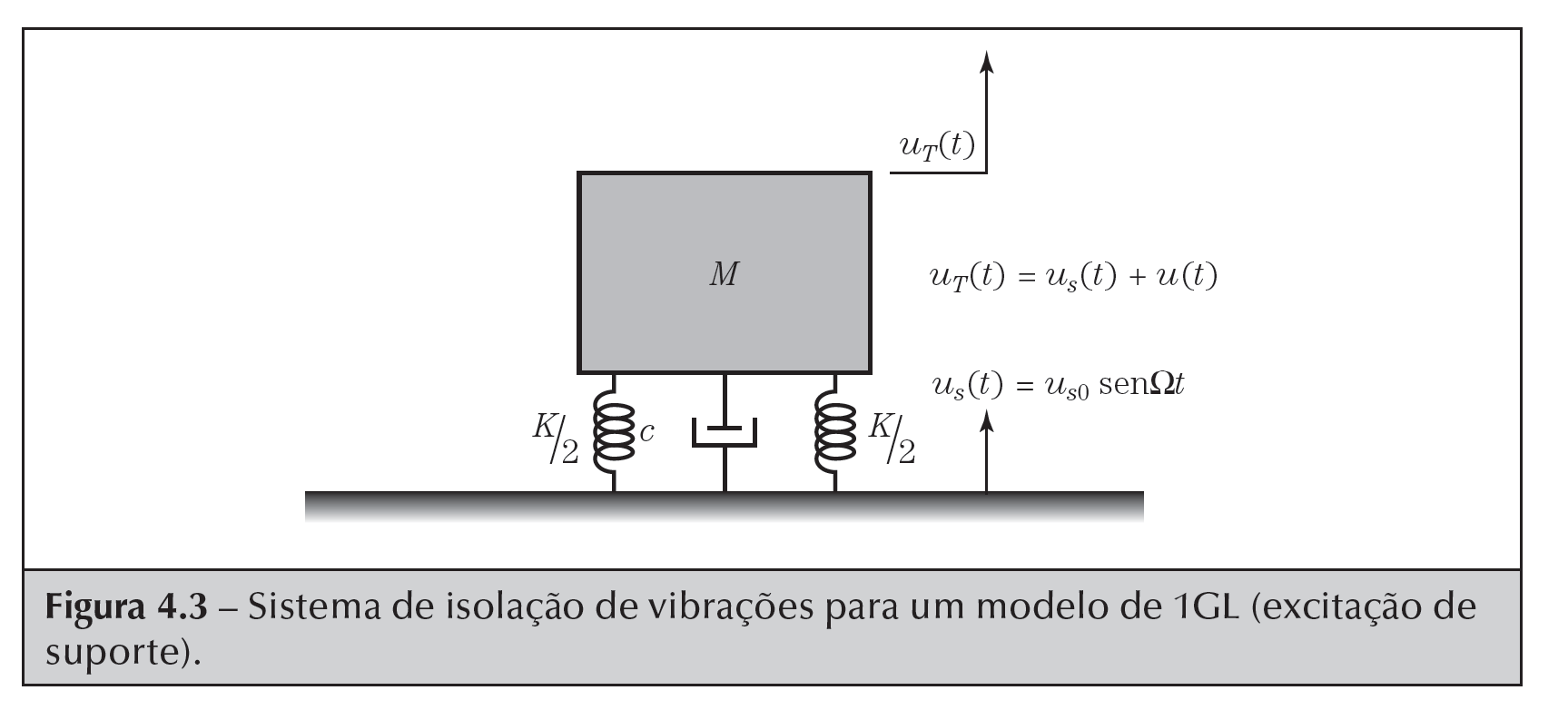 Adicione aqui o Texto
Introdução à Dinâmica das Estruturas - Reyolando M. L. R. F. Brasil / Marcelo Araujo da Silva
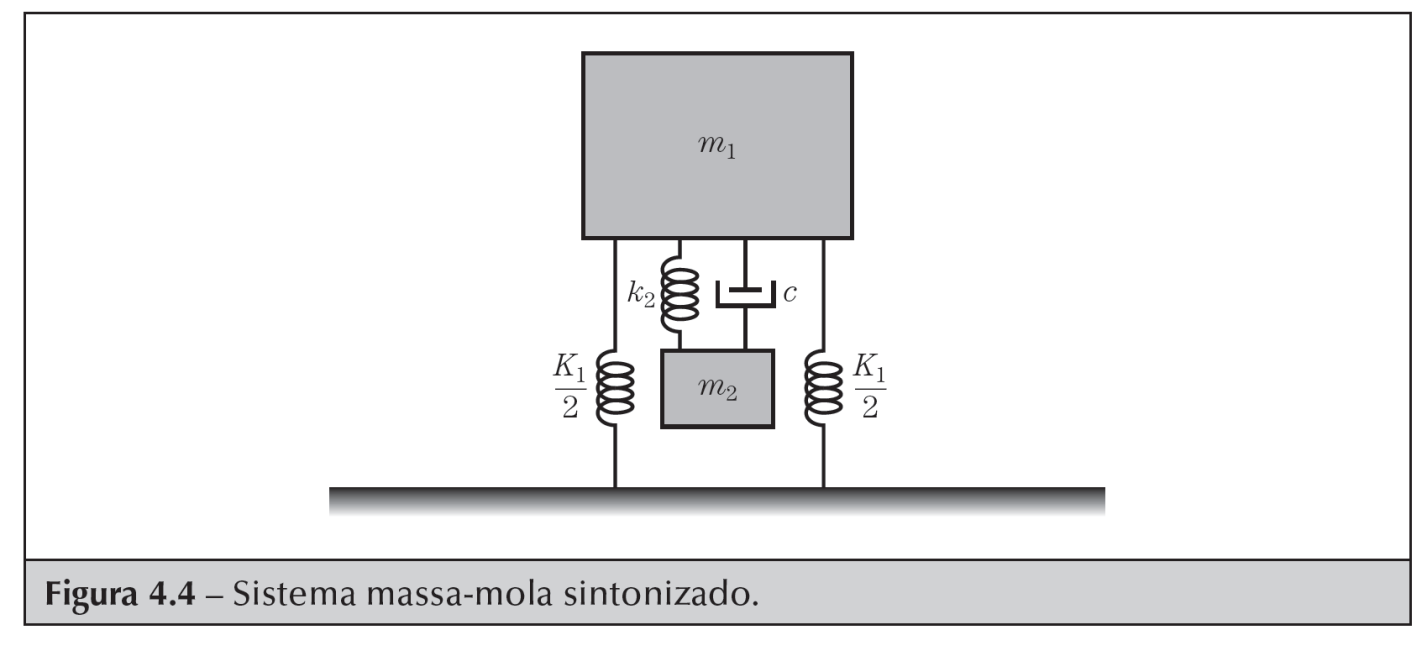 Adicione aqui o Texto
Introdução à Dinâmica das Estruturas - Reyolando M. L. R. F. Brasil / Marcelo Araujo da Silva
Introdução à Dinâmica das Estruturas
para a Engenharia Civil
Capítulo 5
FUNDAÇÕES DE
MÁQUINAS ROTATIVAS
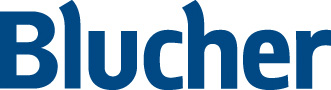 Introdução à Dinâmica das Estruturas - Reyolando M. L. R. F. Brasil / Marcelo Araujo da Silva
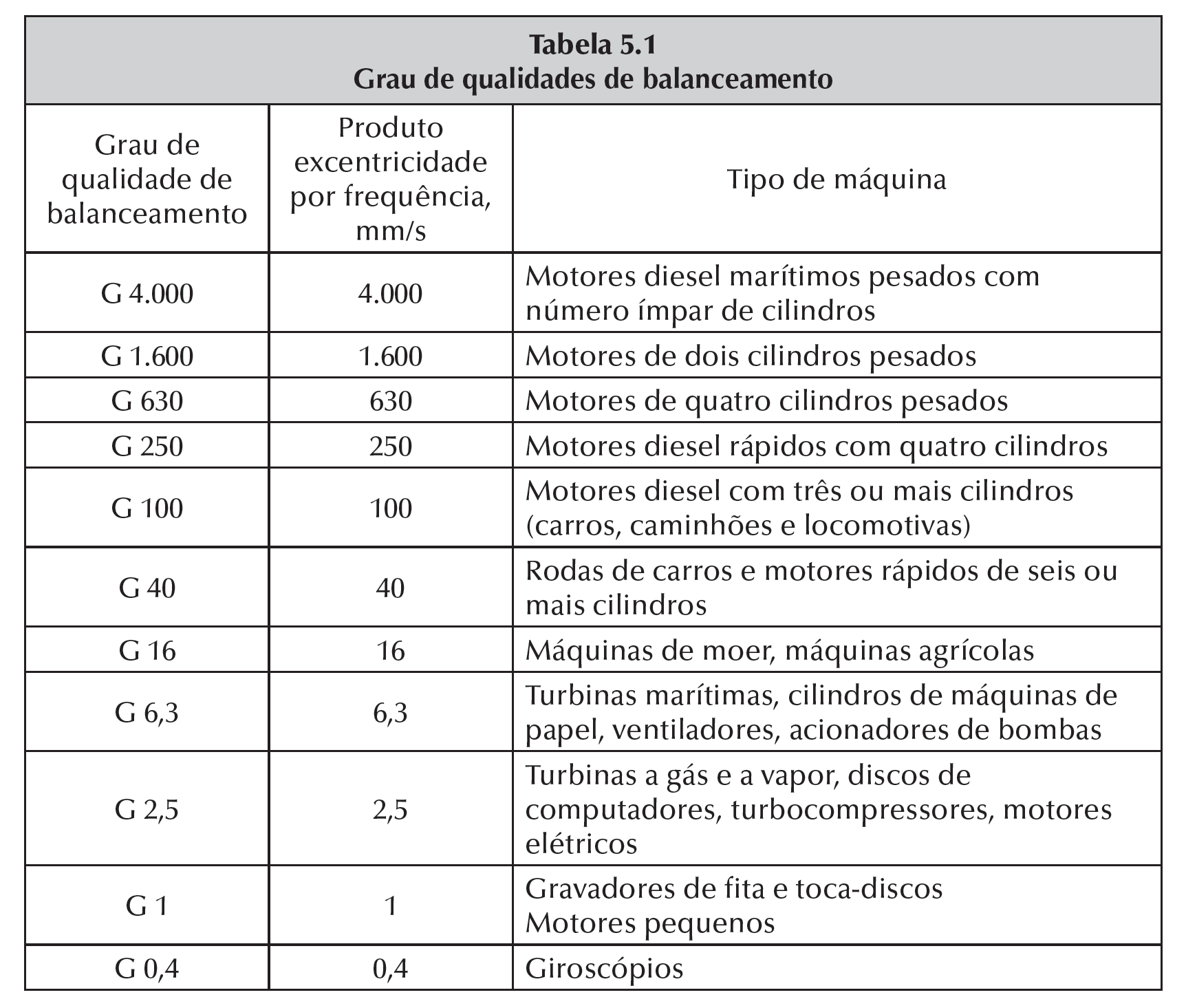 Adicione aqui o Texto
Introdução à Dinâmica das Estruturas - Reyolando M. L. R. F. Brasil / Marcelo Araujo da Silva
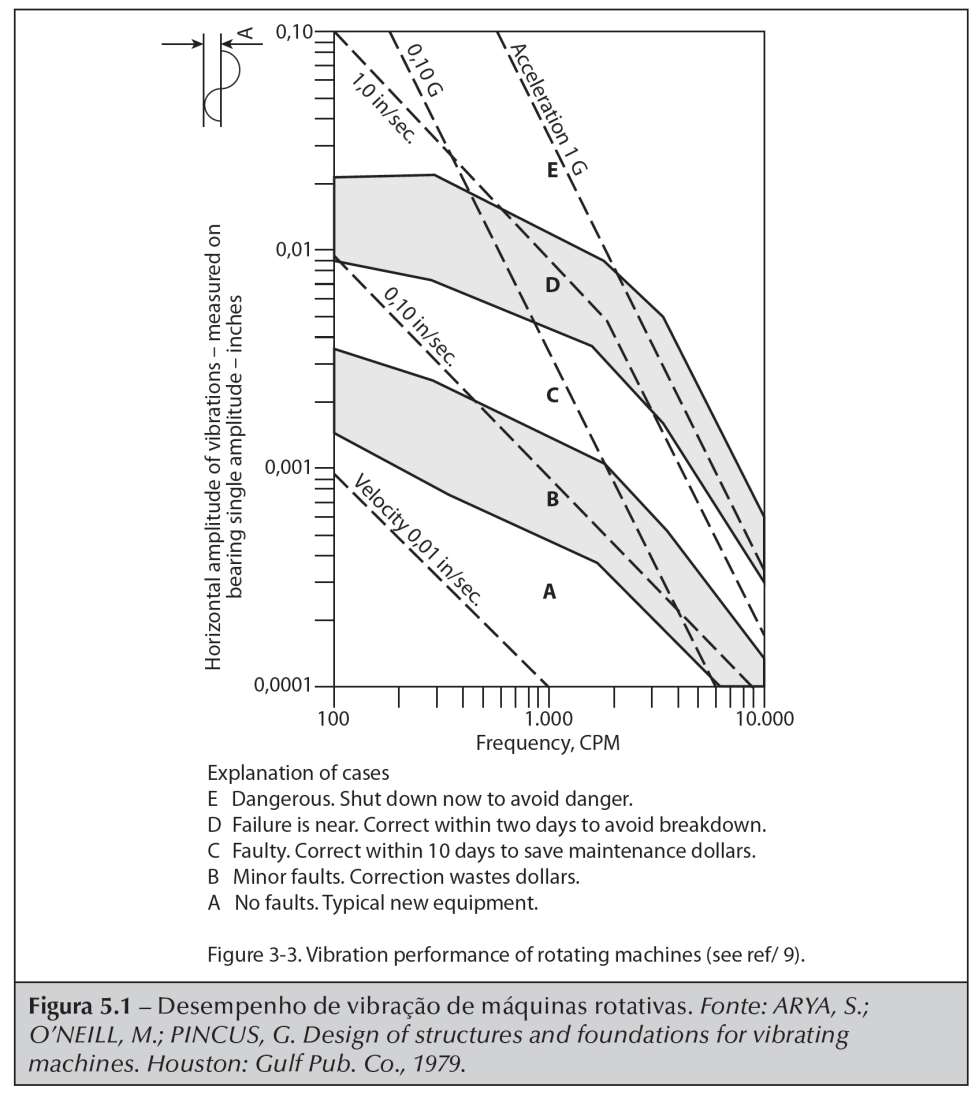 Adicione aqui o Texto
Introdução à Dinâmica das Estruturas - Reyolando M. L. R. F. Brasil / Marcelo Araujo da Silva
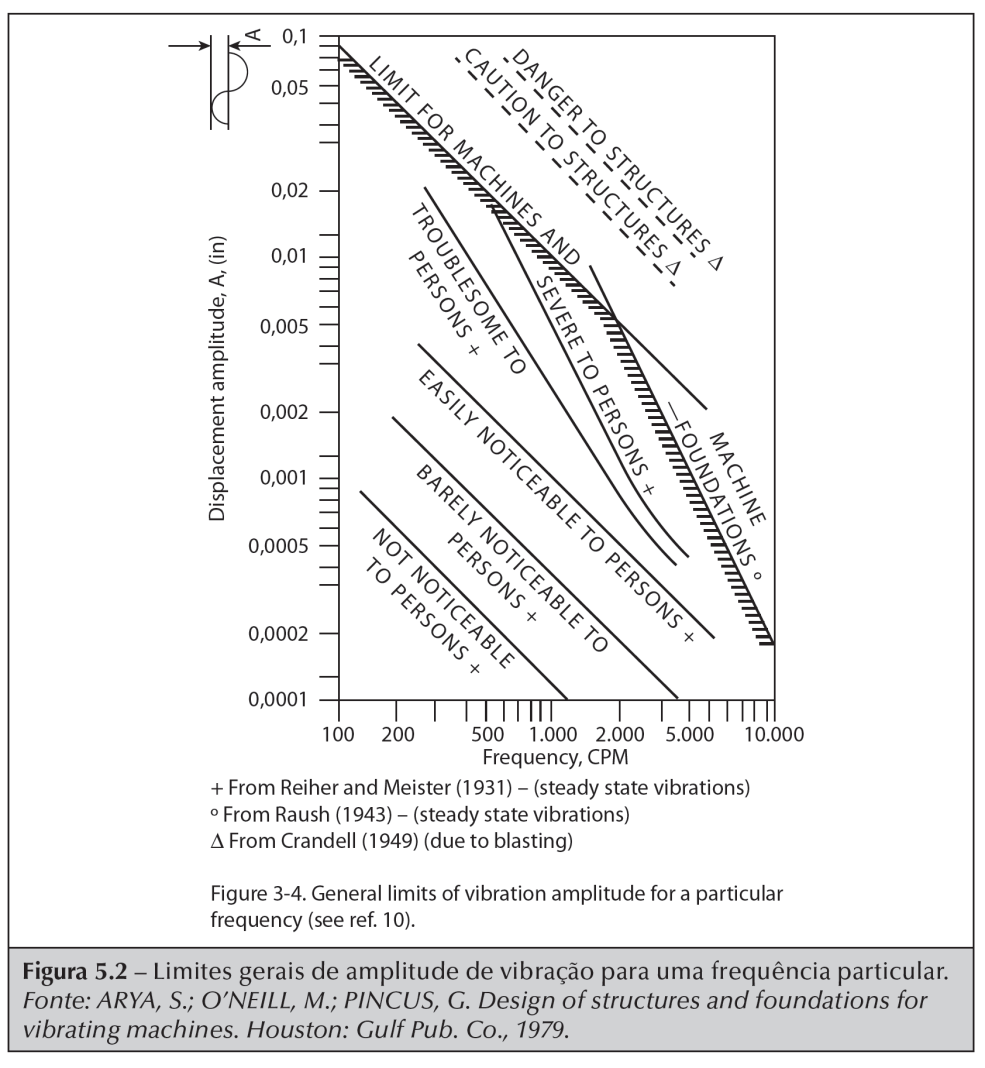 Adicione aqui o Texto
Introdução à Dinâmica das Estruturas - Reyolando M. L. R. F. Brasil / Marcelo Araujo da Silva
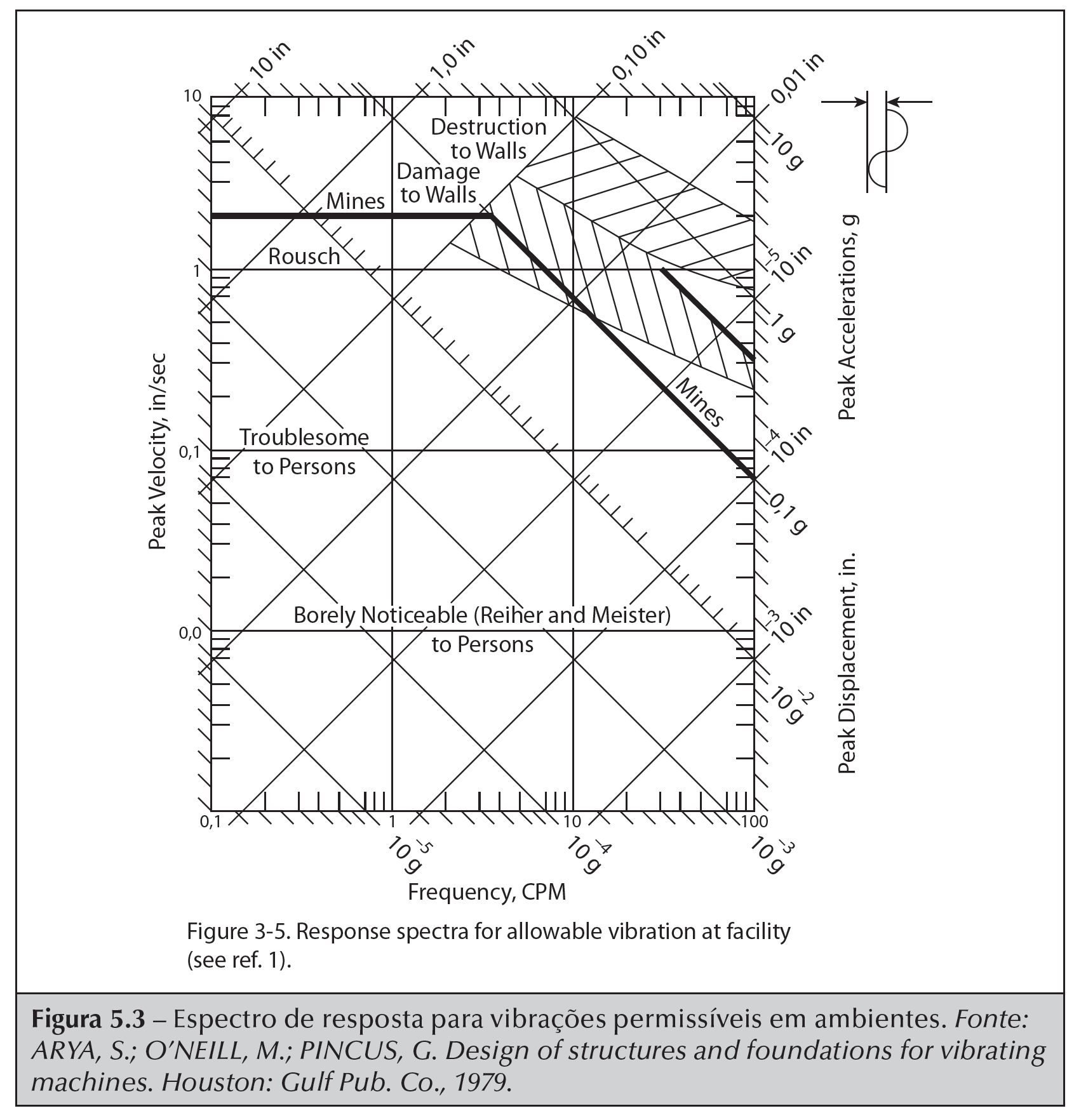 Adicione aqui o Texto
Introdução à Dinâmica das Estruturas - Reyolando M. L. R. F. Brasil / Marcelo Araujo da Silva
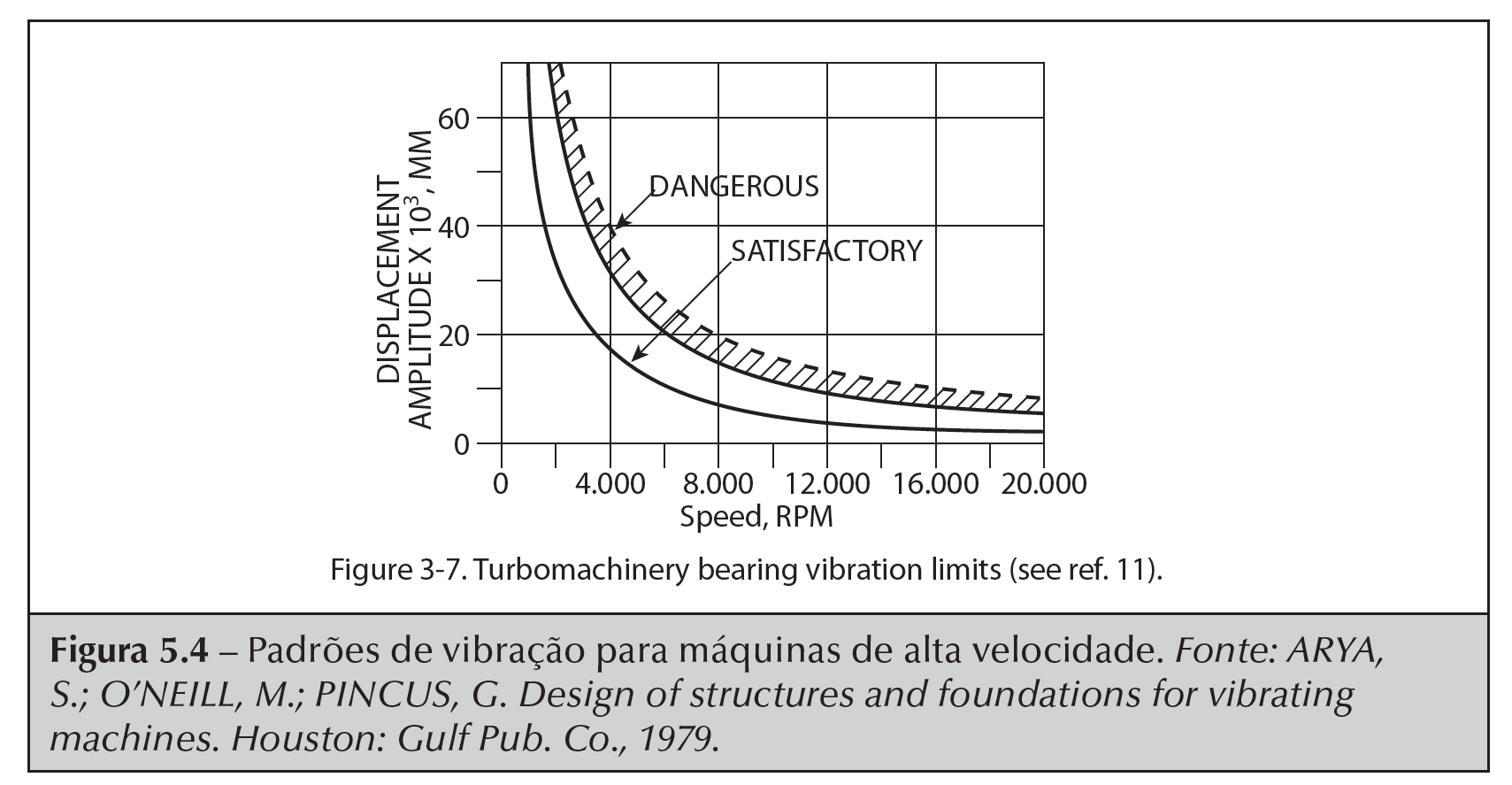 Adicione aqui o Texto
Introdução à Dinâmica das Estruturas - Reyolando M. L. R. F. Brasil / Marcelo Araujo da Silva
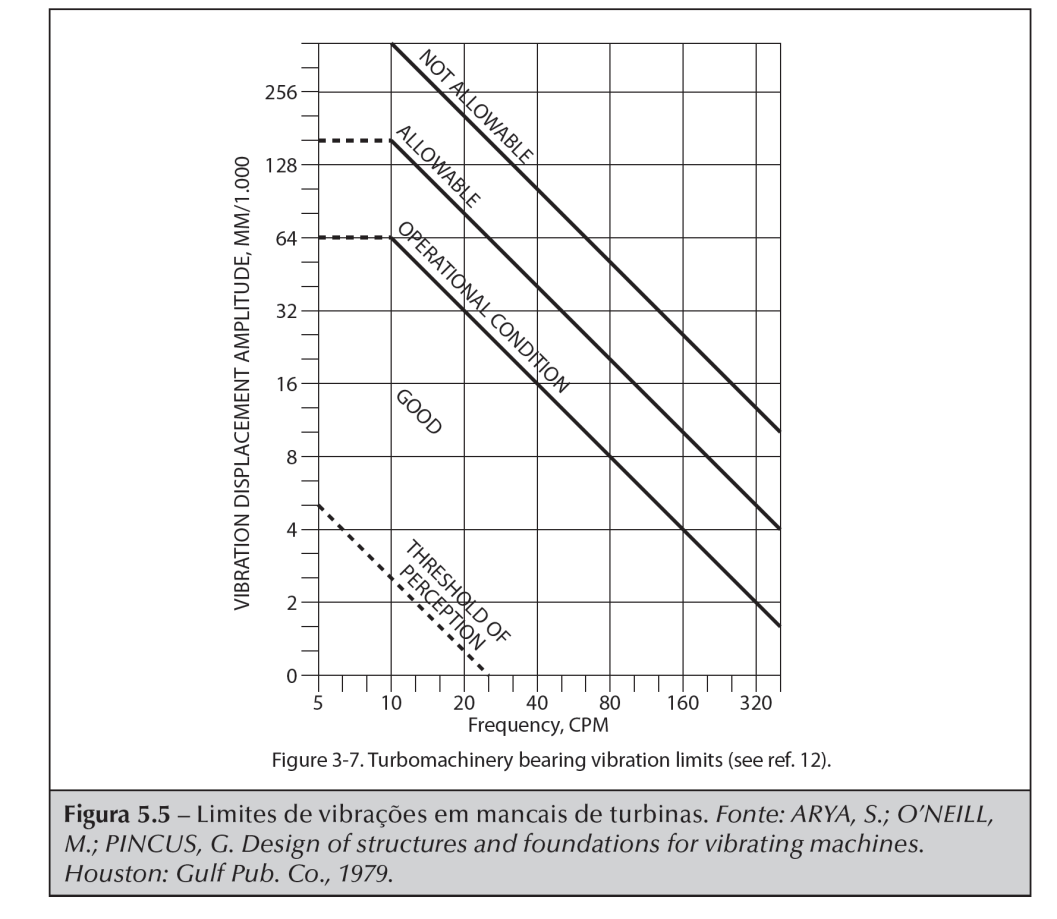 Adicione aqui o Texto
Introdução à Dinâmica das Estruturas - Reyolando M. L. R. F. Brasil / Marcelo Araujo da Silva
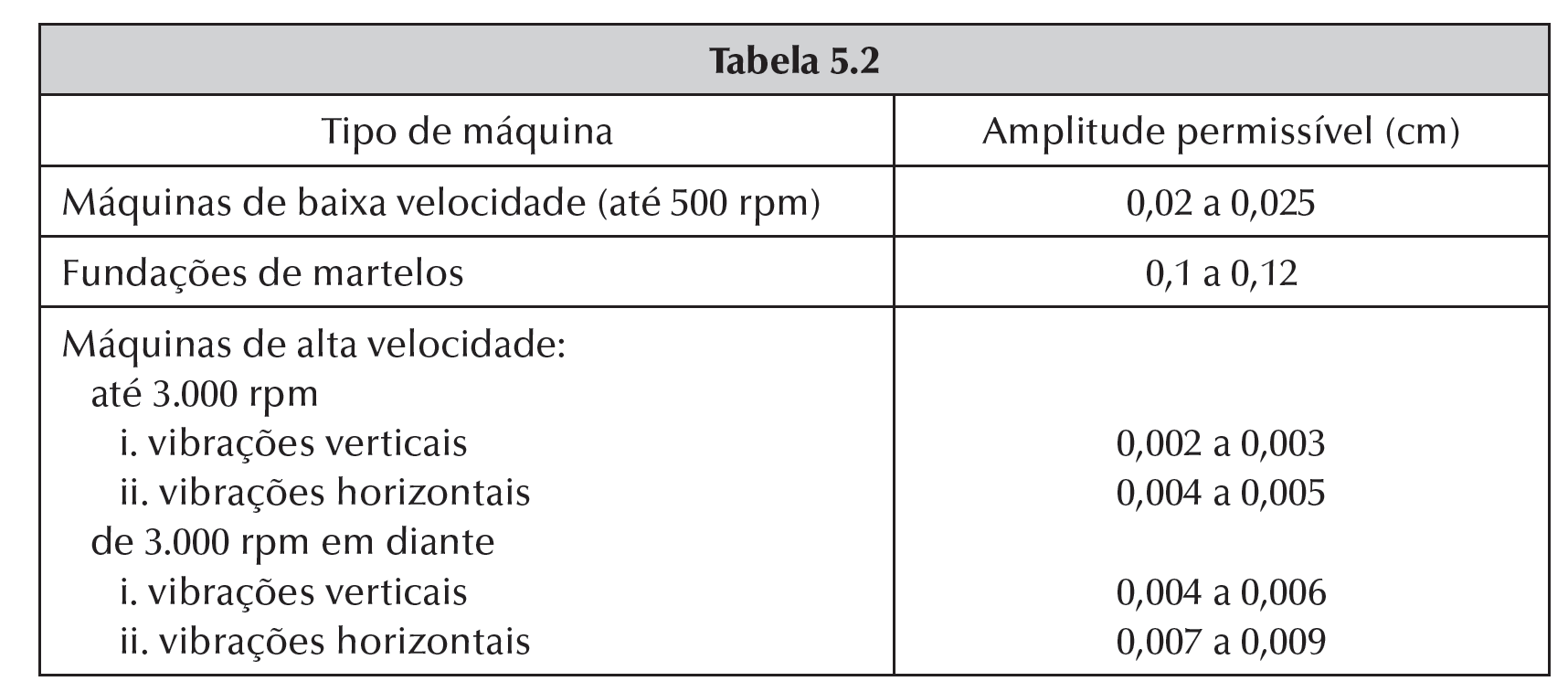 Adicione aqui o Texto
Introdução à Dinâmica das Estruturas - Reyolando M. L. R. F. Brasil / Marcelo Araujo da Silva
Introdução à Dinâmica das Estruturas
para a Engenharia Civil
Capítulo 6
FUNDAÇÕES DE
MÁQUINAS DE IMPACTO
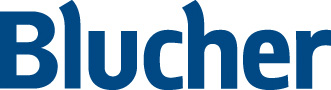 Introdução à Dinâmica das Estruturas - Reyolando M. L. R. F. Brasil / Marcelo Araujo da Silva
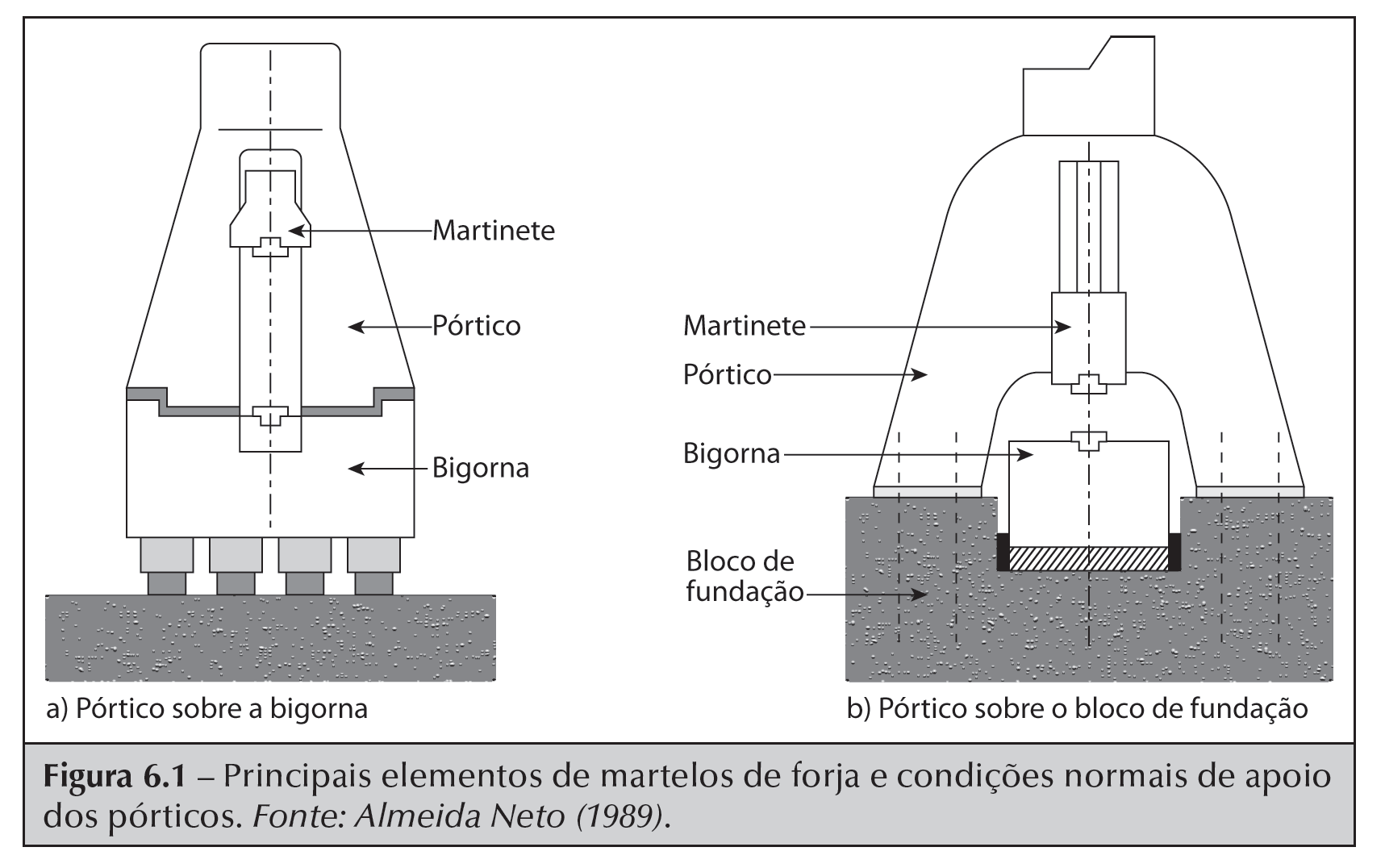 Adicione aqui o Texto
Introdução à Dinâmica das Estruturas - Reyolando M. L. R. F. Brasil / Marcelo Araujo da Silva
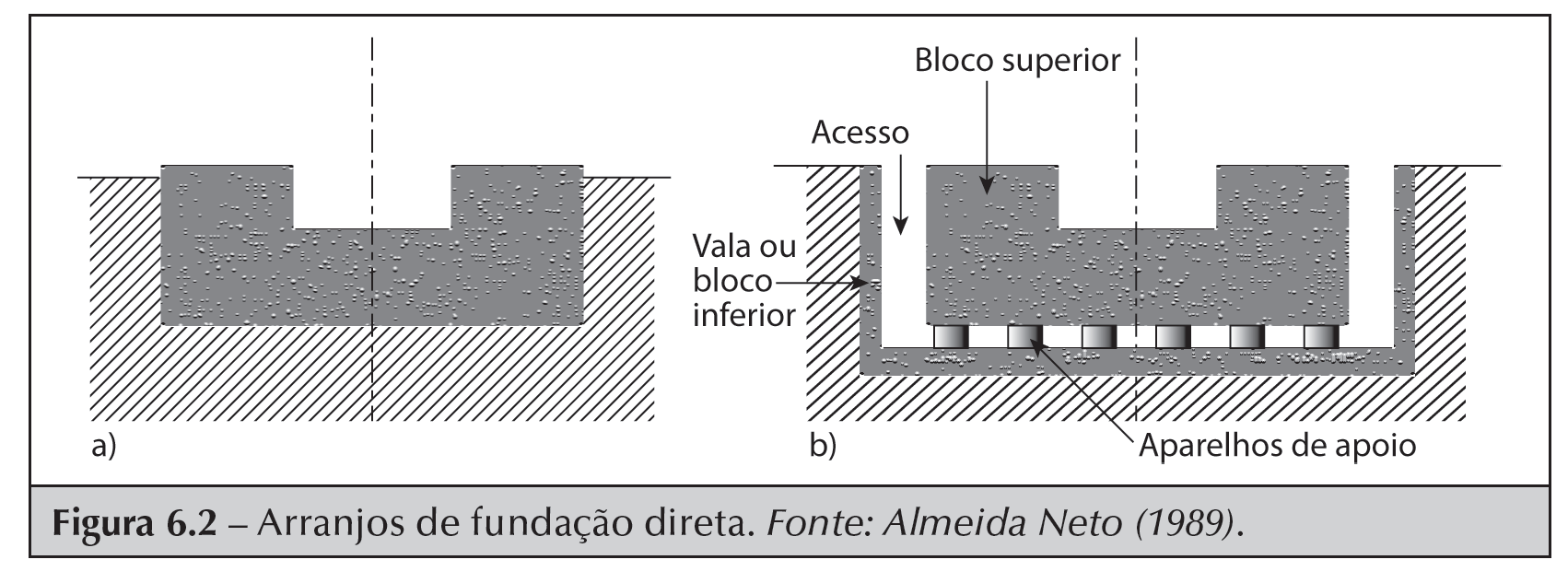 Adicione aqui o Texto
Introdução à Dinâmica das Estruturas - Reyolando M. L. R. F. Brasil / Marcelo Araujo da Silva
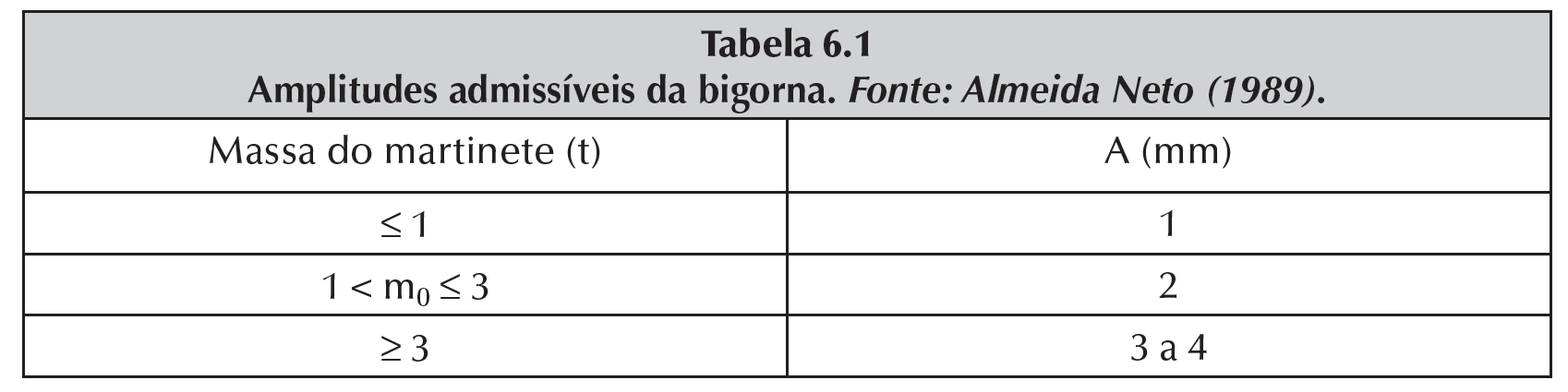 Adicione aqui o Texto
Introdução à Dinâmica das Estruturas - Reyolando M. L. R. F. Brasil / Marcelo Araujo da Silva
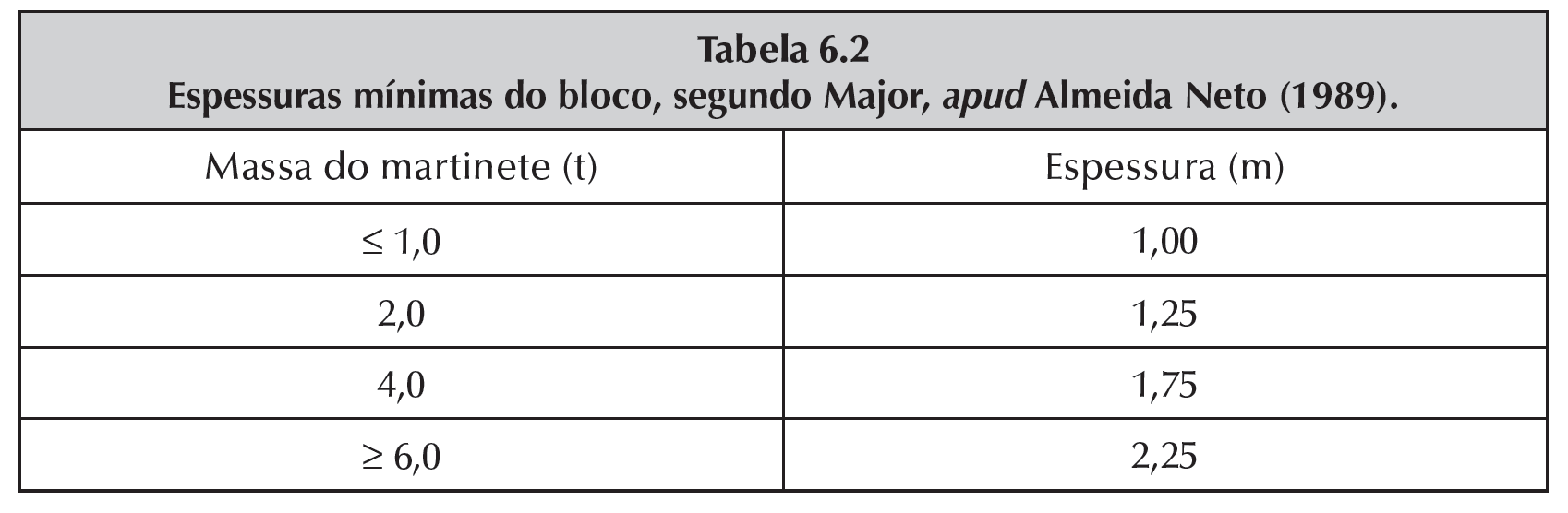 Adicione aqui o Texto
Introdução à Dinâmica das Estruturas - Reyolando M. L. R. F. Brasil / Marcelo Araujo da Silva
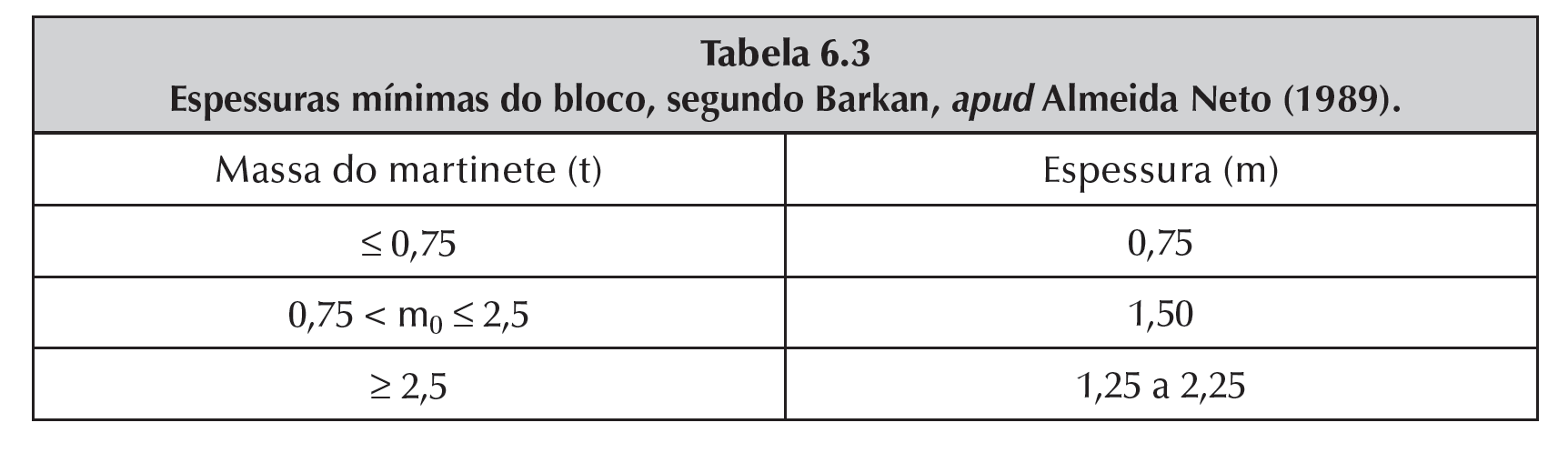 Adicione aqui o Texto
Introdução à Dinâmica das Estruturas - Reyolando M. L. R. F. Brasil / Marcelo Araujo da Silva
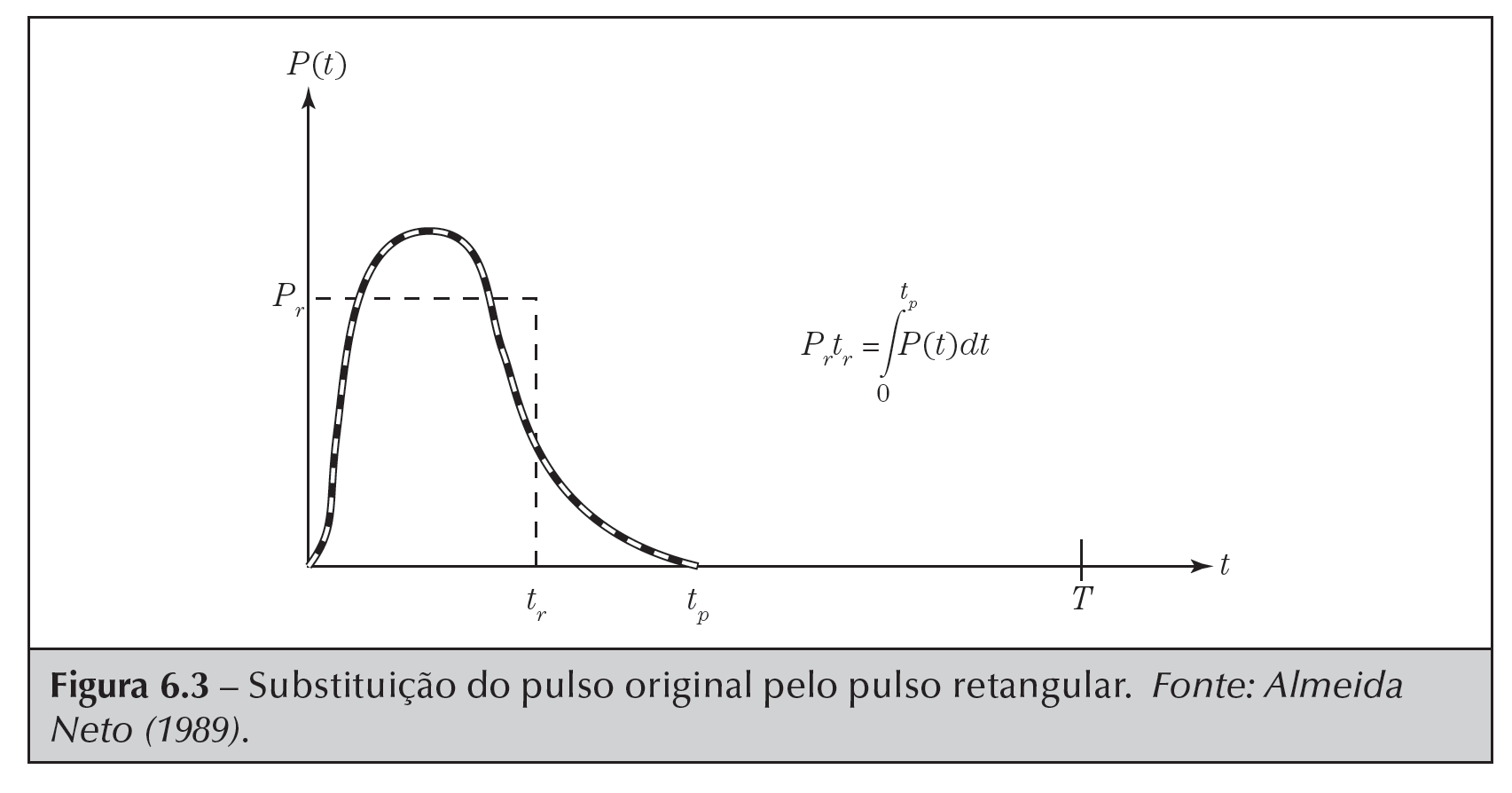 Adicione aqui o Texto
Introdução à Dinâmica das Estruturas - Reyolando M. L. R. F. Brasil / Marcelo Araujo da Silva
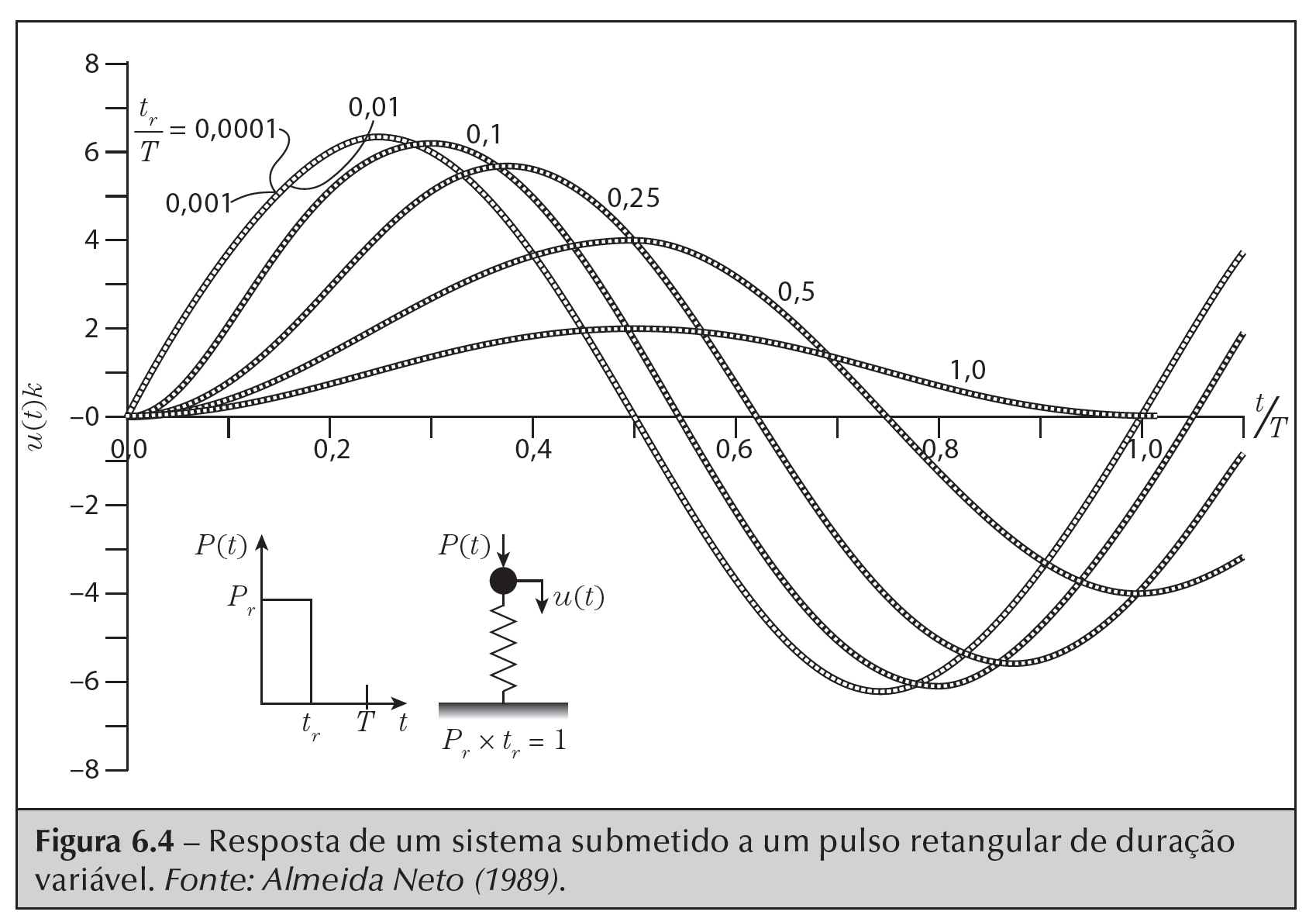 Adicione aqui o Texto
Introdução à Dinâmica das Estruturas - Reyolando M. L. R. F. Brasil / Marcelo Araujo da Silva
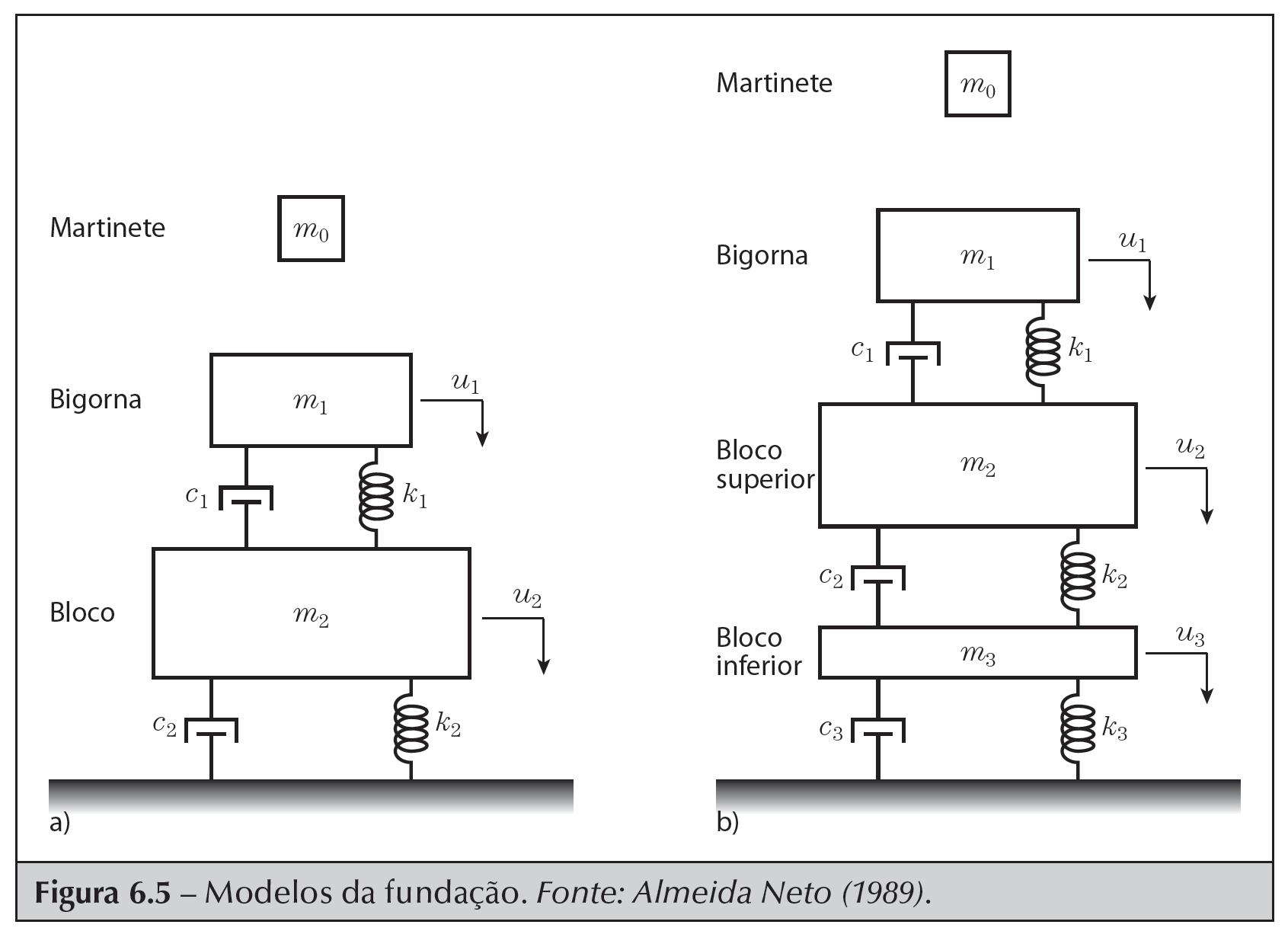 Adicione aqui o Texto
Introdução à Dinâmica das Estruturas - Reyolando M. L. R. F. Brasil / Marcelo Araujo da Silva
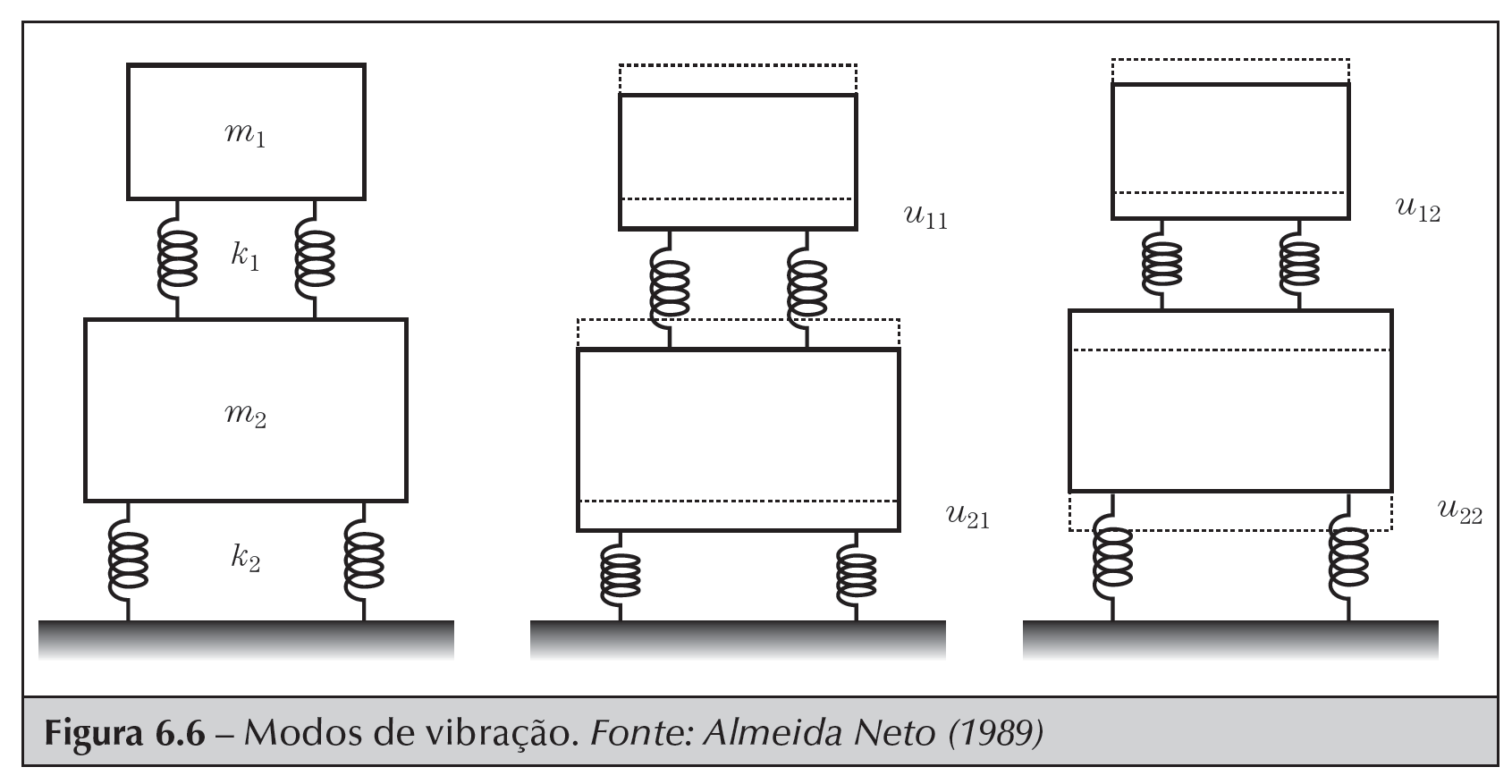 Adicione aqui o Texto
Introdução à Dinâmica das Estruturas - Reyolando M. L. R. F. Brasil / Marcelo Araujo da Silva
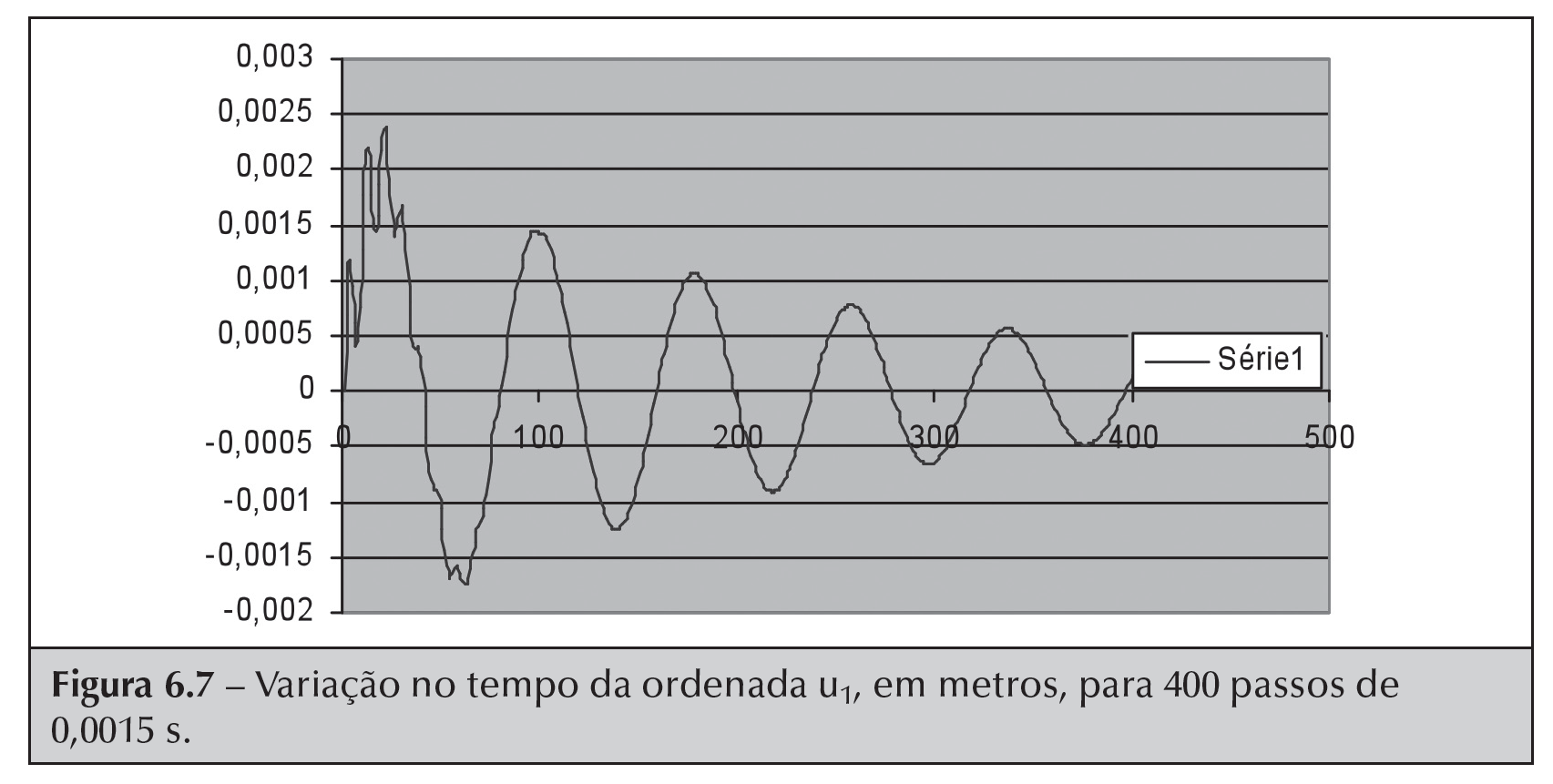 Adicione aqui o Texto
Introdução à Dinâmica das Estruturas - Reyolando M. L. R. F. Brasil / Marcelo Araujo da Silva
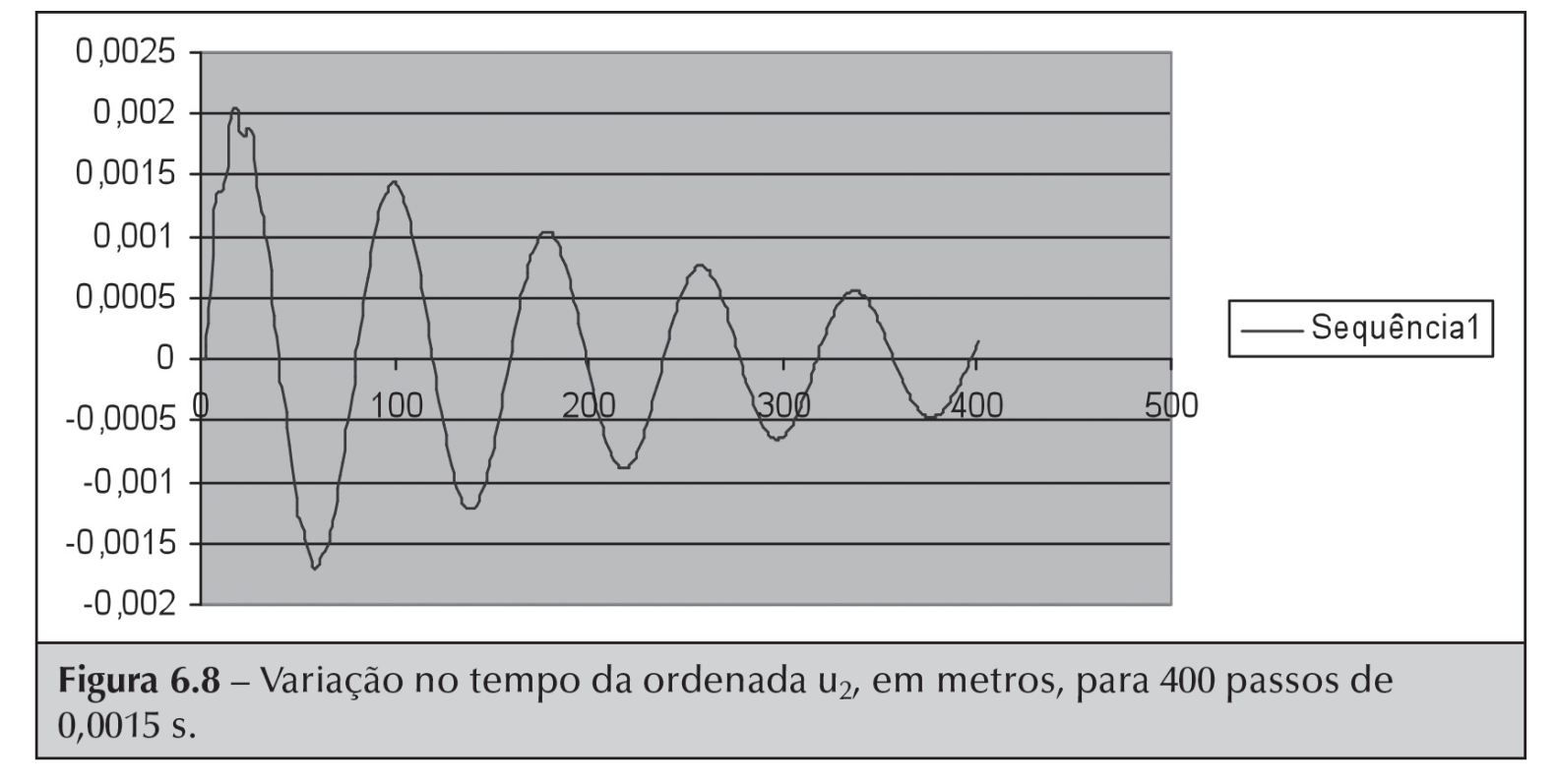 Adicione aqui o Texto
Introdução à Dinâmica das Estruturas - Reyolando M. L. R. F. Brasil / Marcelo Araujo da Silva
Introdução à Dinâmica das Estruturas
para a Engenharia Civil
Capítulo 7
O EFEITO DINÂMICO DO VENTO 
SOBRE ESTRUTURAS
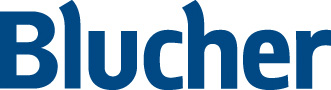 Introdução à Dinâmica das Estruturas - Reyolando M. L. R. F. Brasil / Marcelo Araujo da Silva
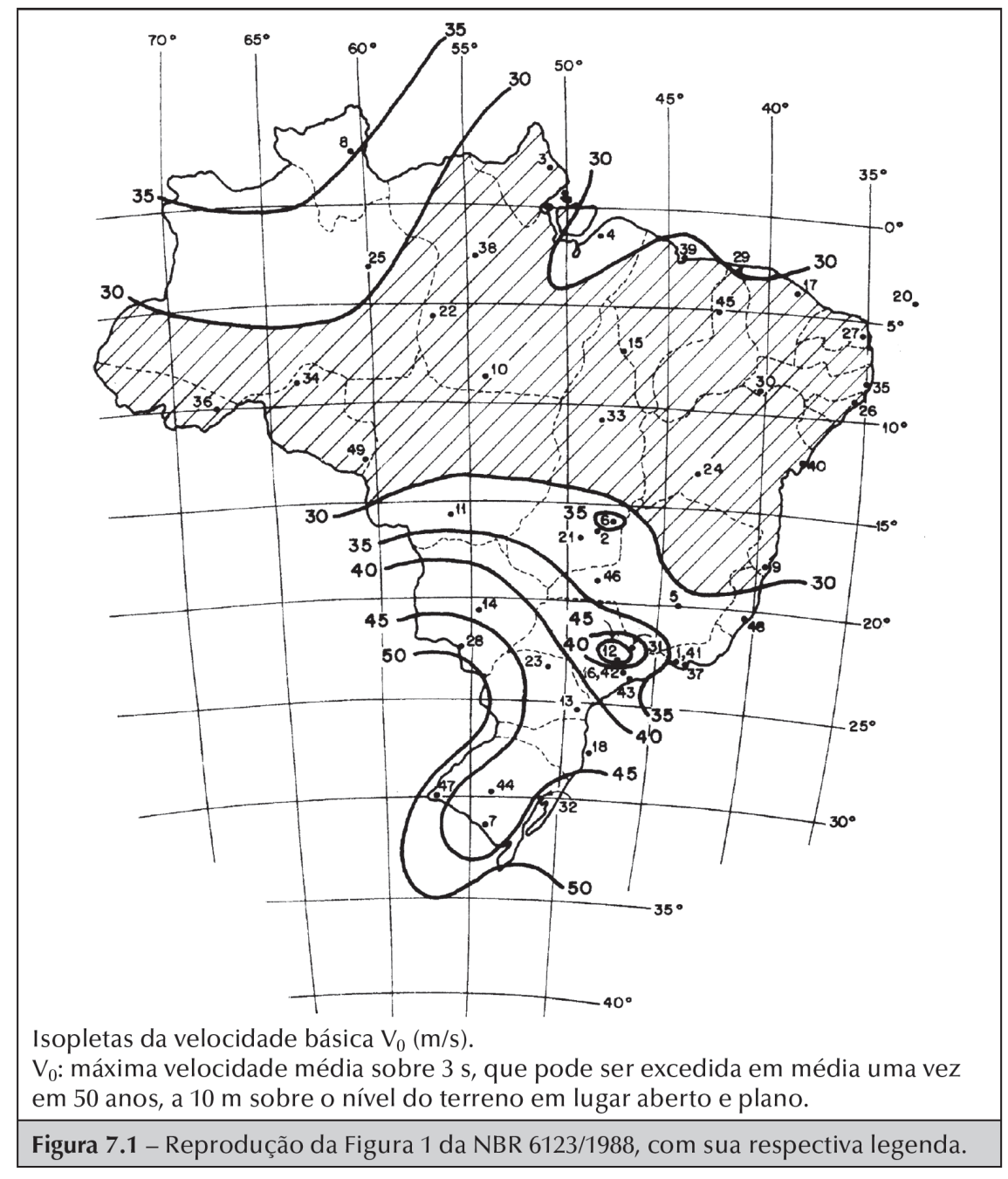 Adicione aqui o Texto
Introdução à Dinâmica das Estruturas - Reyolando M. L. R. F. Brasil / Marcelo Araujo da Silva
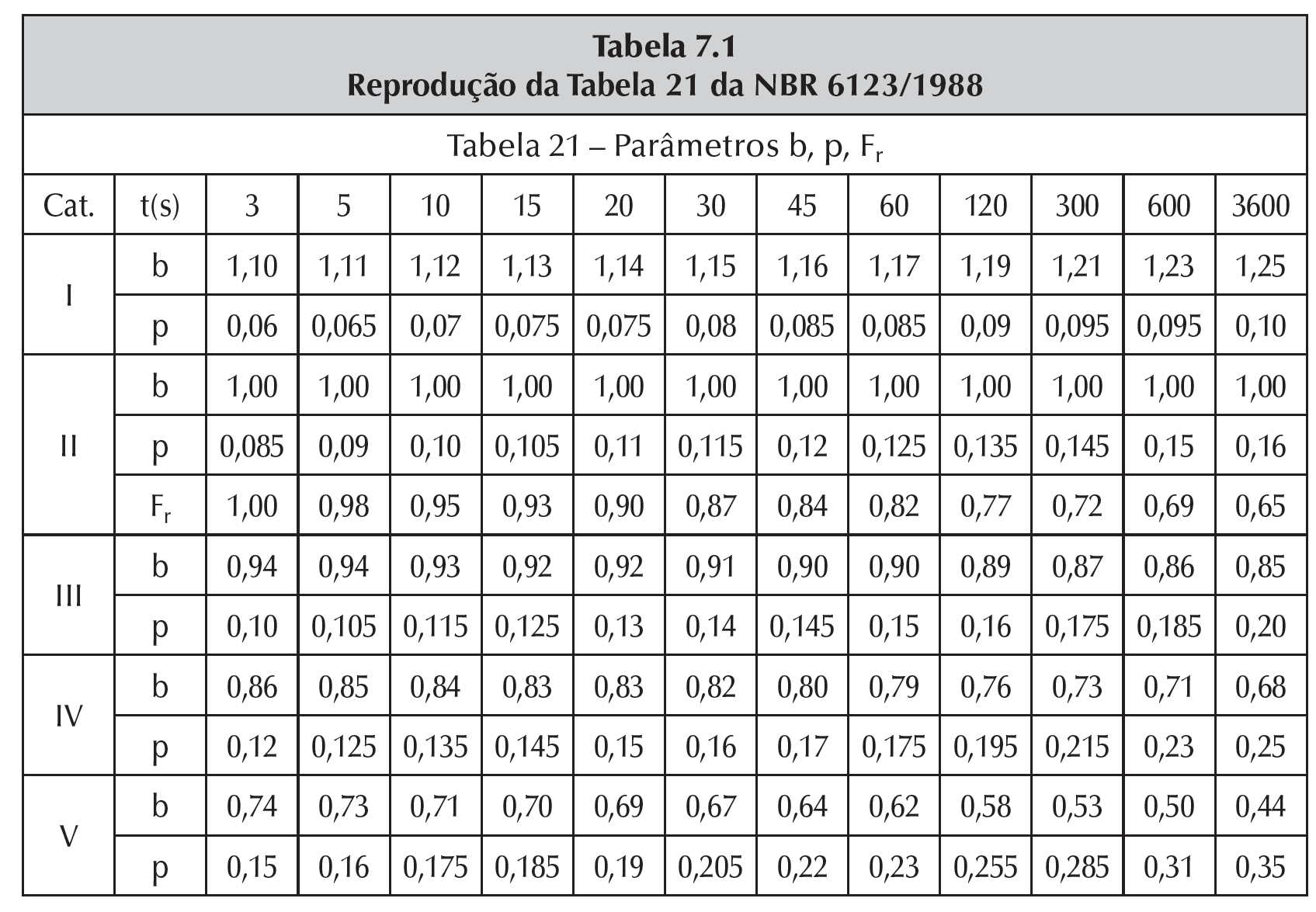 Adicione aqui o Texto
Introdução à Dinâmica das Estruturas - Reyolando M. L. R. F. Brasil / Marcelo Araujo da Silva
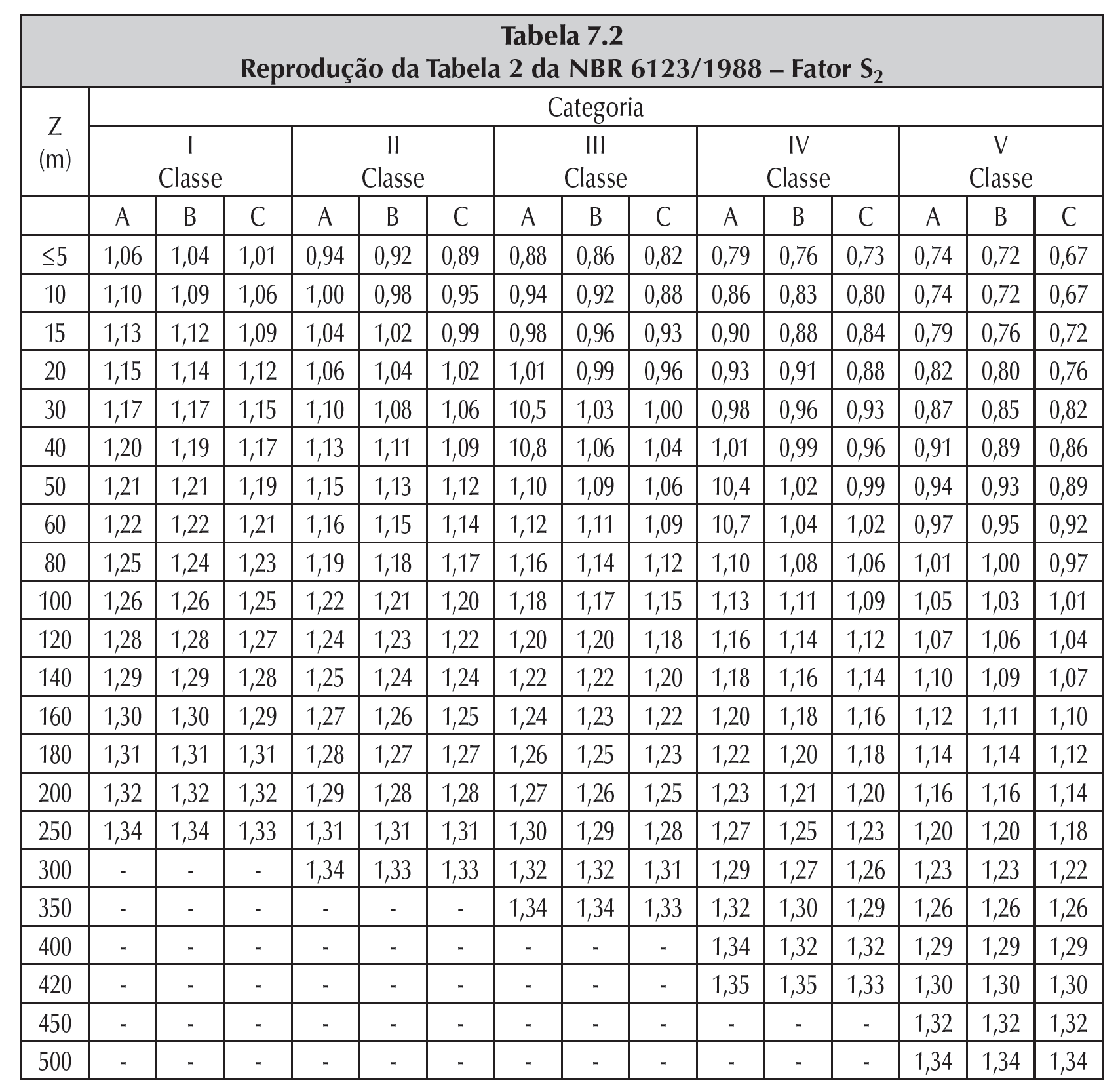 Adicione aqui o Texto
Introdução à Dinâmica das Estruturas - Reyolando M. L. R. F. Brasil / Marcelo Araujo da Silva
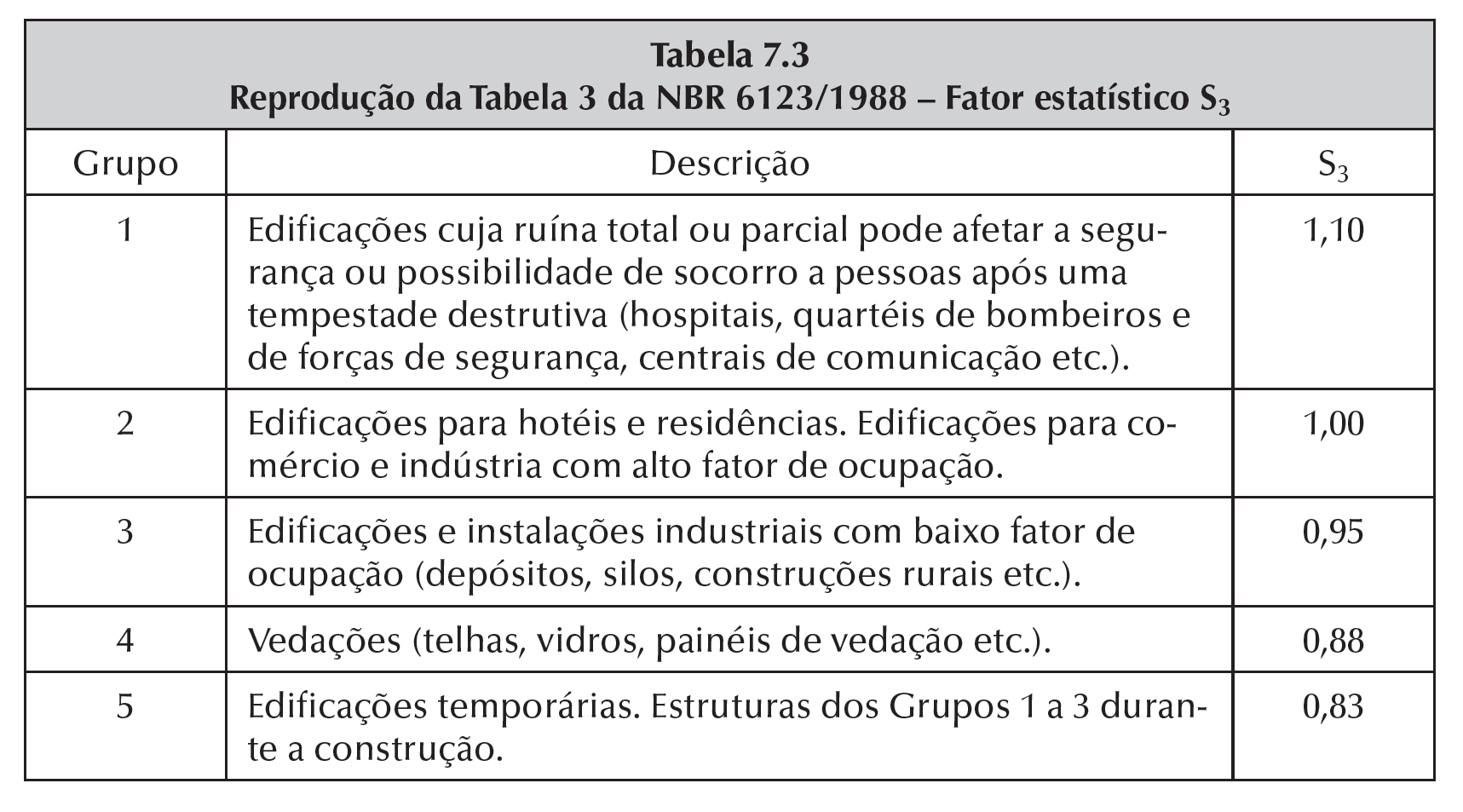 Adicione aqui o Texto
Introdução à Dinâmica das Estruturas - Reyolando M. L. R. F. Brasil / Marcelo Araujo da Silva
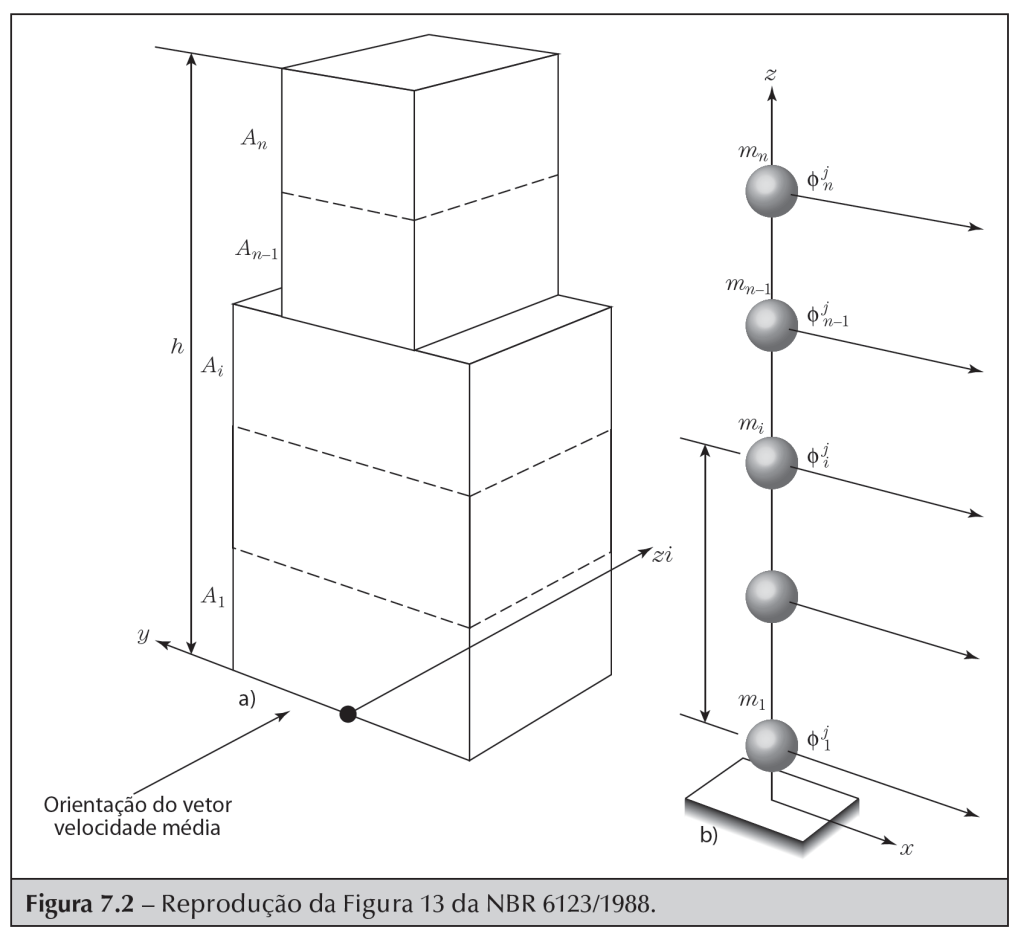 Adicione aqui o Texto
Introdução à Dinâmica das Estruturas - Reyolando M. L. R. F. Brasil / Marcelo Araujo da Silva
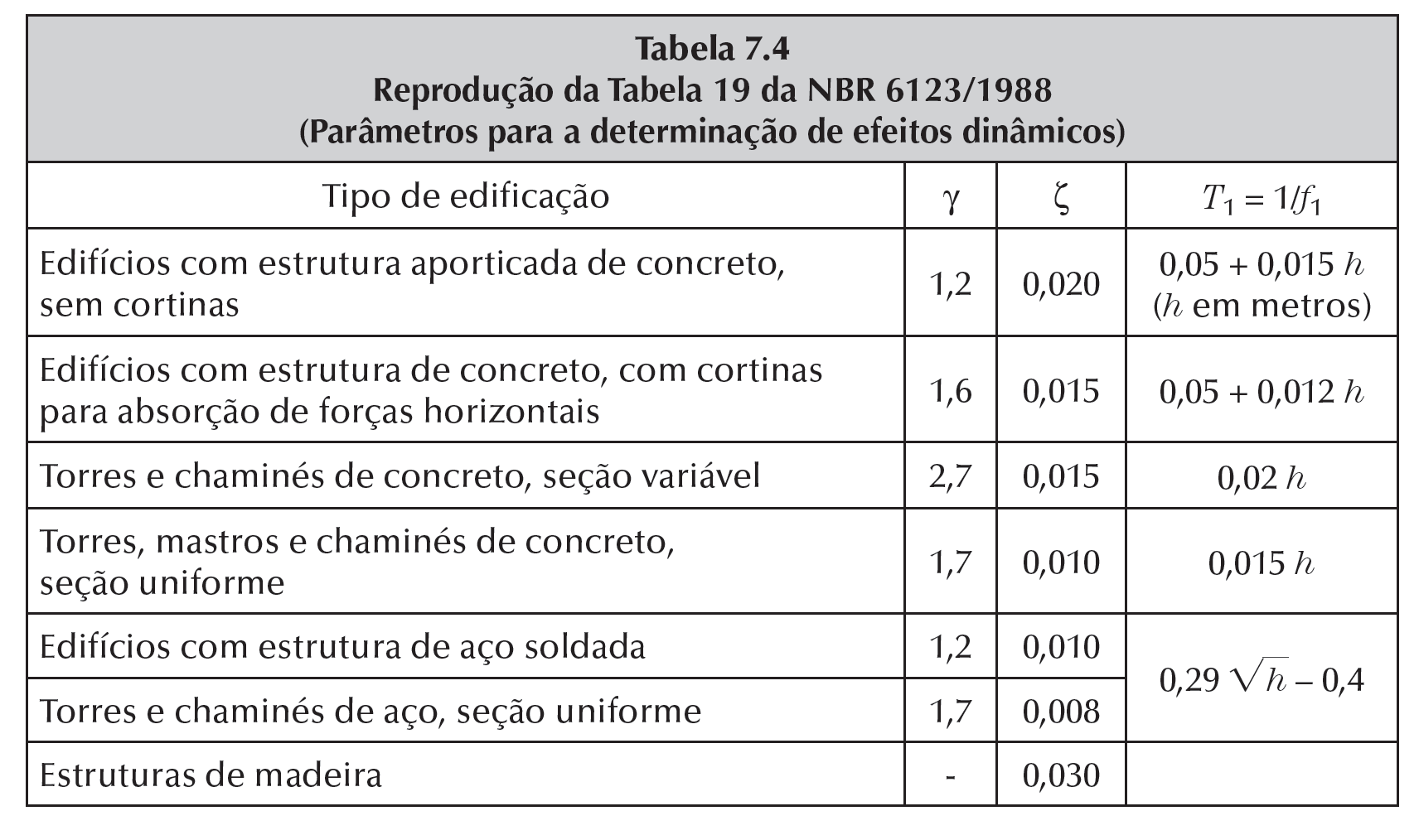 Adicione aqui o Texto
Introdução à Dinâmica das Estruturas - Reyolando M. L. R. F. Brasil / Marcelo Araujo da Silva
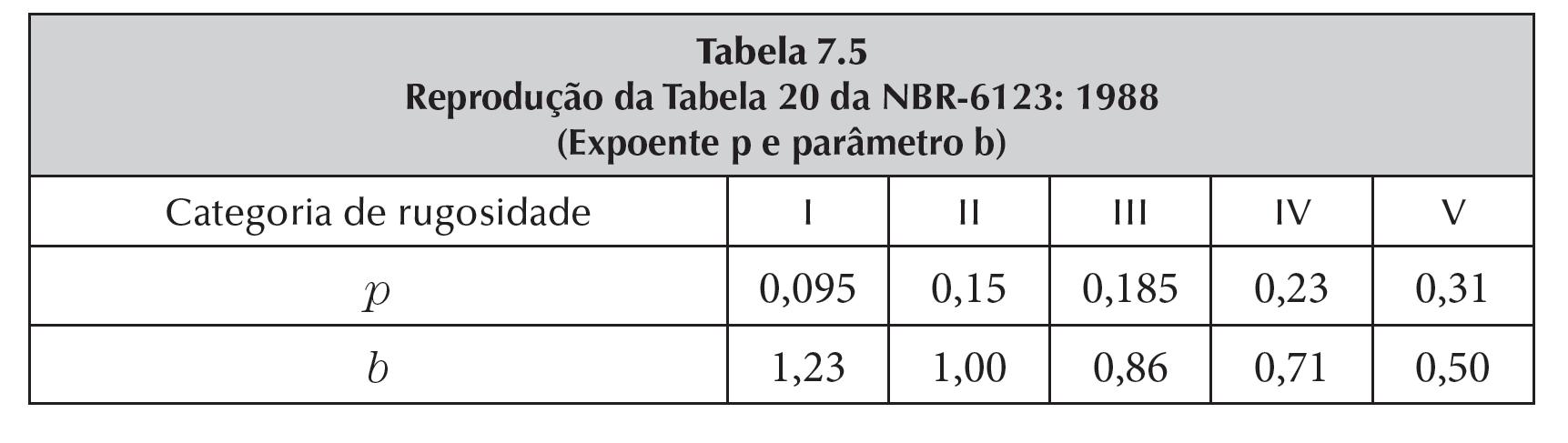 Adicione aqui o Texto
Introdução à Dinâmica das Estruturas - Reyolando M. L. R. F. Brasil / Marcelo Araujo da Silva
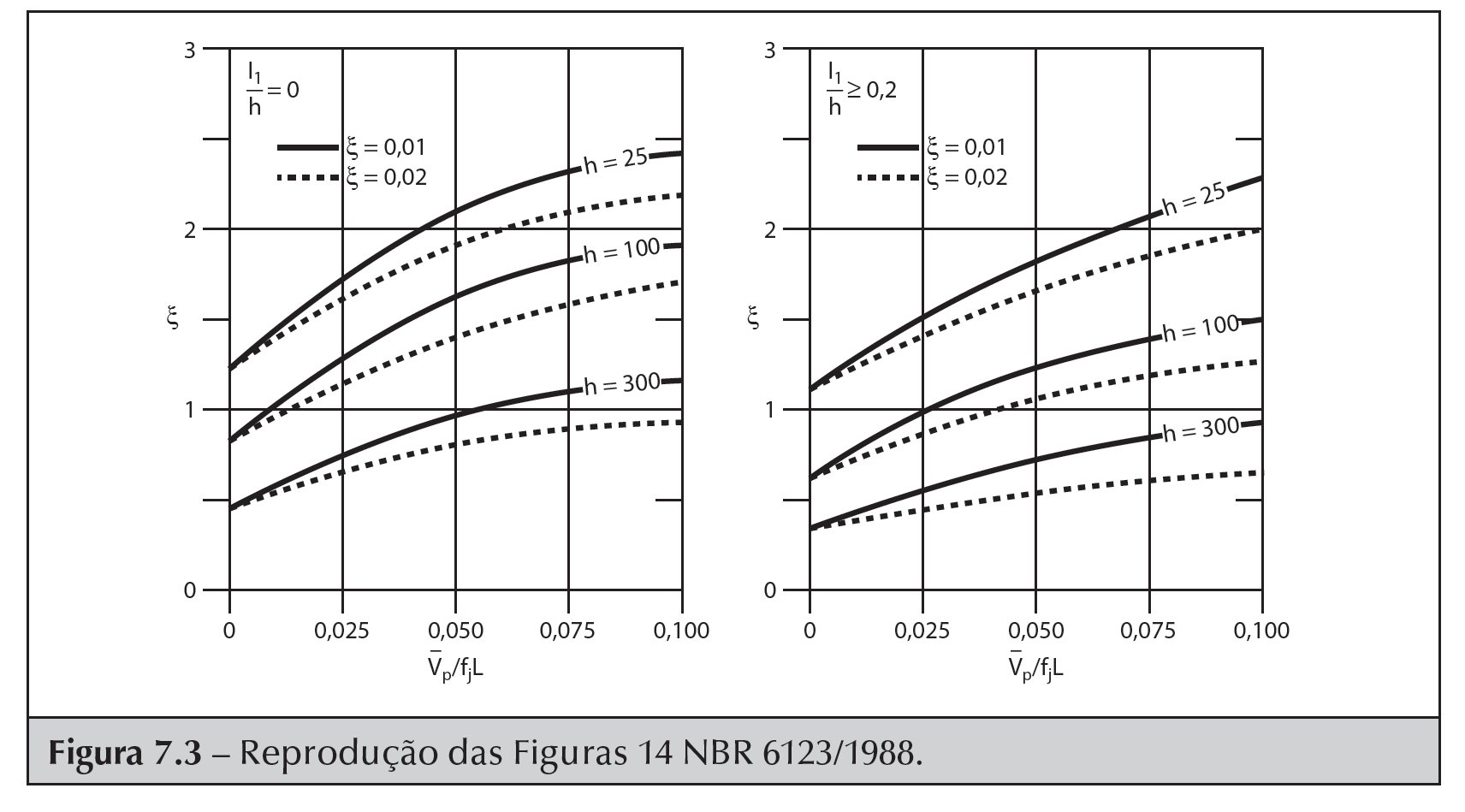 Adicione aqui o Texto
Introdução à Dinâmica das Estruturas - Reyolando M. L. R. F. Brasil / Marcelo Araujo da Silva
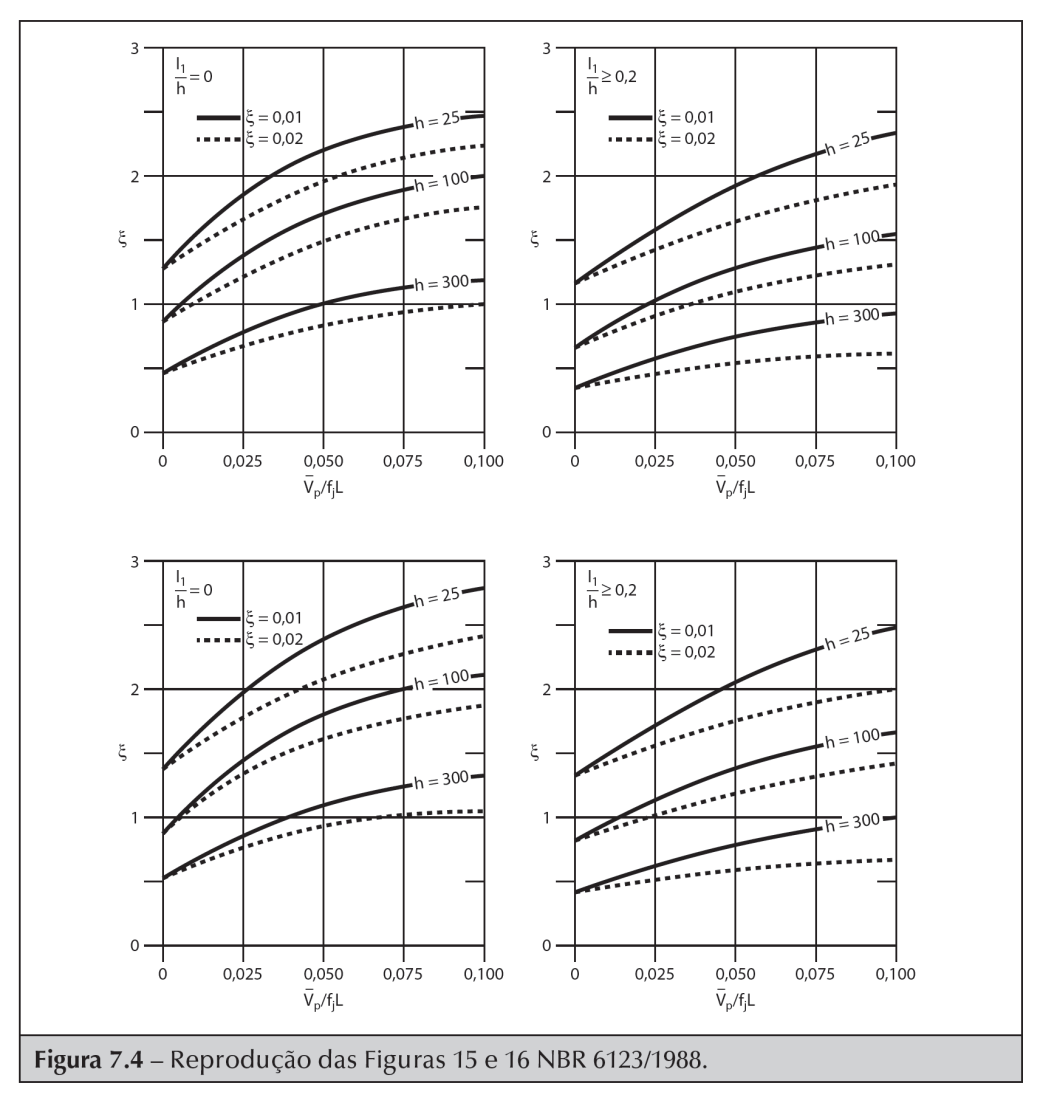 Adicione aqui o Texto
Introdução à Dinâmica das Estruturas - Reyolando M. L. R. F. Brasil / Marcelo Araujo da Silva
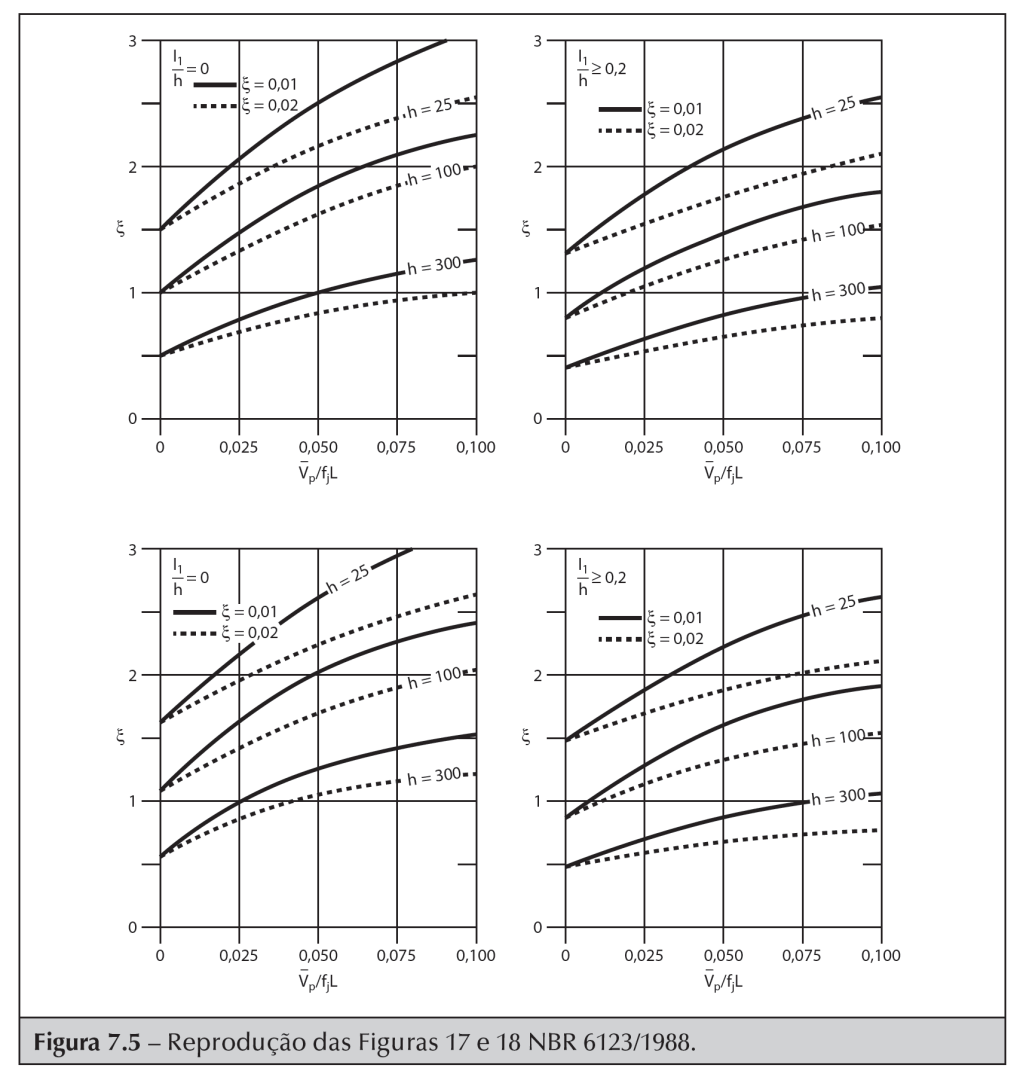 Adicione aqui o Texto
Introdução à Dinâmica das Estruturas - Reyolando M. L. R. F. Brasil / Marcelo Araujo da Silva
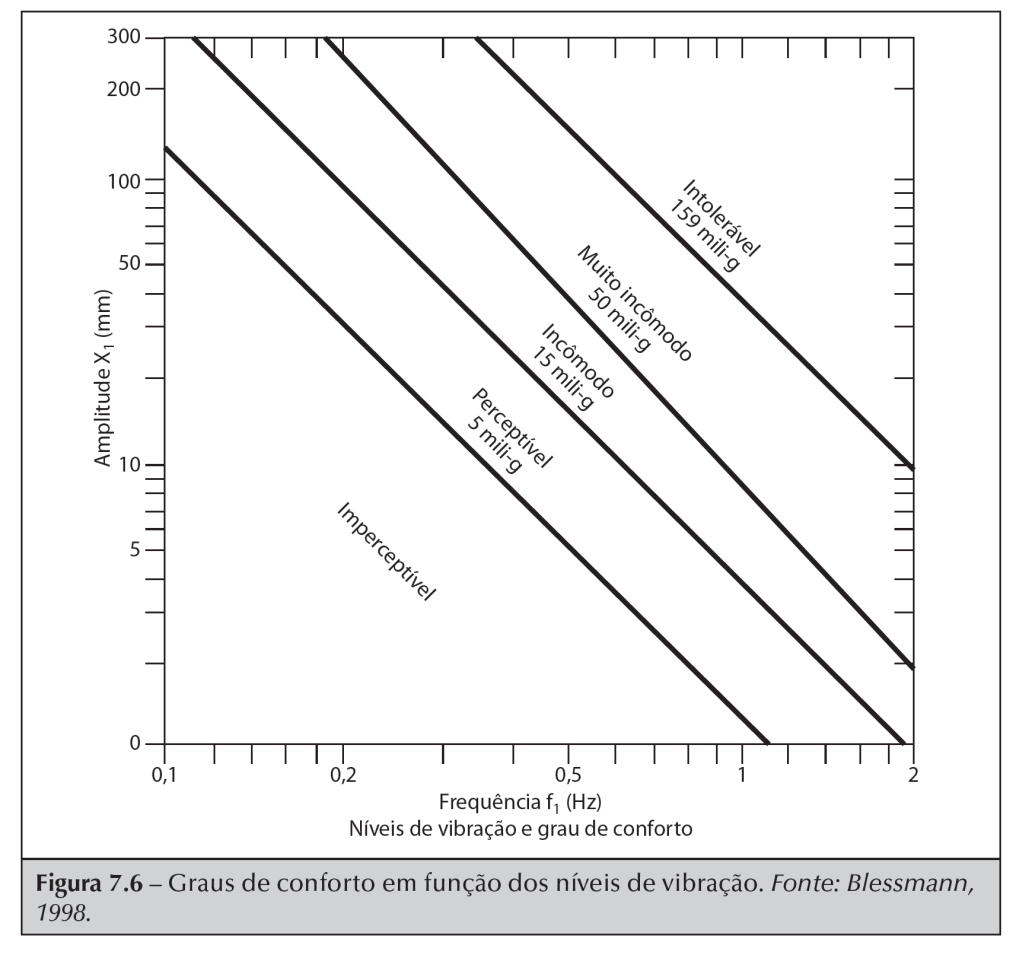 Adicione aqui o Texto
Introdução à Dinâmica das Estruturas - Reyolando M. L. R. F. Brasil / Marcelo Araujo da Silva
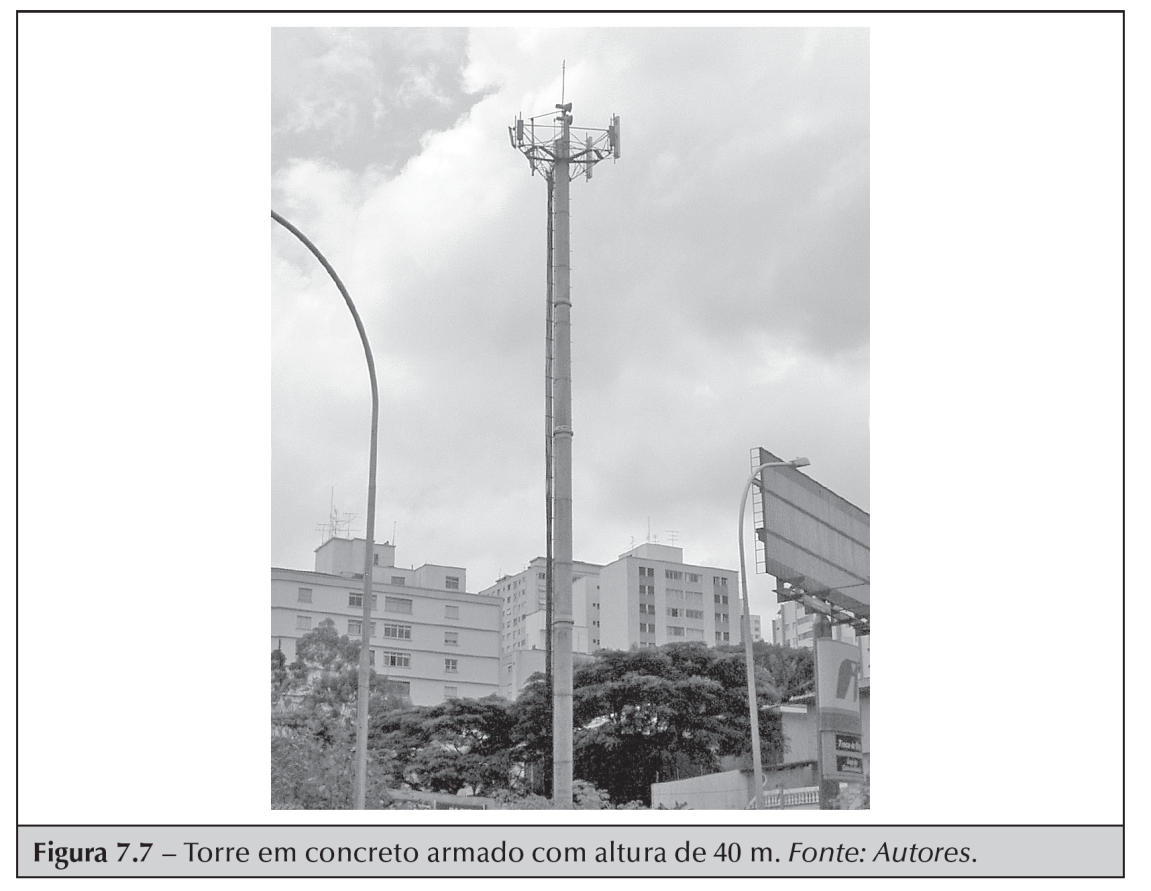 Adicione aqui o Texto
Introdução à Dinâmica das Estruturas - Reyolando M. L. R. F. Brasil / Marcelo Araujo da Silva
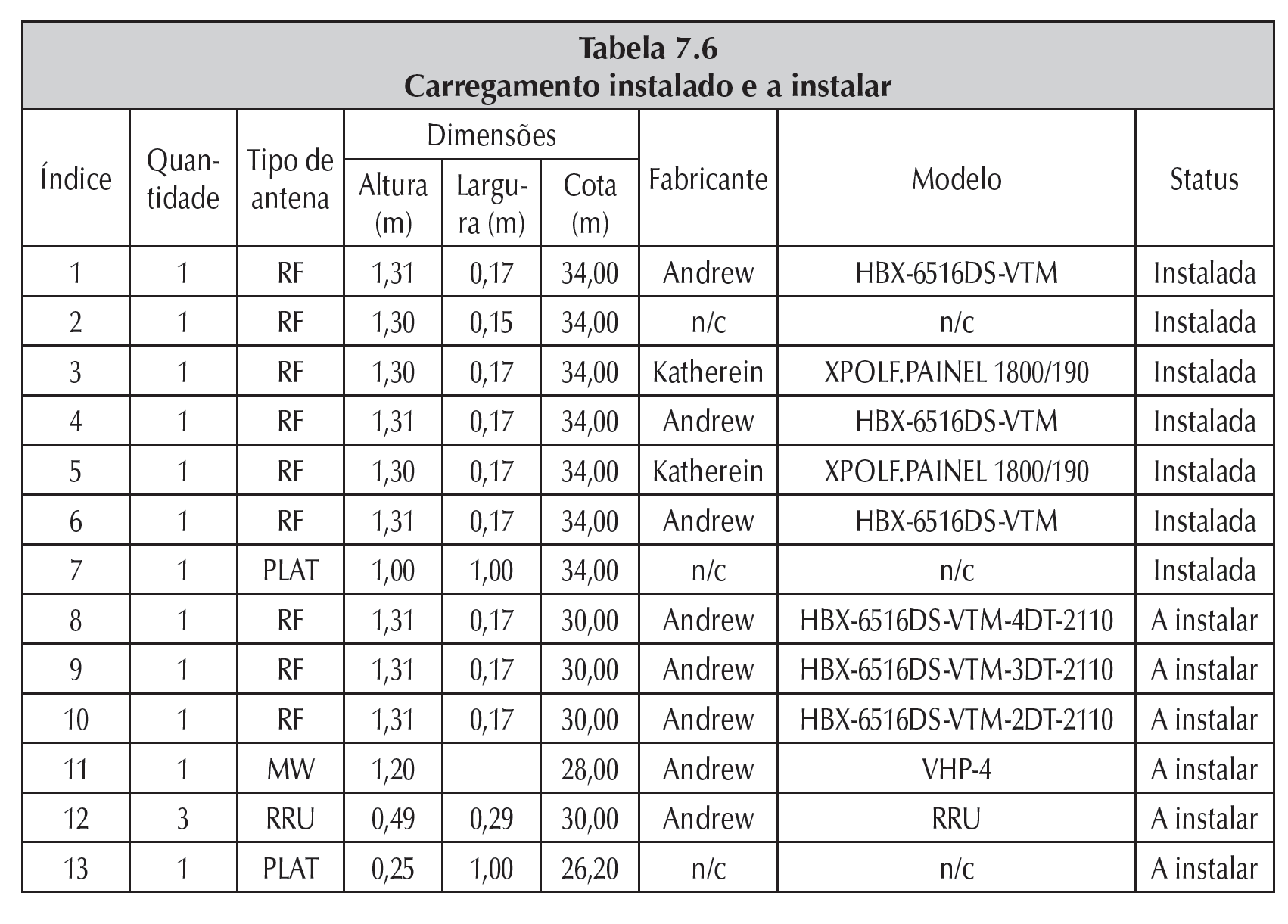 Adicione aqui o Texto
Introdução à Dinâmica das Estruturas - Reyolando M. L. R. F. Brasil / Marcelo Araujo da Silva
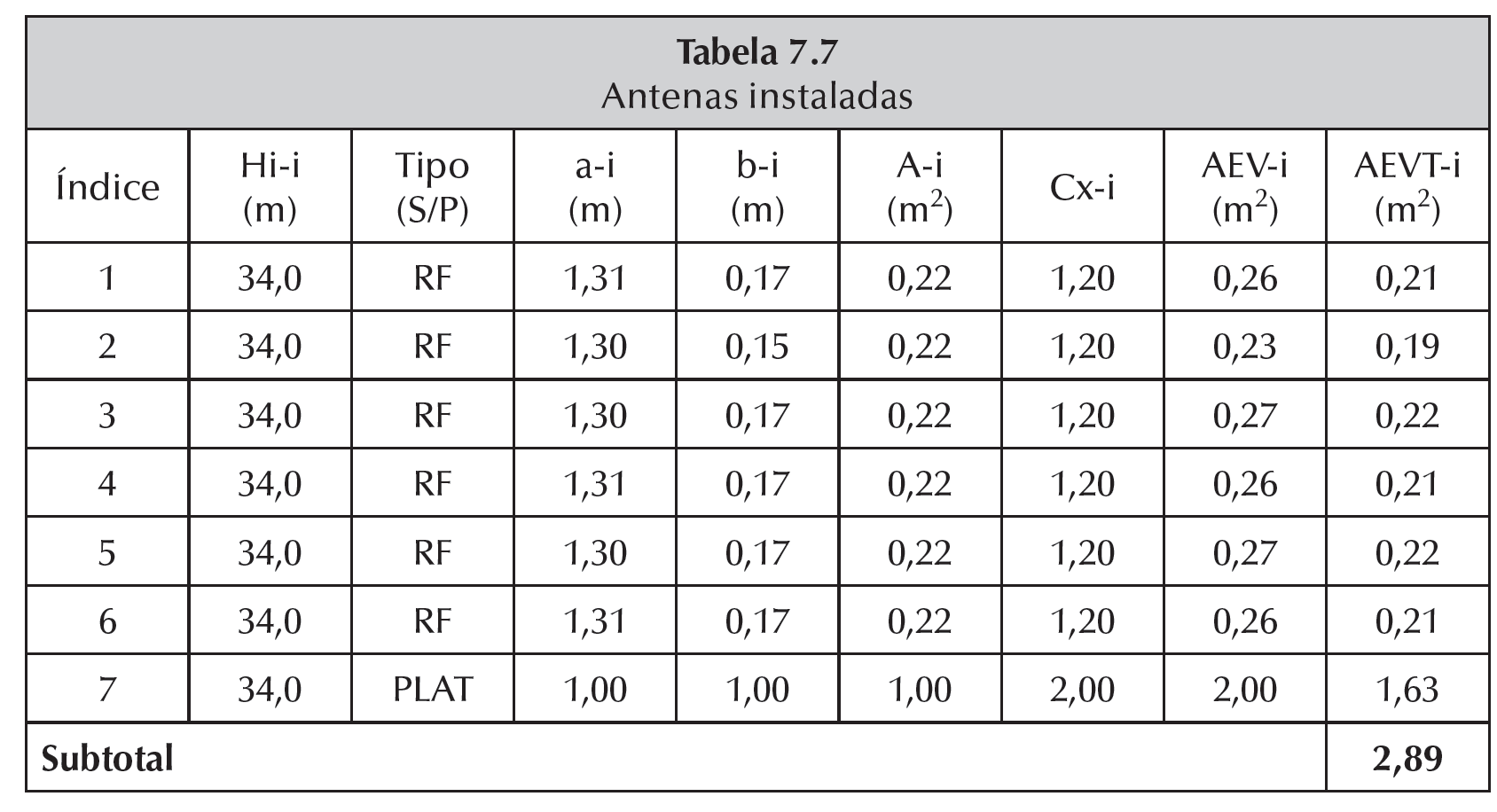 Adicione aqui o Texto
Introdução à Dinâmica das Estruturas - Reyolando M. L. R. F. Brasil / Marcelo Araujo da Silva
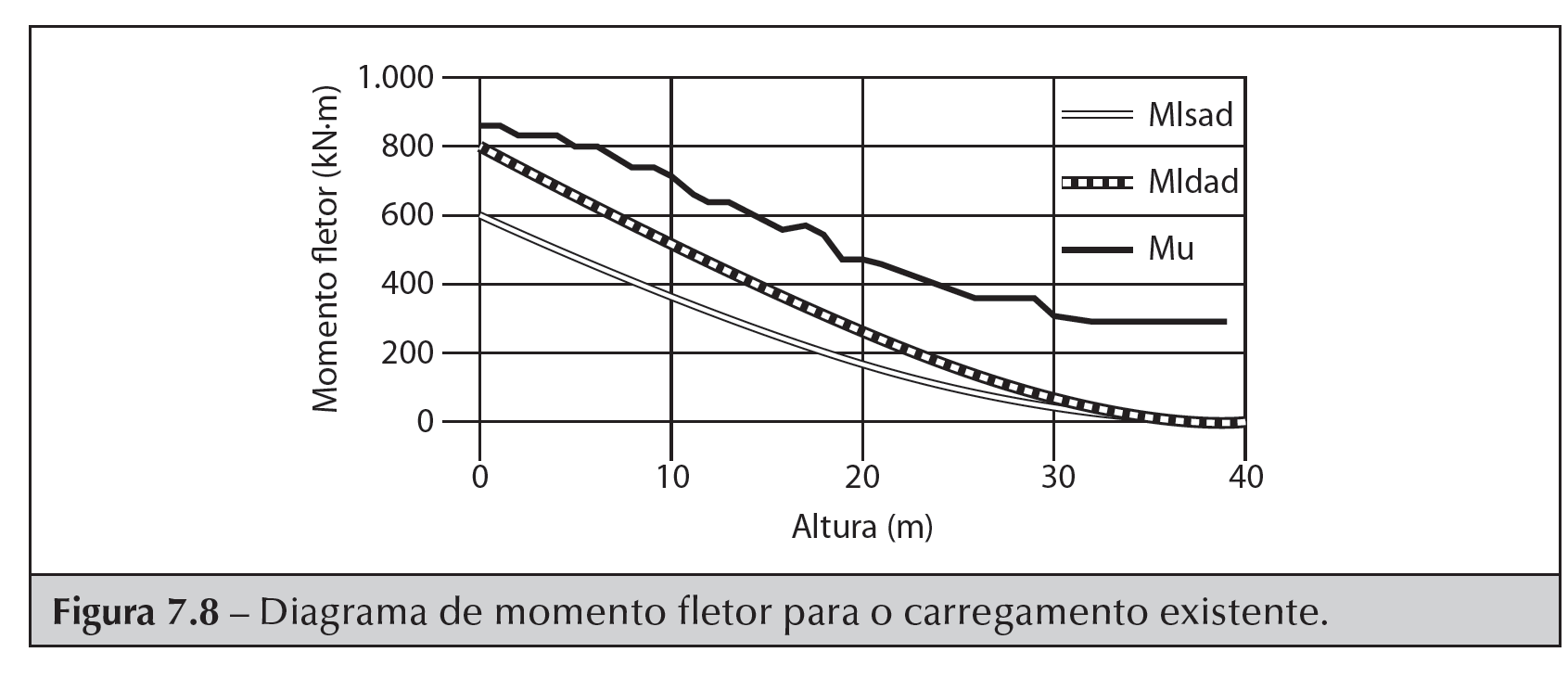 Adicione aqui o Texto
Introdução à Dinâmica das Estruturas - Reyolando M. L. R. F. Brasil / Marcelo Araujo da Silva
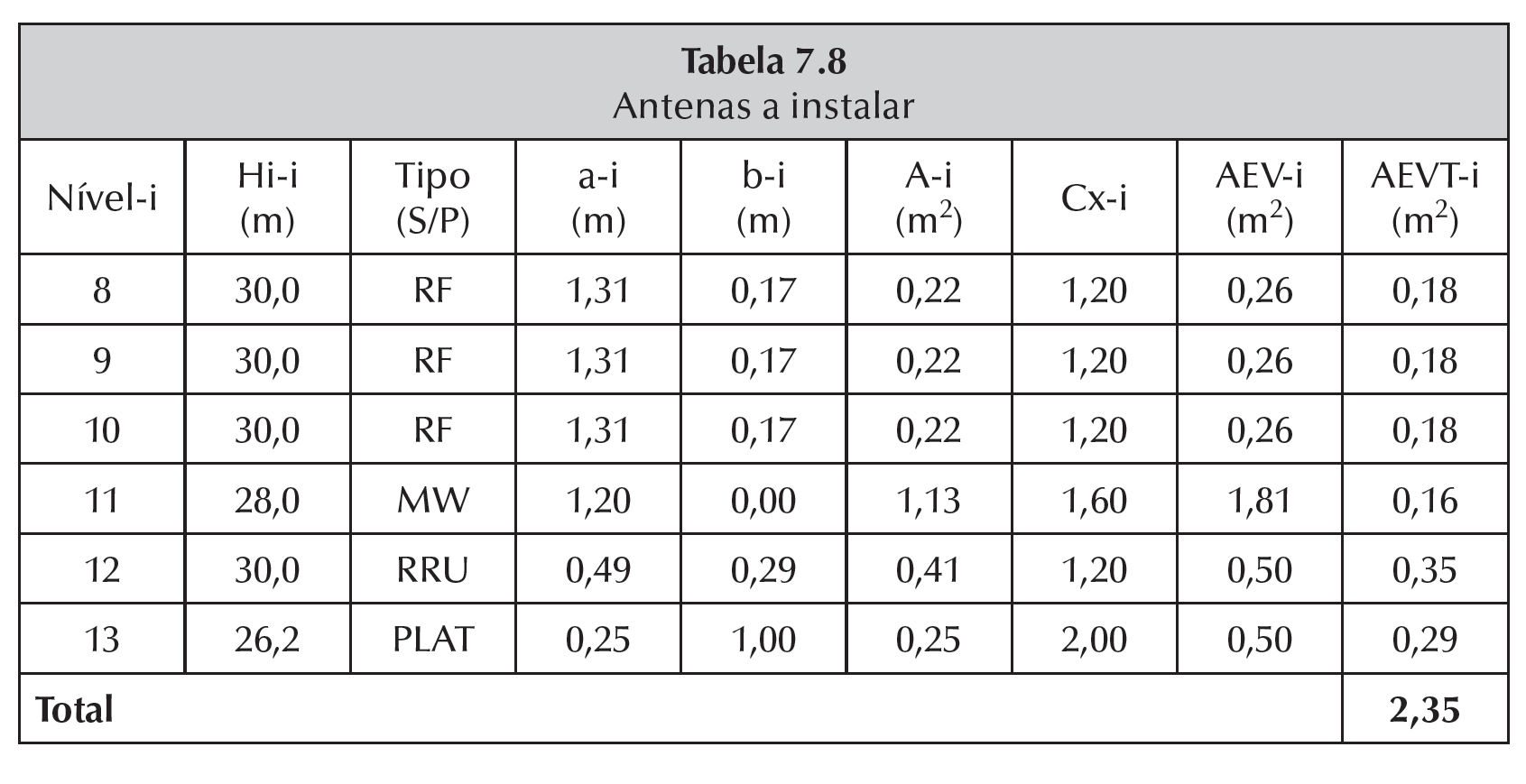 Adicione aqui o Texto
Introdução à Dinâmica das Estruturas - Reyolando M. L. R. F. Brasil / Marcelo Araujo da Silva
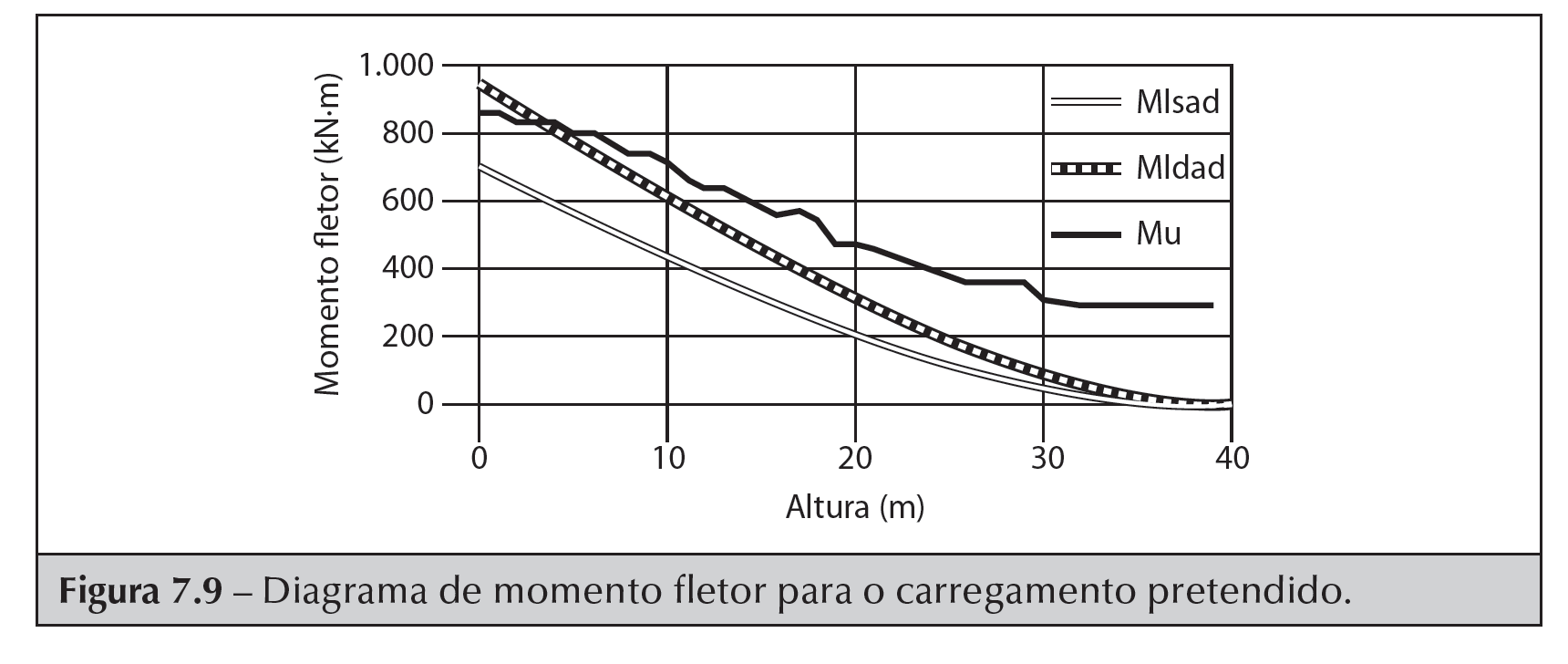 Adicione aqui o Texto
Introdução à Dinâmica das Estruturas - Reyolando M. L. R. F. Brasil / Marcelo Araujo da Silva
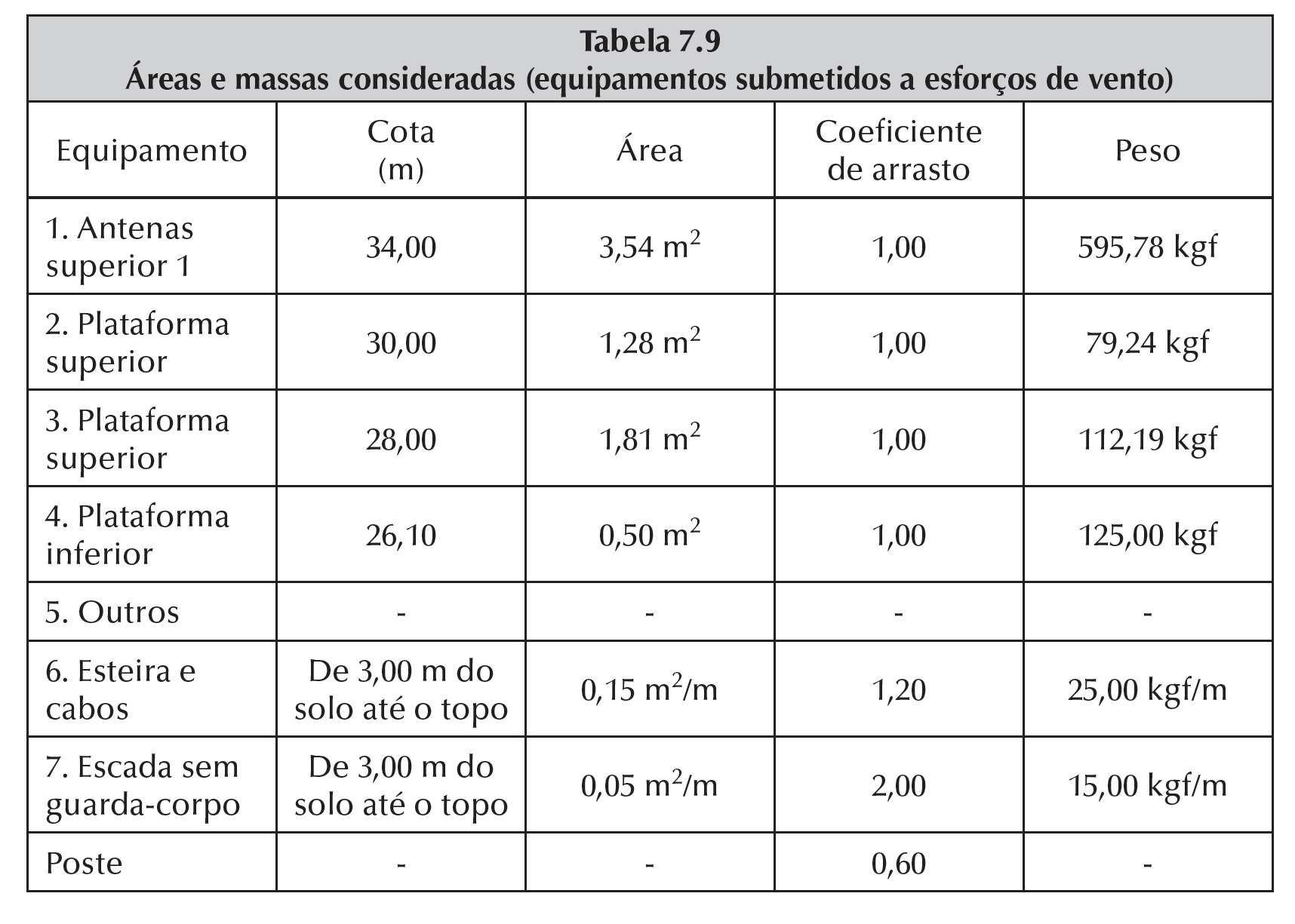 Adicione aqui o Texto
Introdução à Dinâmica das Estruturas - Reyolando M. L. R. F. Brasil / Marcelo Araujo da Silva
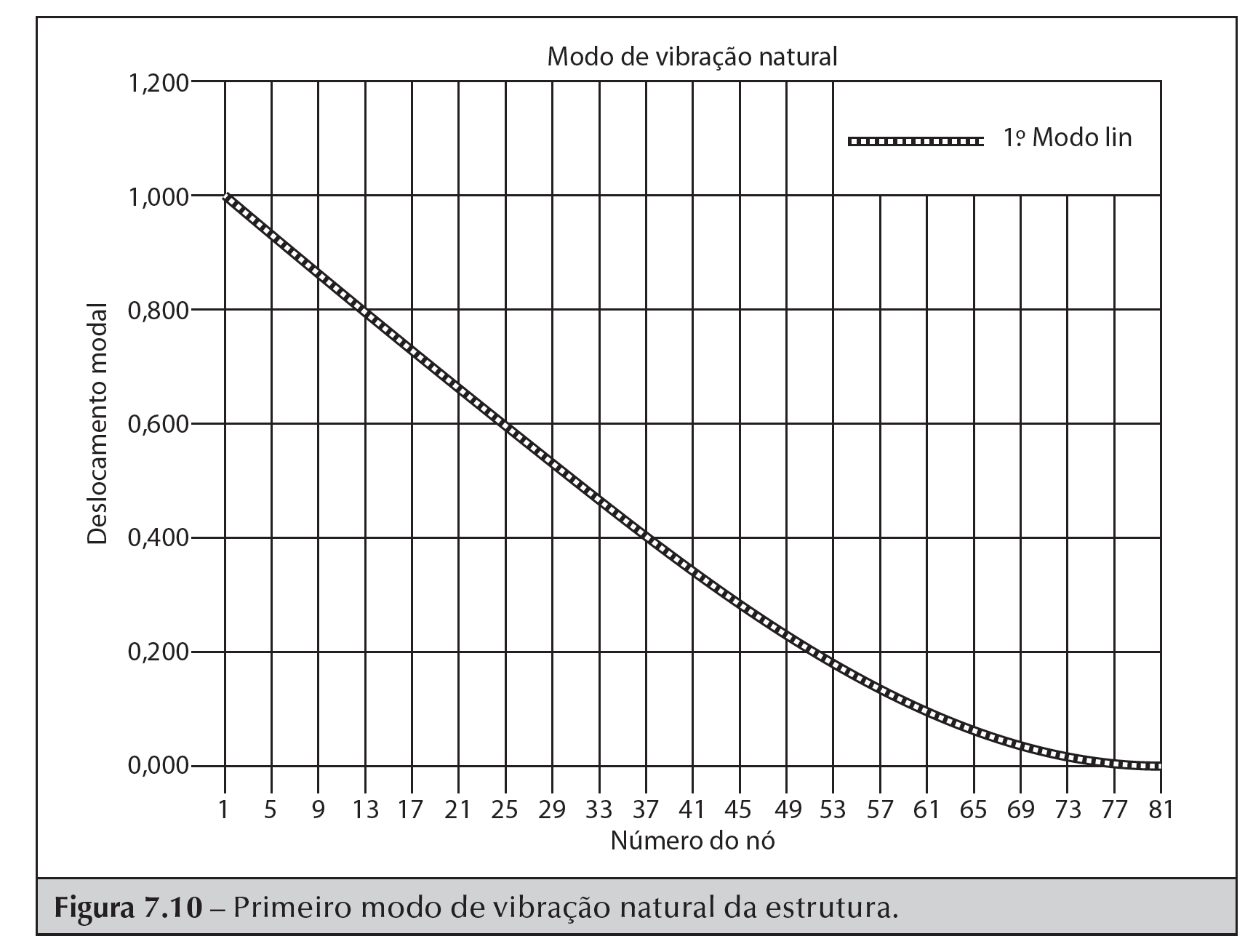 Adicione aqui o Texto
Introdução à Dinâmica das Estruturas - Reyolando M. L. R. F. Brasil / Marcelo Araujo da Silva
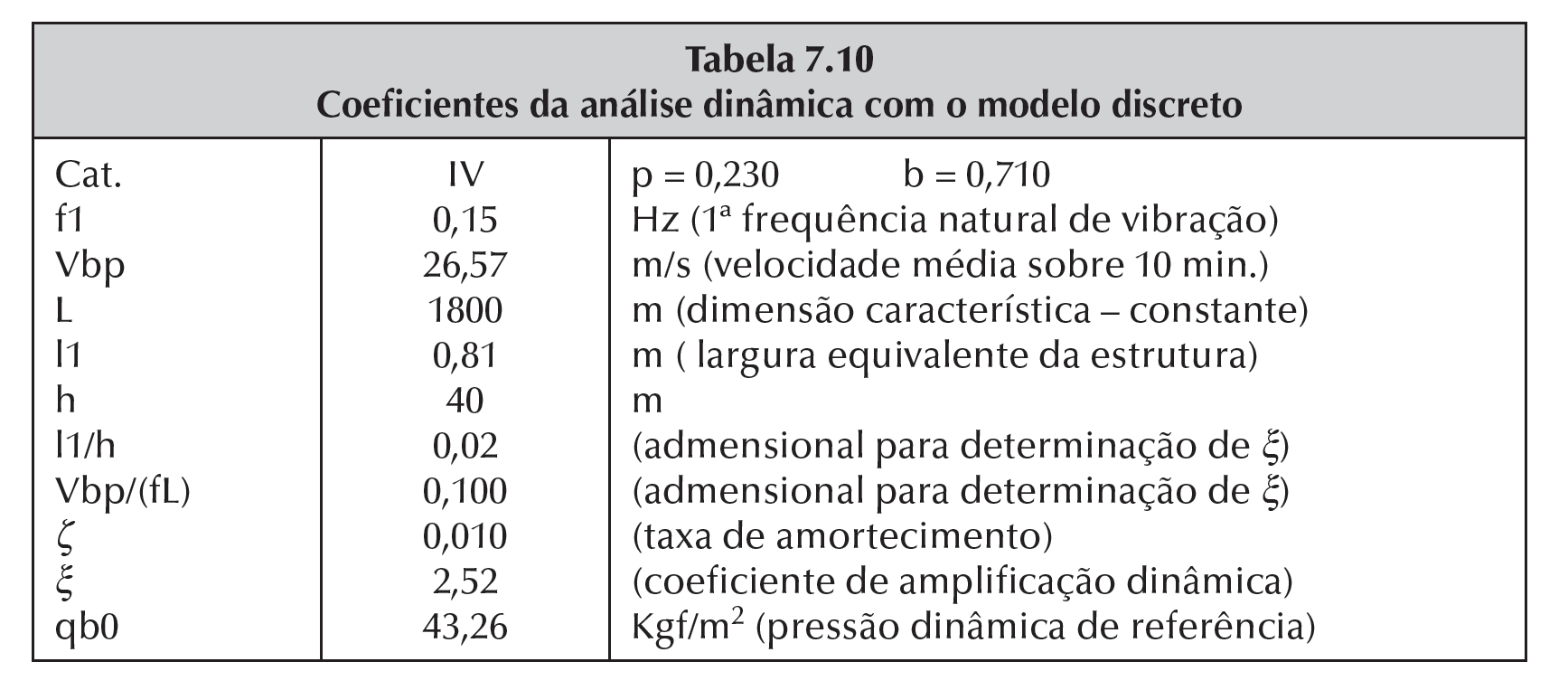 Adicione aqui o Texto
Introdução à Dinâmica das Estruturas - Reyolando M. L. R. F. Brasil / Marcelo Araujo da Silva
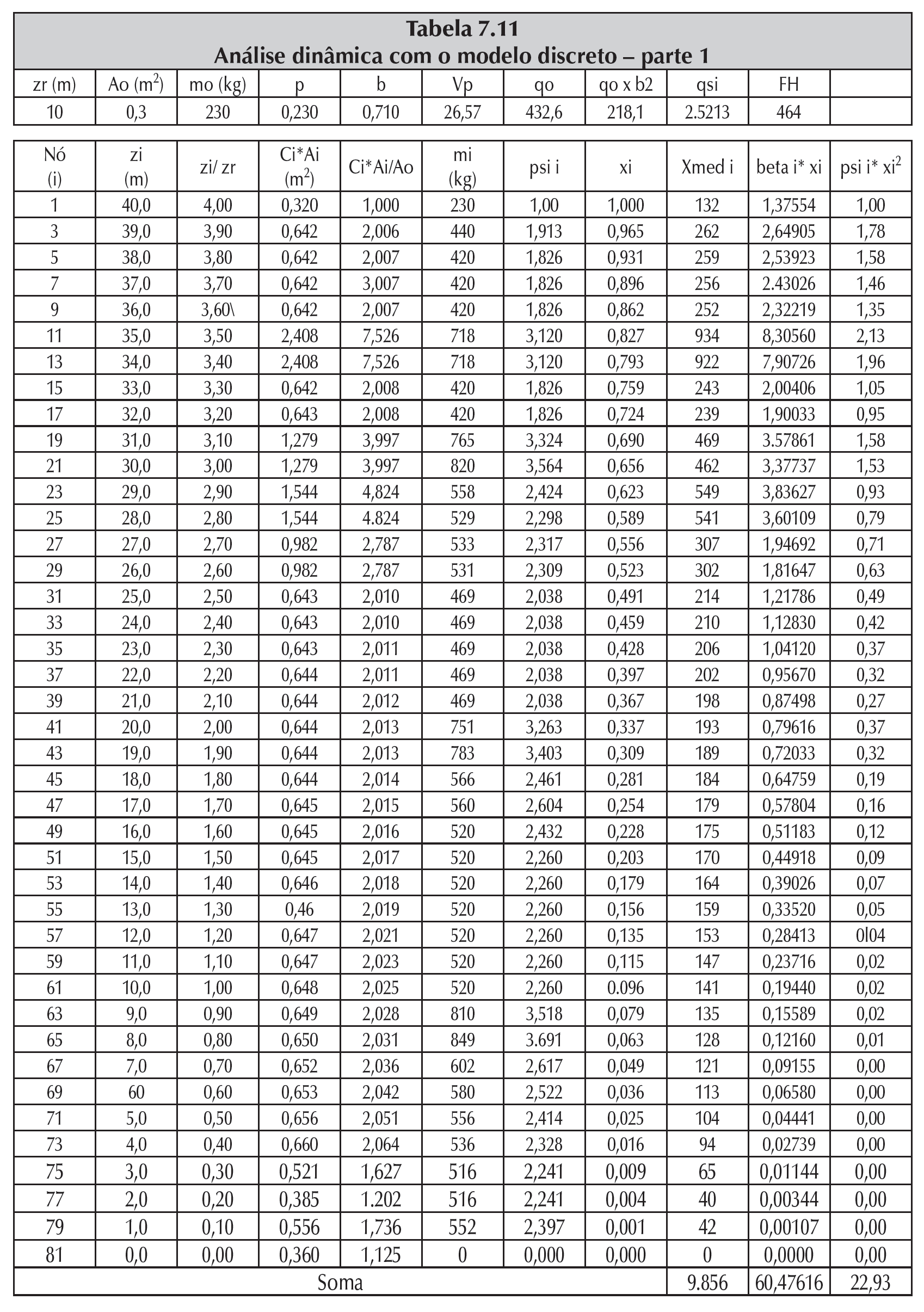 Adicione aqui o Texto
Introdução à Dinâmica das Estruturas - Reyolando M. L. R. F. Brasil / Marcelo Araujo da Silva
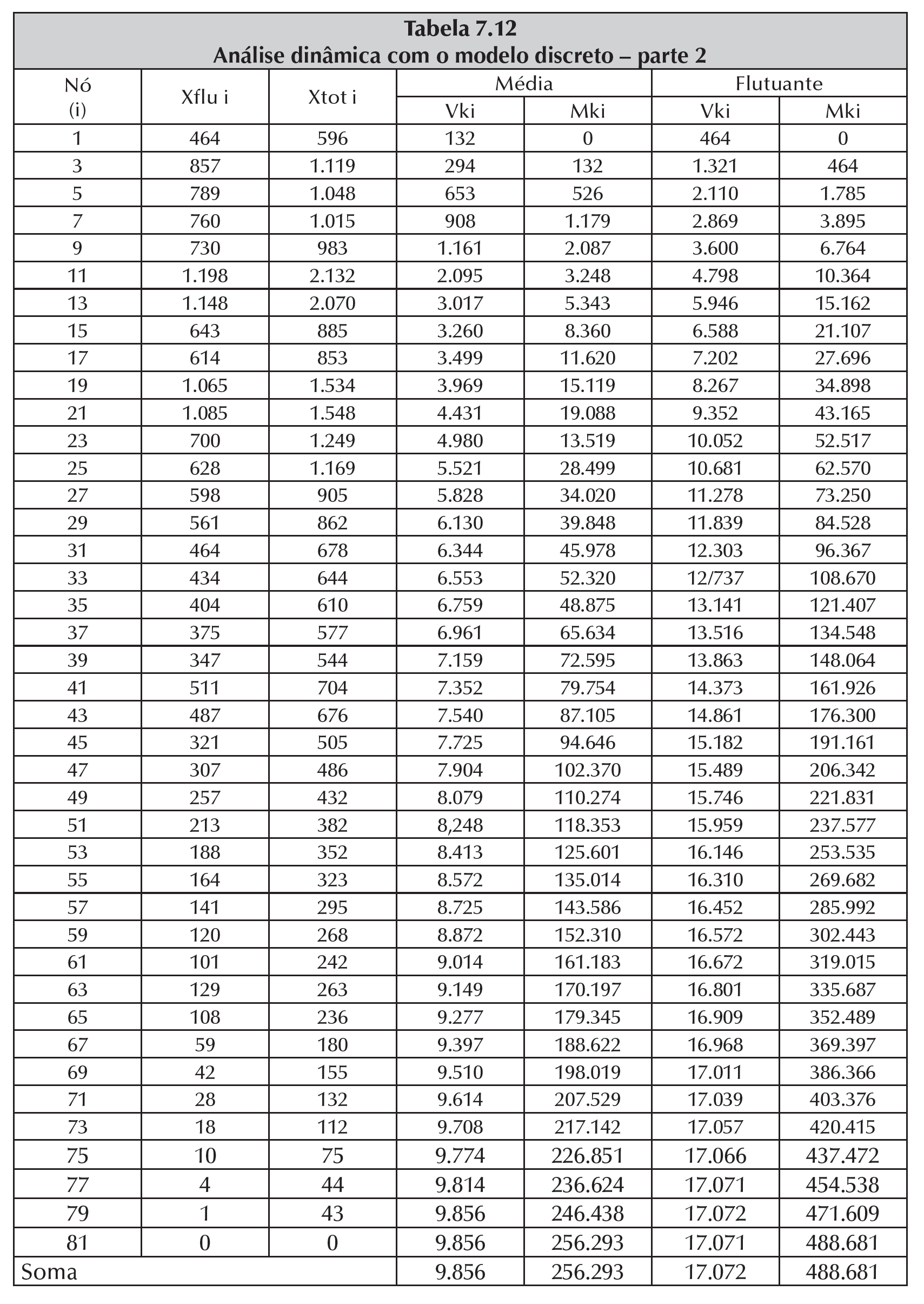 Adicione aqui o Texto
Introdução à Dinâmica das Estruturas - Reyolando M. L. R. F. Brasil / Marcelo Araujo da Silva
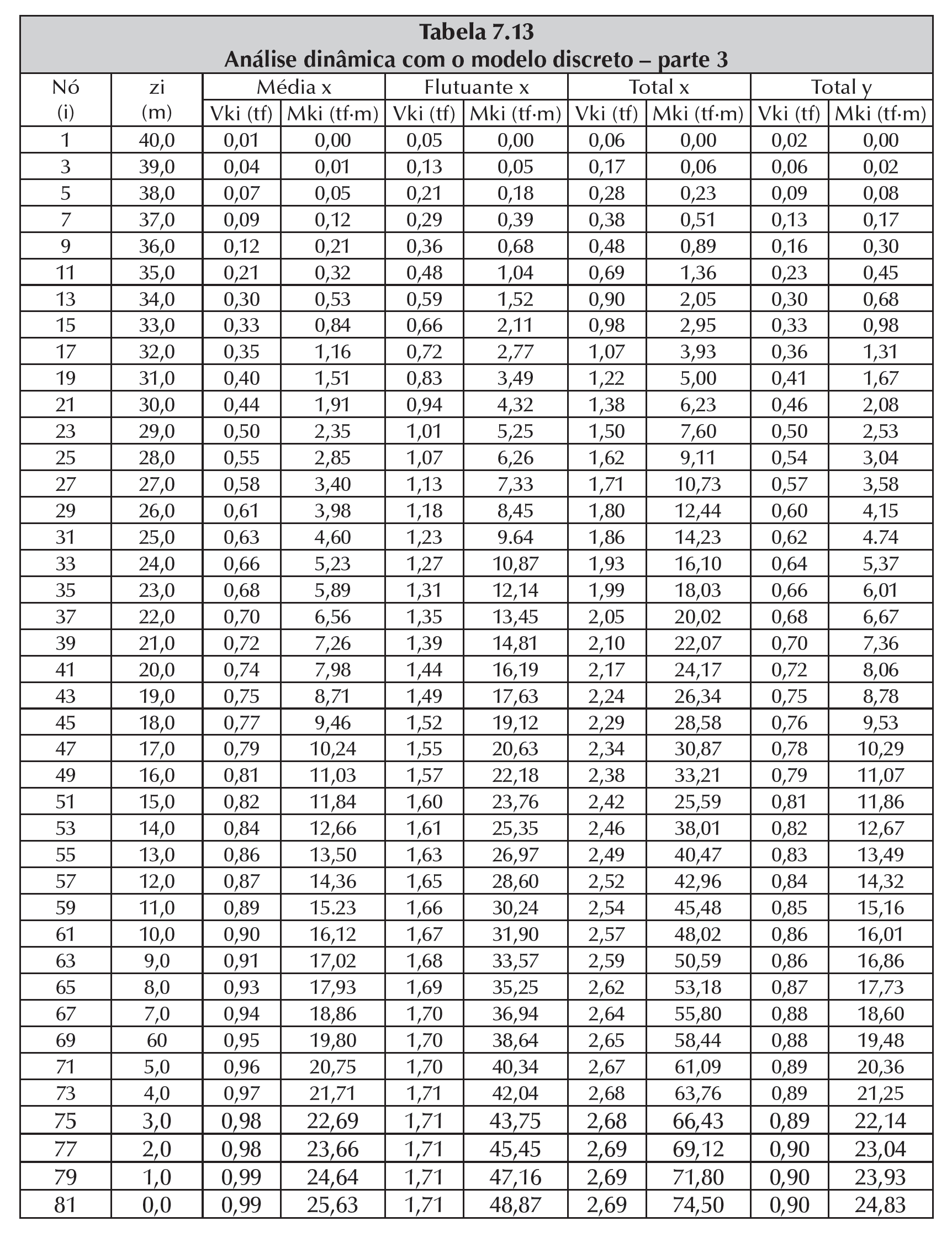 Adicione aqui o Texto
Introdução à Dinâmica das Estruturas - Reyolando M. L. R. F. Brasil / Marcelo Araujo da Silva
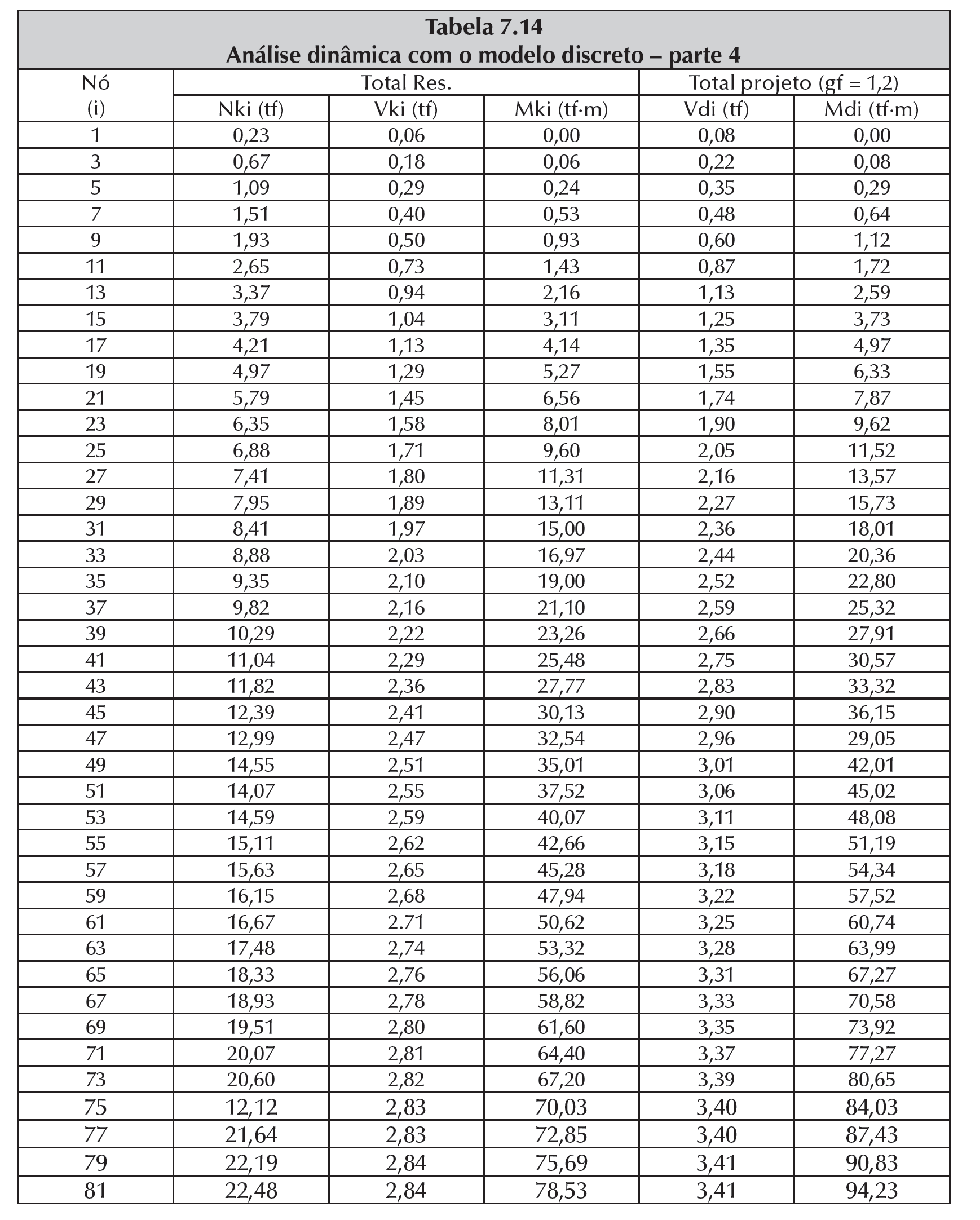 Adicione aqui o Texto
Introdução à Dinâmica das Estruturas - Reyolando M. L. R. F. Brasil / Marcelo Araujo da Silva
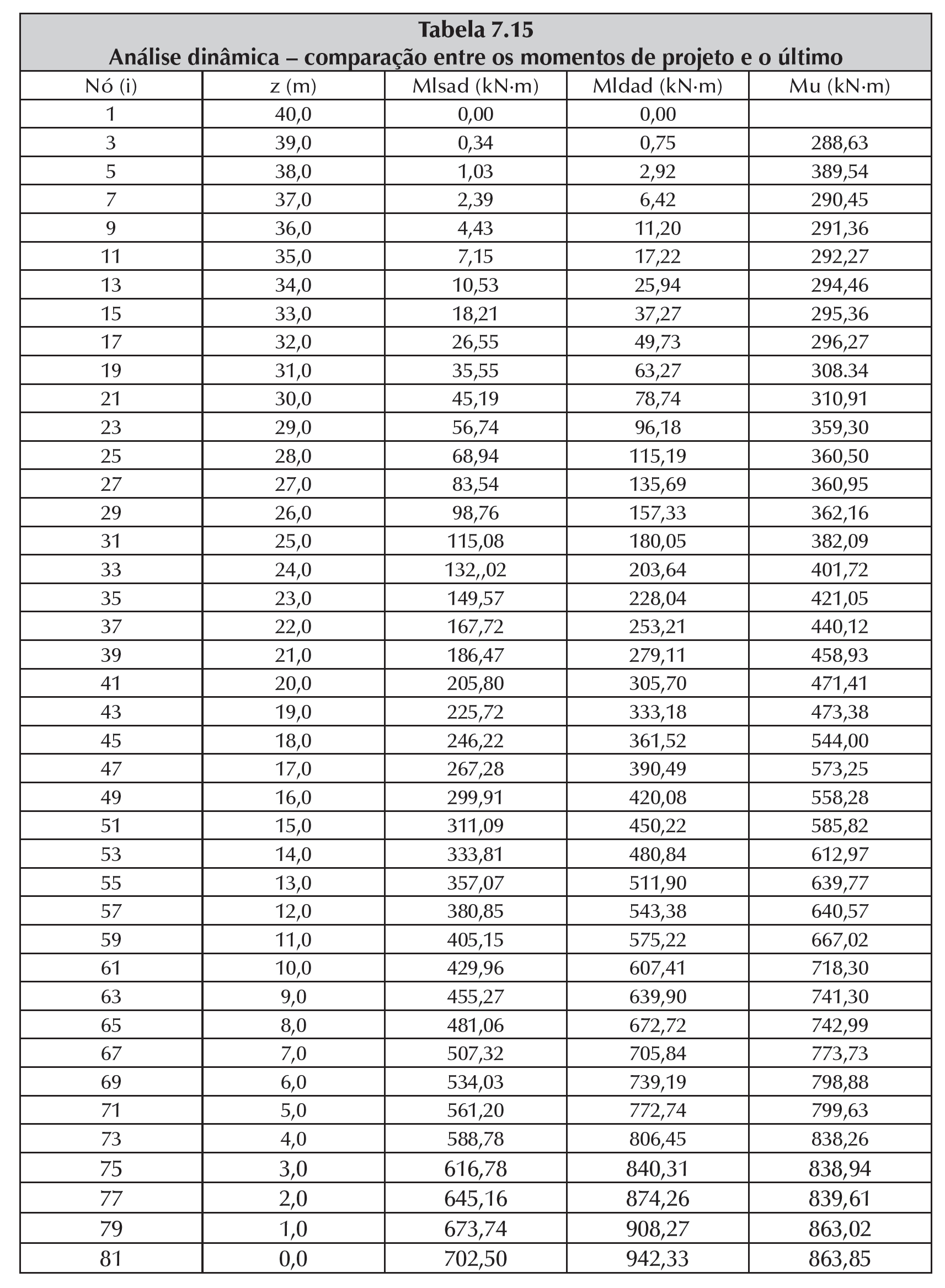 Adicione aqui o Texto
Introdução à Dinâmica das Estruturas - Reyolando M. L. R. F. Brasil / Marcelo Araujo da Silva
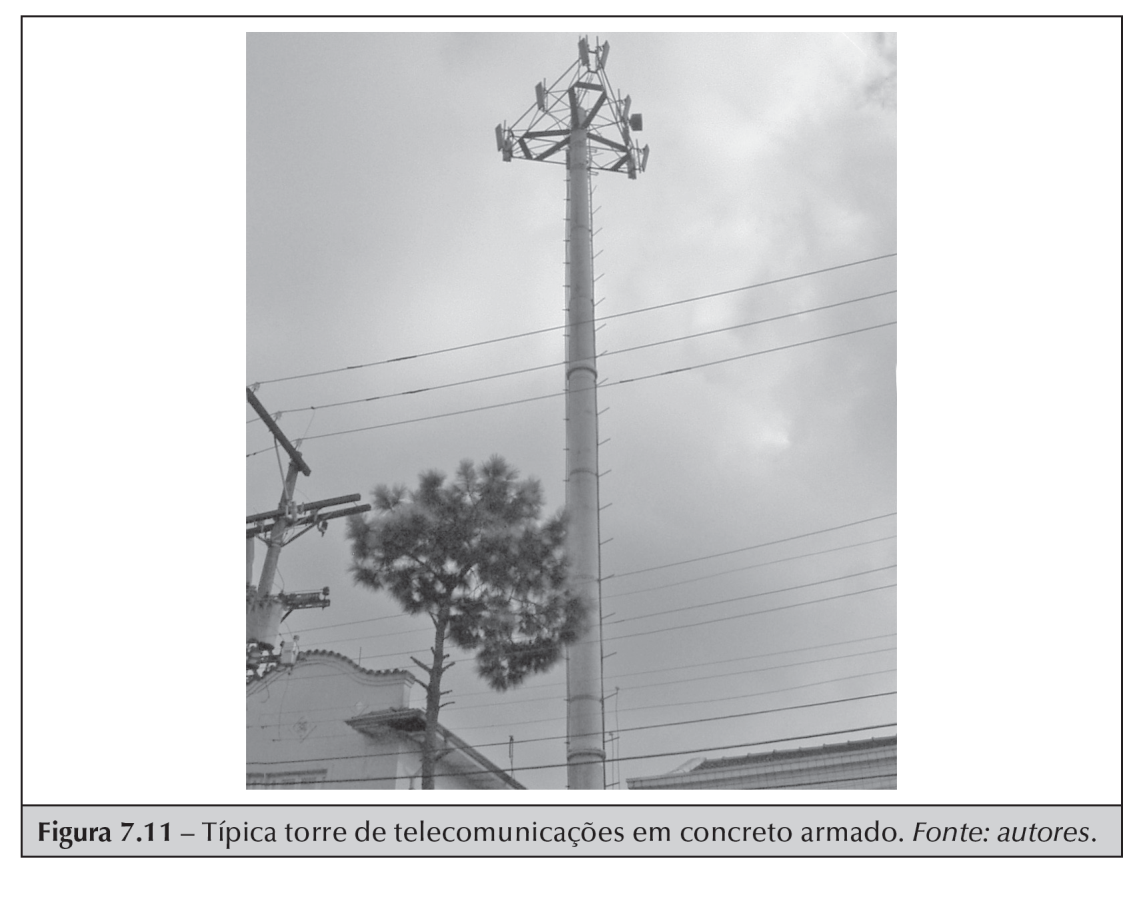 Adicione aqui o Texto
Introdução à Dinâmica das Estruturas - Reyolando M. L. R. F. Brasil / Marcelo Araujo da Silva
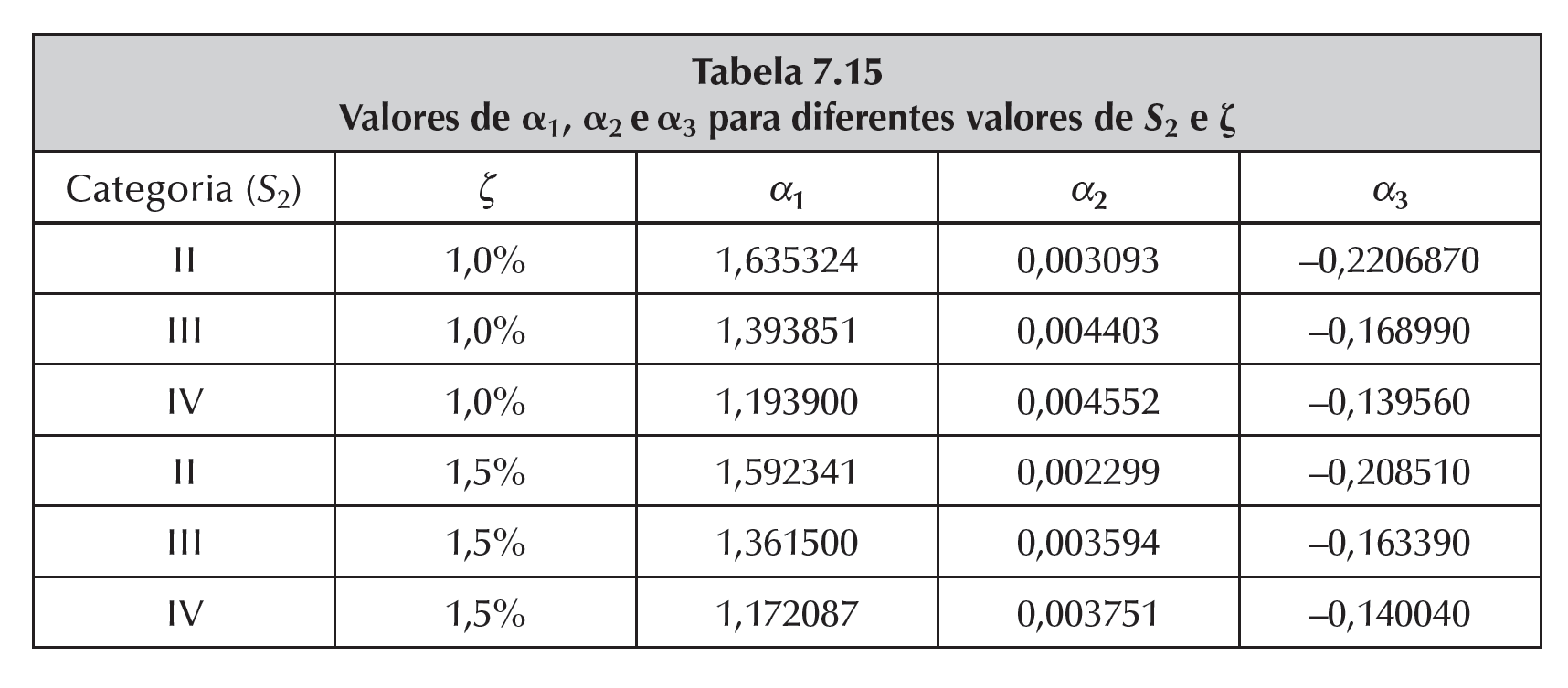 Adicione aqui o Texto
Introdução à Dinâmica das Estruturas - Reyolando M. L. R. F. Brasil / Marcelo Araujo da Silva
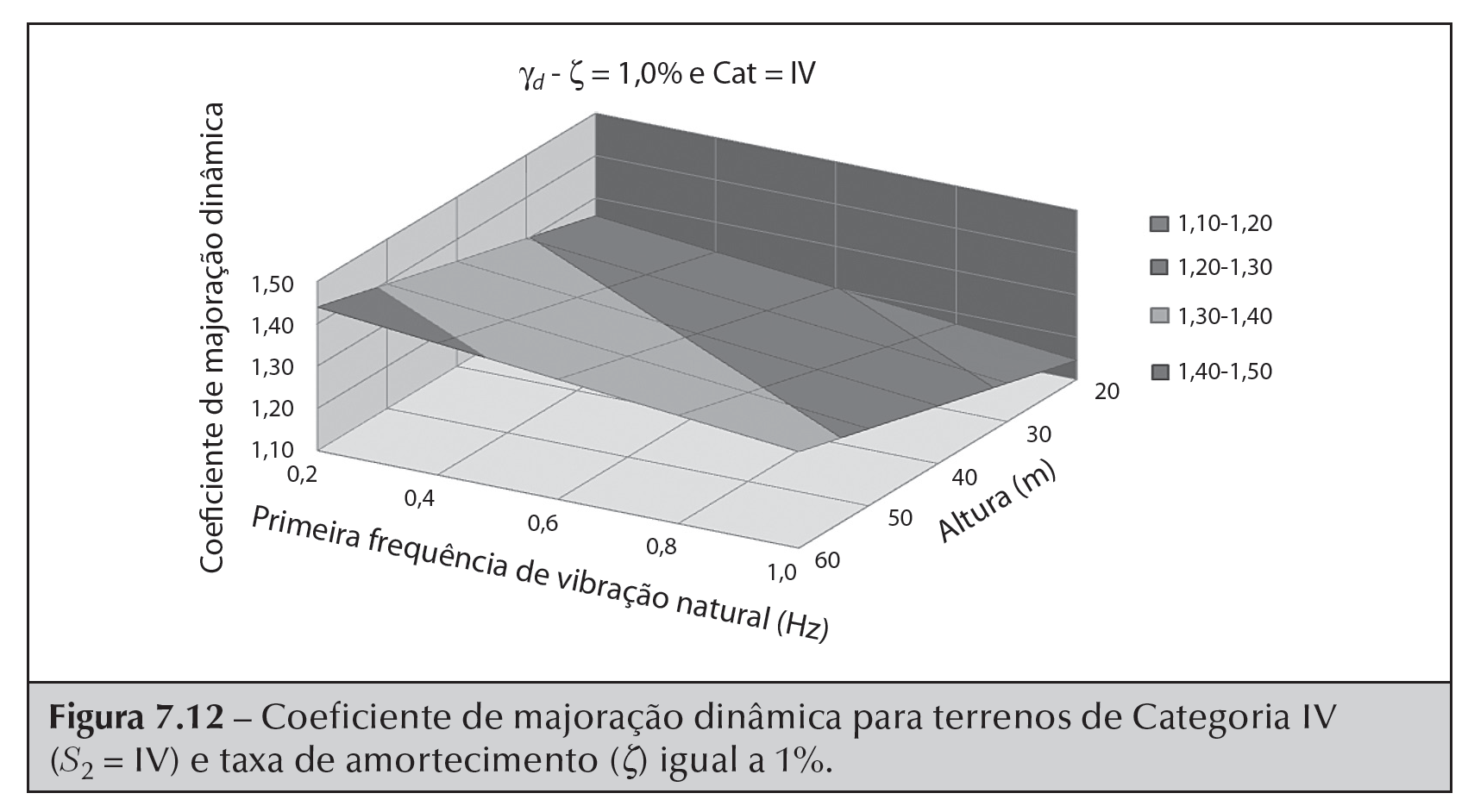 Adicione aqui o Texto
Introdução à Dinâmica das Estruturas - Reyolando M. L. R. F. Brasil / Marcelo Araujo da Silva
Introdução à Dinâmica das Estruturas
para a Engenharia Civil
Capítulo 8
ANÁLISE DINÂMICA DE ESTRUTURAS 
SOB EXCITAÇÃO ALEATÓRIA
DE VENTO: MÉTODO DO
VENTO SINTÉTICO
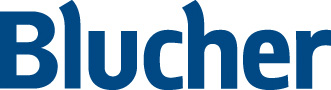 Introdução à Dinâmica das Estruturas - Reyolando M. L. R. F. Brasil / Marcelo Araujo da Silva
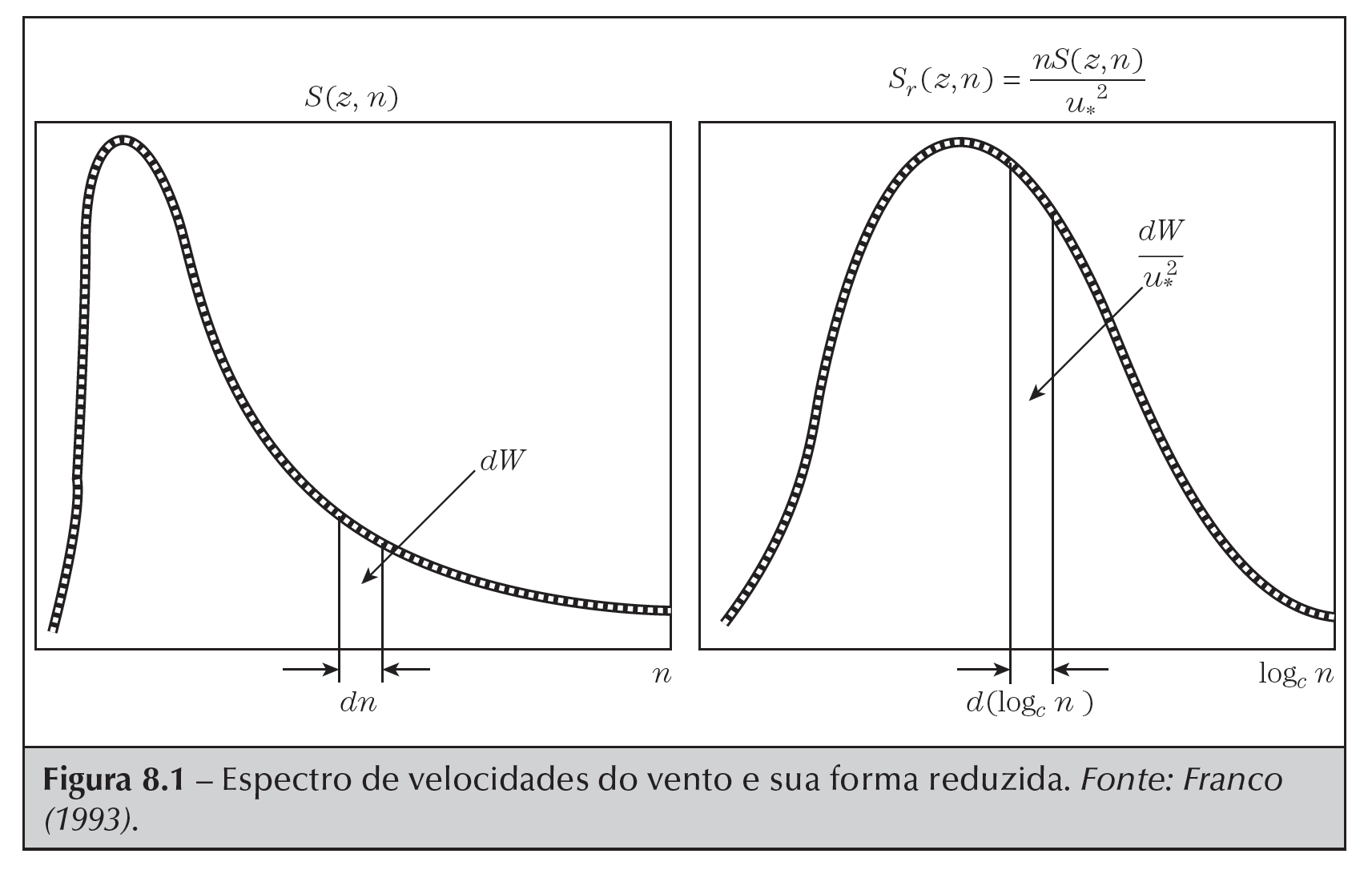 Adicione aqui o Texto
Introdução à Dinâmica das Estruturas - Reyolando M. L. R. F. Brasil / Marcelo Araujo da Silva
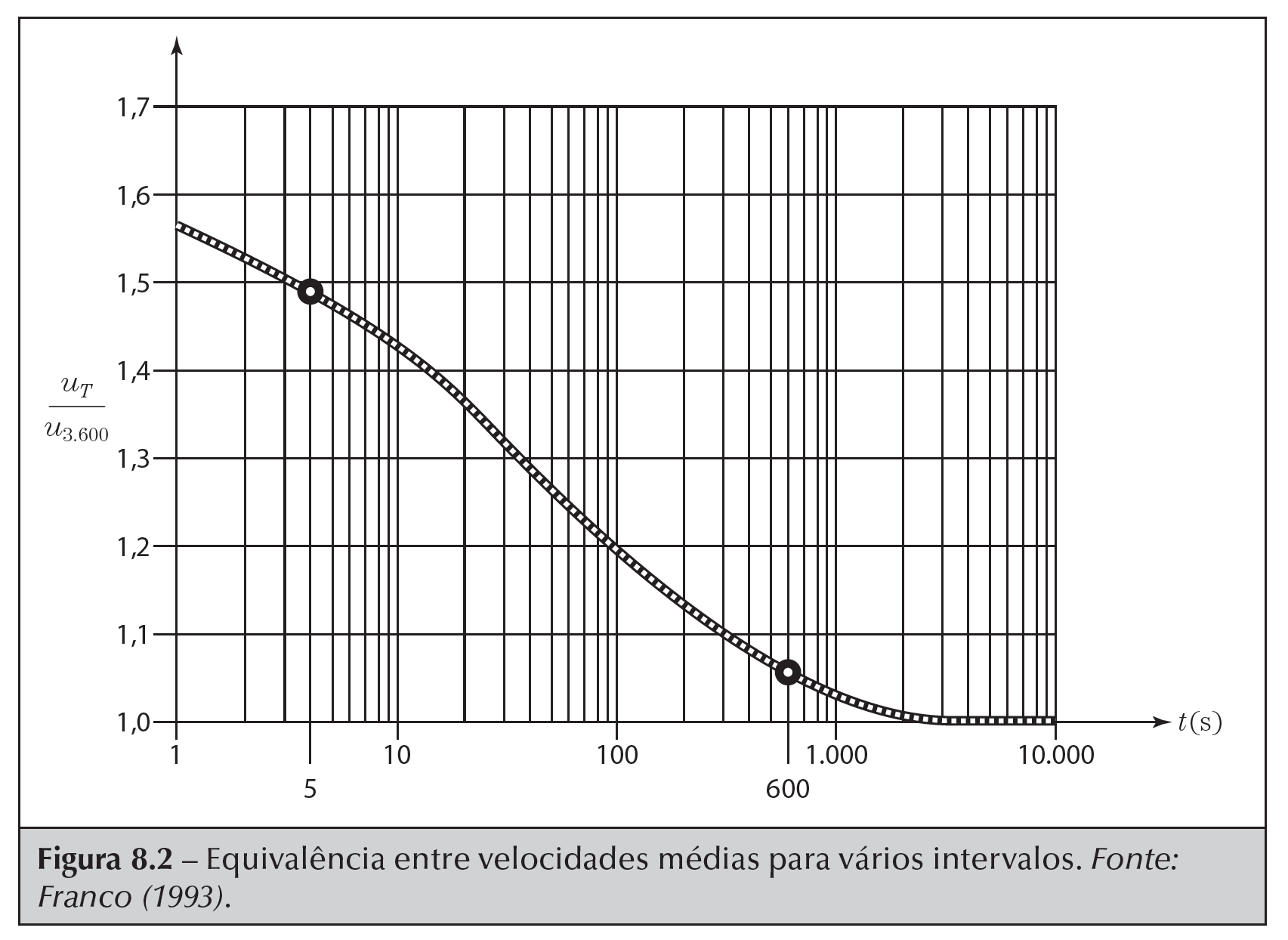 Adicione aqui o Texto
Introdução à Dinâmica das Estruturas - Reyolando M. L. R. F. Brasil / Marcelo Araujo da Silva
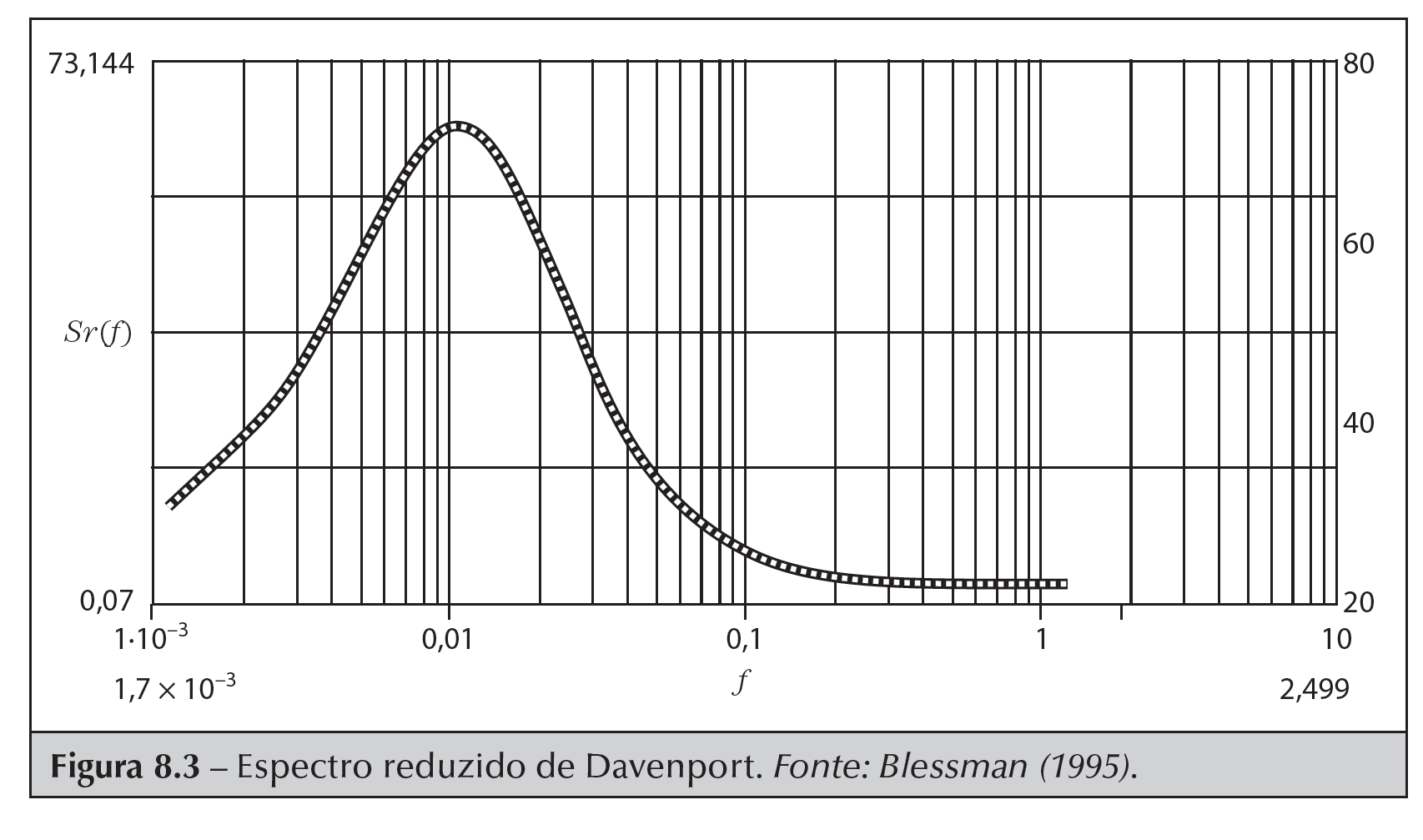 Adicione aqui o Texto
Introdução à Dinâmica das Estruturas - Reyolando M. L. R. F. Brasil / Marcelo Araujo da Silva
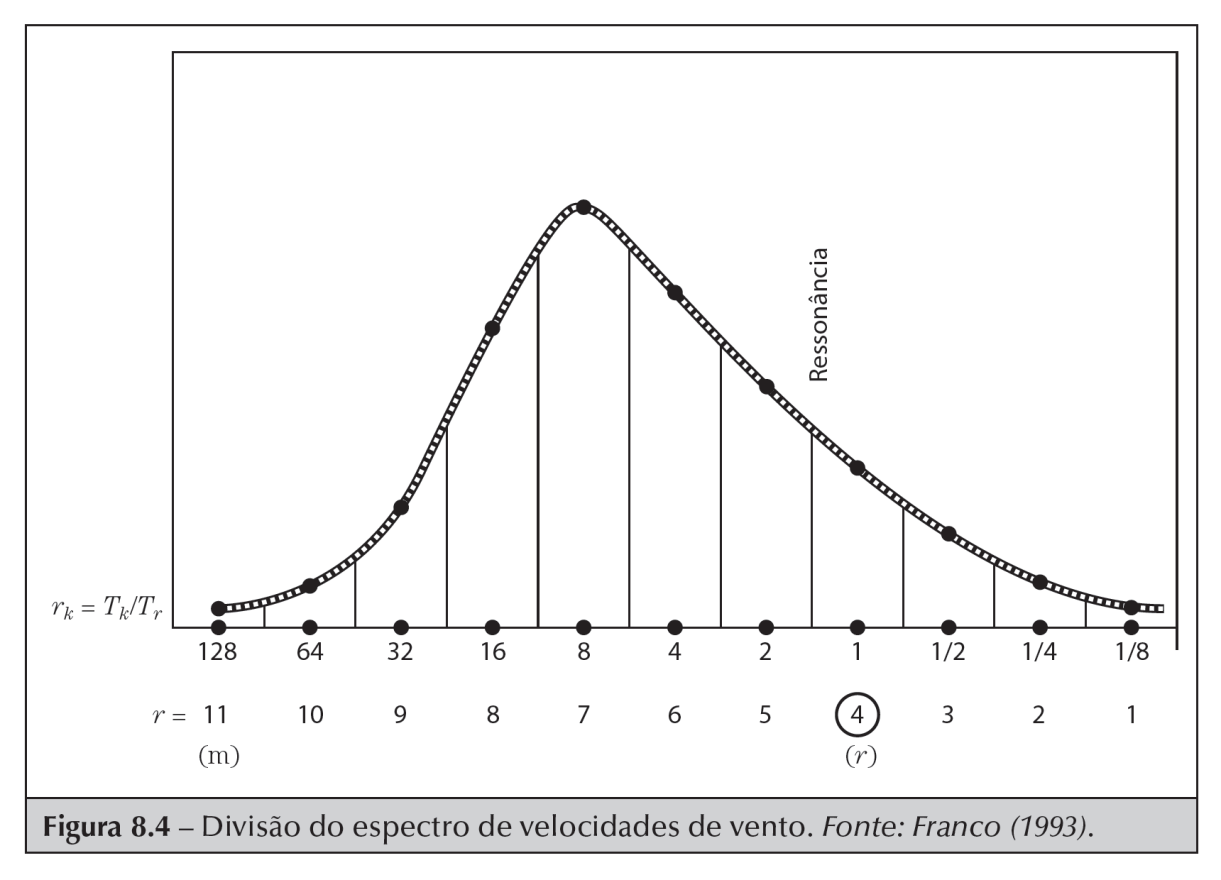 Adicione aqui o Texto
Introdução à Dinâmica das Estruturas - Reyolando M. L. R. F. Brasil / Marcelo Araujo da Silva
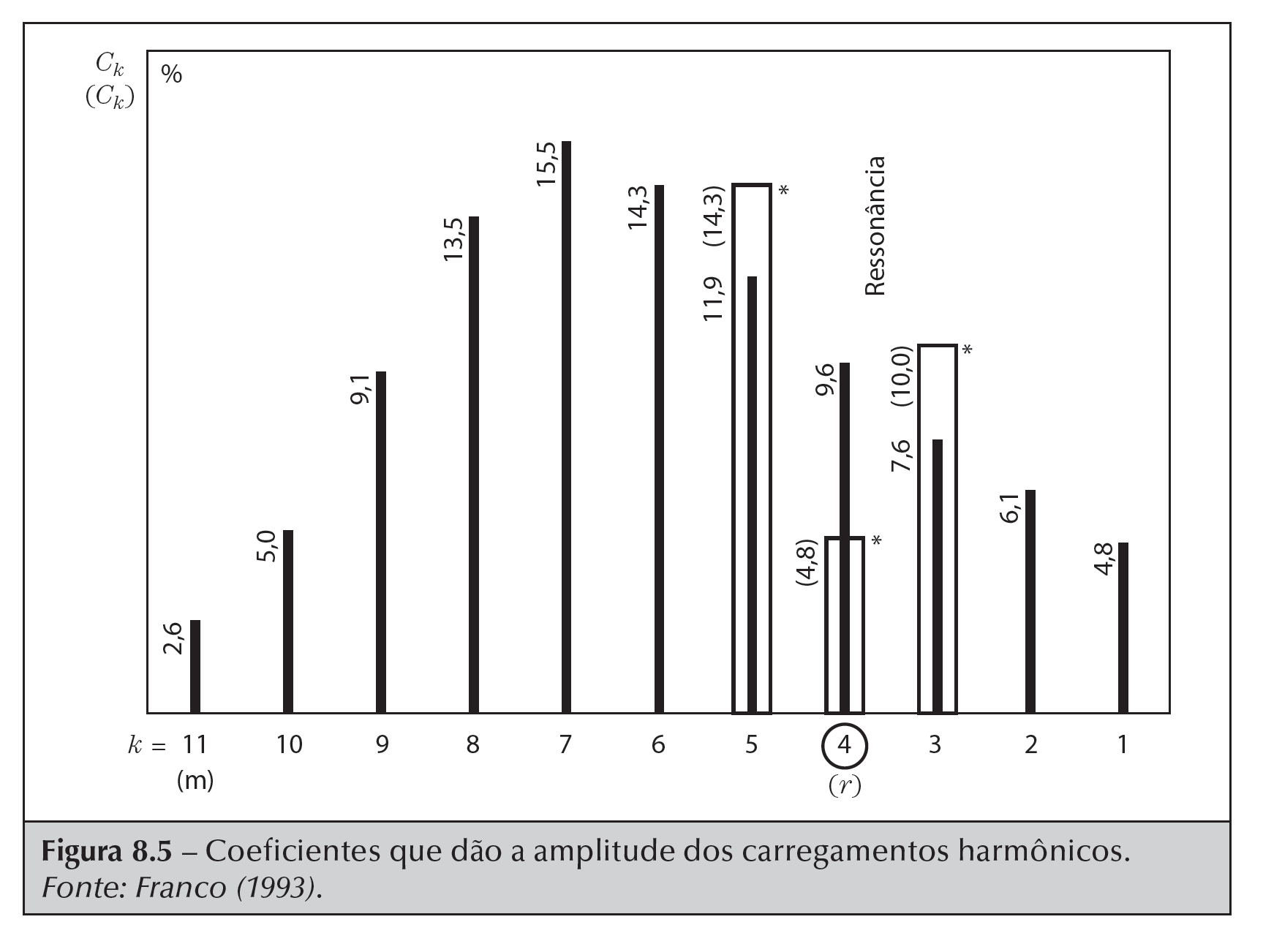 Adicione aqui o Texto
Introdução à Dinâmica das Estruturas - Reyolando M. L. R. F. Brasil / Marcelo Araujo da Silva
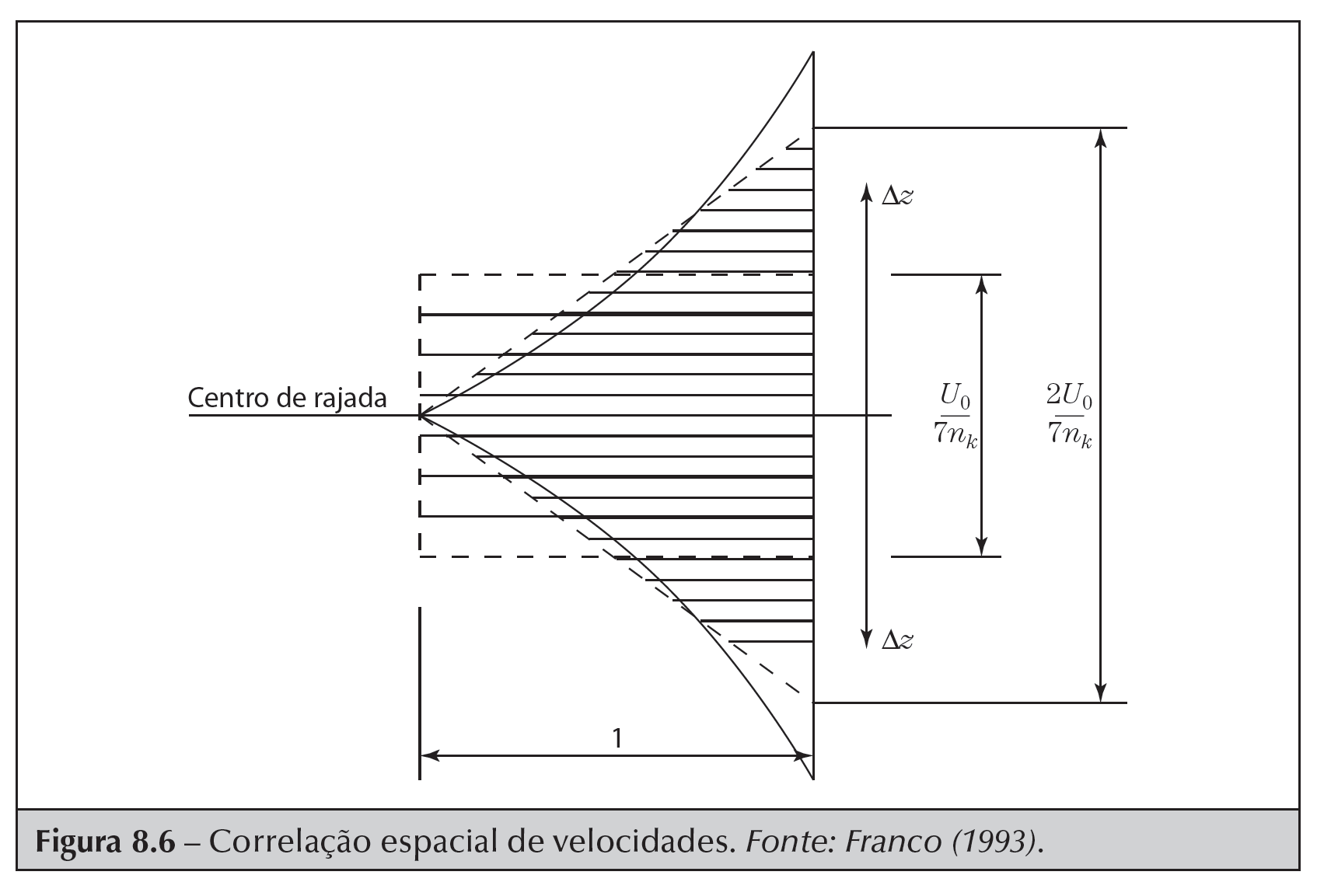 Adicione aqui o Texto
Introdução à Dinâmica das Estruturas - Reyolando M. L. R. F. Brasil / Marcelo Araujo da Silva
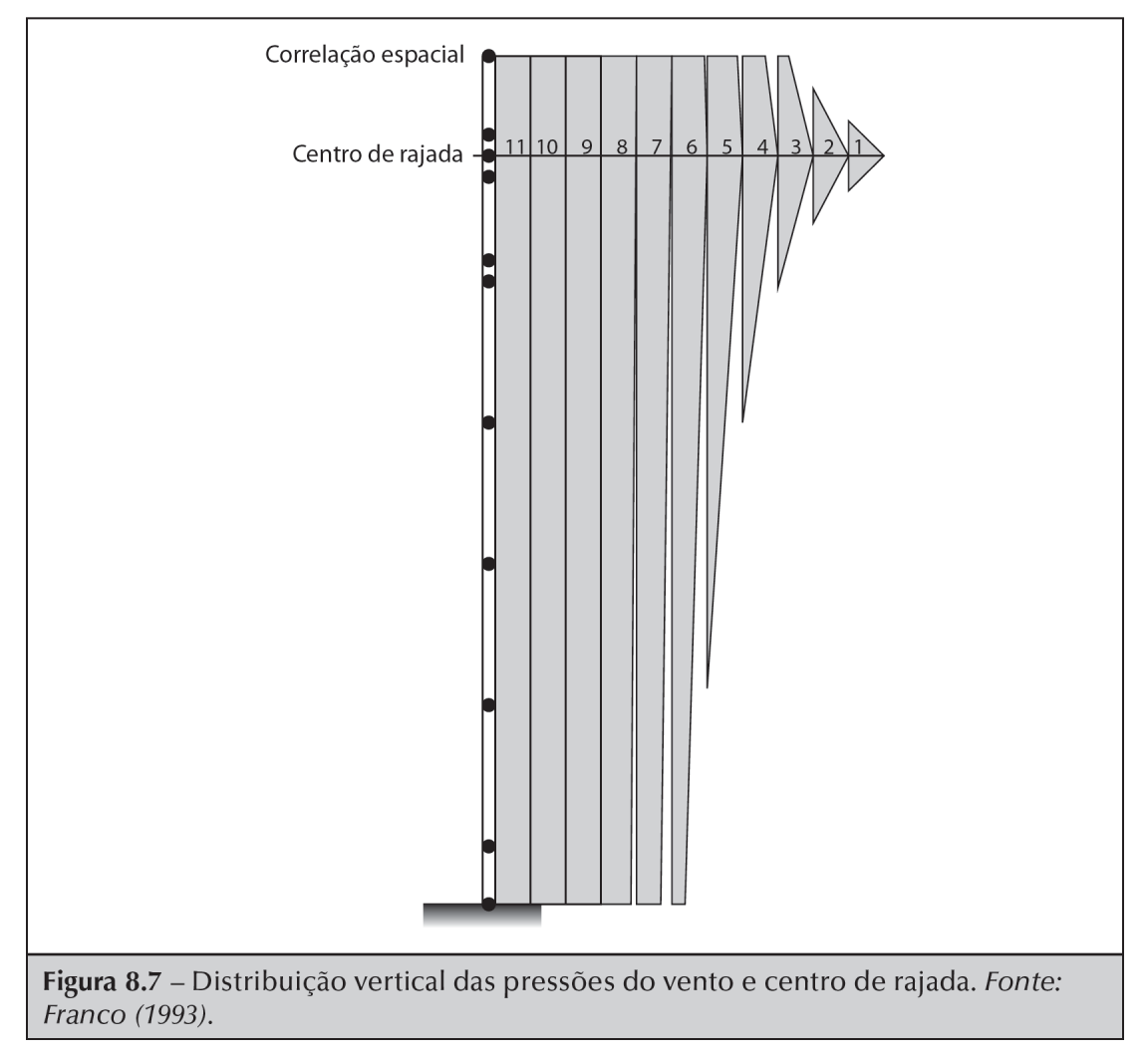 Adicione aqui o Texto
Introdução à Dinâmica das Estruturas - Reyolando M. L. R. F. Brasil / Marcelo Araujo da Silva
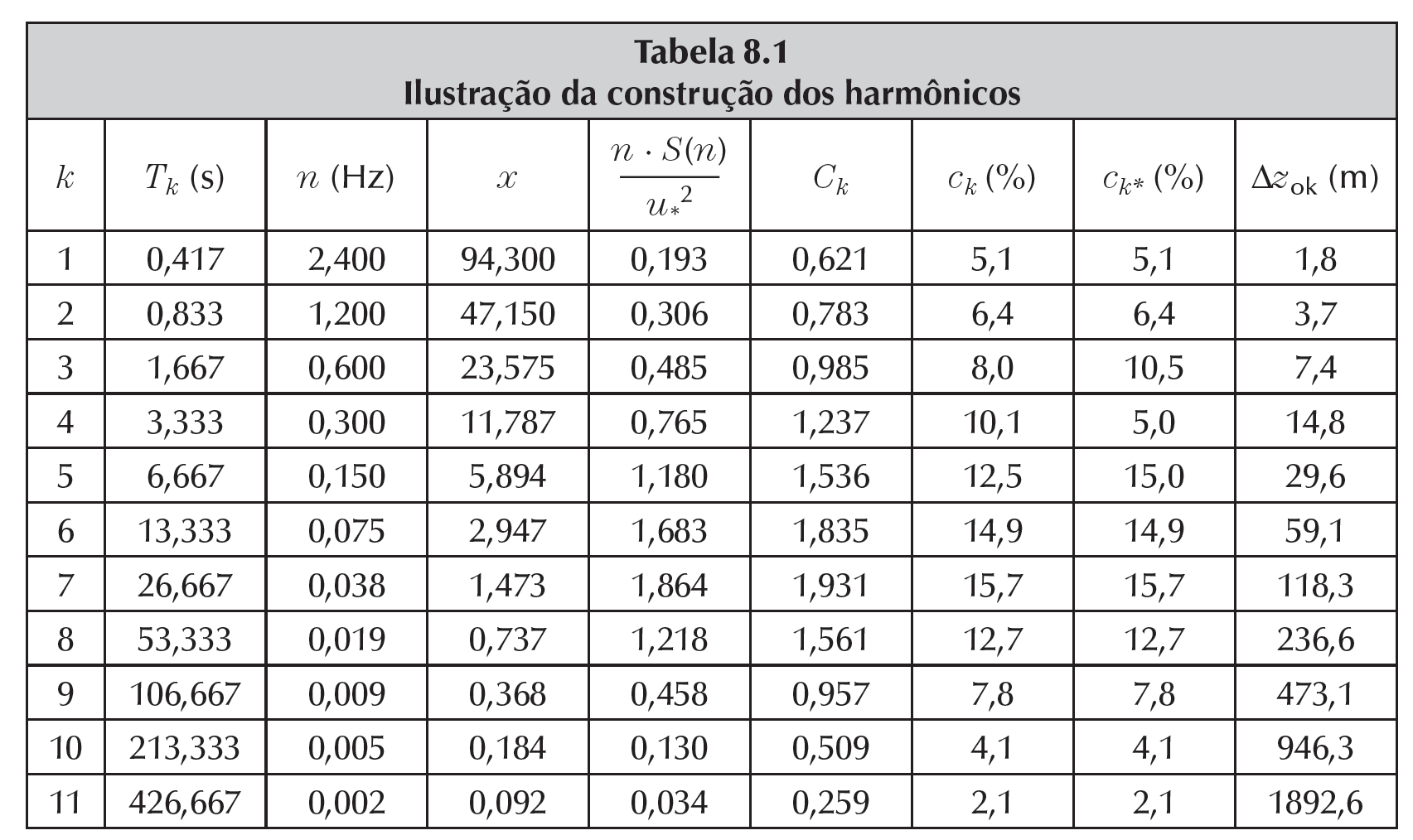 Adicione aqui o Texto
Introdução à Dinâmica das Estruturas - Reyolando M. L. R. F. Brasil / Marcelo Araujo da Silva
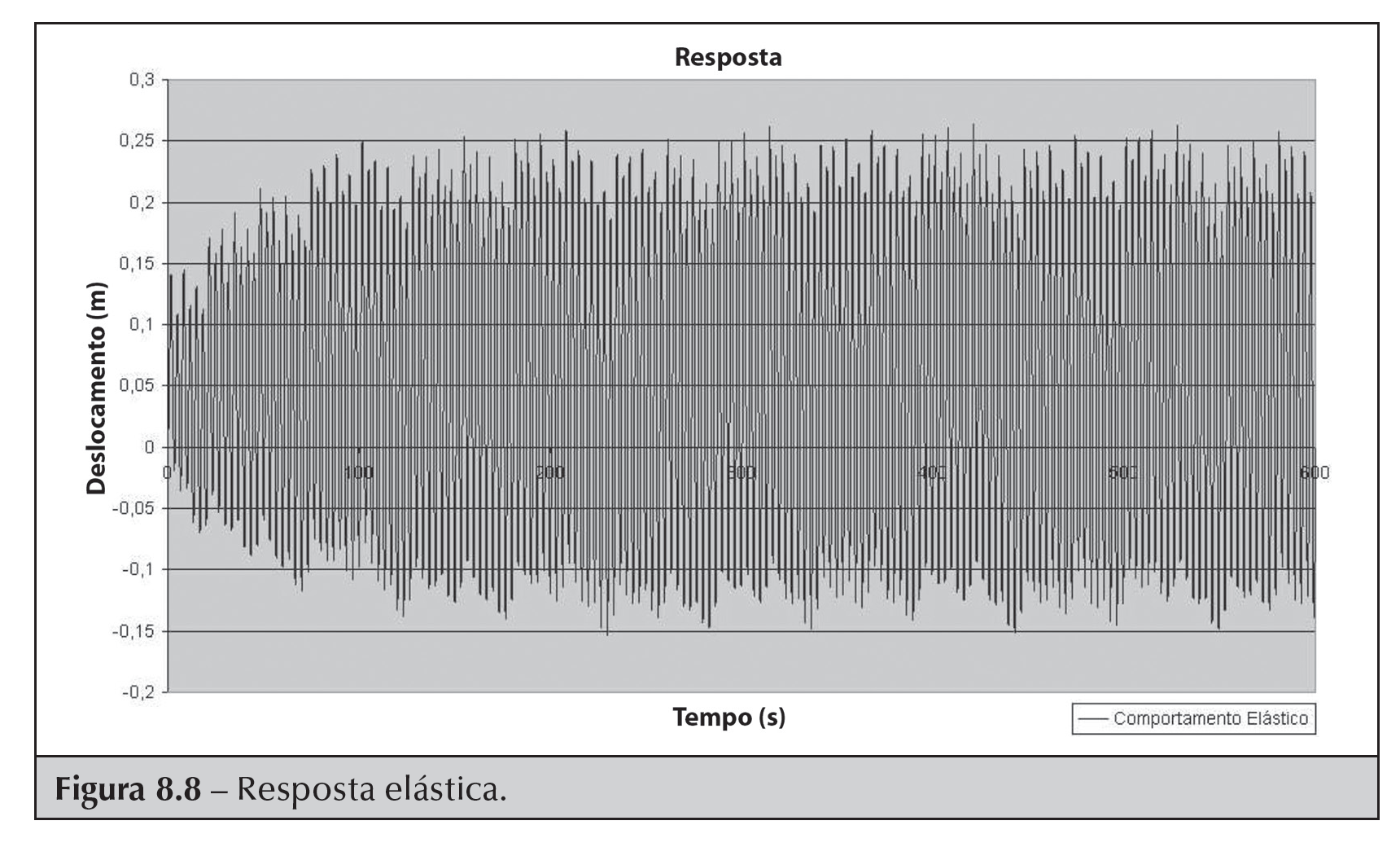 Adicione aqui o Texto
Introdução à Dinâmica das Estruturas - Reyolando M. L. R. F. Brasil / Marcelo Araujo da Silva
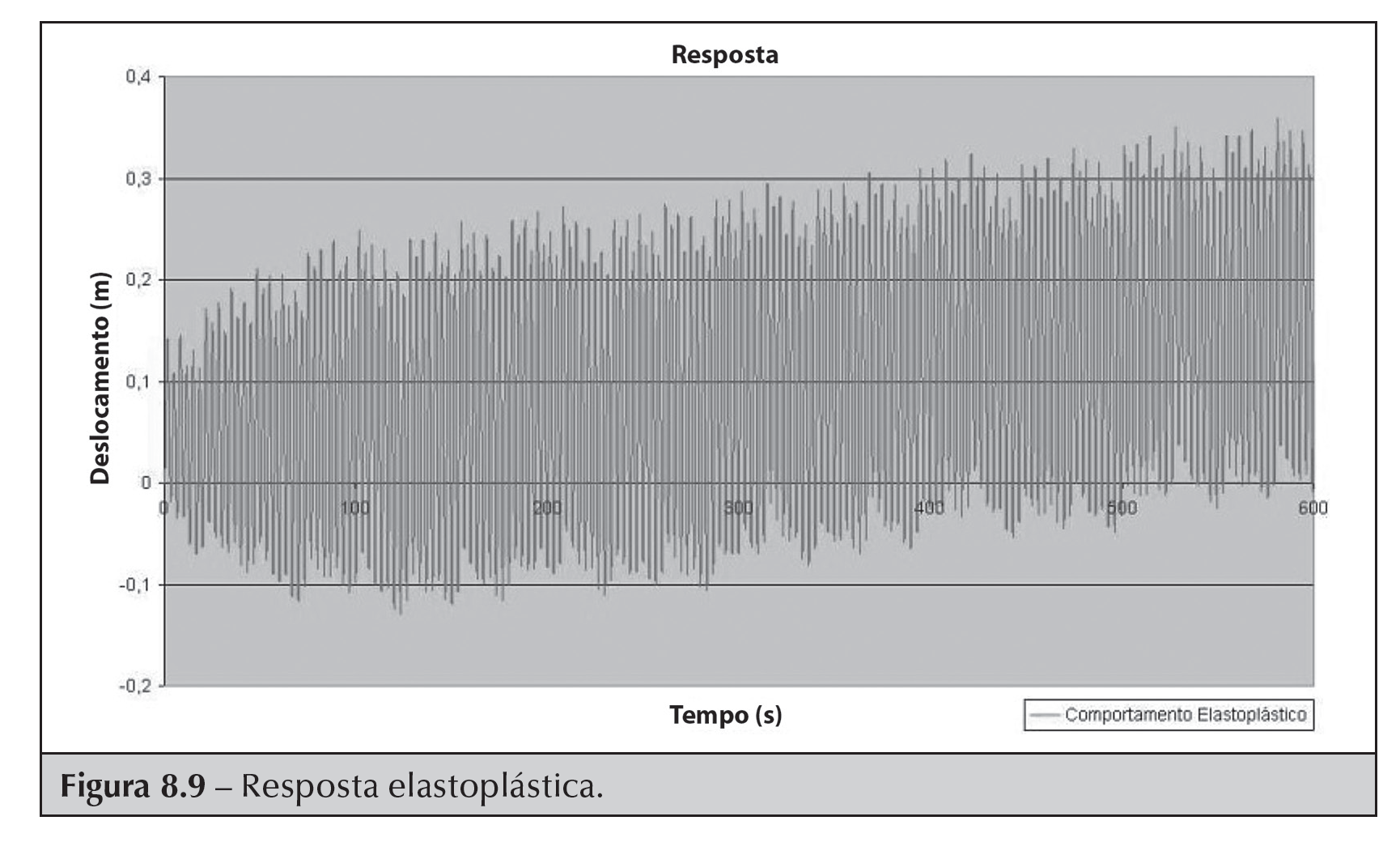 Adicione aqui o Texto
Introdução à Dinâmica das Estruturas - Reyolando M. L. R. F. Brasil / Marcelo Araujo da Silva
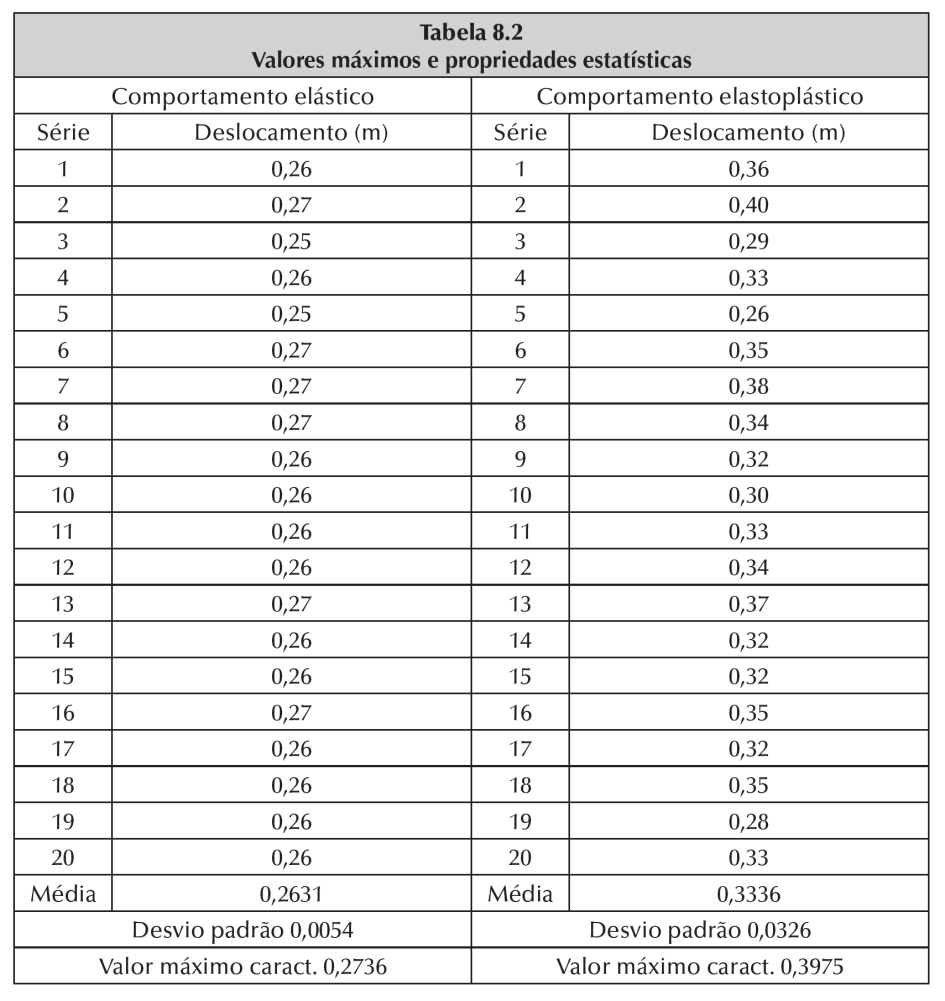 Adicione aqui o Texto
Introdução à Dinâmica das Estruturas - Reyolando M. L. R. F. Brasil / Marcelo Araujo da Silva
Introdução à Dinâmica das Estruturas
para a Engenharia Civil
Capítulo 9
EFEITOS DINÂMICOS DO MOVIMENTO 
DE PESSOAS SOBRE ESTRUTURAS
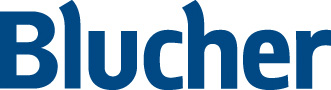 Introdução à Dinâmica das Estruturas - Reyolando M. L. R. F. Brasil / Marcelo Araujo da Silva
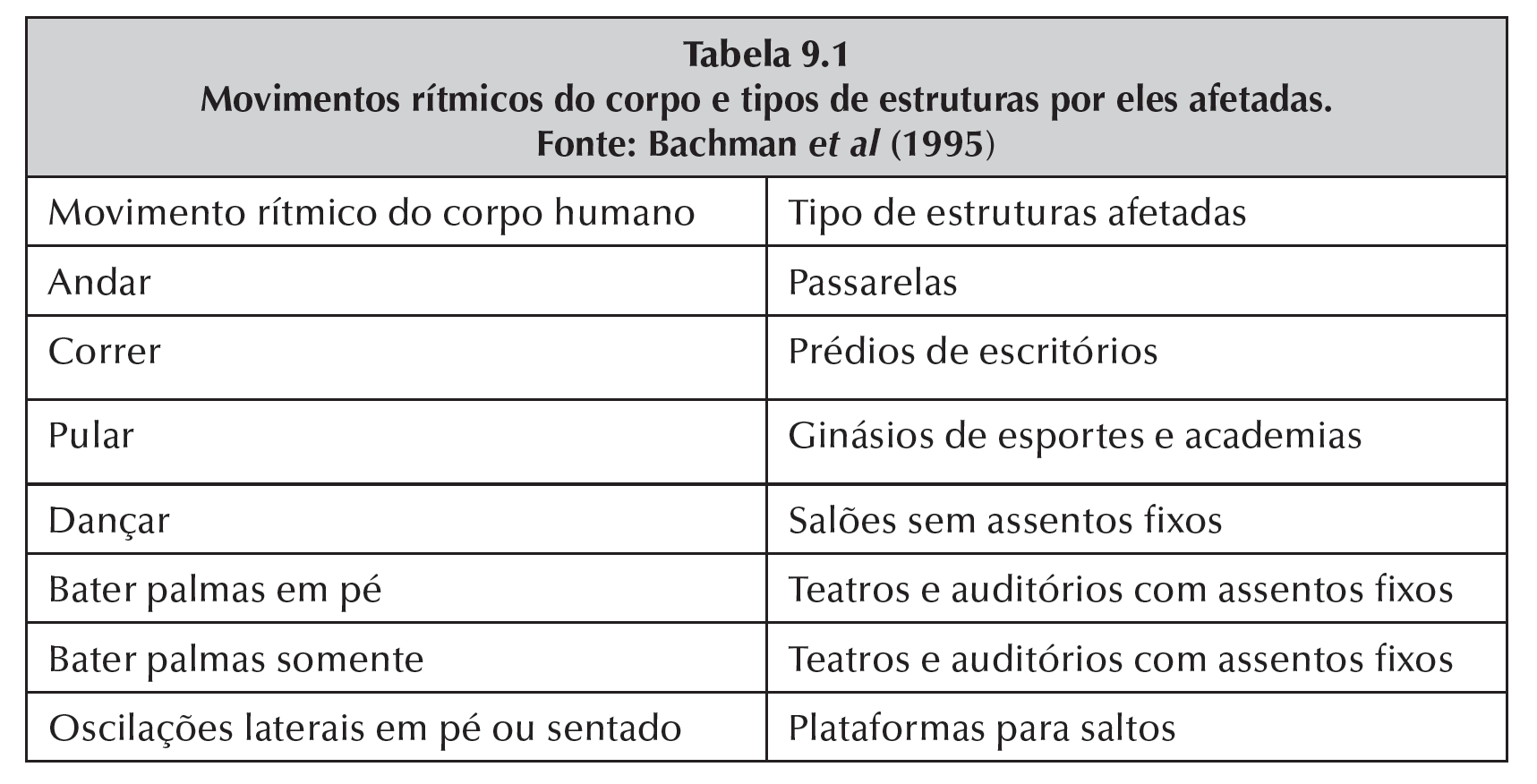 Adicione aqui o Texto
Introdução à Dinâmica das Estruturas - Reyolando M. L. R. F. Brasil / Marcelo Araujo da Silva
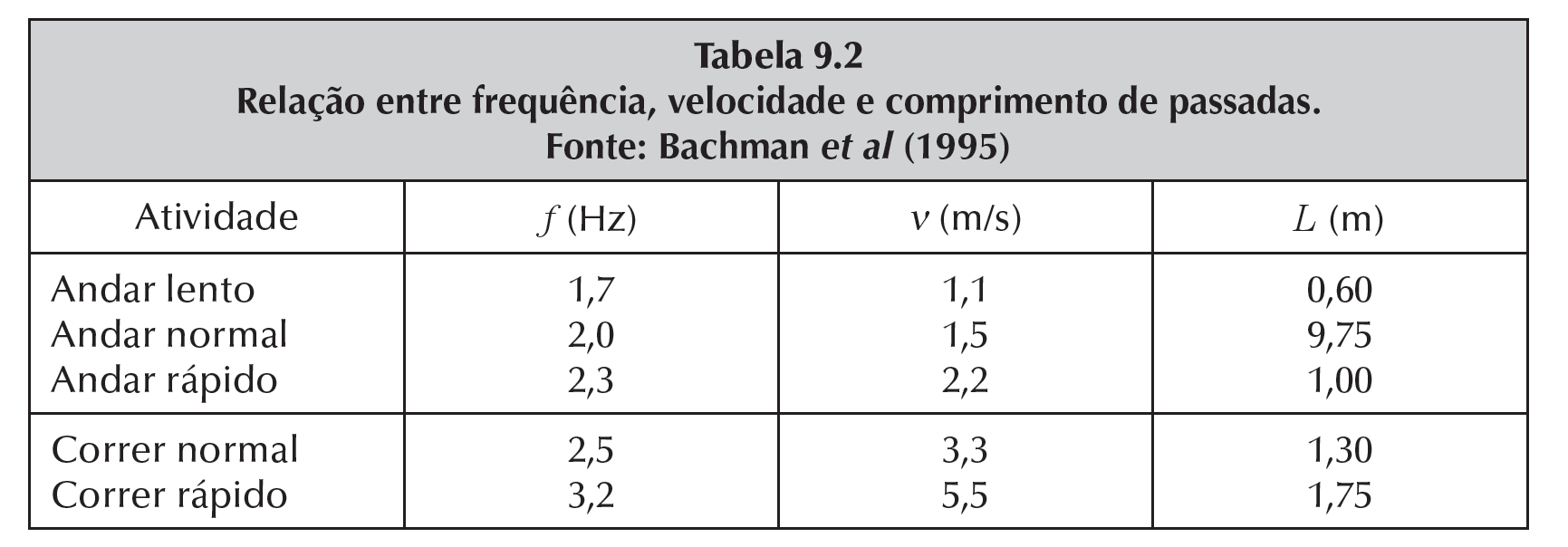 Adicione aqui o Texto
Introdução à Dinâmica das Estruturas - Reyolando M. L. R. F. Brasil / Marcelo Araujo da Silva
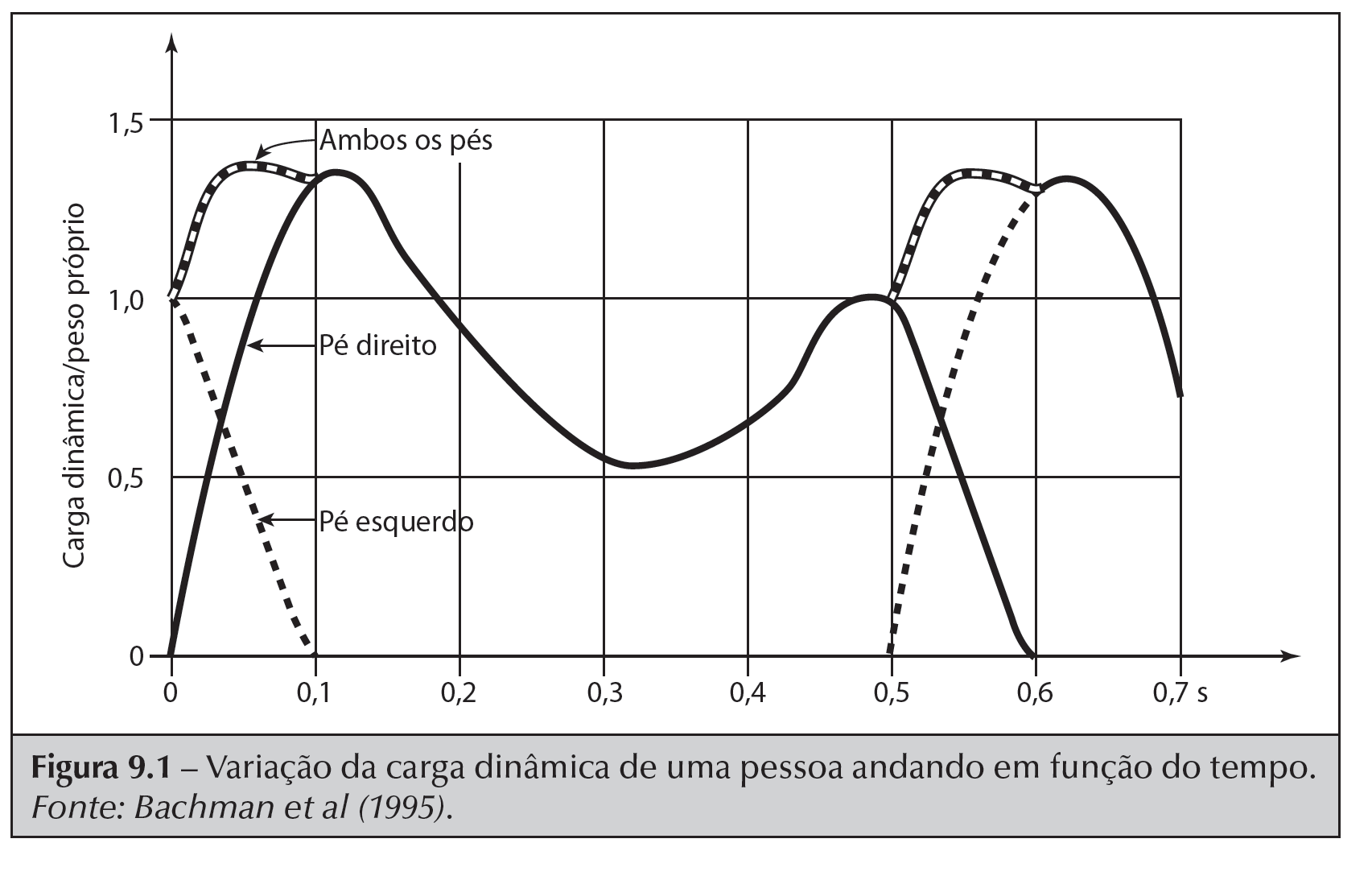 Adicione aqui o Texto
Introdução à Dinâmica das Estruturas - Reyolando M. L. R. F. Brasil / Marcelo Araujo da Silva
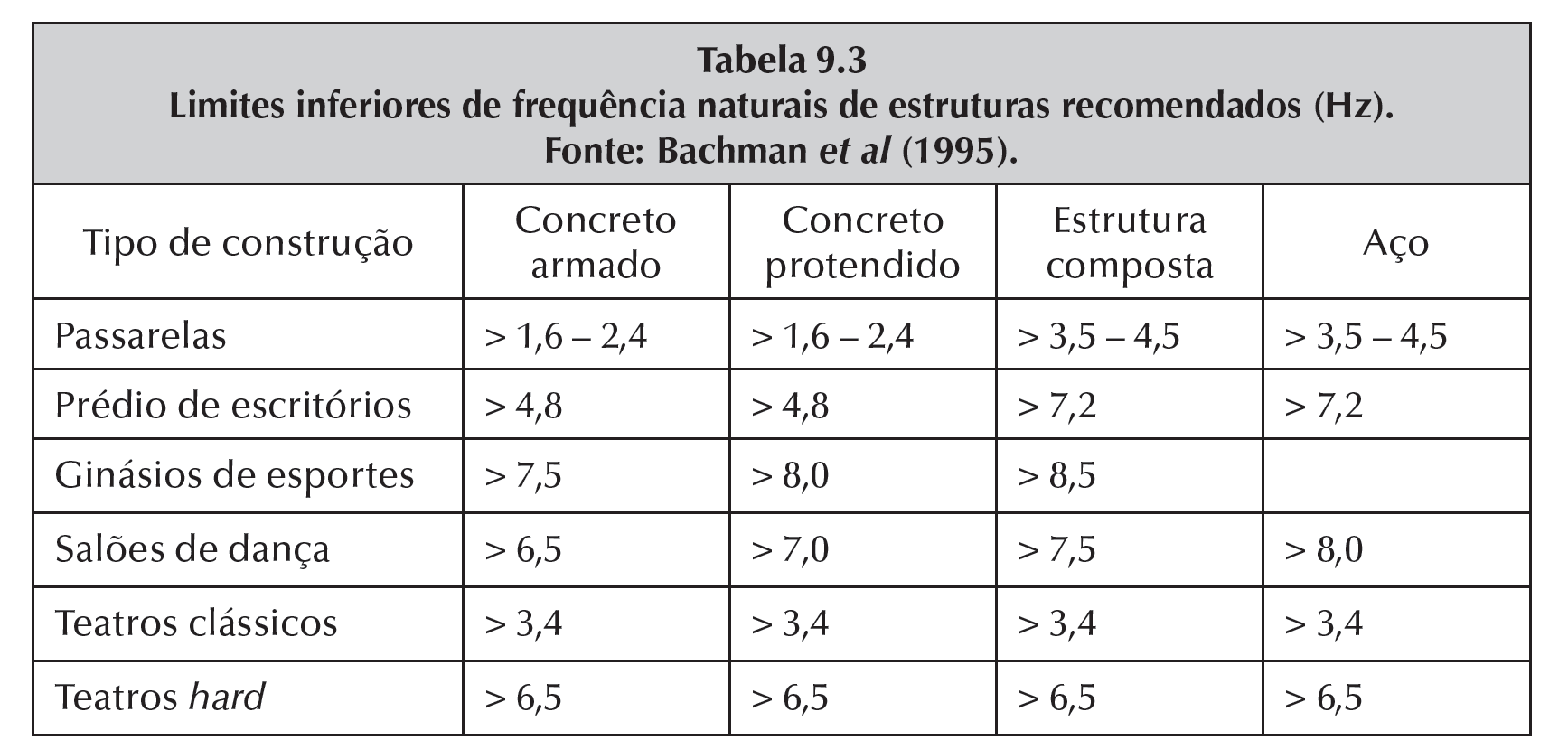 Adicione aqui o Texto
Introdução à Dinâmica das Estruturas - Reyolando M. L. R. F. Brasil / Marcelo Araujo da Silva
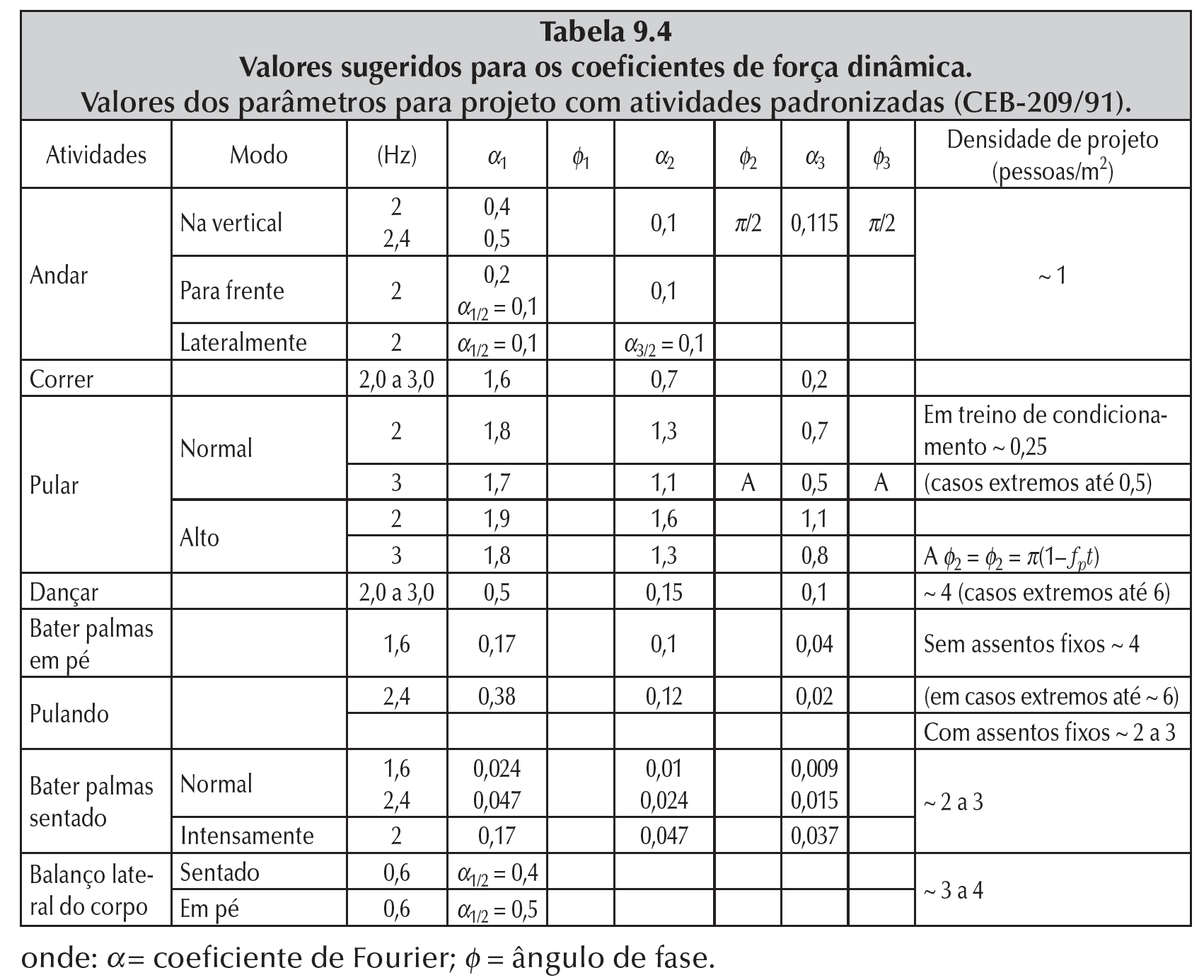 Adicione aqui o Texto
Introdução à Dinâmica das Estruturas - Reyolando M. L. R. F. Brasil / Marcelo Araujo da Silva
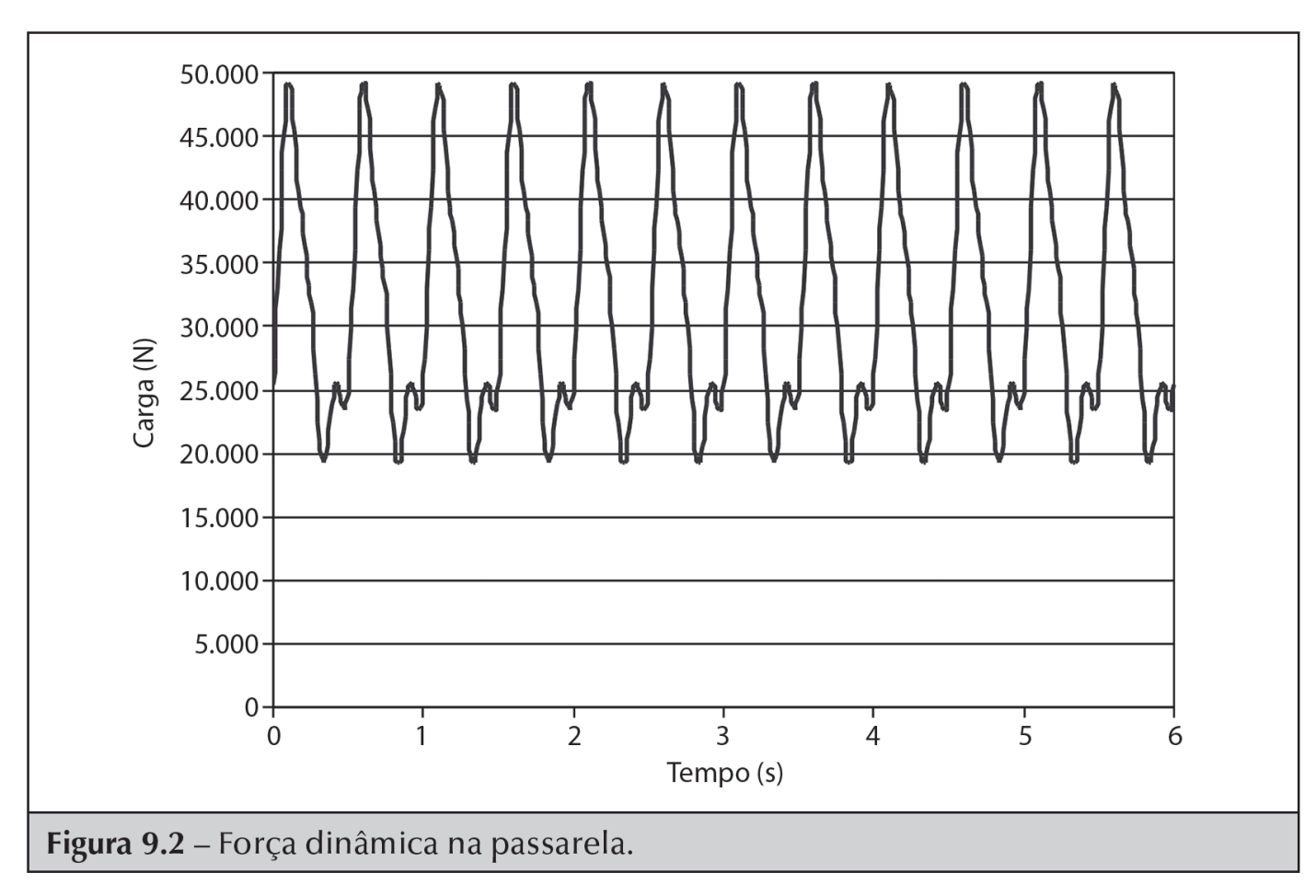 Adicione aqui o Texto
Introdução à Dinâmica das Estruturas - Reyolando M. L. R. F. Brasil / Marcelo Araujo da Silva
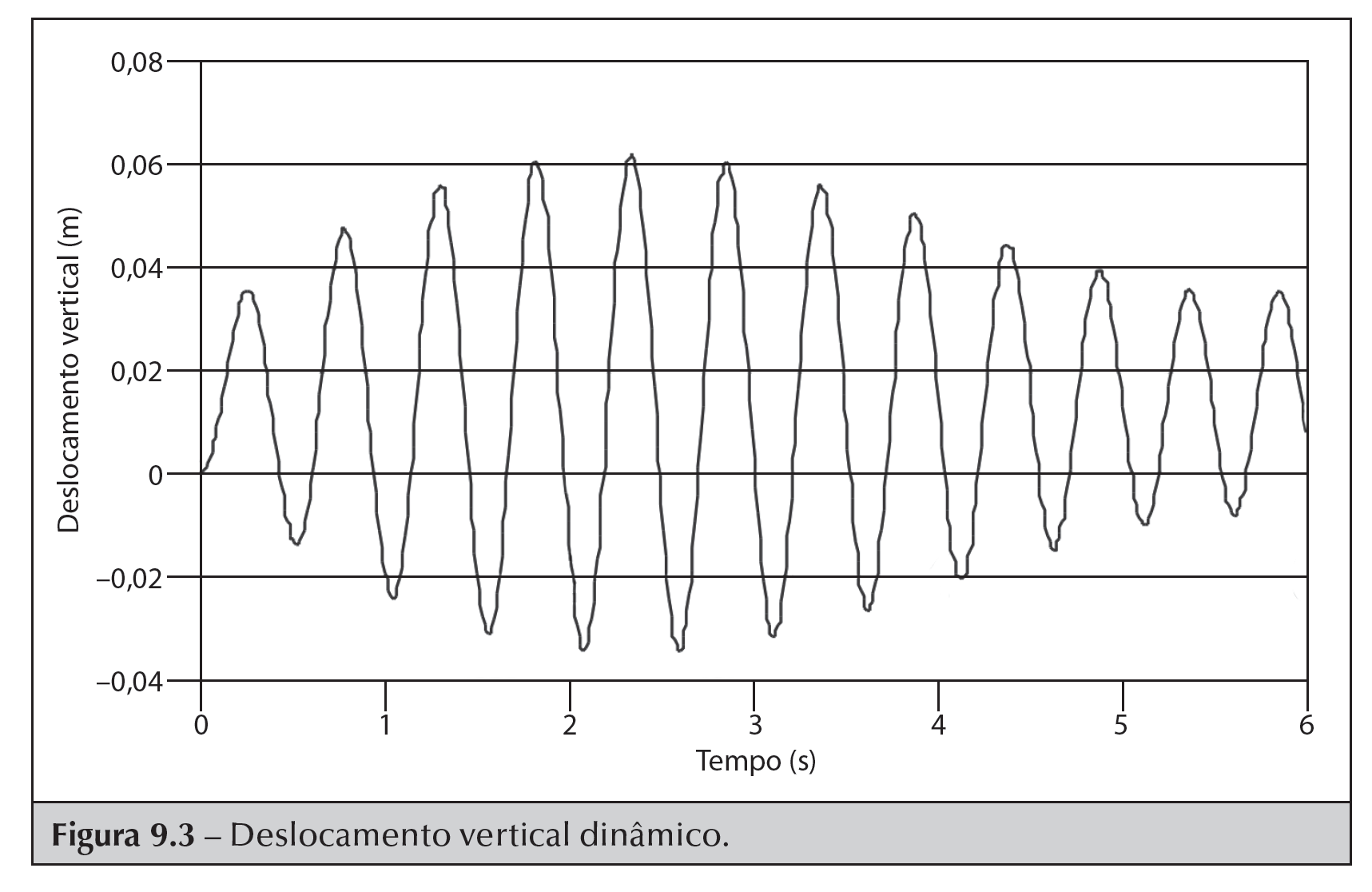 Adicione aqui o Texto
Introdução à Dinâmica das Estruturas - Reyolando M. L. R. F. Brasil / Marcelo Araujo da Silva
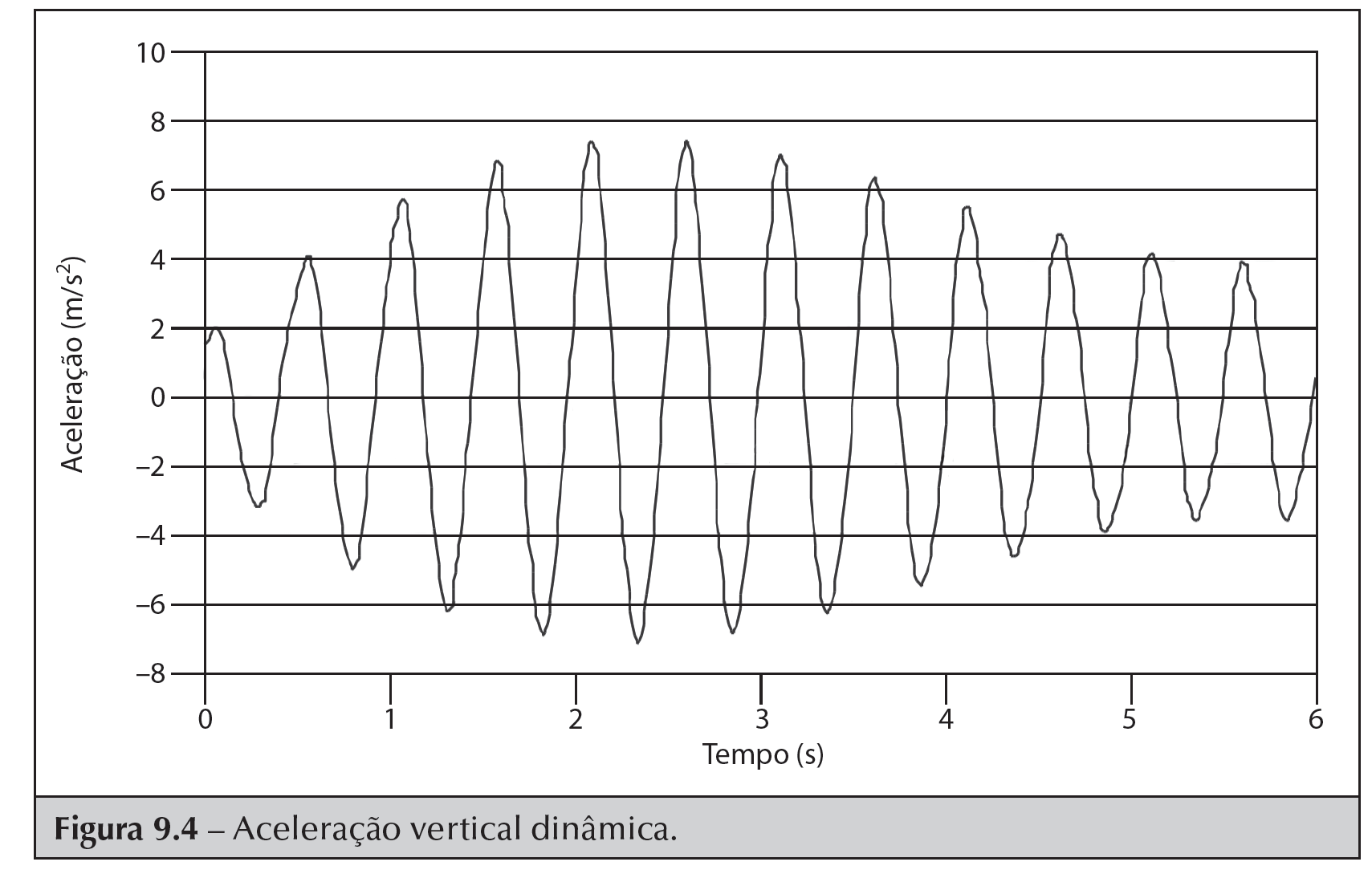 Adicione aqui o Texto
Introdução à Dinâmica das Estruturas - Reyolando M. L. R. F. Brasil / Marcelo Araujo da Silva
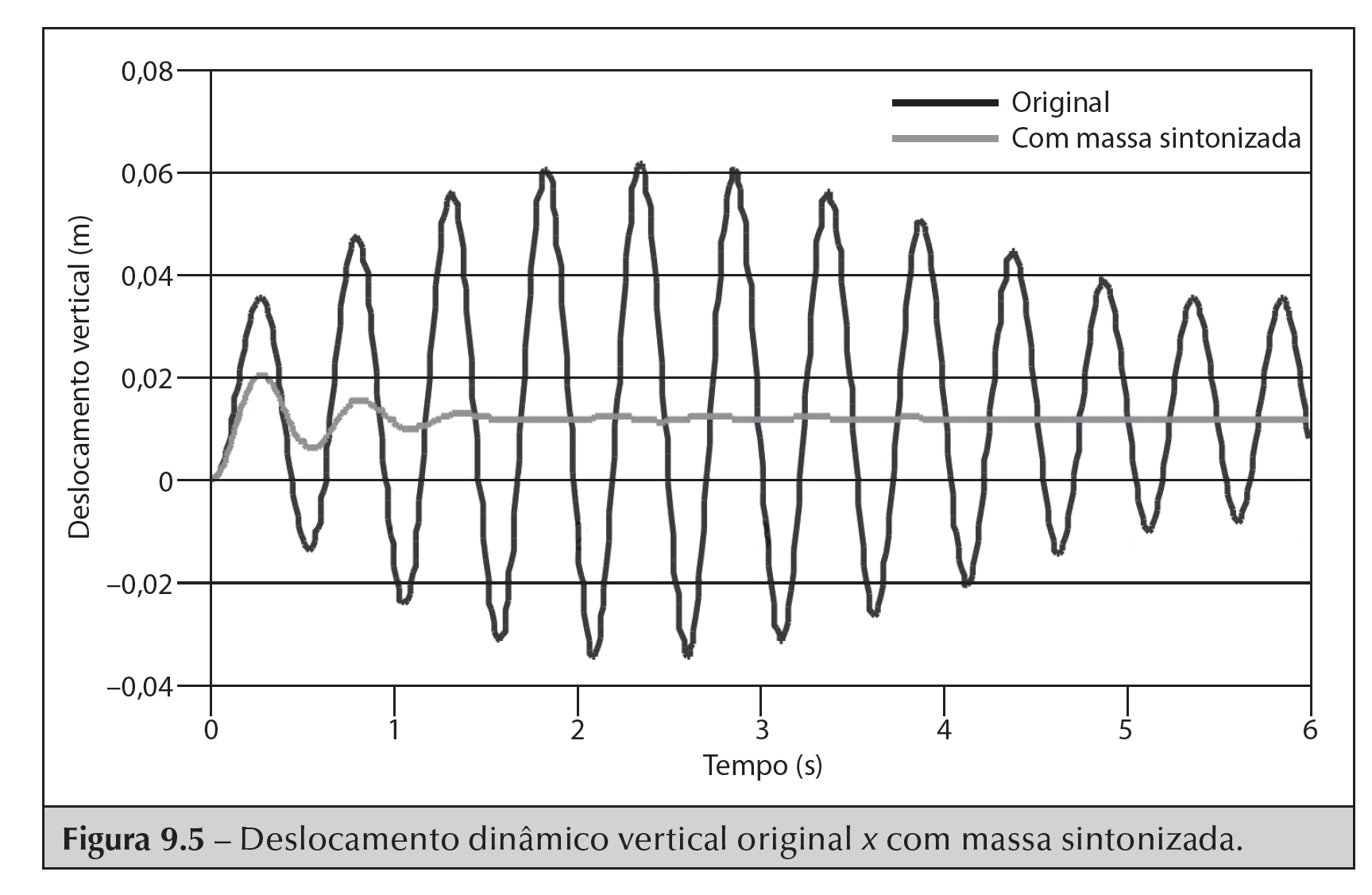 Adicione aqui o Texto
Introdução à Dinâmica das Estruturas - Reyolando M. L. R. F. Brasil / Marcelo Araujo da Silva
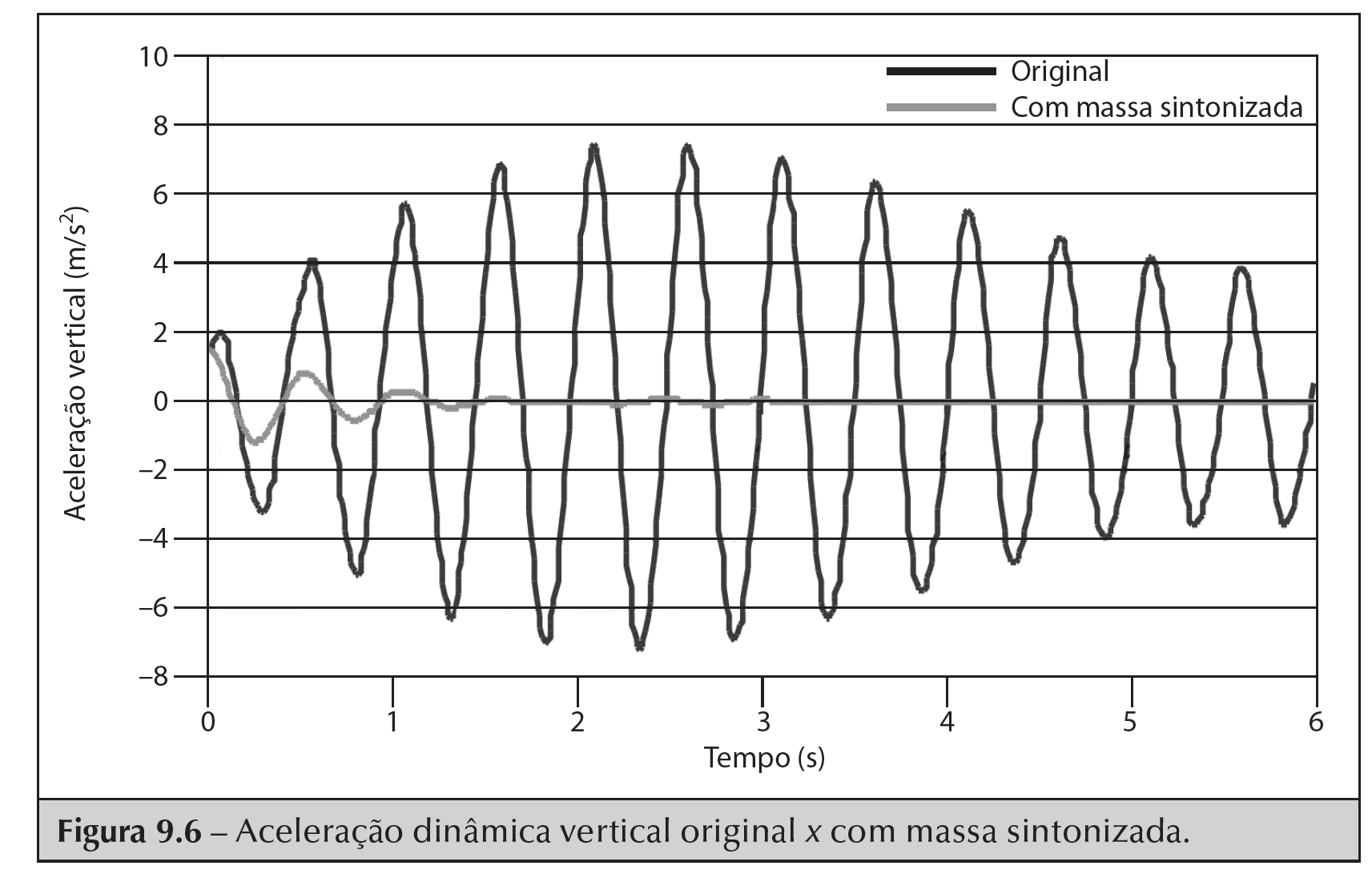 Adicione aqui o Texto
Introdução à Dinâmica das Estruturas - Reyolando M. L. R. F. Brasil / Marcelo Araujo da Silva
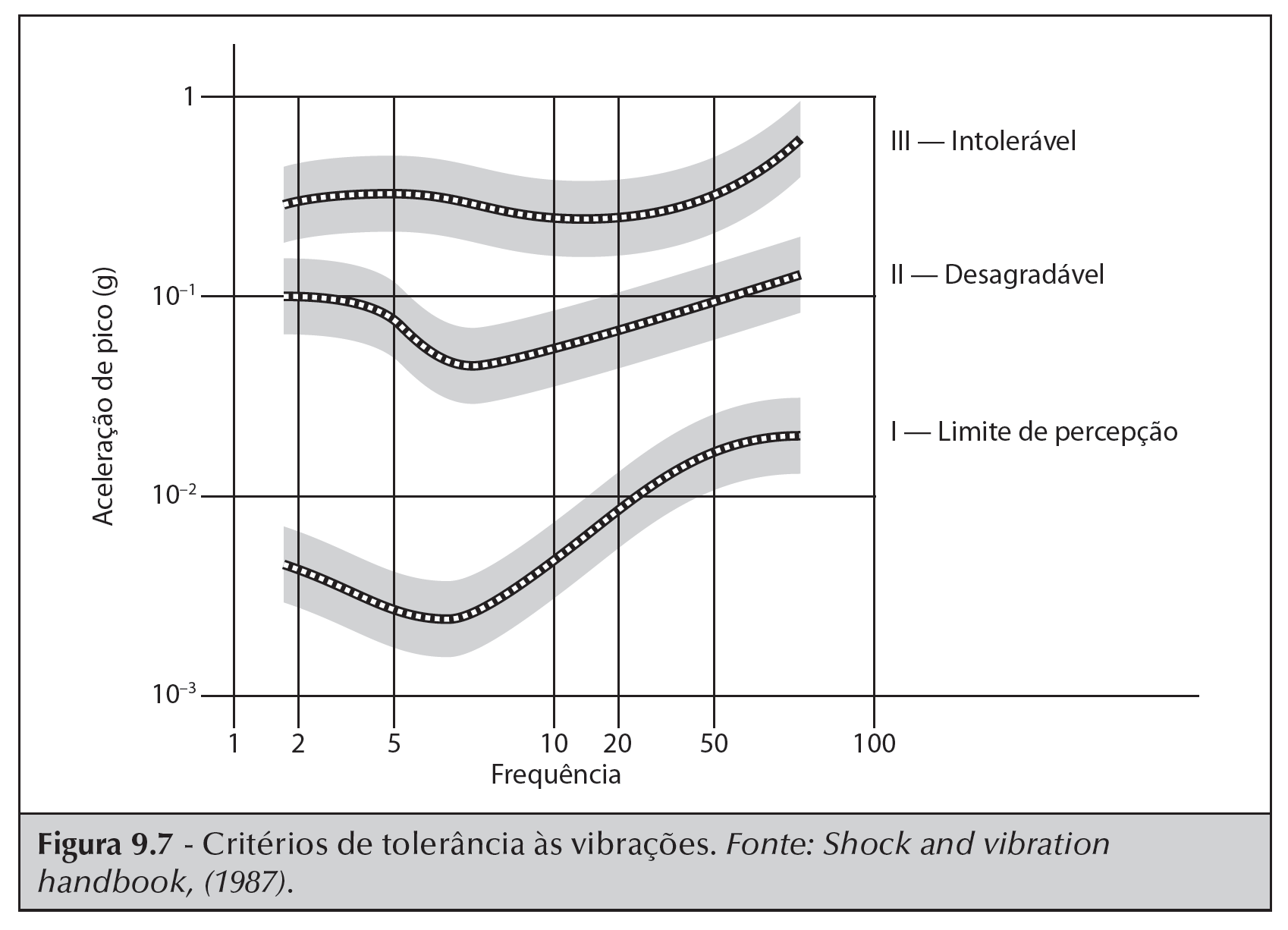 Adicione aqui o Texto
Introdução à Dinâmica das Estruturas - Reyolando M. L. R. F. Brasil / Marcelo Araujo da Silva
Introdução à Dinâmica das Estruturas
para a Engenharia Civil
Capítulo 10
EFEITO DE SISMOS
SOBRE ESTRUTURAS
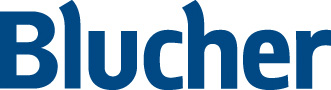 Introdução à Dinâmica das Estruturas - Reyolando M. L. R. F. Brasil / Marcelo Araujo da Silva
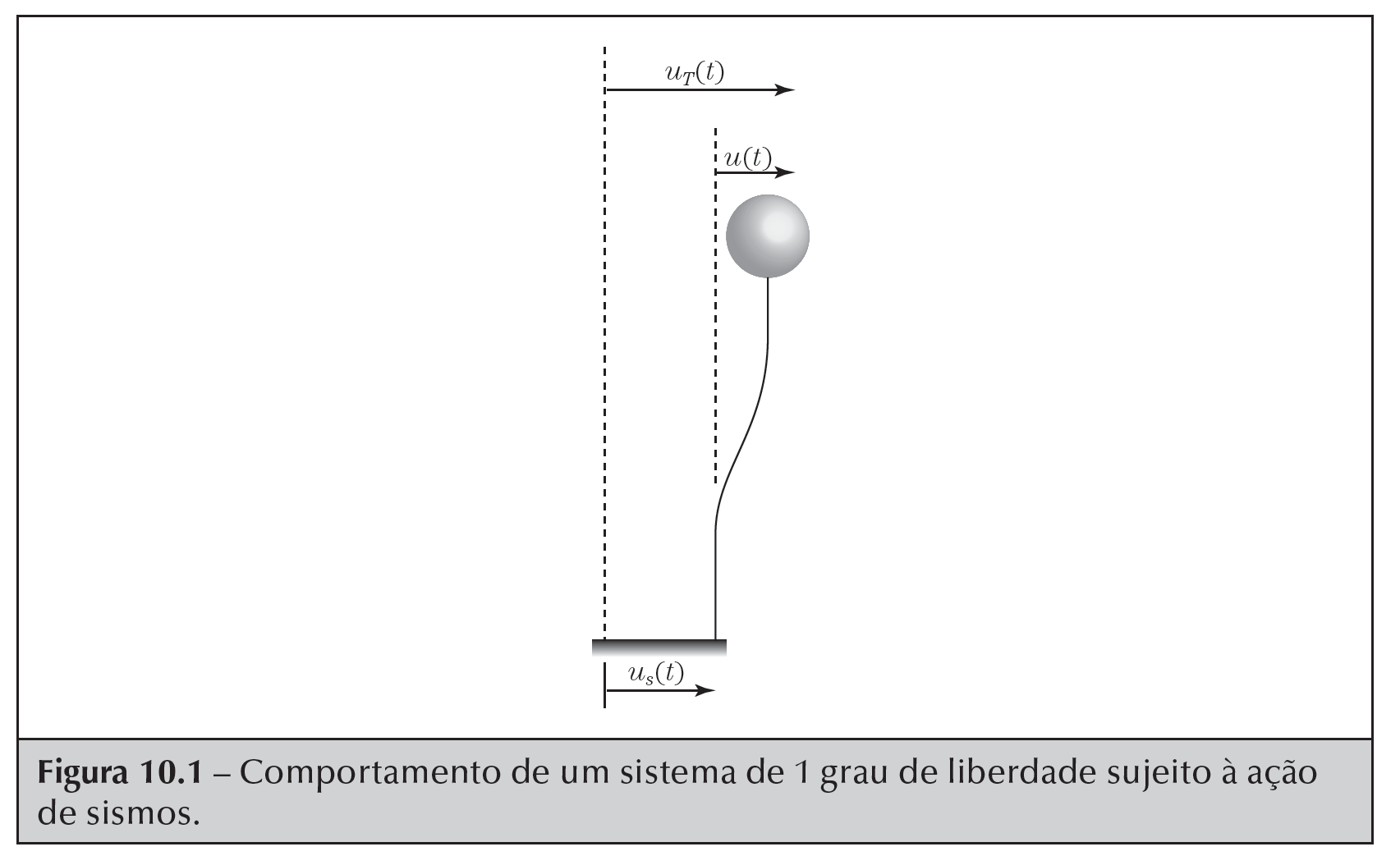 Adicione aqui o Texto
Introdução à Dinâmica das Estruturas - Reyolando M. L. R. F. Brasil / Marcelo Araujo da Silva
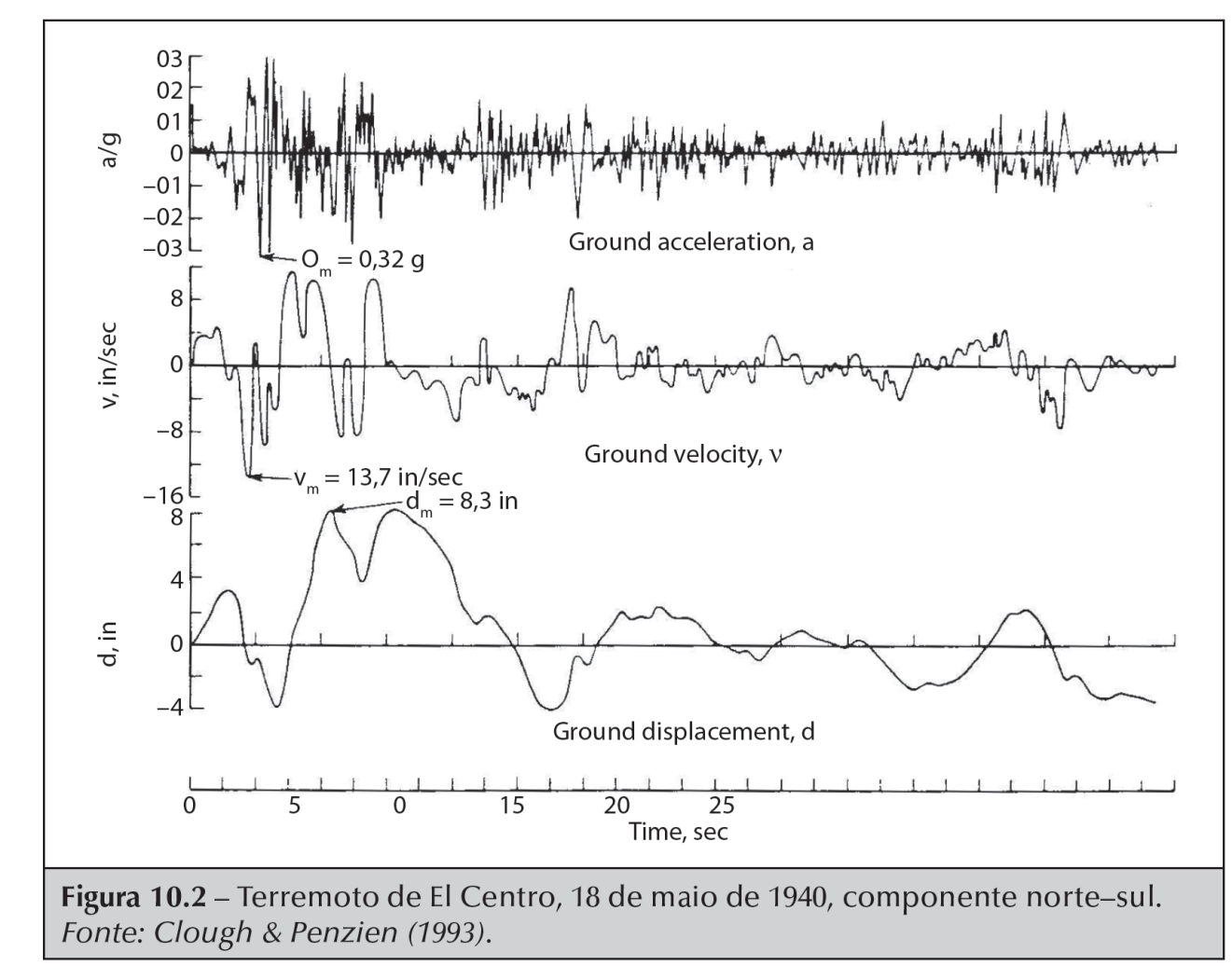 Adicione aqui o Texto
Introdução à Dinâmica das Estruturas - Reyolando M. L. R. F. Brasil / Marcelo Araujo da Silva
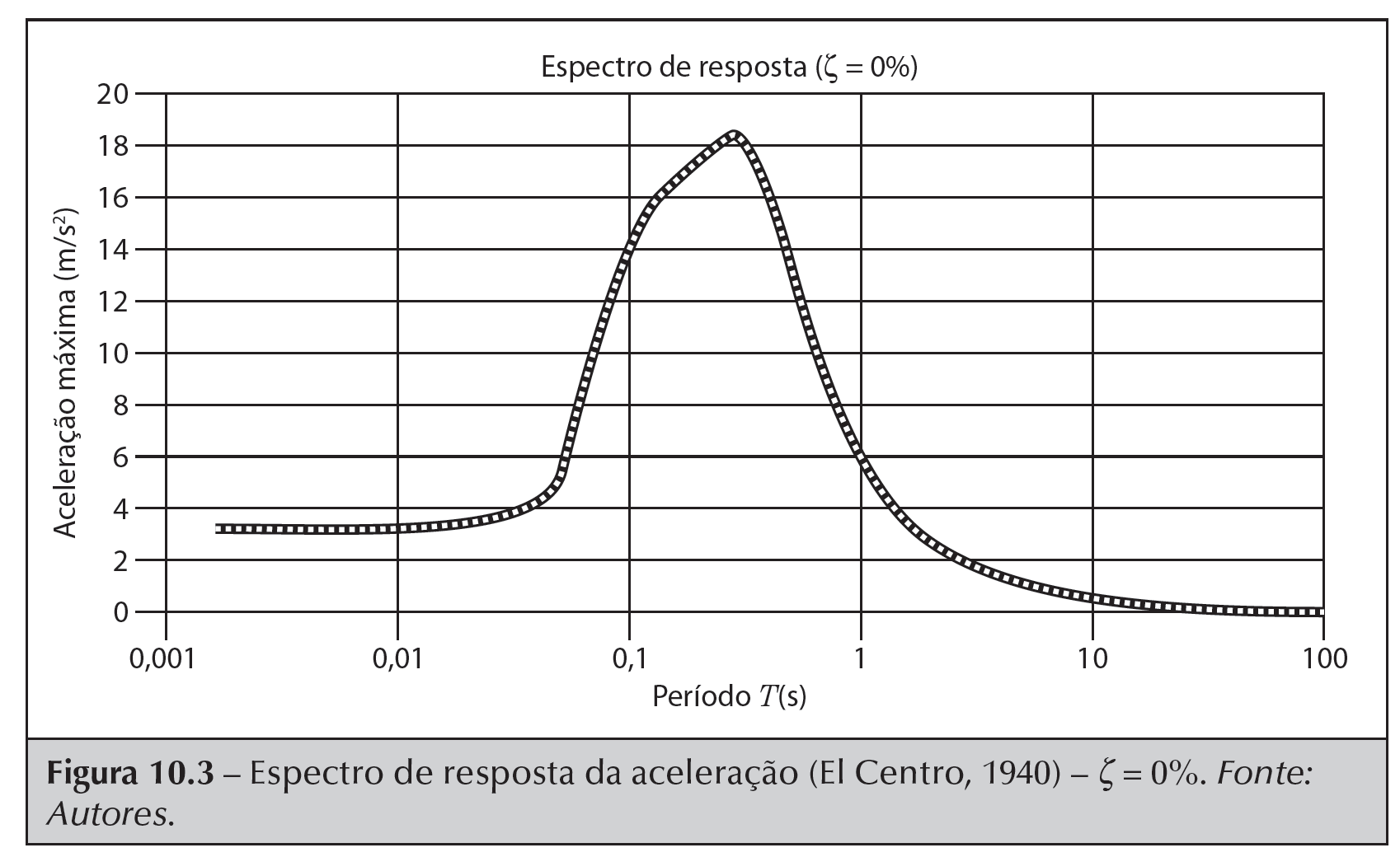 Adicione aqui o Texto
Introdução à Dinâmica das Estruturas - Reyolando M. L. R. F. Brasil / Marcelo Araujo da Silva
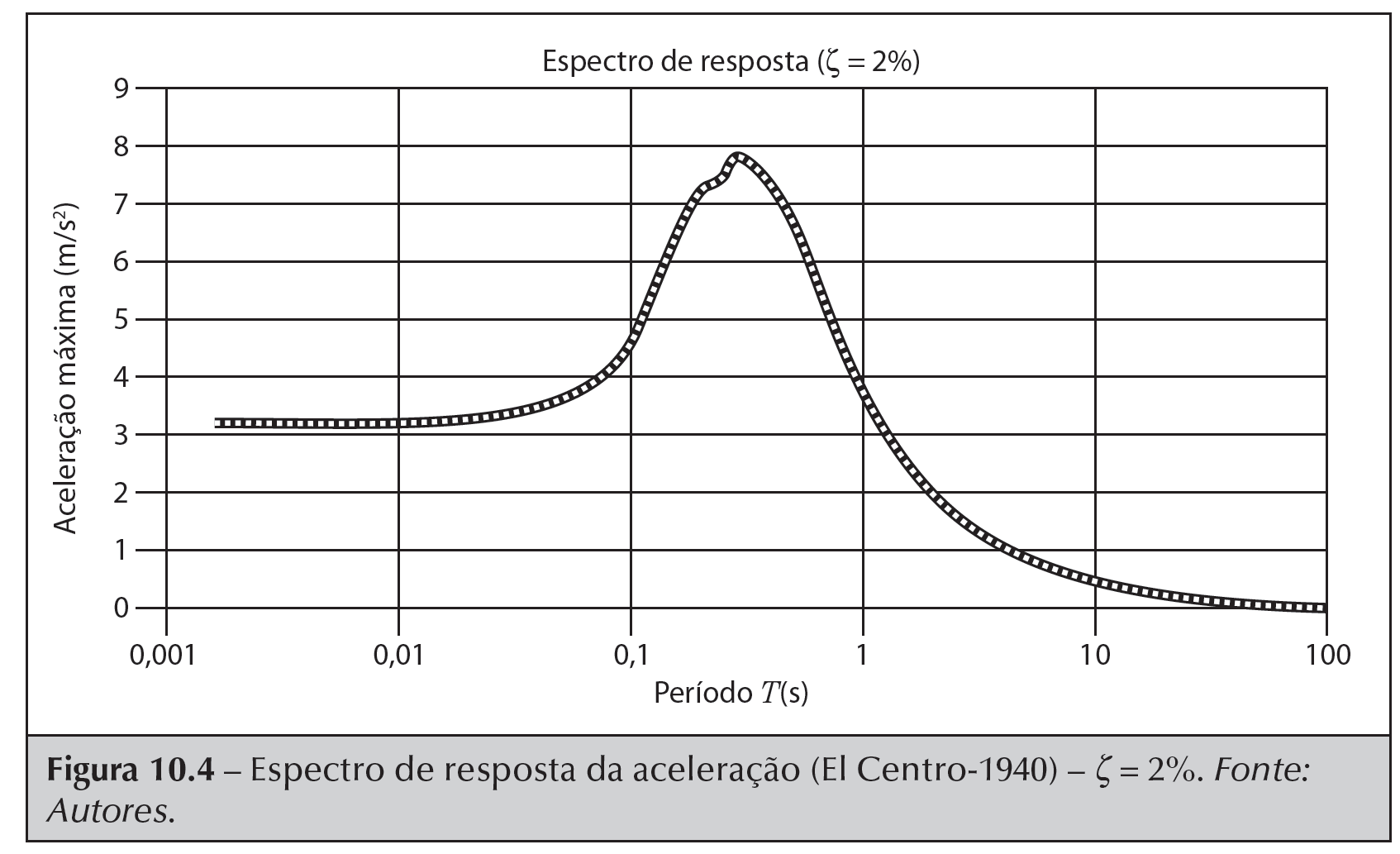 Adicione aqui o Texto
Introdução à Dinâmica das Estruturas - Reyolando M. L. R. F. Brasil / Marcelo Araujo da Silva
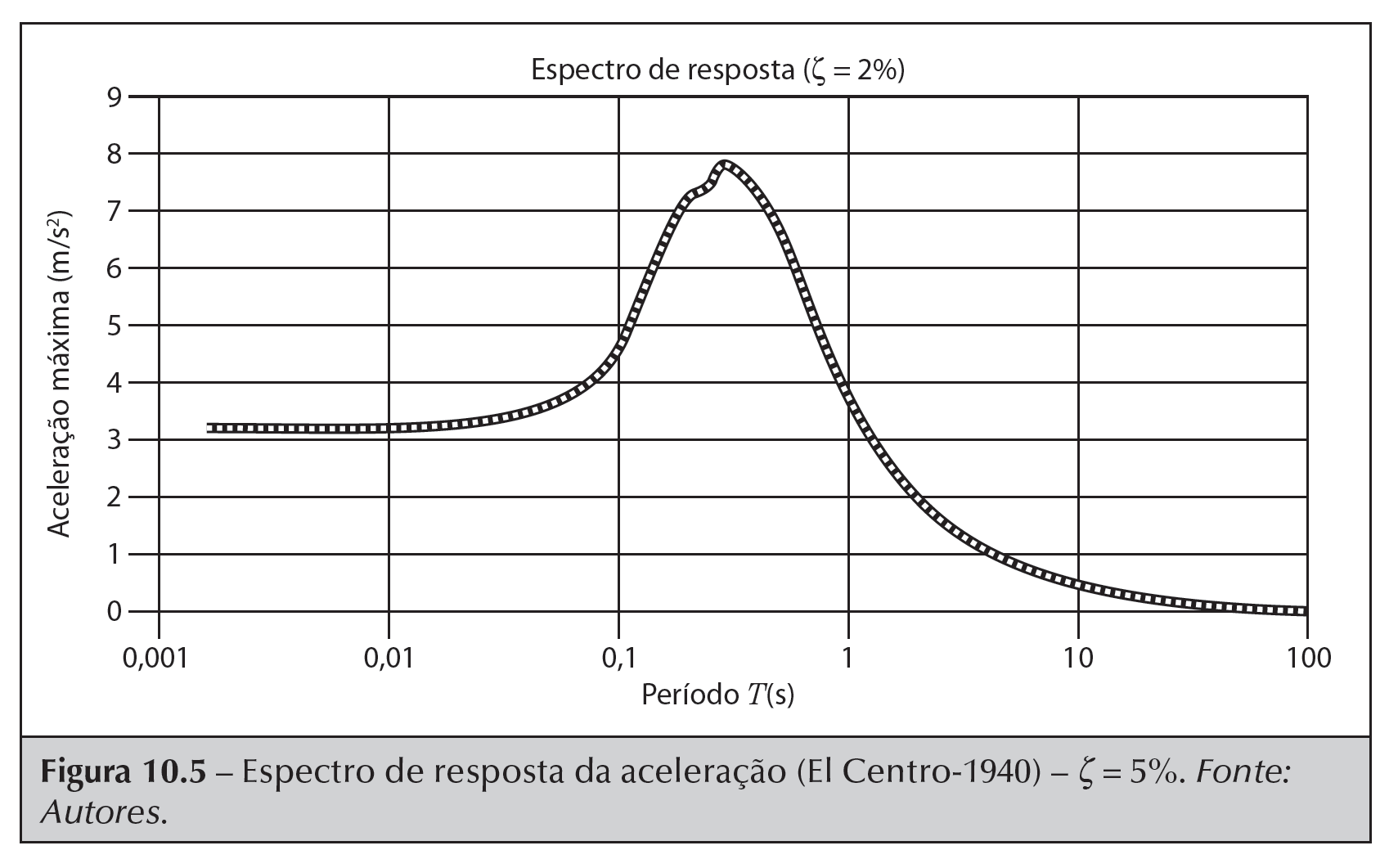 Adicione aqui o Texto
Introdução à Dinâmica das Estruturas - Reyolando M. L. R. F. Brasil / Marcelo Araujo da Silva
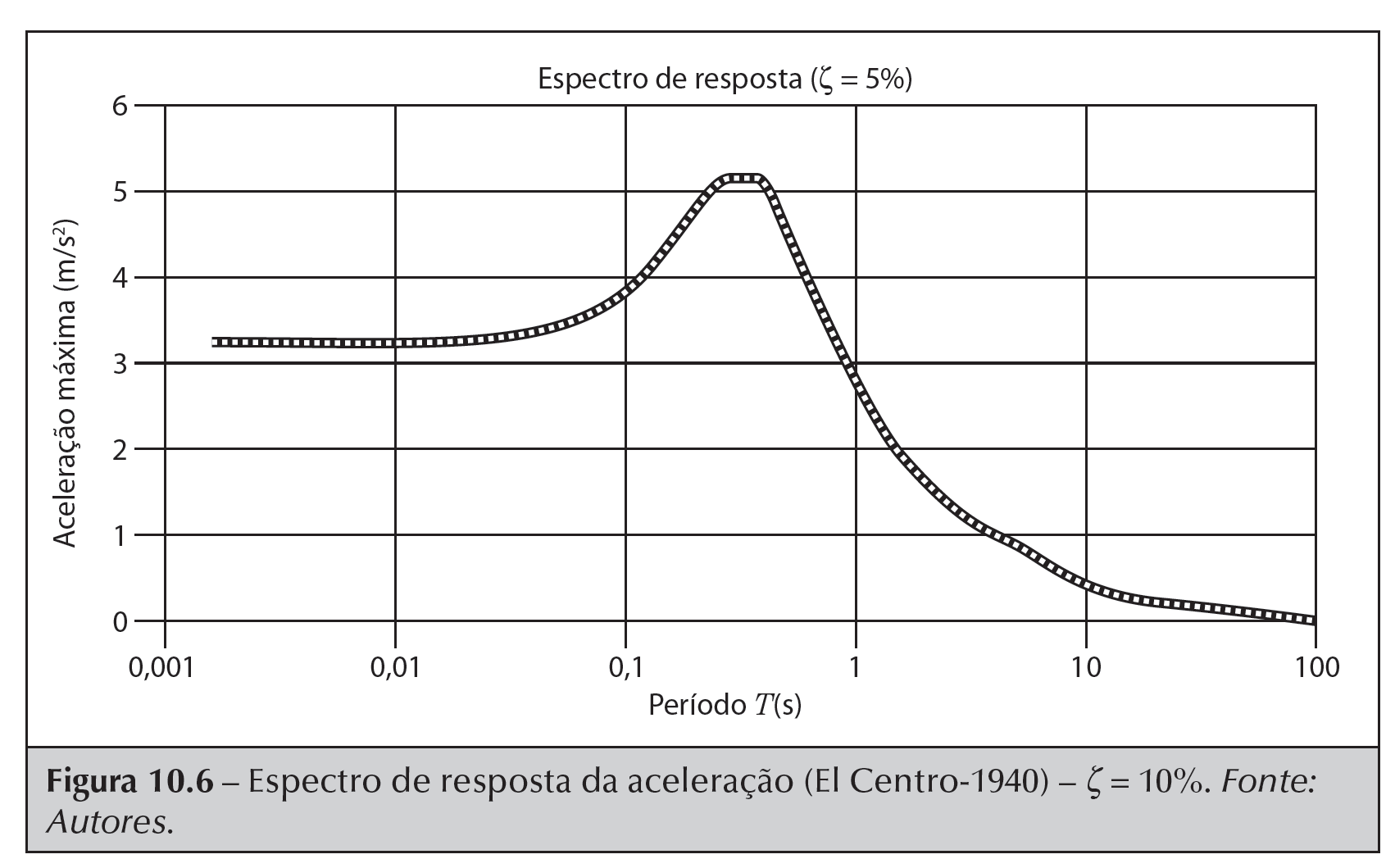 Adicione aqui o Texto
Introdução à Dinâmica das Estruturas - Reyolando M. L. R. F. Brasil / Marcelo Araujo da Silva
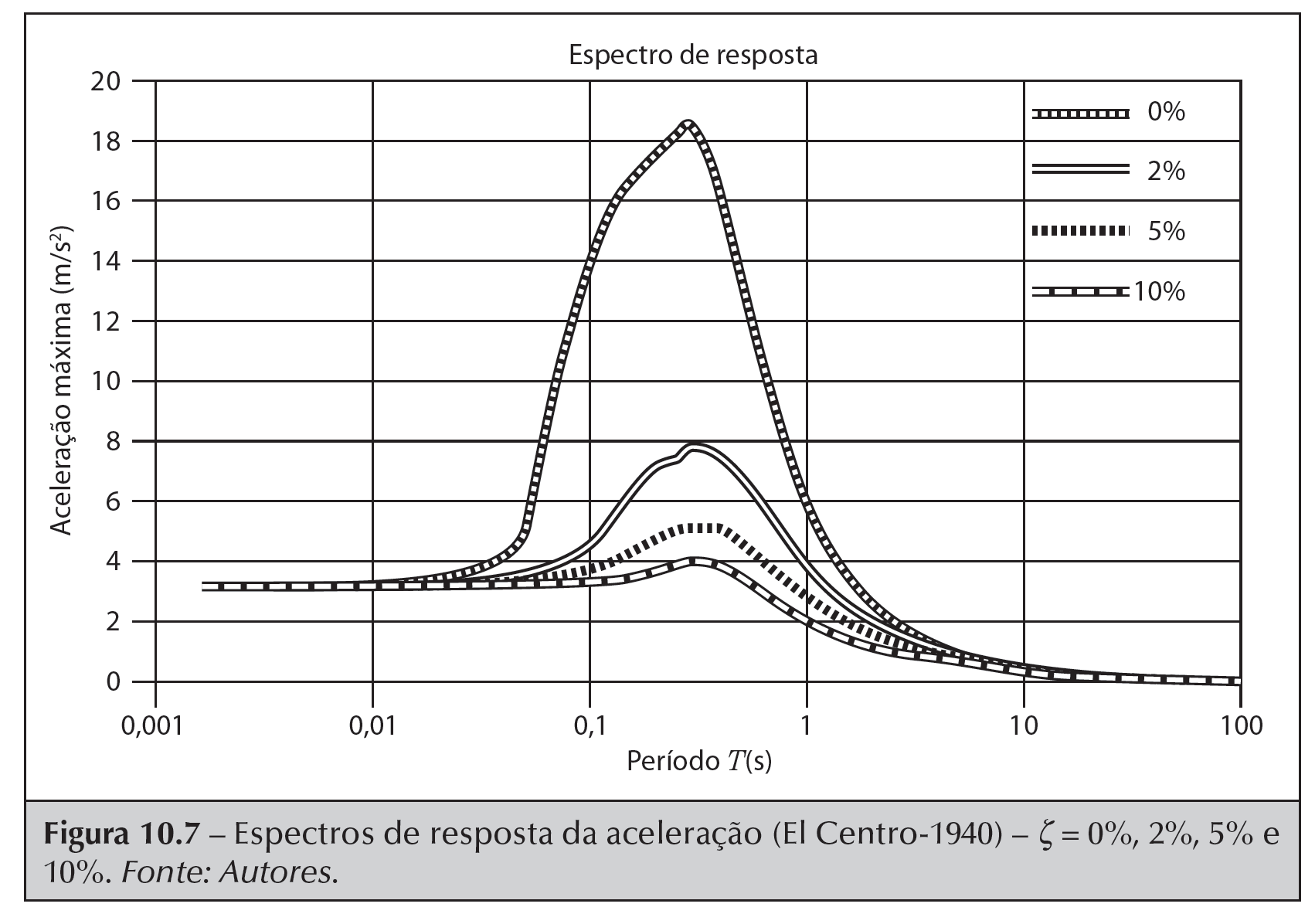 Adicione aqui o Texto
Introdução à Dinâmica das Estruturas - Reyolando M. L. R. F. Brasil / Marcelo Araujo da Silva
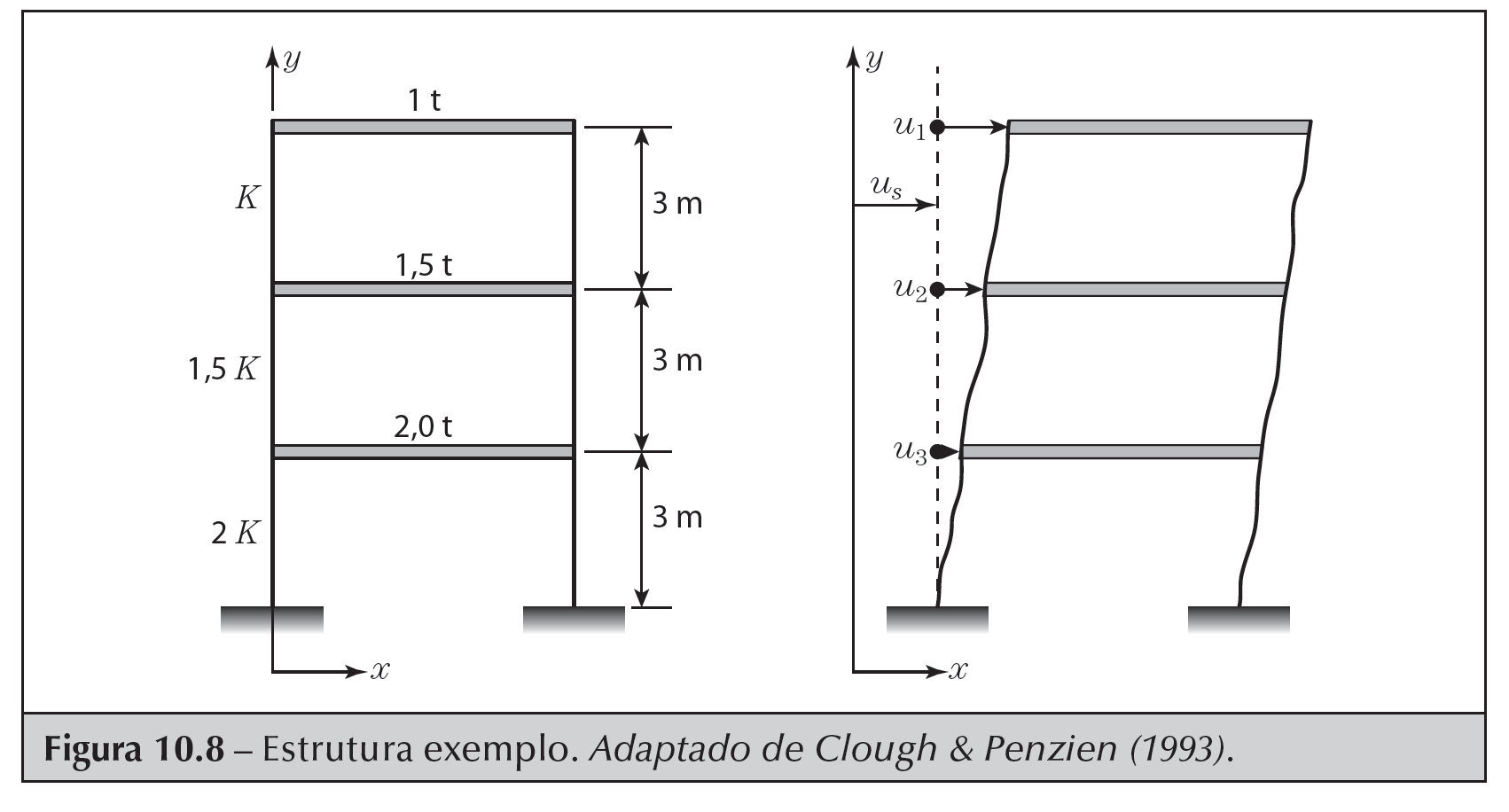 Adicione aqui o Texto
Introdução à Dinâmica das Estruturas - Reyolando M. L. R. F. Brasil / Marcelo Araujo da Silva
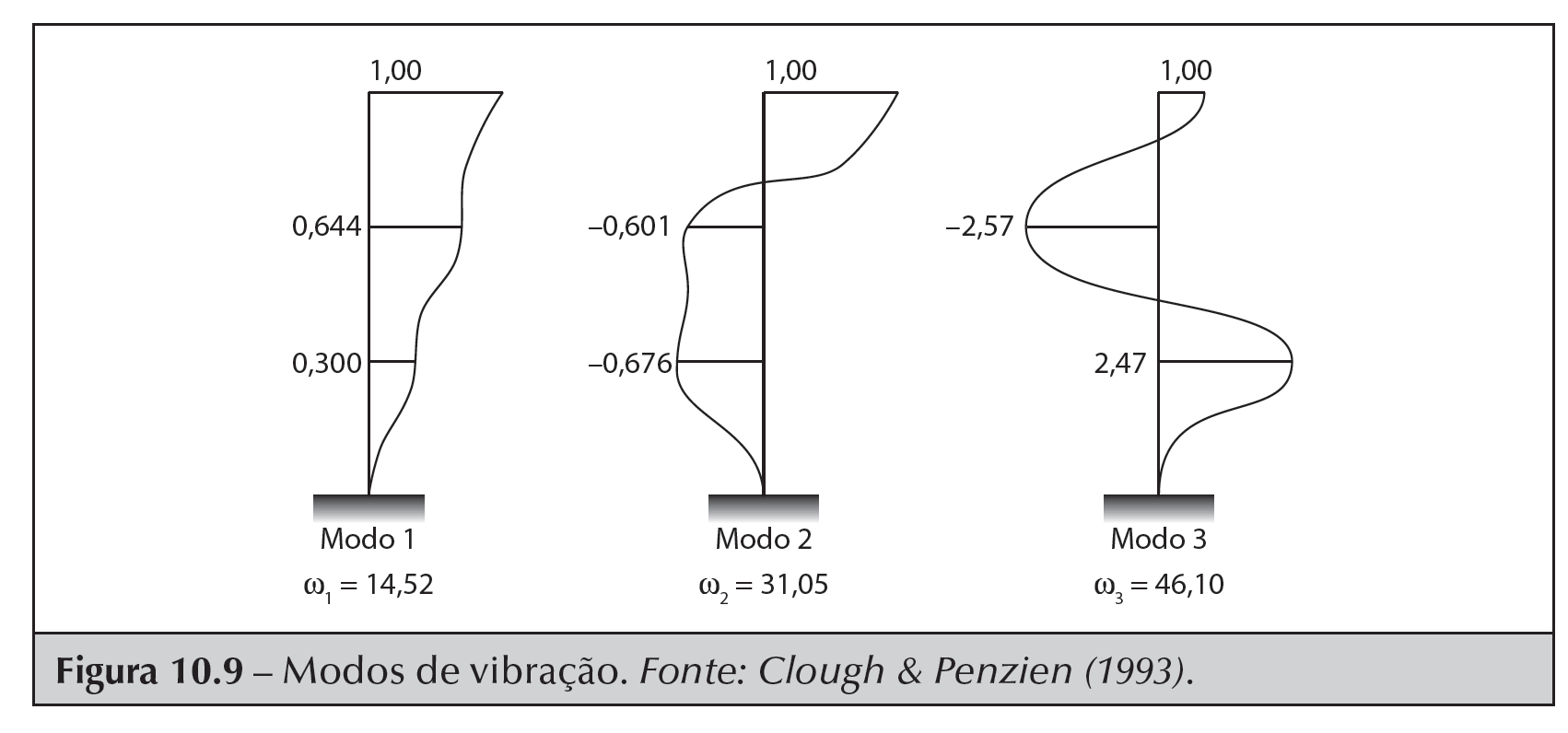 Adicione aqui o Texto
Introdução à Dinâmica das Estruturas - Reyolando M. L. R. F. Brasil / Marcelo Araujo da Silva
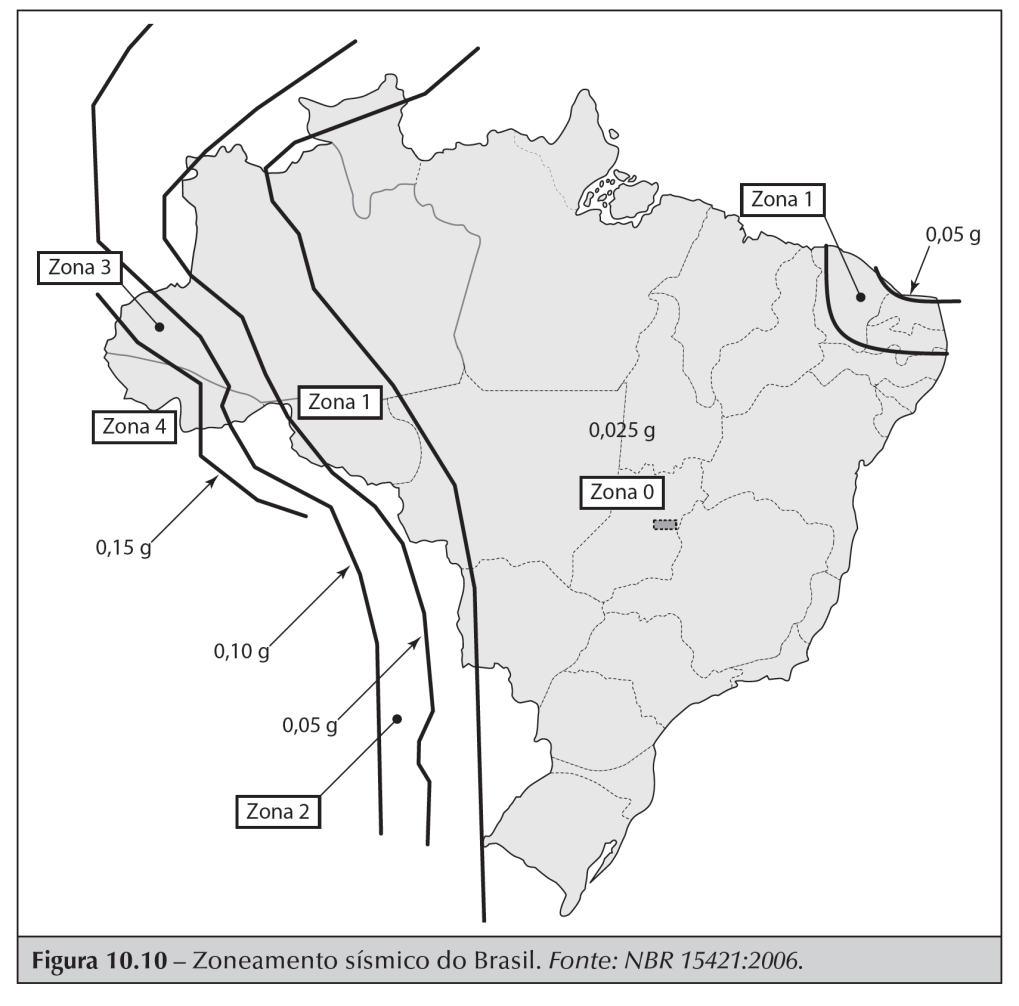 Adicione aqui o Texto
Introdução à Dinâmica das Estruturas - Reyolando M. L. R. F. Brasil / Marcelo Araujo da Silva
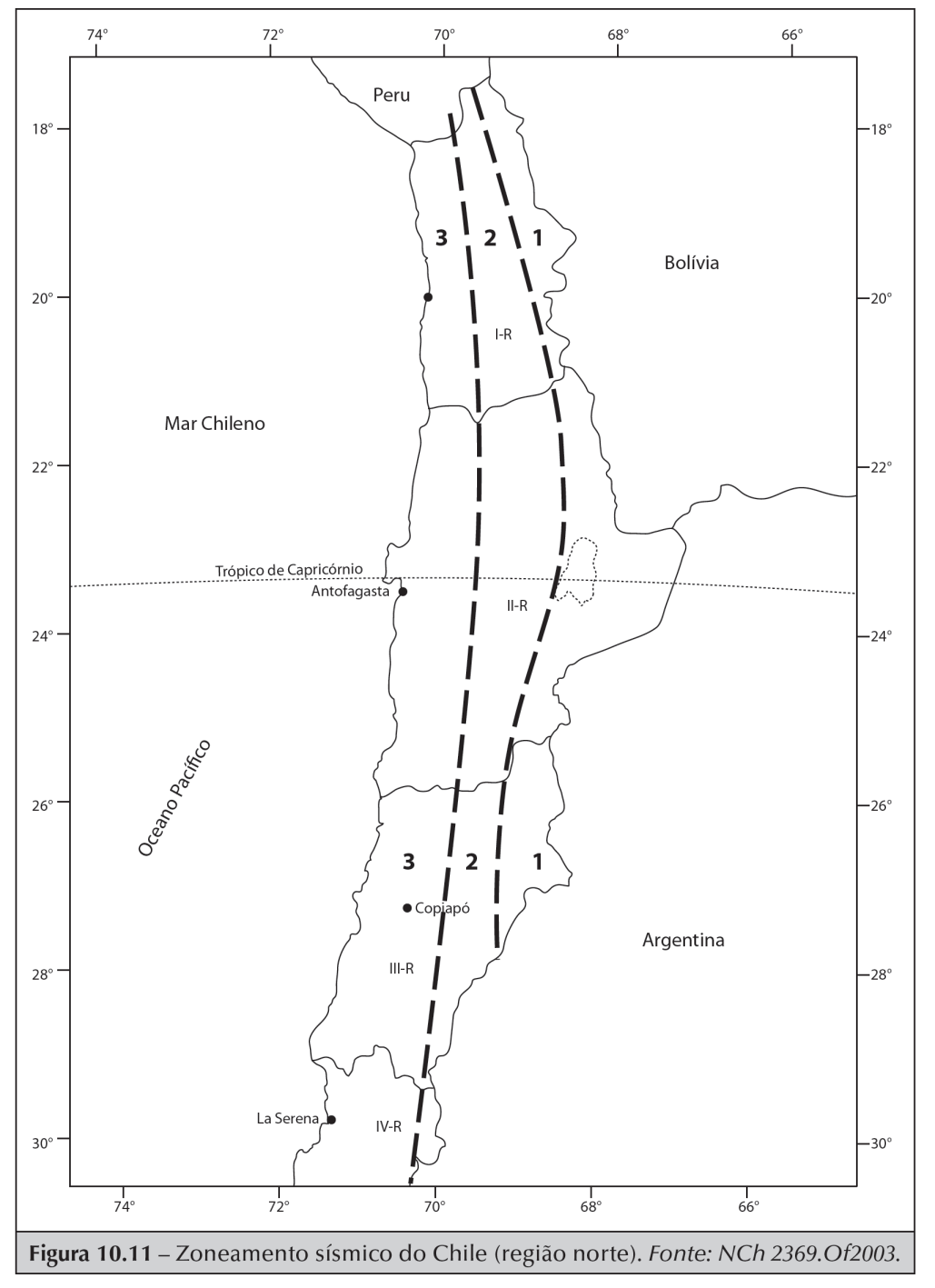 Adicione aqui o Texto
Introdução à Dinâmica das Estruturas - Reyolando M. L. R. F. Brasil / Marcelo Araujo da Silva
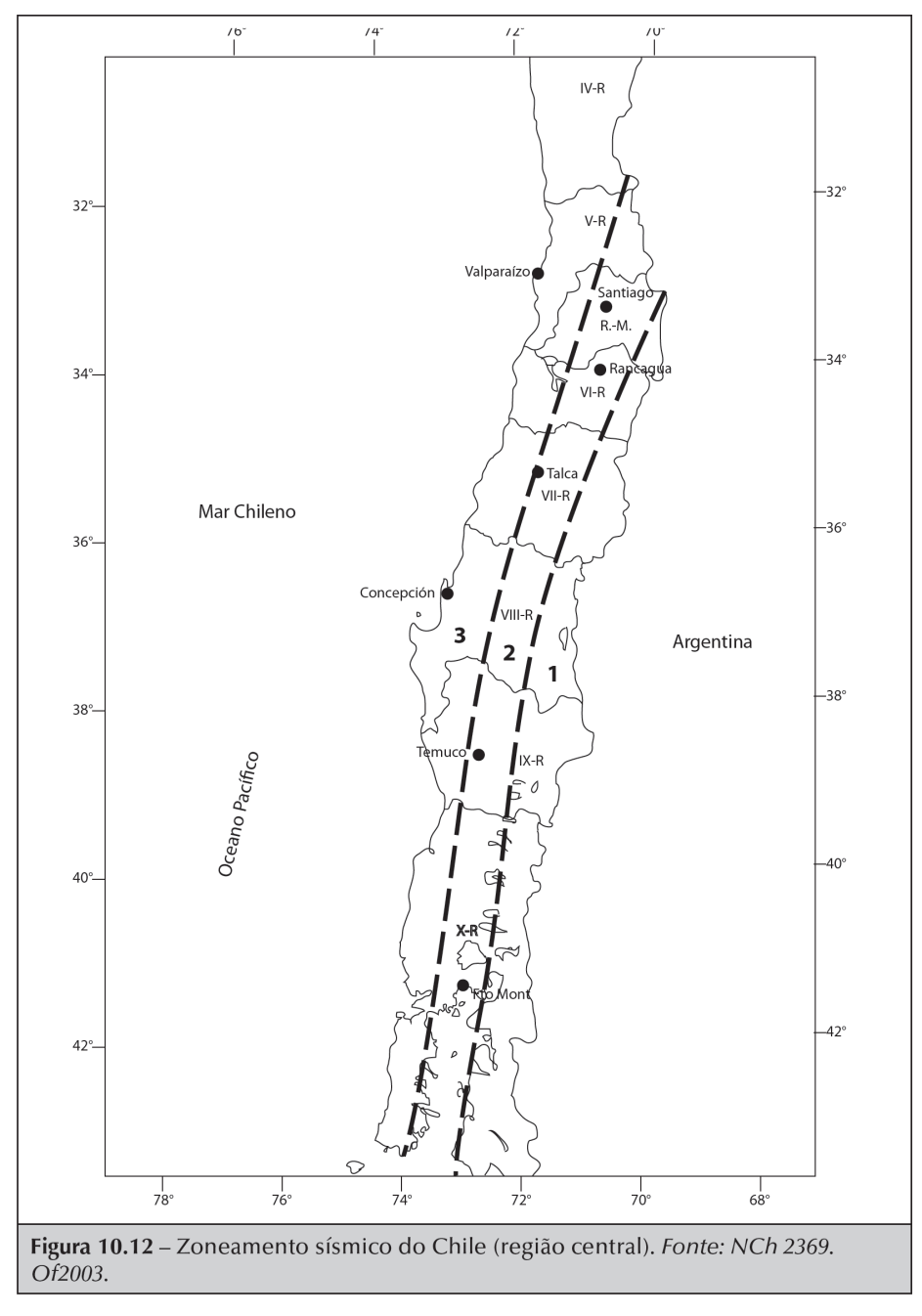 Adicione aqui o Texto
Introdução à Dinâmica das Estruturas - Reyolando M. L. R. F. Brasil / Marcelo Araujo da Silva
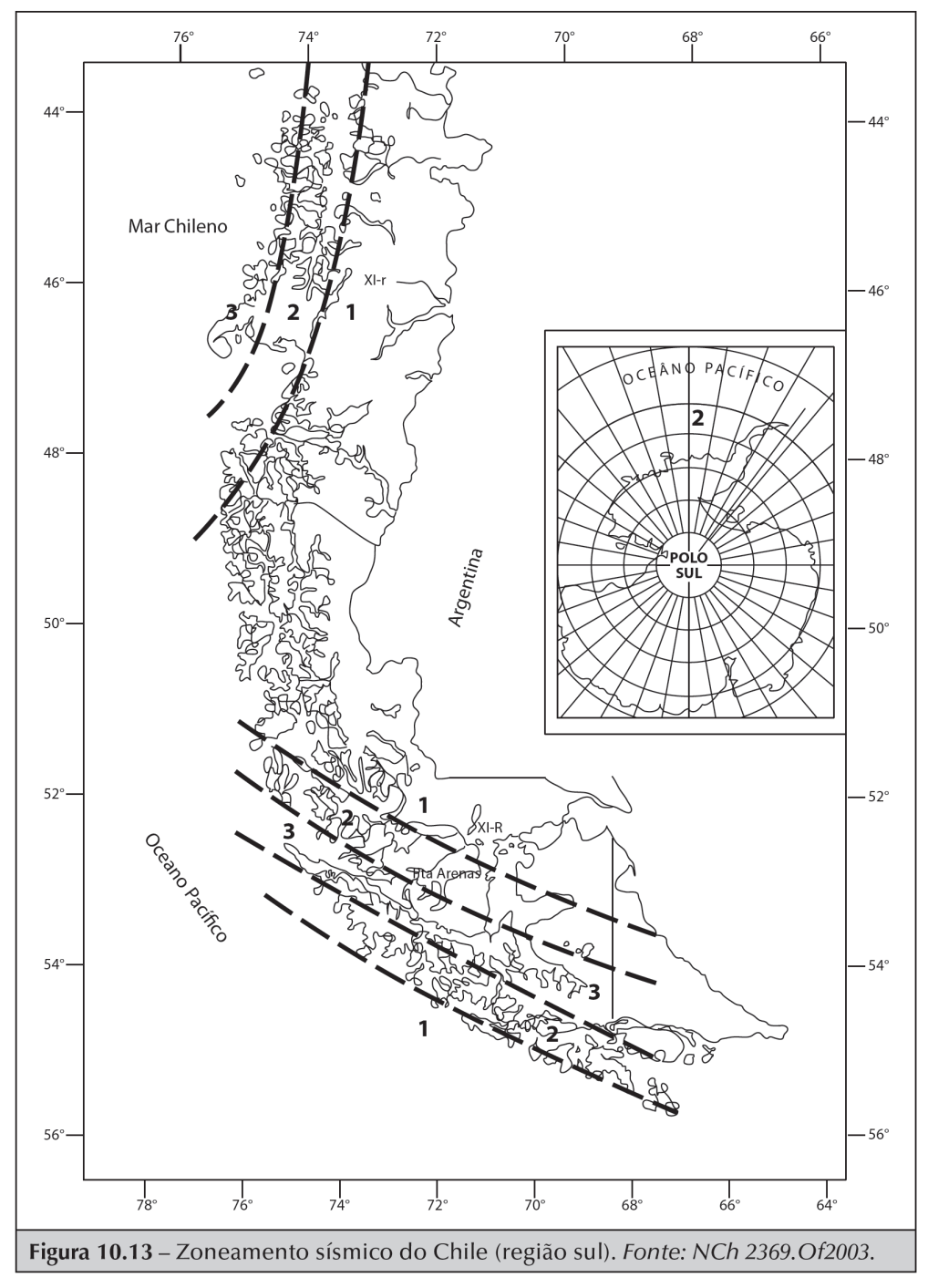 Adicione aqui o Texto
Introdução à Dinâmica das Estruturas - Reyolando M. L. R. F. Brasil / Marcelo Araujo da Silva
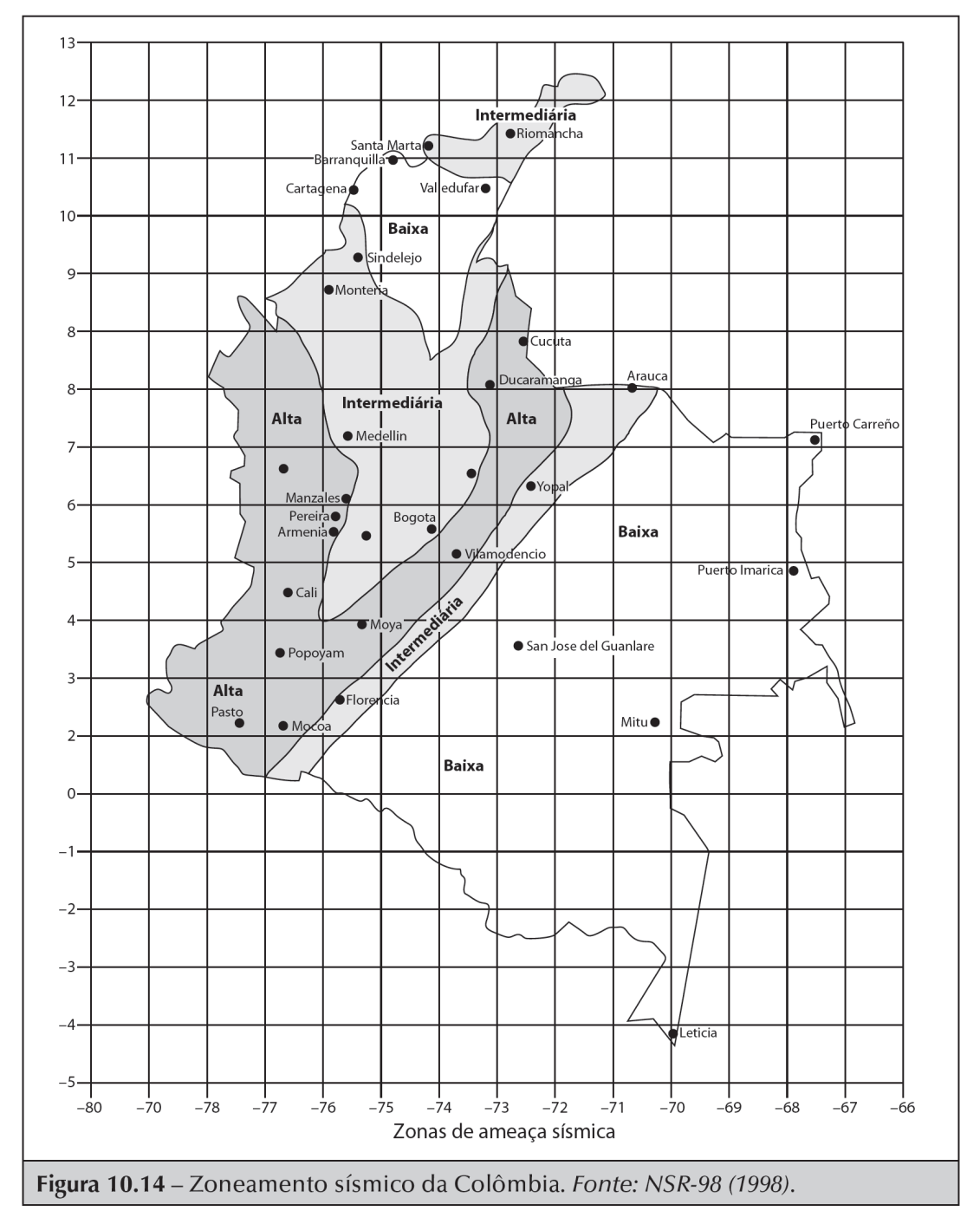 Adicione aqui o Texto
Introdução à Dinâmica das Estruturas - Reyolando M. L. R. F. Brasil / Marcelo Araujo da Silva
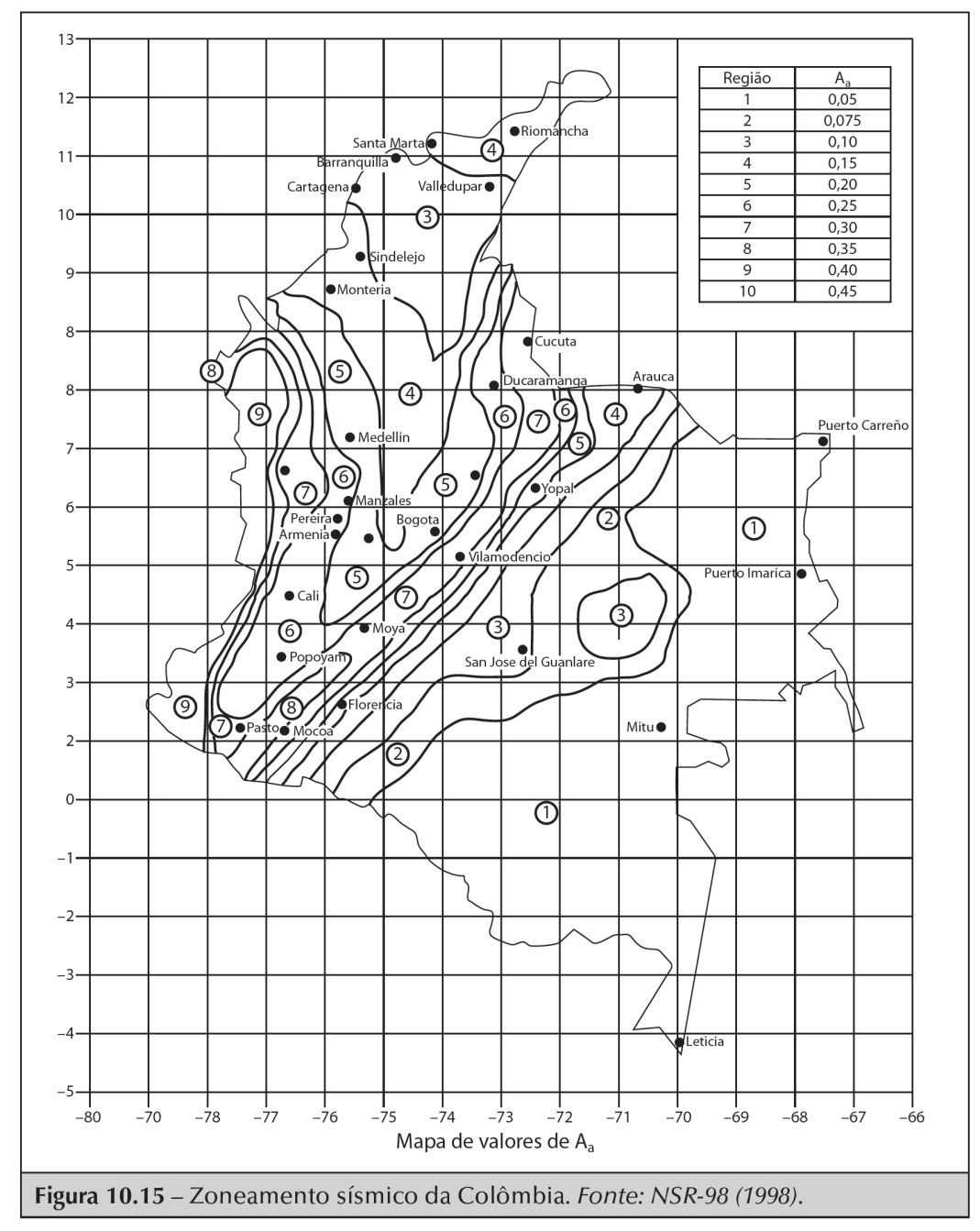 Adicione aqui o Texto
Introdução à Dinâmica das Estruturas - Reyolando M. L. R. F. Brasil / Marcelo Araujo da Silva
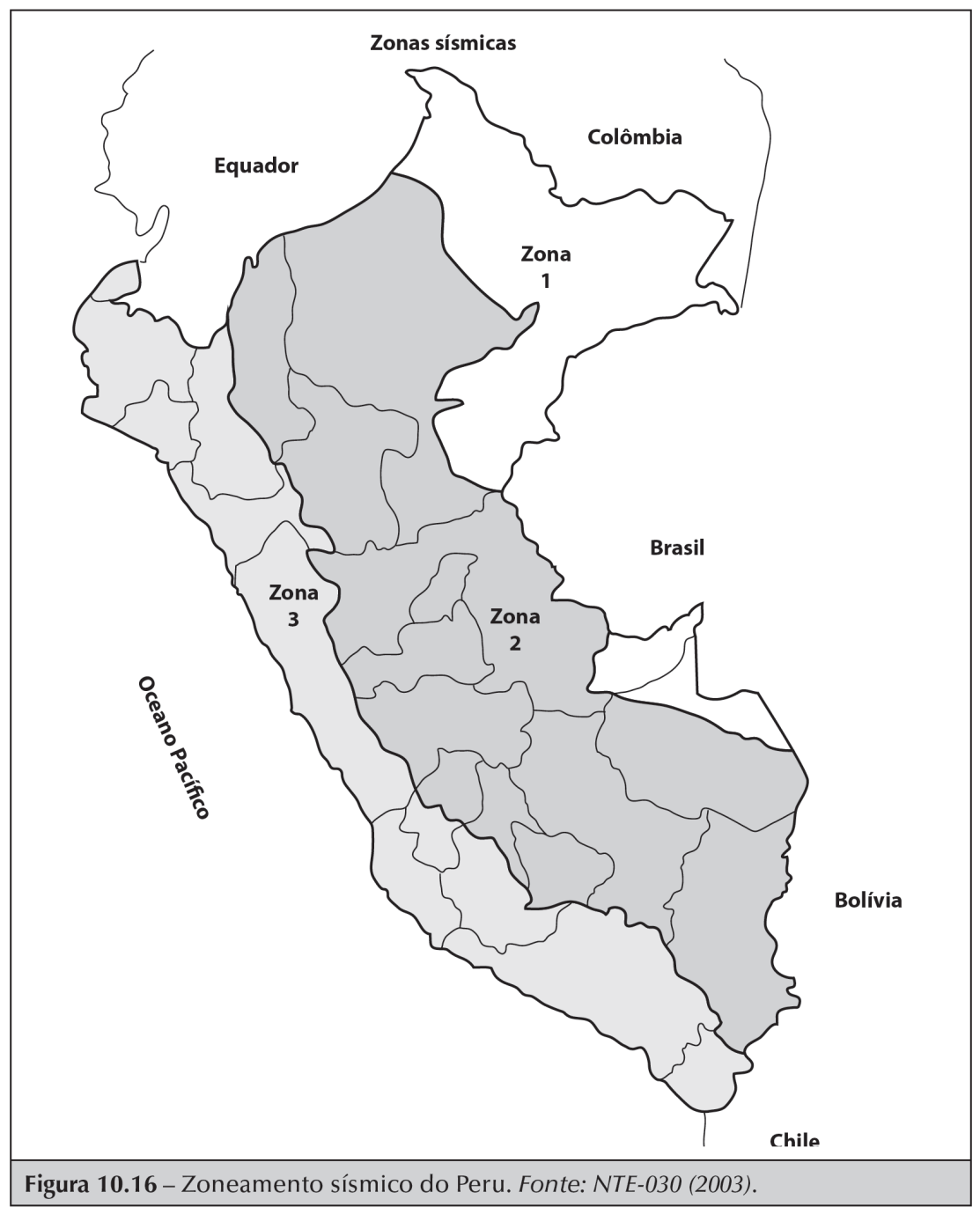 Adicione aqui o Texto
Introdução à Dinâmica das Estruturas - Reyolando M. L. R. F. Brasil / Marcelo Araujo da Silva
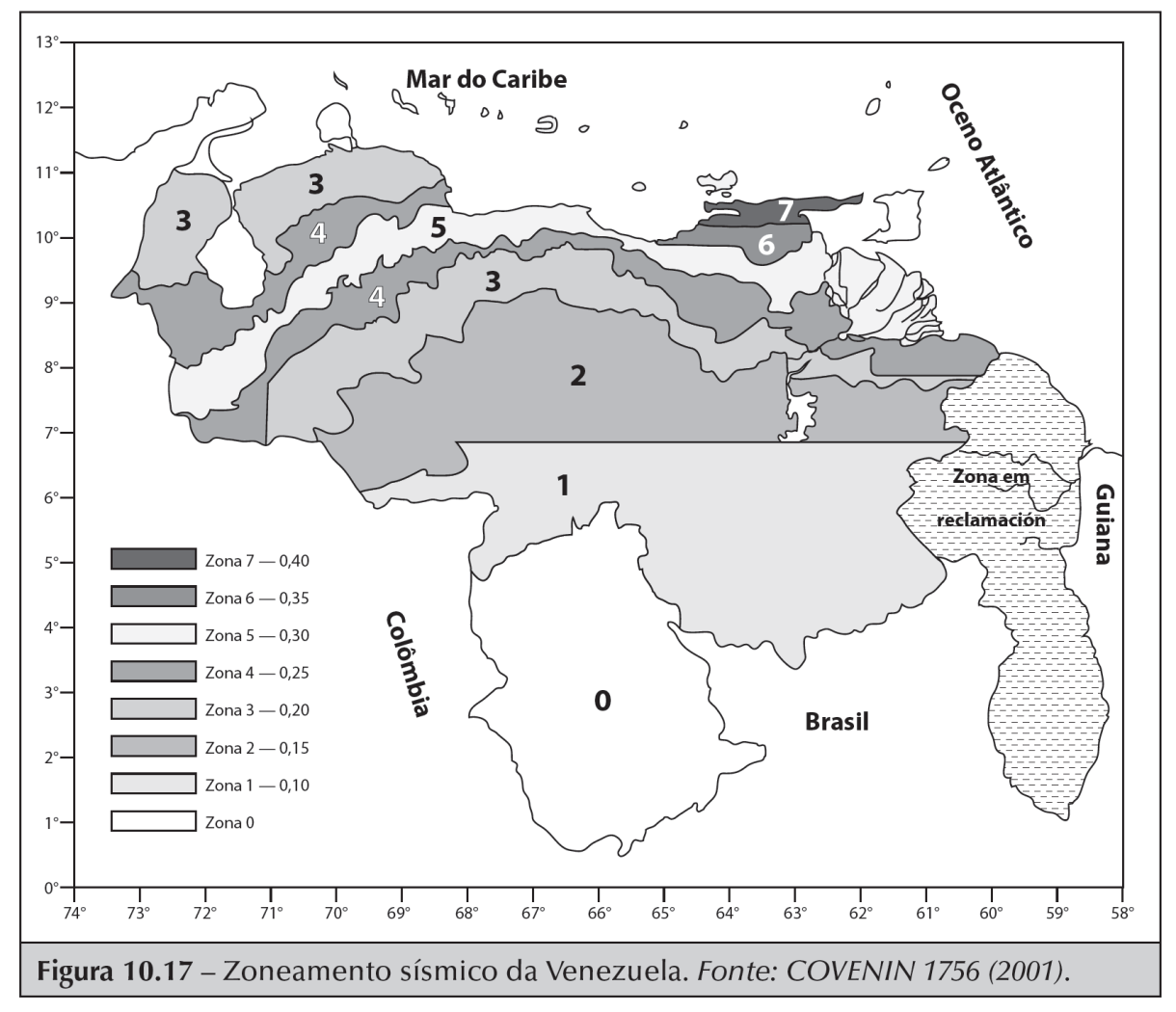 Adicione aqui o Texto
Introdução à Dinâmica das Estruturas - Reyolando M. L. R. F. Brasil / Marcelo Araujo da Silva
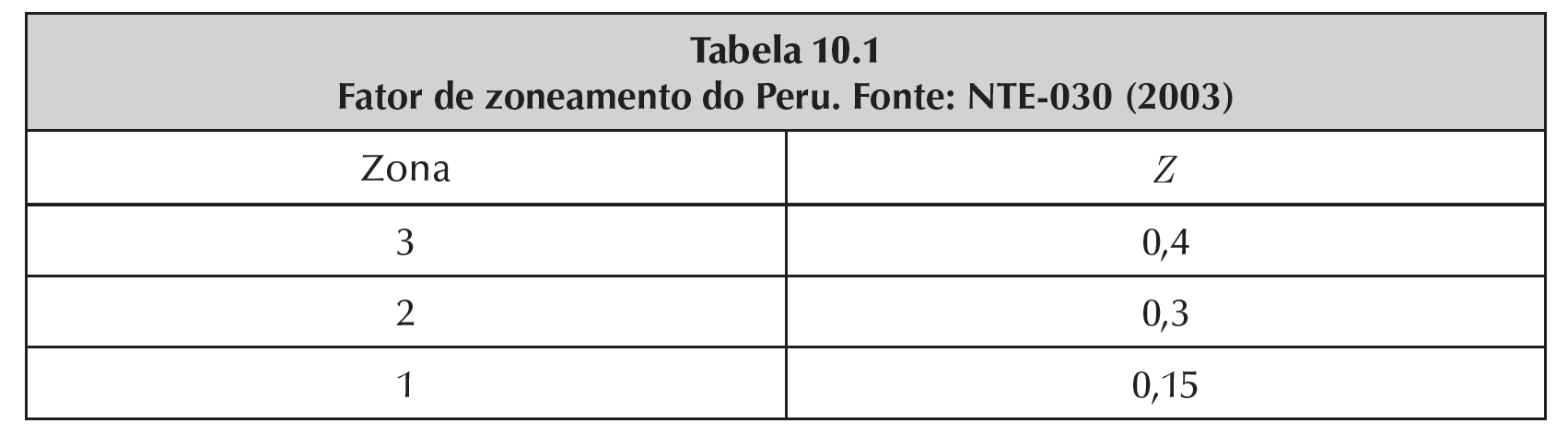 Adicione aqui o Texto
Introdução à Dinâmica das Estruturas - Reyolando M. L. R. F. Brasil / Marcelo Araujo da Silva
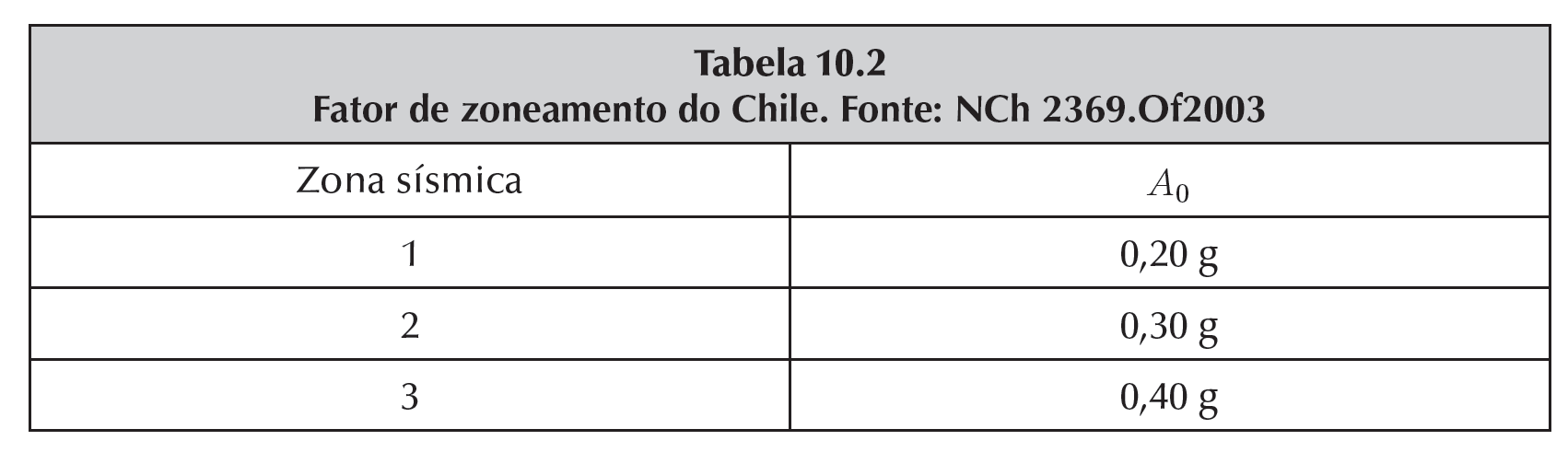 Adicione aqui o Texto
Introdução à Dinâmica das Estruturas - Reyolando M. L. R. F. Brasil / Marcelo Araujo da Silva
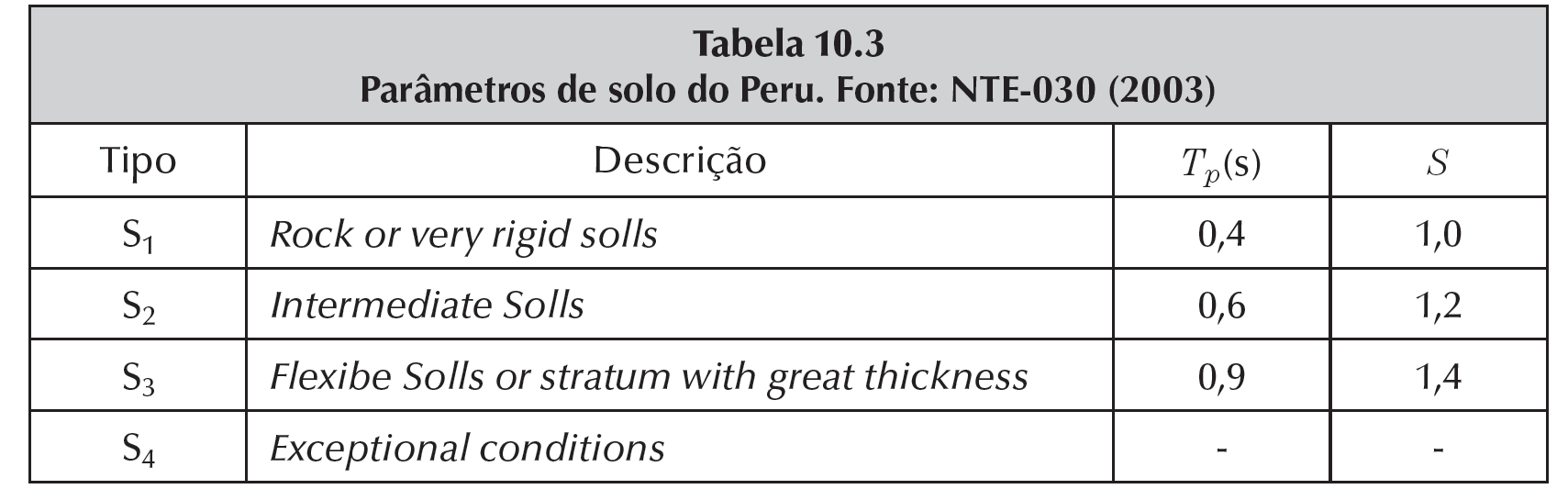 Adicione aqui o Texto
Introdução à Dinâmica das Estruturas - Reyolando M. L. R. F. Brasil / Marcelo Araujo da Silva
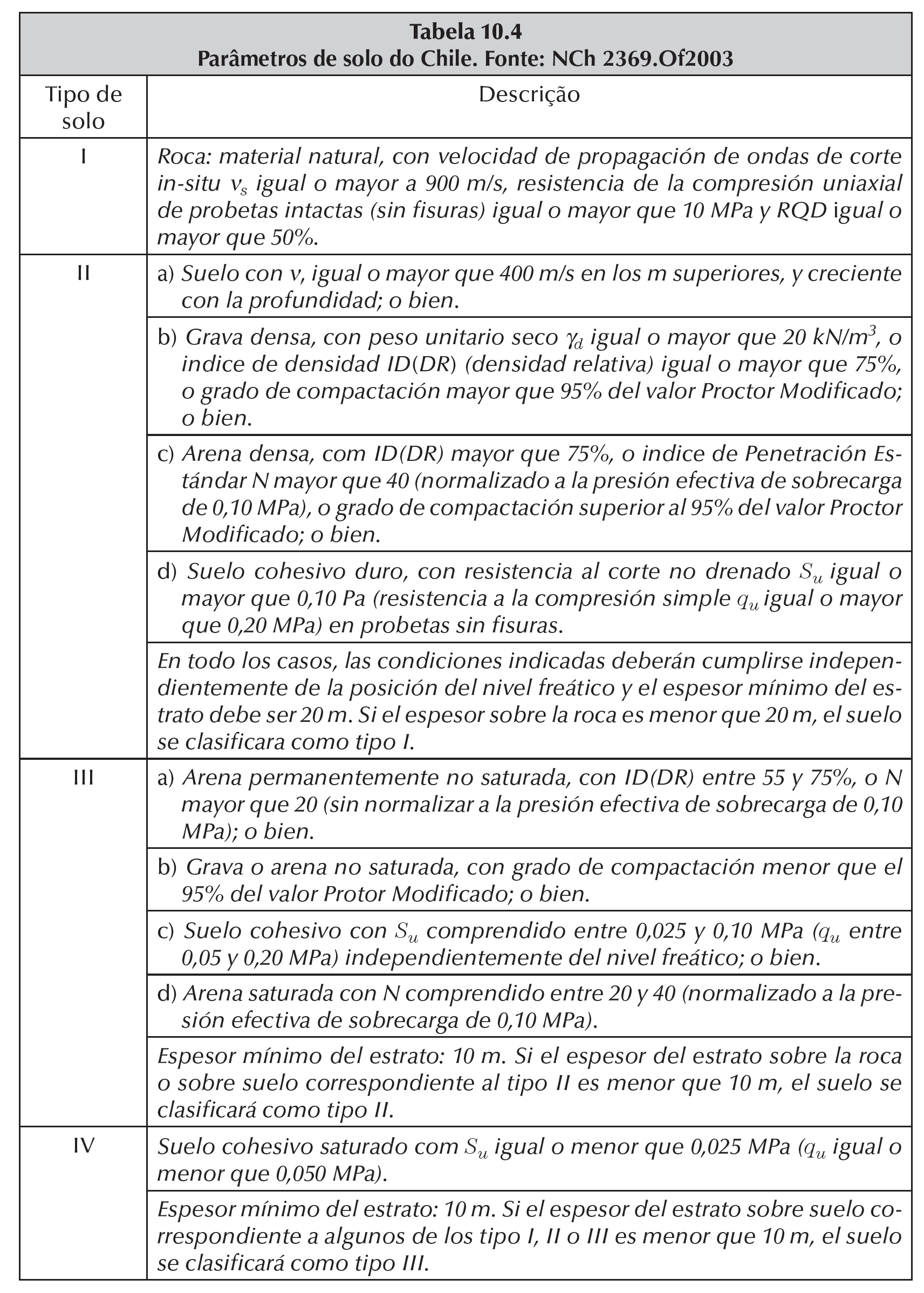 Adicione aqui o Texto
Introdução à Dinâmica das Estruturas - Reyolando M. L. R. F. Brasil / Marcelo Araujo da Silva
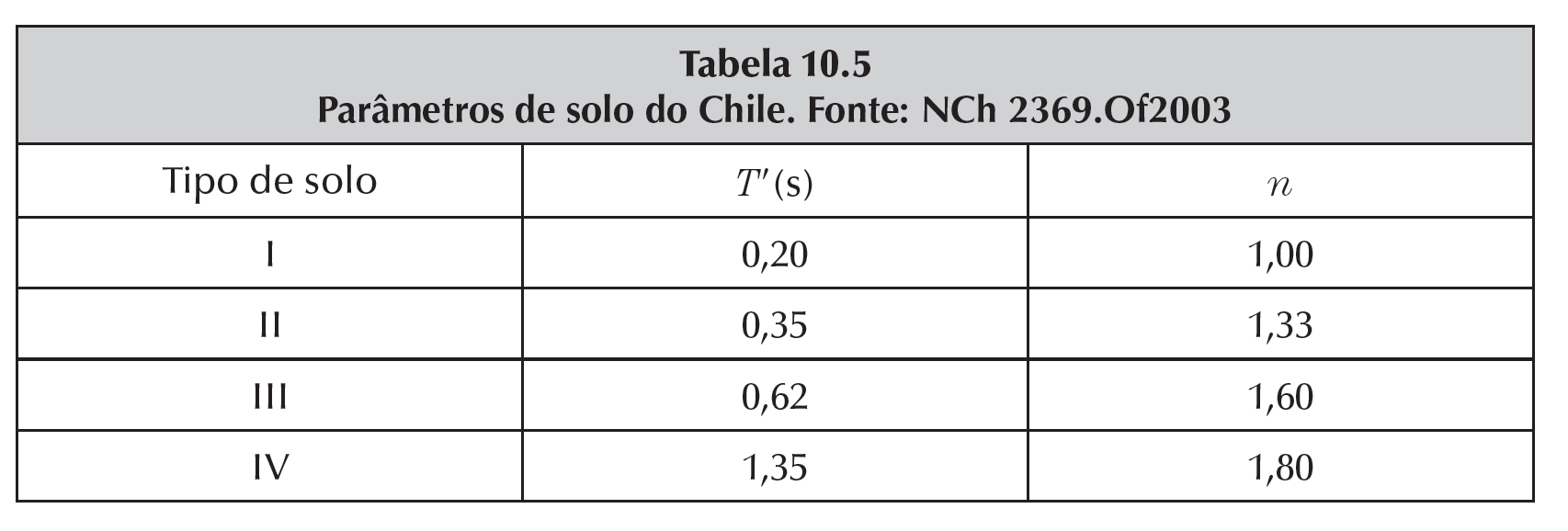 Adicione aqui o Texto
Introdução à Dinâmica das Estruturas - Reyolando M. L. R. F. Brasil / Marcelo Araujo da Silva
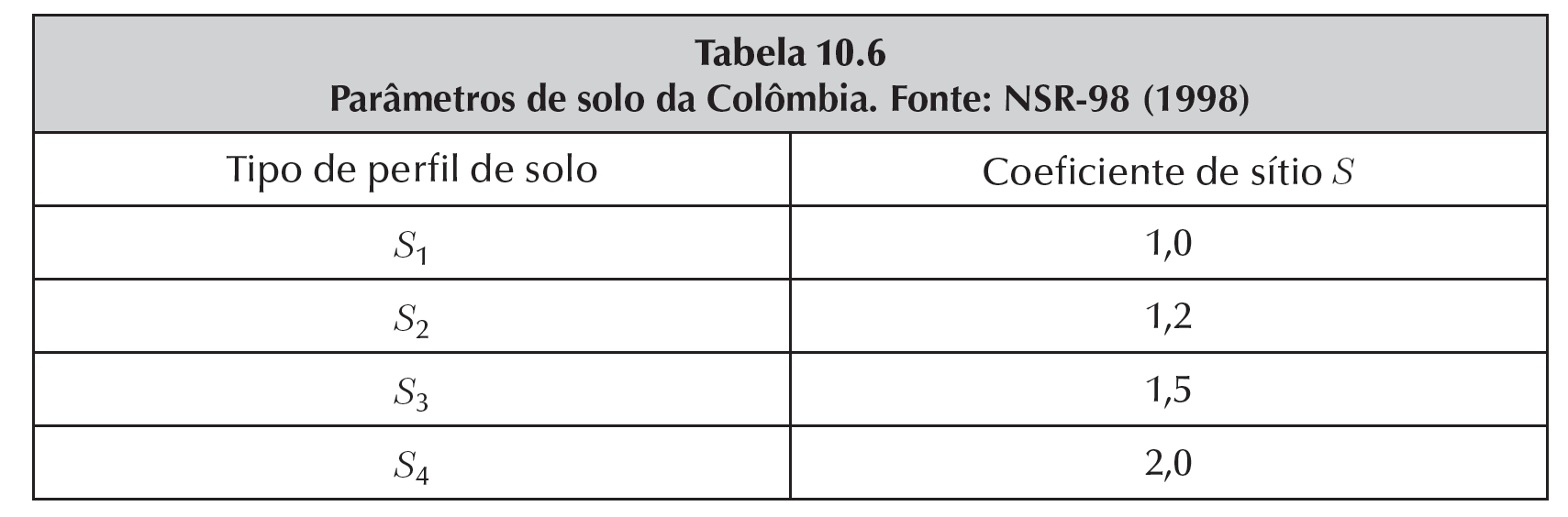 Adicione aqui o Texto
Introdução à Dinâmica das Estruturas - Reyolando M. L. R. F. Brasil / Marcelo Araujo da Silva
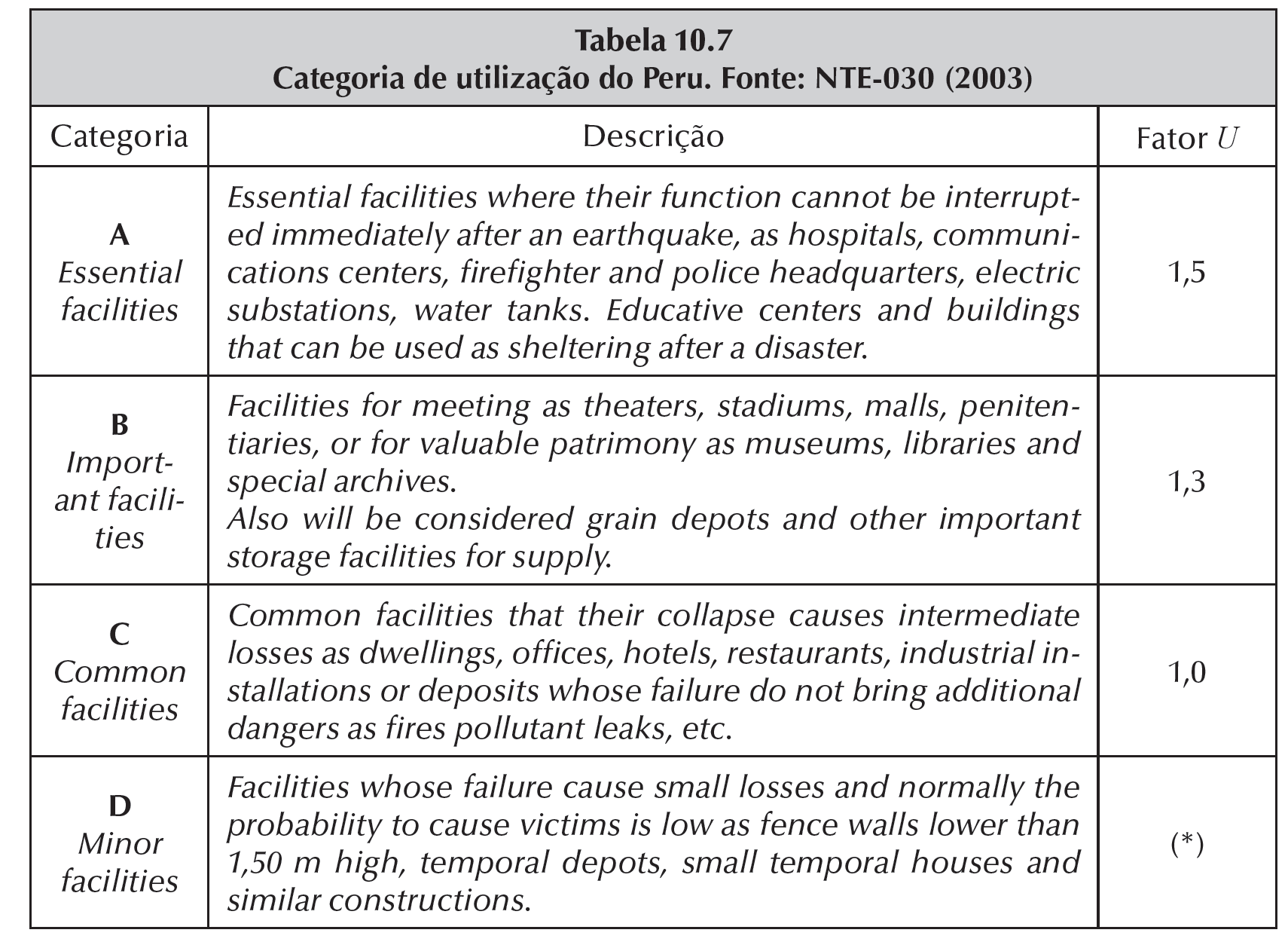 Adicione aqui o Texto
Introdução à Dinâmica das Estruturas - Reyolando M. L. R. F. Brasil / Marcelo Araujo da Silva
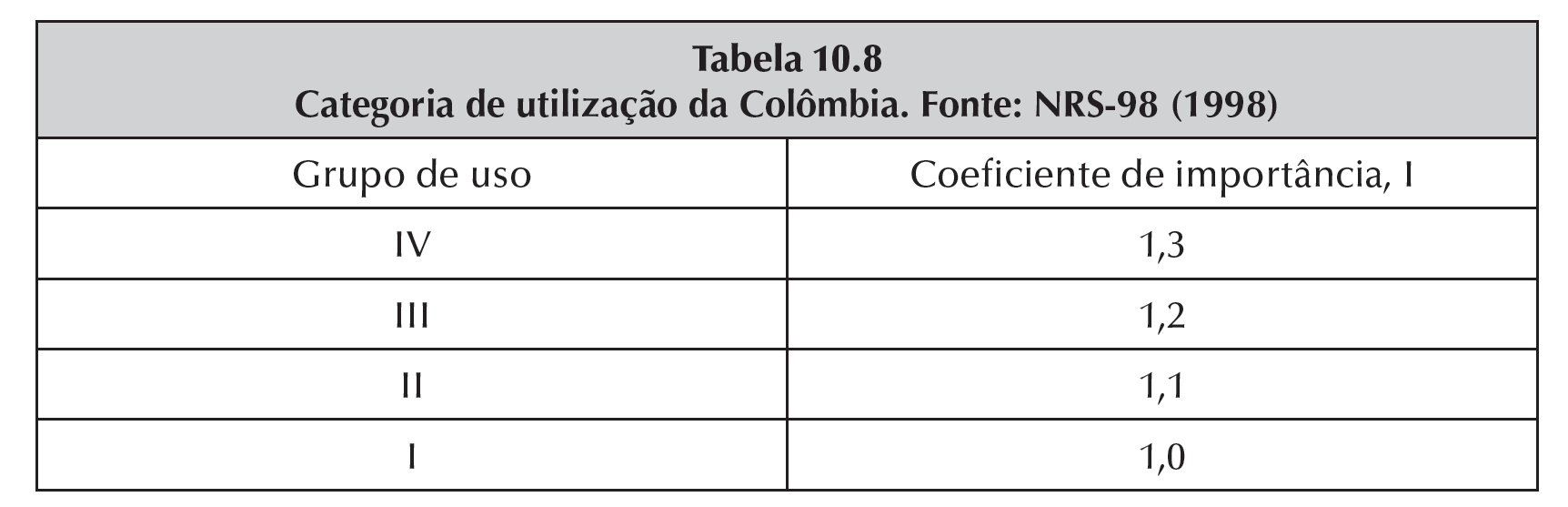 Adicione aqui o Texto
Introdução à Dinâmica das Estruturas - Reyolando M. L. R. F. Brasil / Marcelo Araujo da Silva
Adicione aqui o Texto
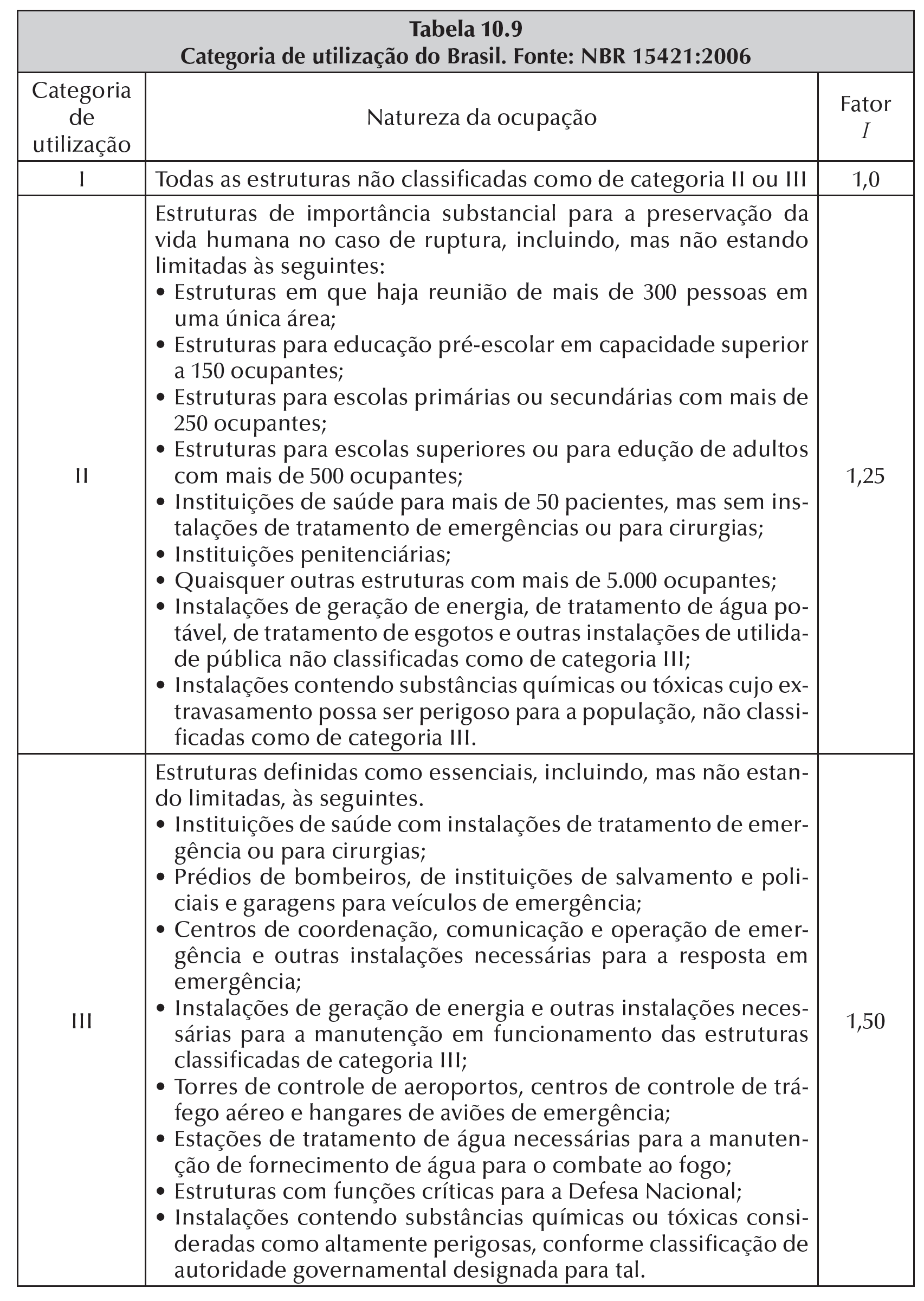 Introdução à Dinâmica das Estruturas - Reyolando M. L. R. F. Brasil / Marcelo Araujo da Silva
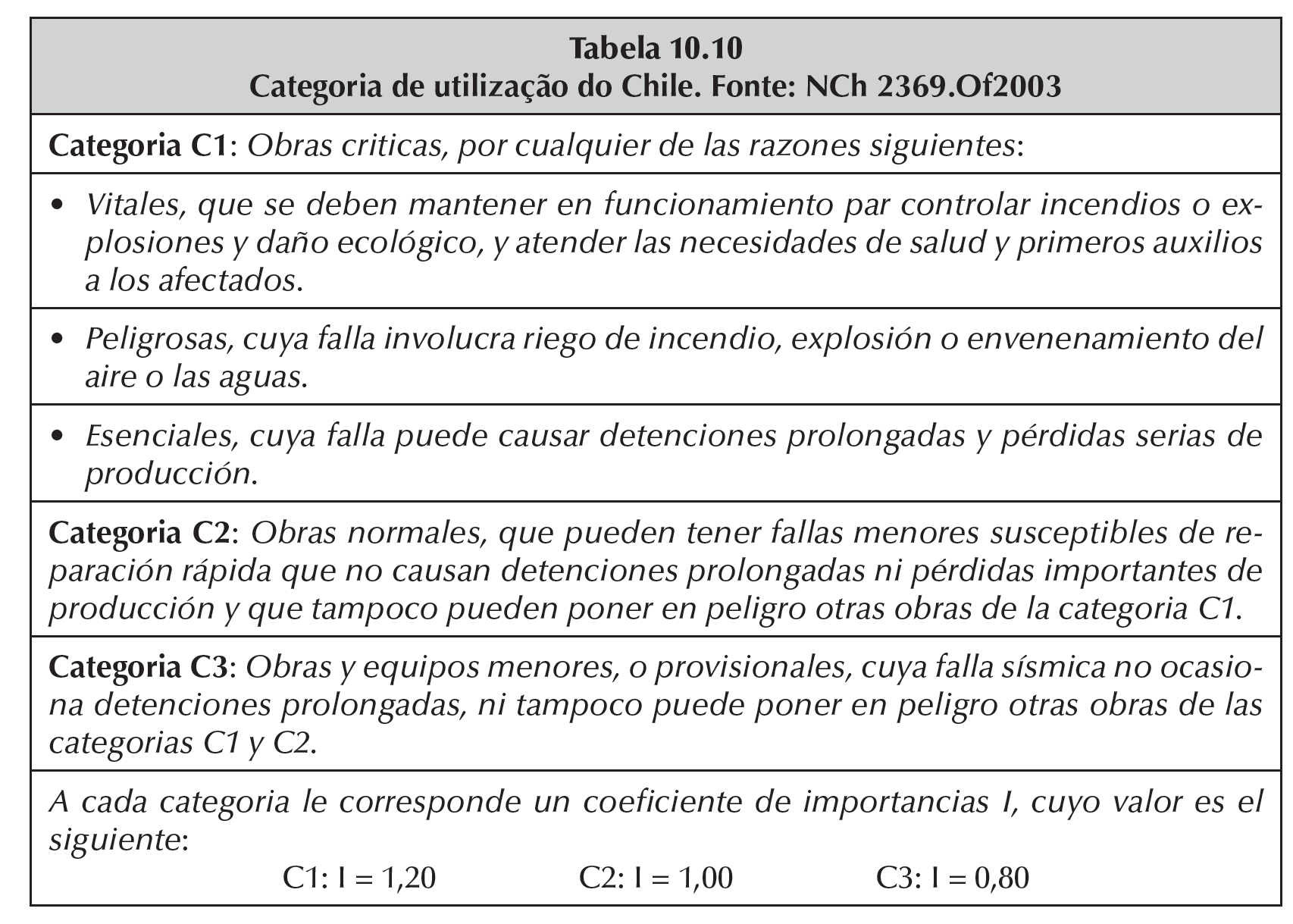 Adicione aqui o Texto
Introdução à Dinâmica das Estruturas - Reyolando M. L. R. F. Brasil / Marcelo Araujo da Silva
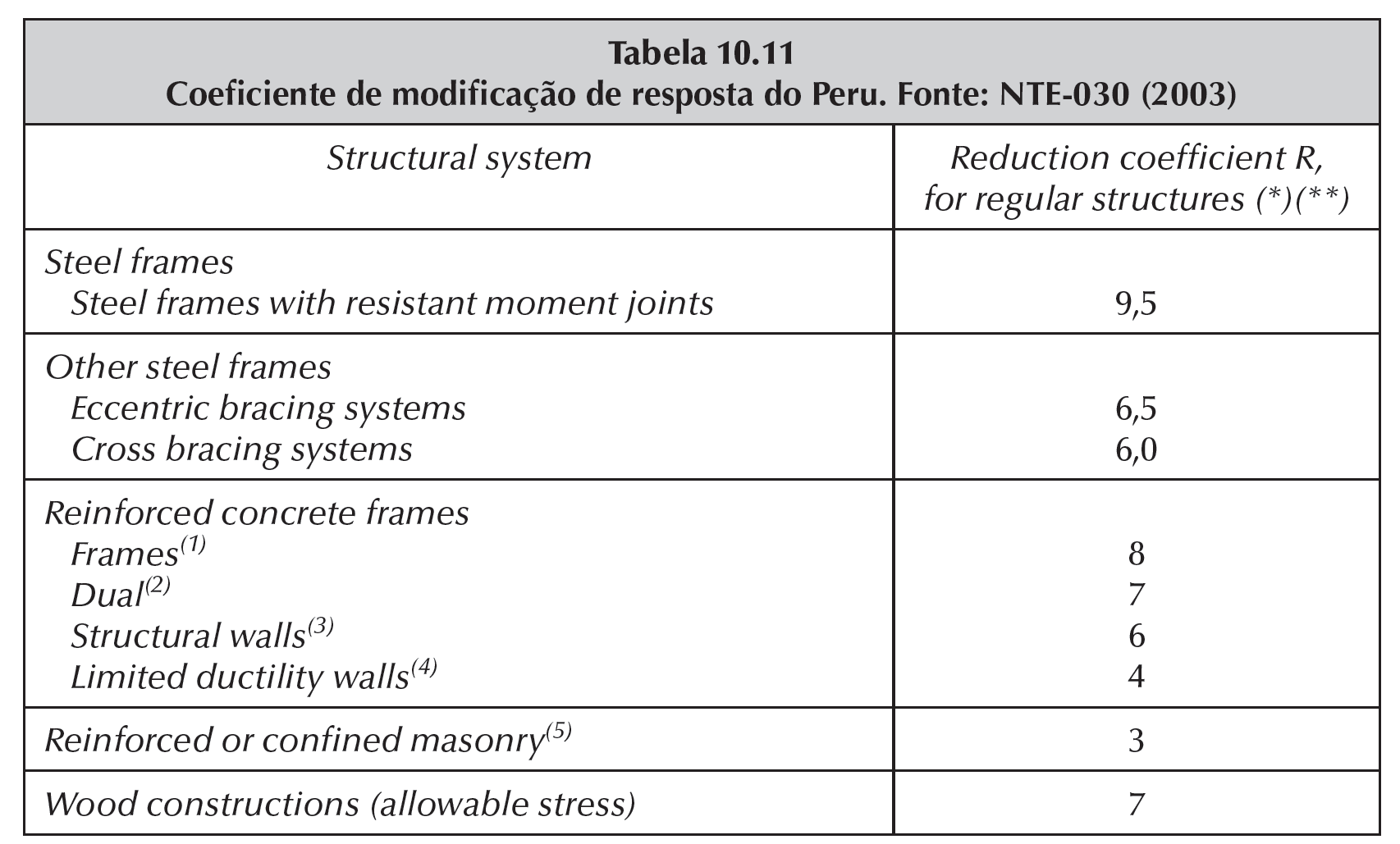 Adicione aqui o Texto
Introdução à Dinâmica das Estruturas - Reyolando M. L. R. F. Brasil / Marcelo Araujo da Silva
Adicione aqui o Texto
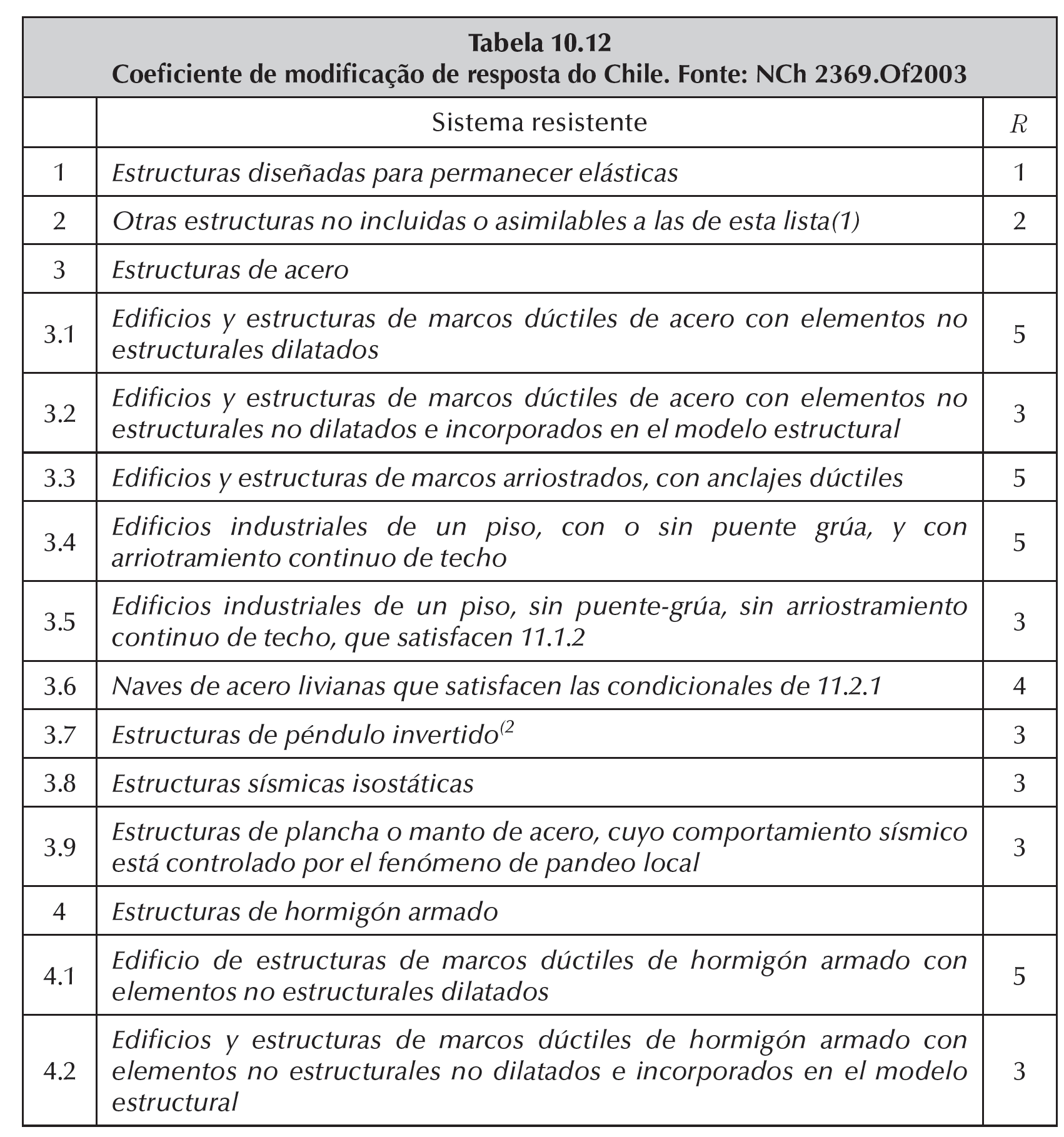 Introdução à Dinâmica das Estruturas - Reyolando M. L. R. F. Brasil / Marcelo Araujo da Silva
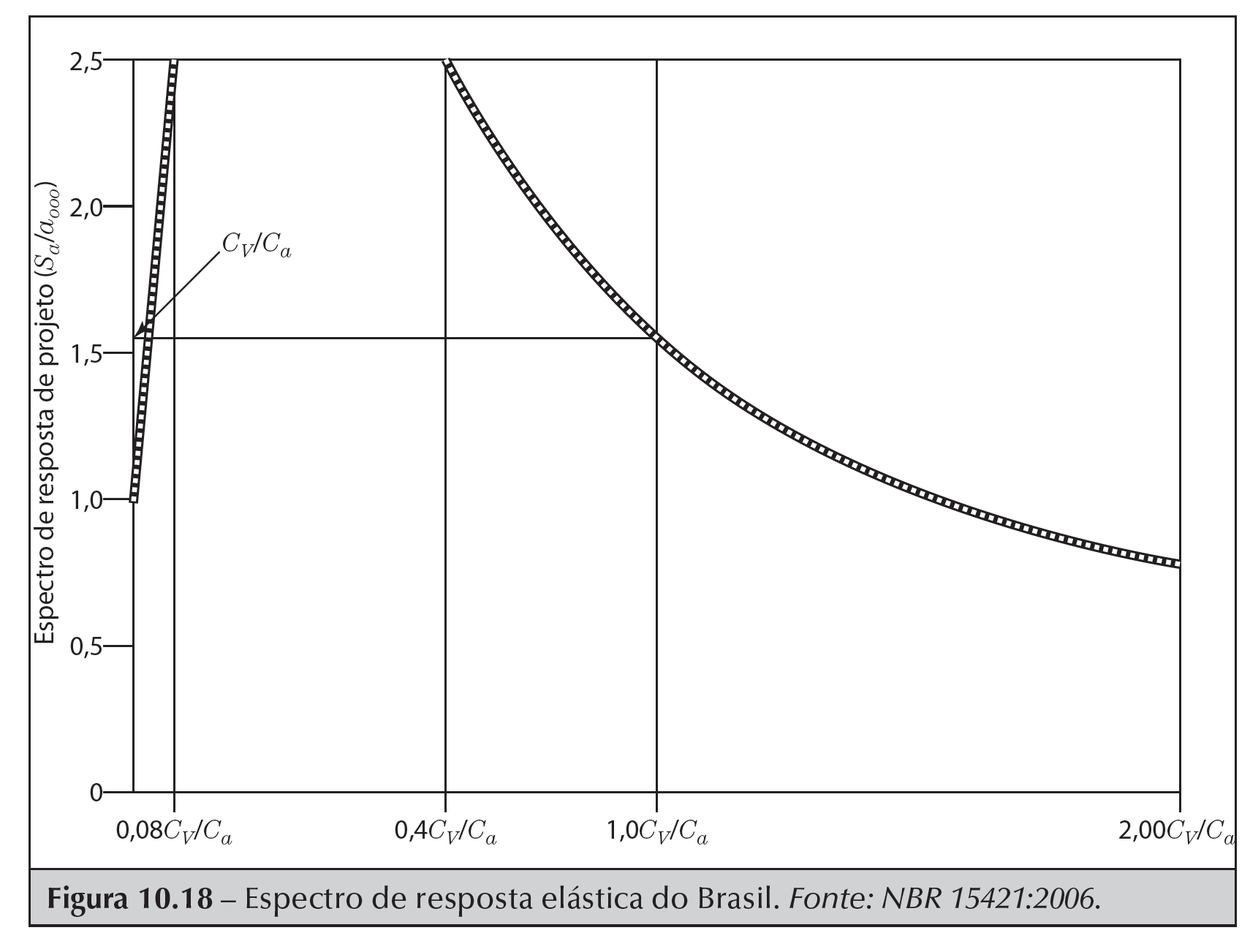 Adicione aqui o Texto
Introdução à Dinâmica das Estruturas - Reyolando M. L. R. F. Brasil / Marcelo Araujo da Silva
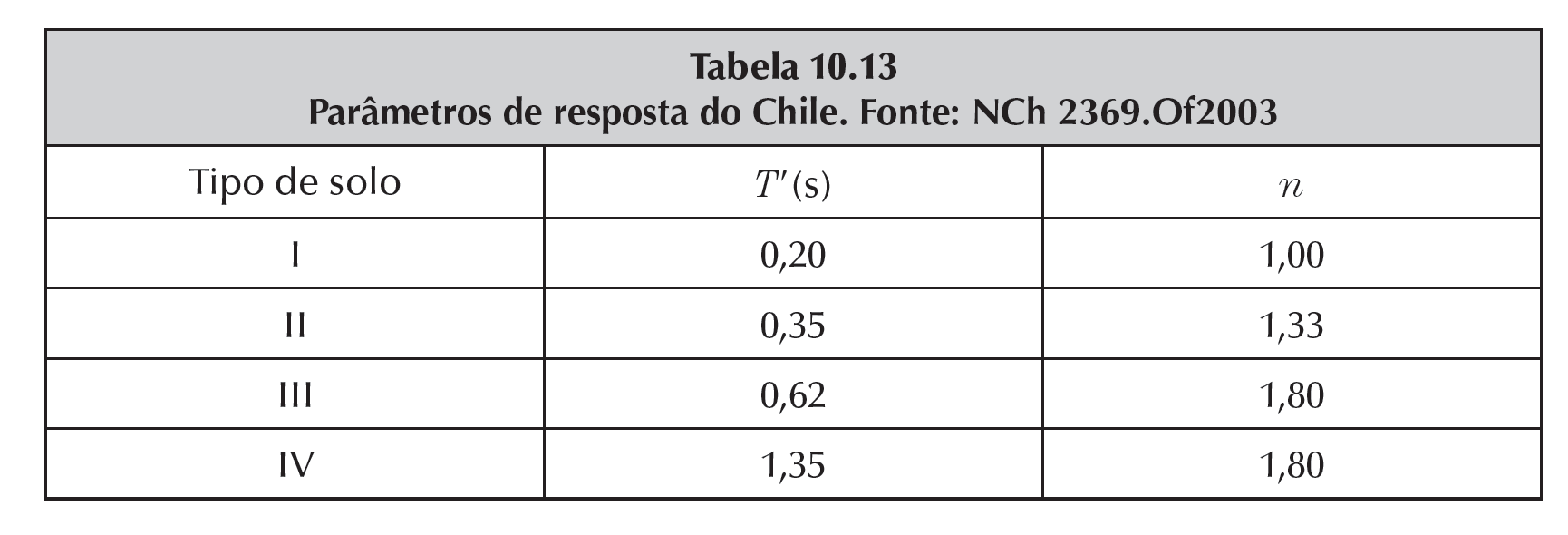 Adicione aqui o Texto
Introdução à Dinâmica das Estruturas - Reyolando M. L. R. F. Brasil / Marcelo Araujo da Silva
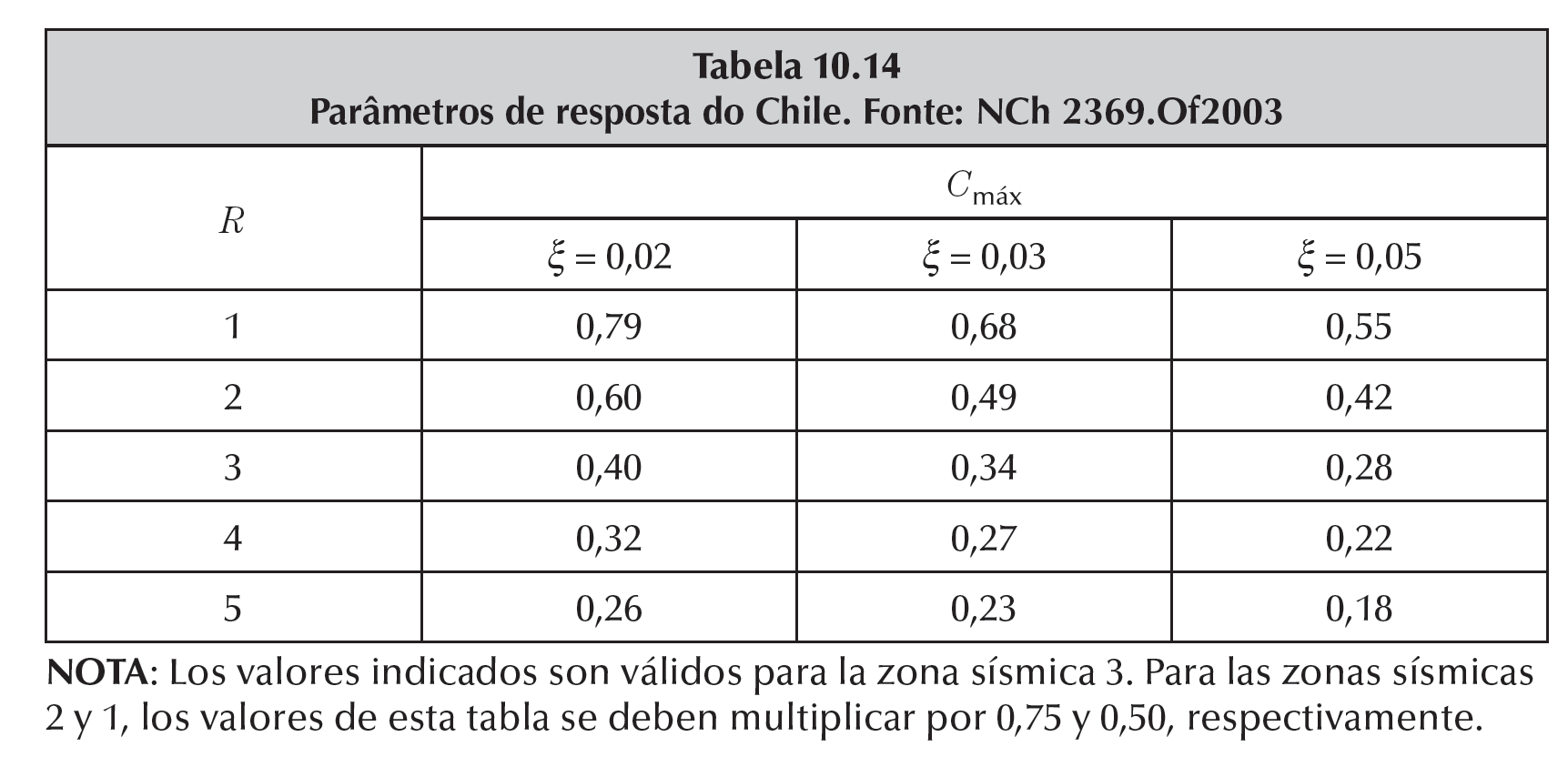 Adicione aqui o Texto
Introdução à Dinâmica das Estruturas - Reyolando M. L. R. F. Brasil / Marcelo Araujo da Silva
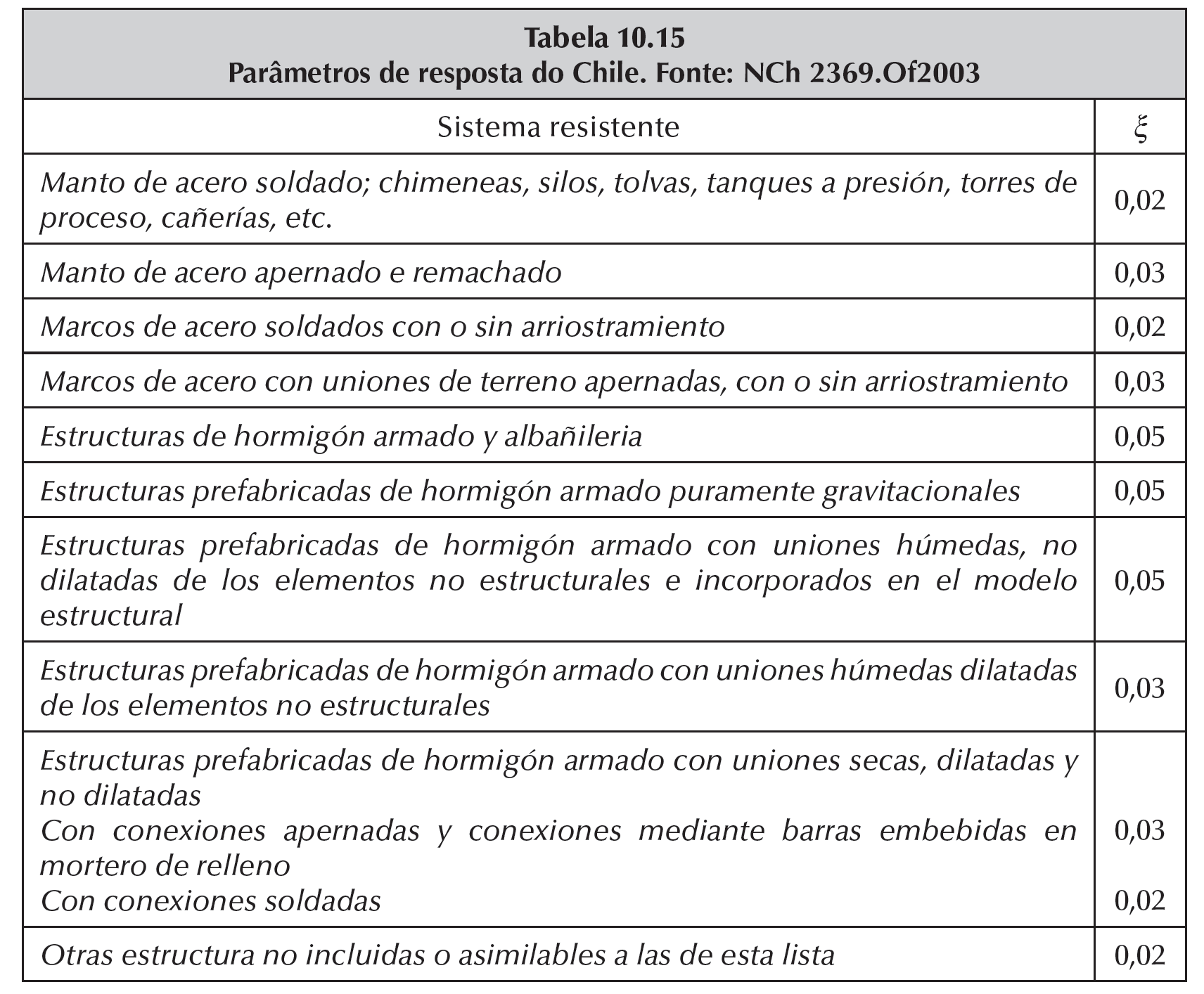 Adicione aqui o Texto
Introdução à Dinâmica das Estruturas - Reyolando M. L. R. F. Brasil / Marcelo Araujo da Silva
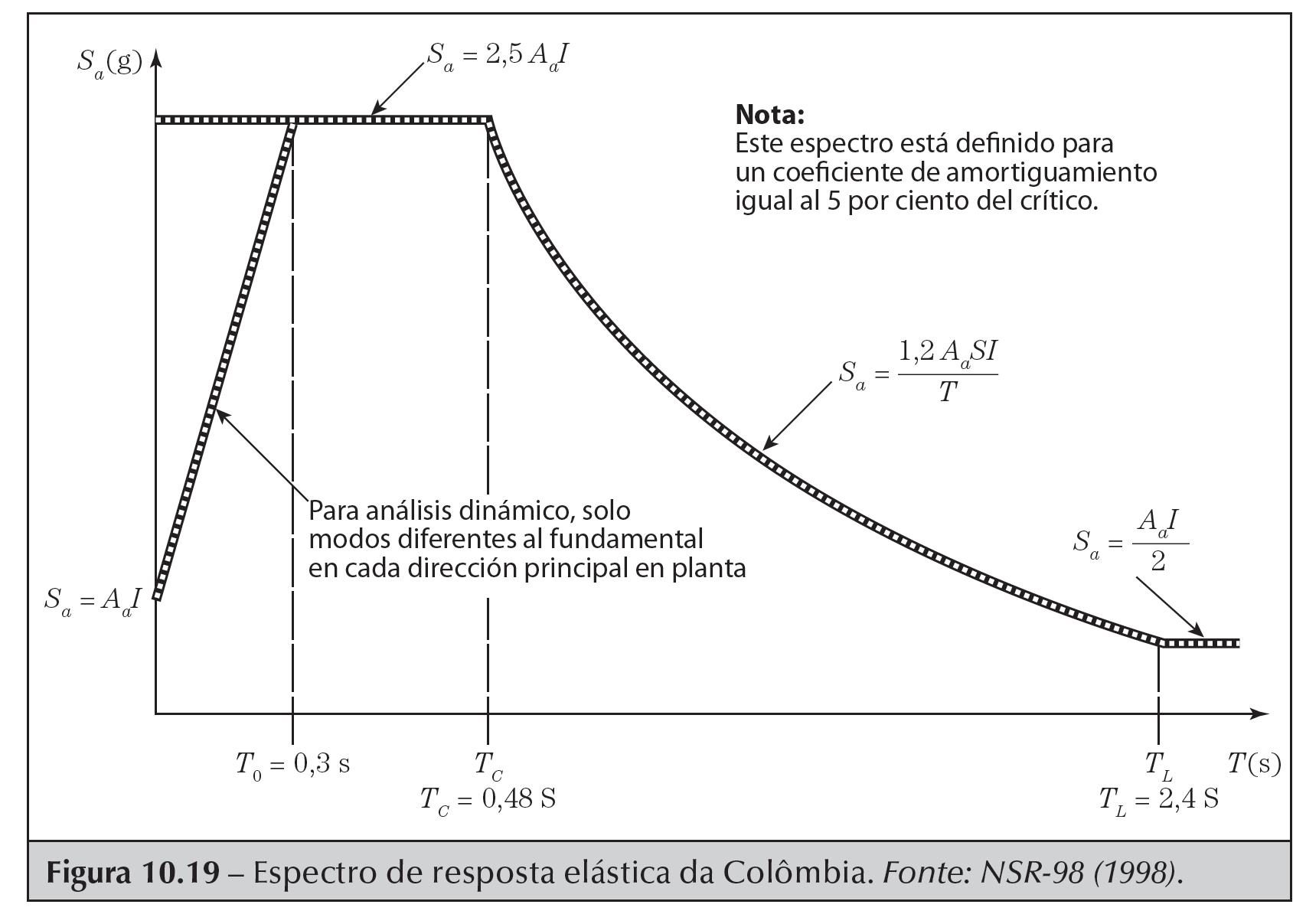 Adicione aqui o Texto
Introdução à Dinâmica das Estruturas - Reyolando M. L. R. F. Brasil / Marcelo Araujo da Silva
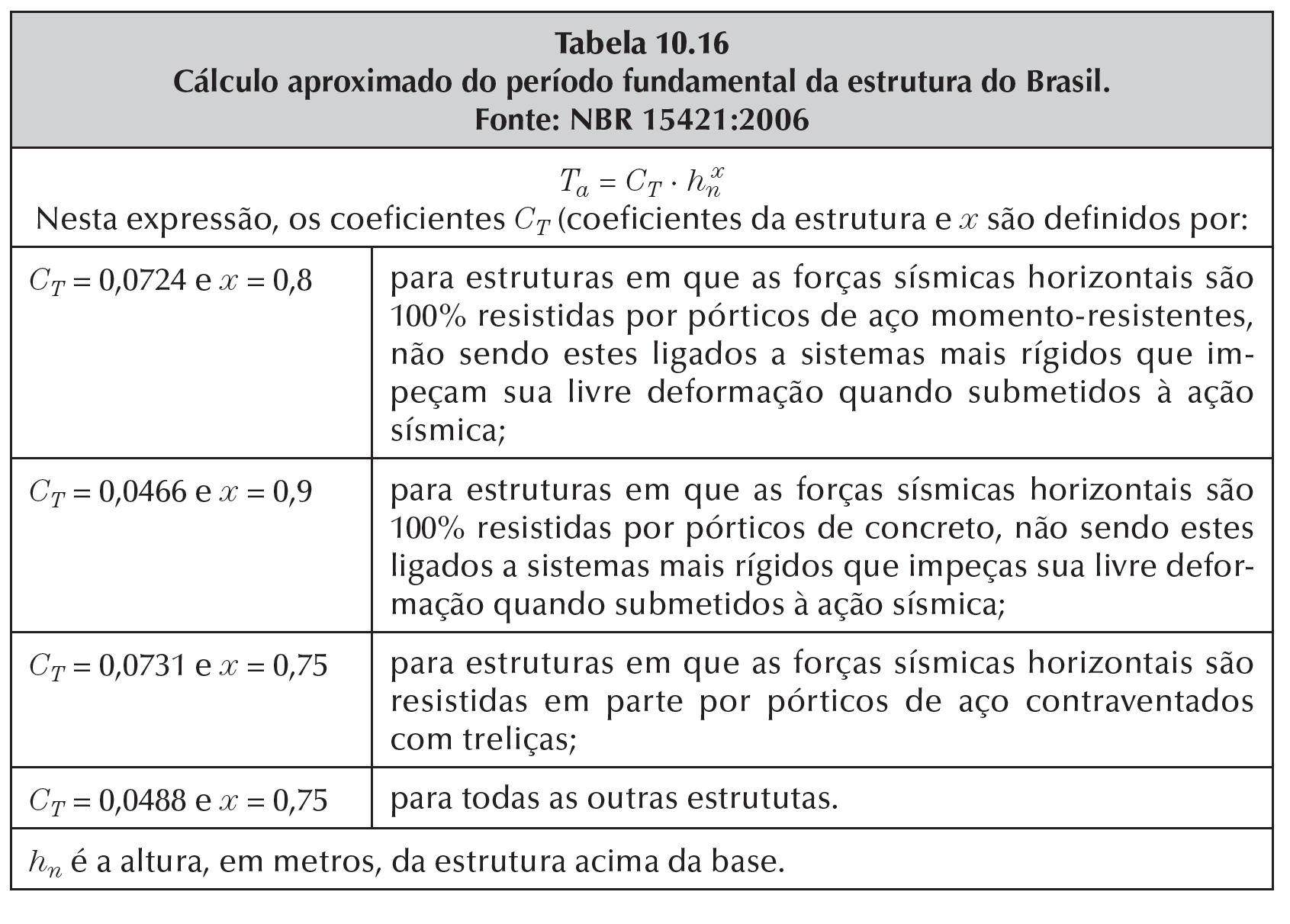 Adicione aqui o Texto
Introdução à Dinâmica das Estruturas - Reyolando M. L. R. F. Brasil / Marcelo Araujo da Silva
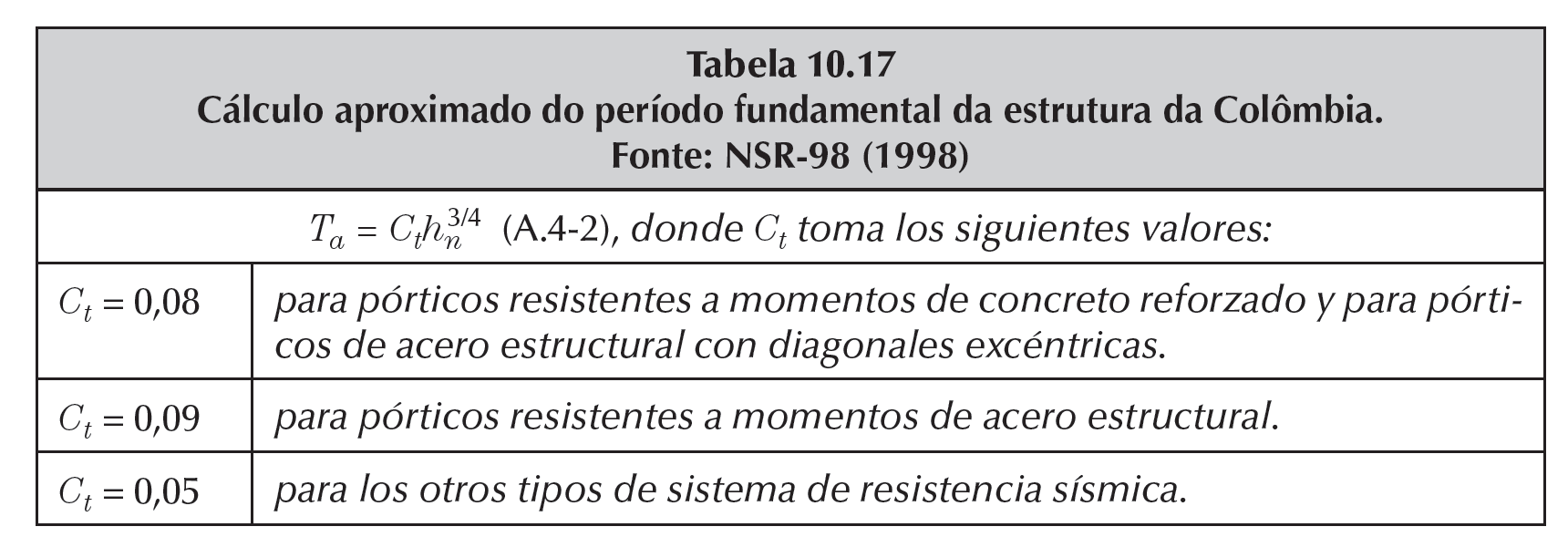 Adicione aqui o Texto
Introdução à Dinâmica das Estruturas - Reyolando M. L. R. F. Brasil / Marcelo Araujo da Silva
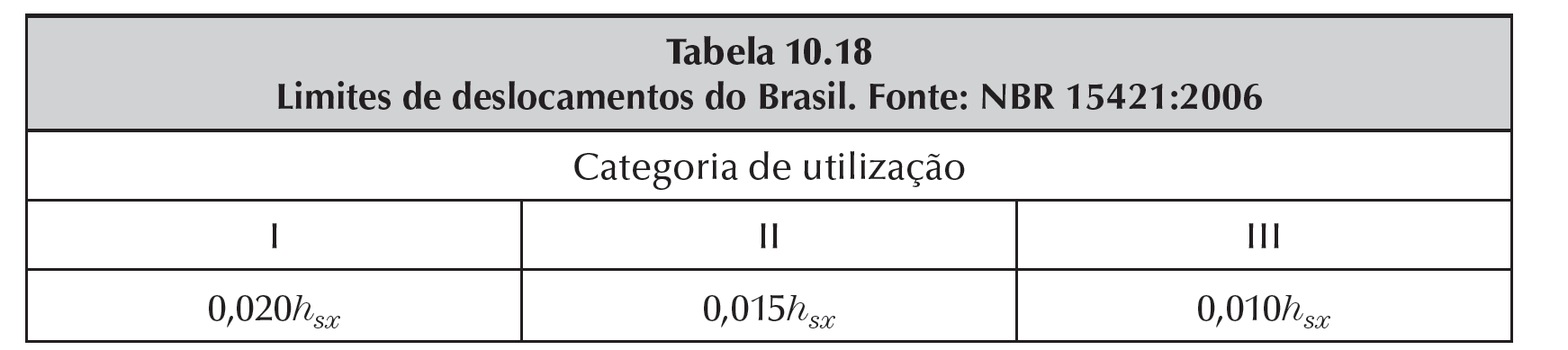 Adicione aqui o Texto
Introdução à Dinâmica das Estruturas - Reyolando M. L. R. F. Brasil / Marcelo Araujo da Silva
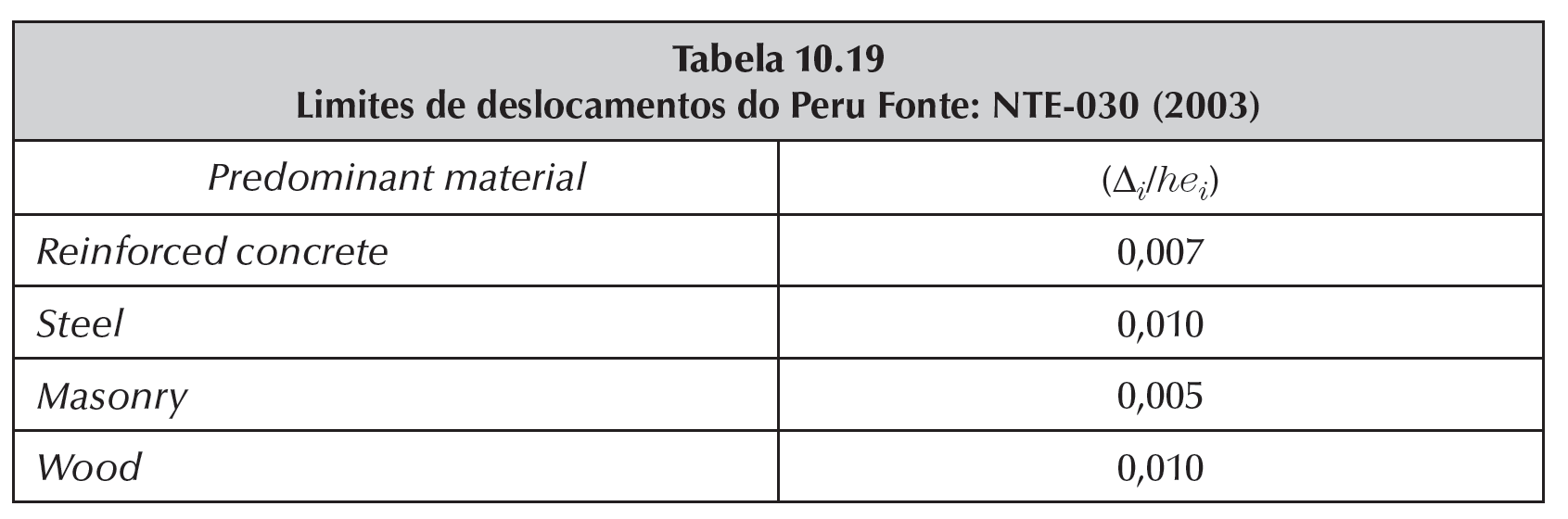 Adicione aqui o Texto
Introdução à Dinâmica das Estruturas - Reyolando M. L. R. F. Brasil / Marcelo Araujo da Silva
Introdução à Dinâmica das Estruturas
para a Engenharia Civil
ANEXO A
NOÇÕES SOBRE O MÉTODO
DOS ELEMENTOS FINITOS EM
DINÂMICA DE ESTRUTURAS
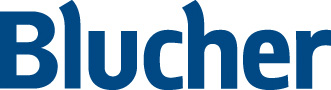 Introdução à Dinâmica das Estruturas - Reyolando M. L. R. F. Brasil / Marcelo Araujo da Silva
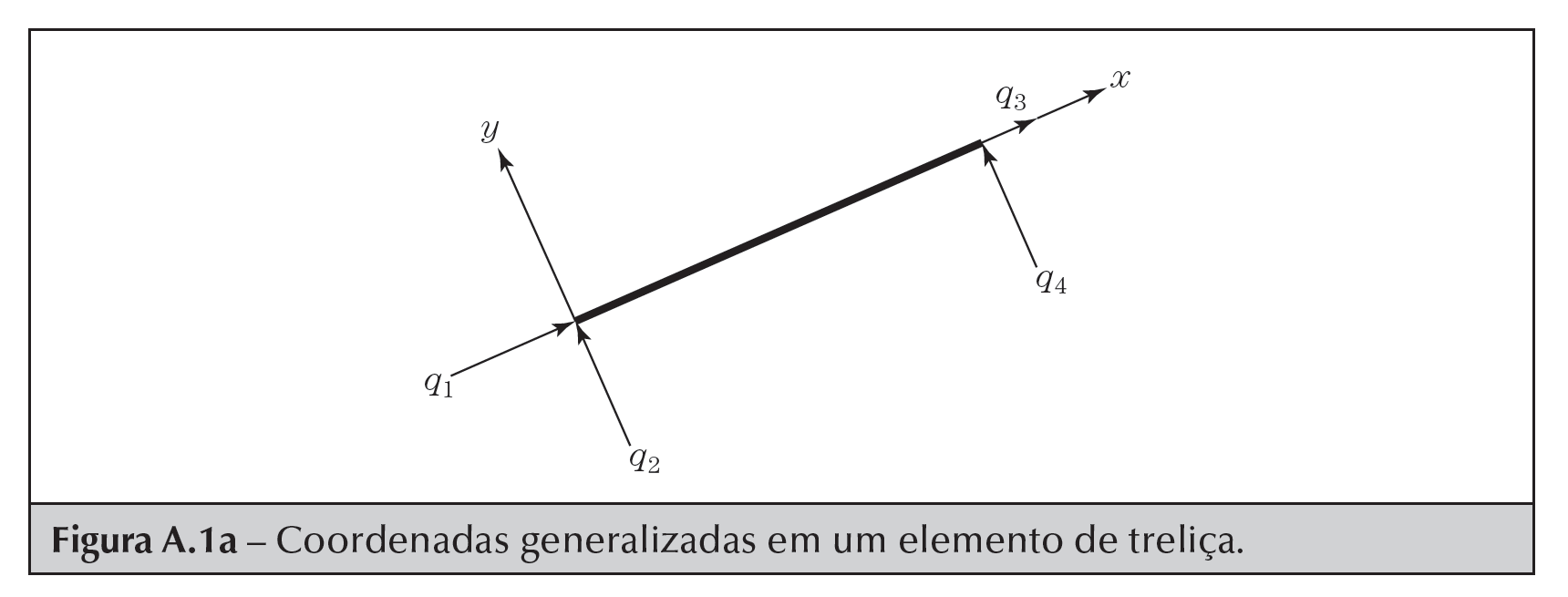 Adicione aqui o Texto
Introdução à Dinâmica das Estruturas - Reyolando M. L. R. F. Brasil / Marcelo Araujo da Silva
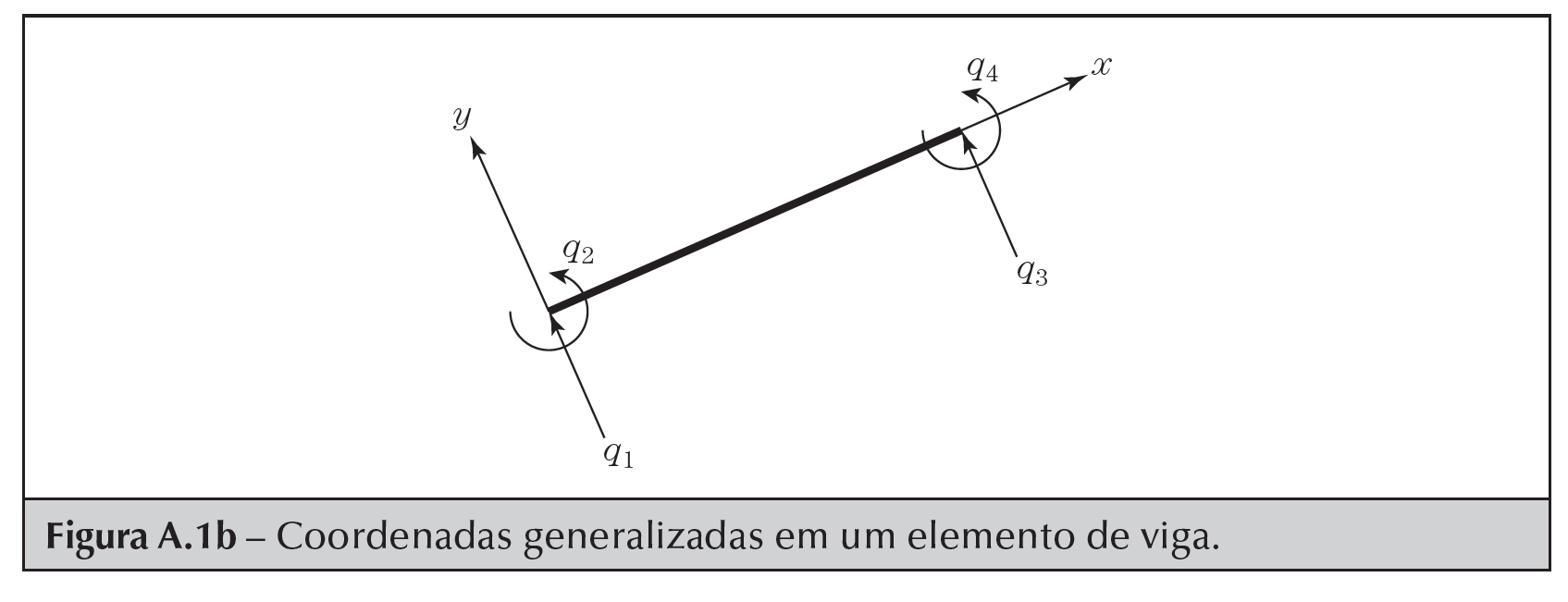 Adicione aqui o Texto
Introdução à Dinâmica das Estruturas - Reyolando M. L. R. F. Brasil / Marcelo Araujo da Silva
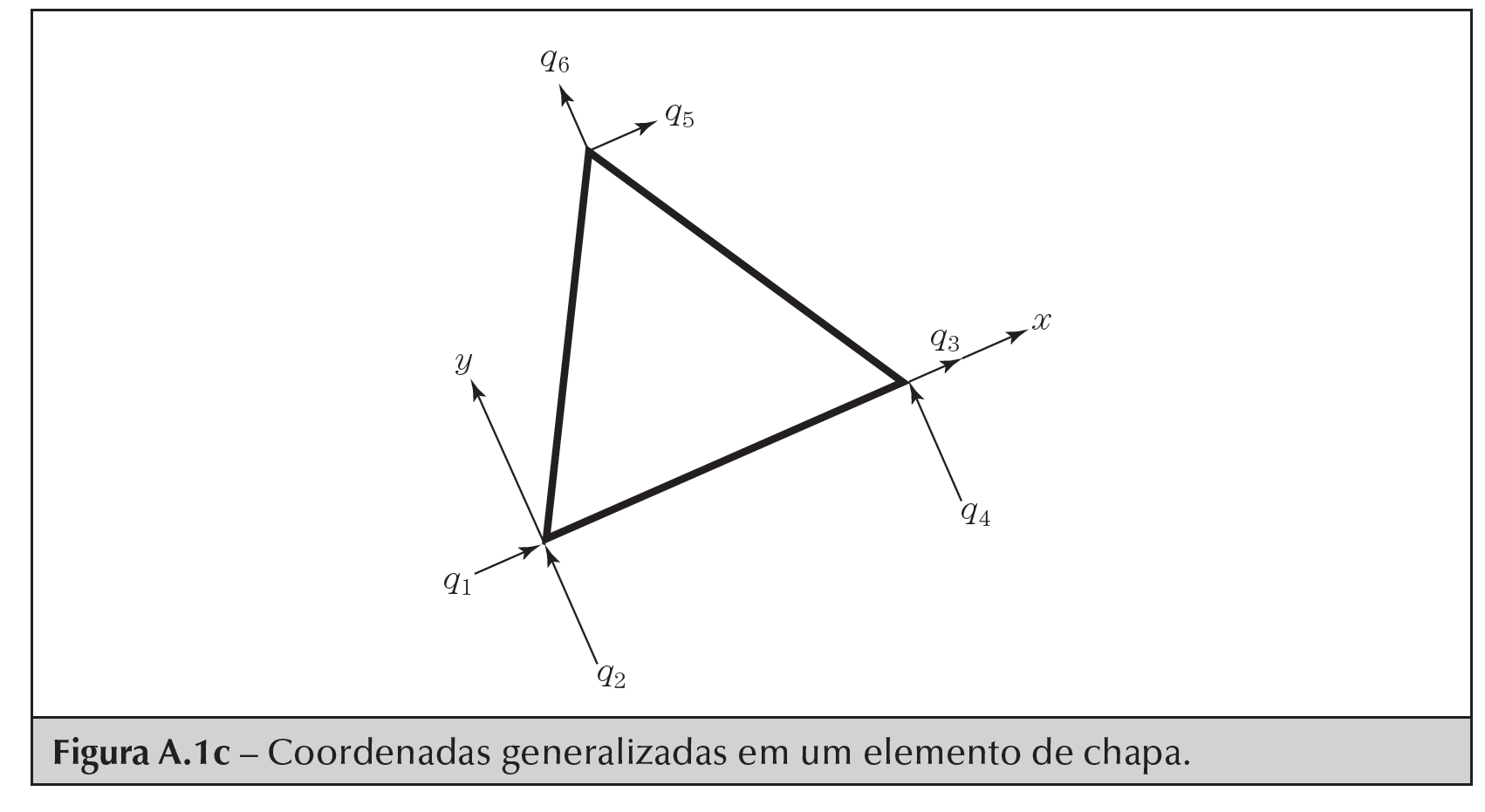 Adicione aqui o Texto
Introdução à Dinâmica das Estruturas - Reyolando M. L. R. F. Brasil / Marcelo Araujo da Silva
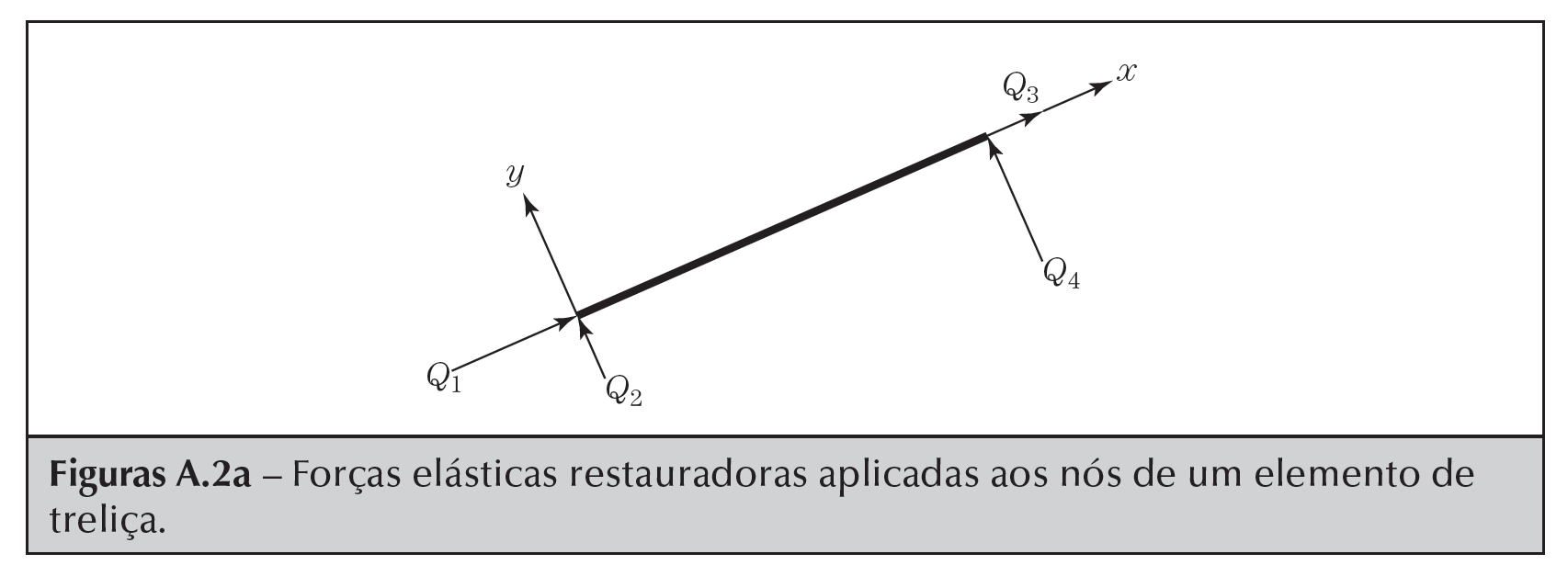 Adicione aqui o Texto
Introdução à Dinâmica das Estruturas - Reyolando M. L. R. F. Brasil / Marcelo Araujo da Silva
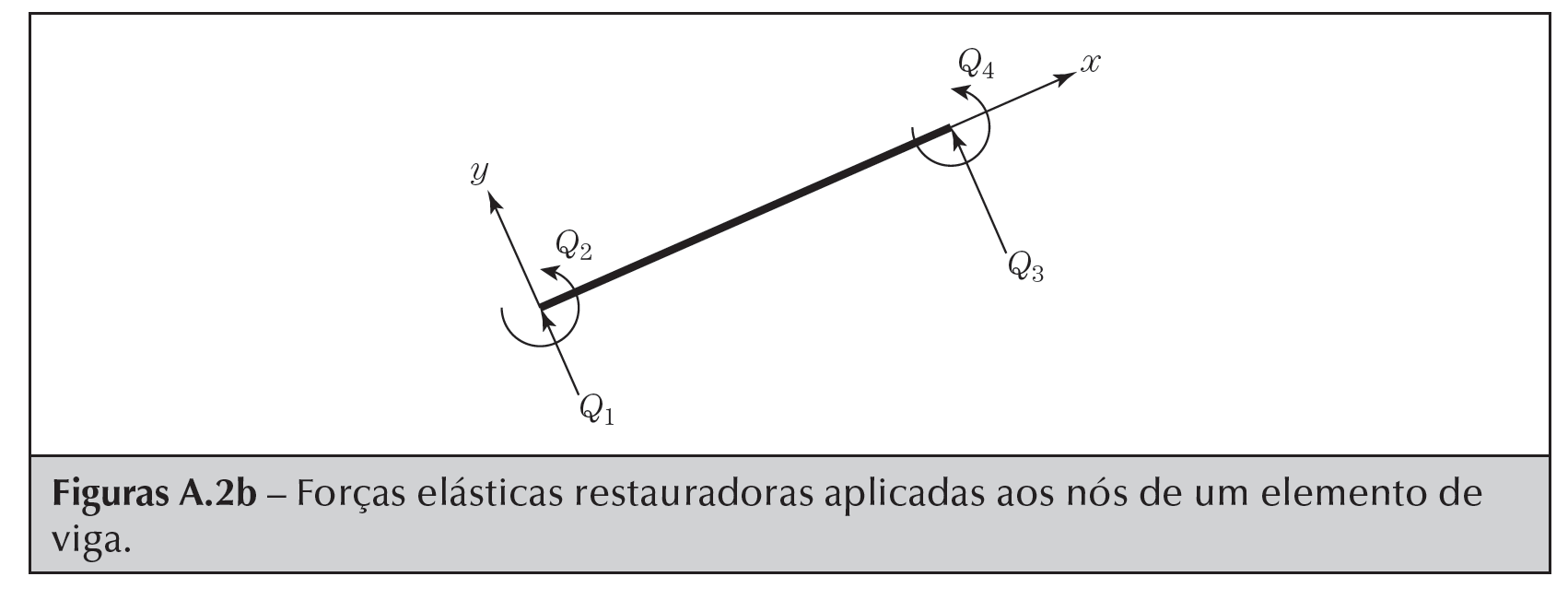 Adicione aqui o Texto
Introdução à Dinâmica das Estruturas - Reyolando M. L. R. F. Brasil / Marcelo Araujo da Silva
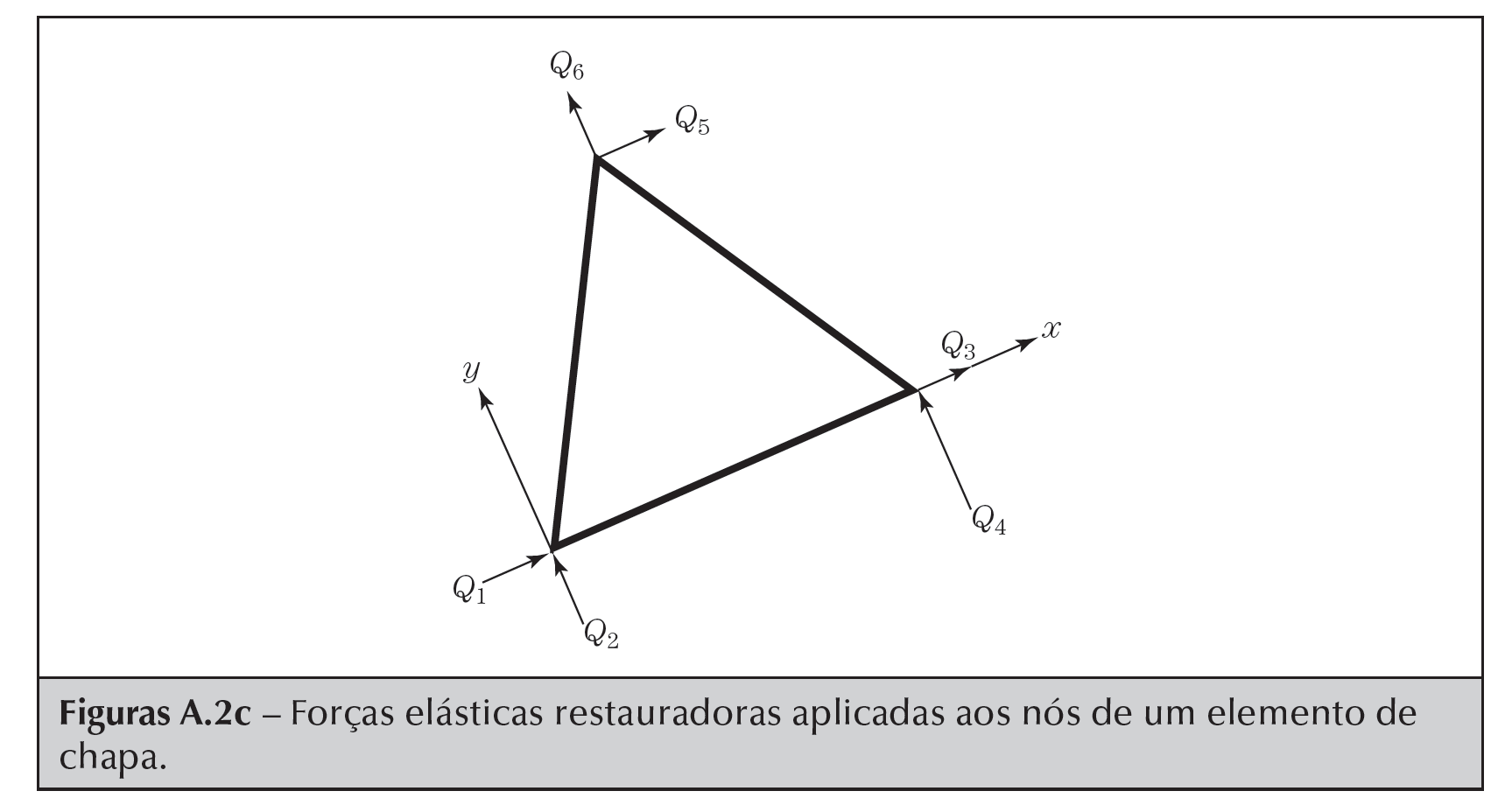 Adicione aqui o Texto
Introdução à Dinâmica das Estruturas - Reyolando M. L. R. F. Brasil / Marcelo Araujo da Silva
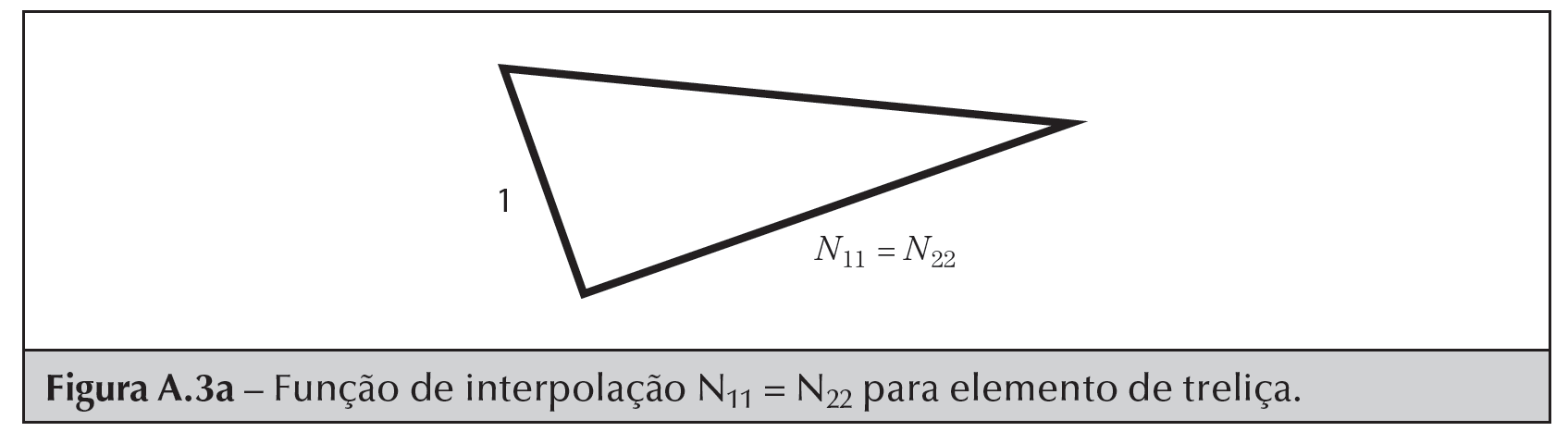 Adicione aqui o Texto
Introdução à Dinâmica das Estruturas - Reyolando M. L. R. F. Brasil / Marcelo Araujo da Silva
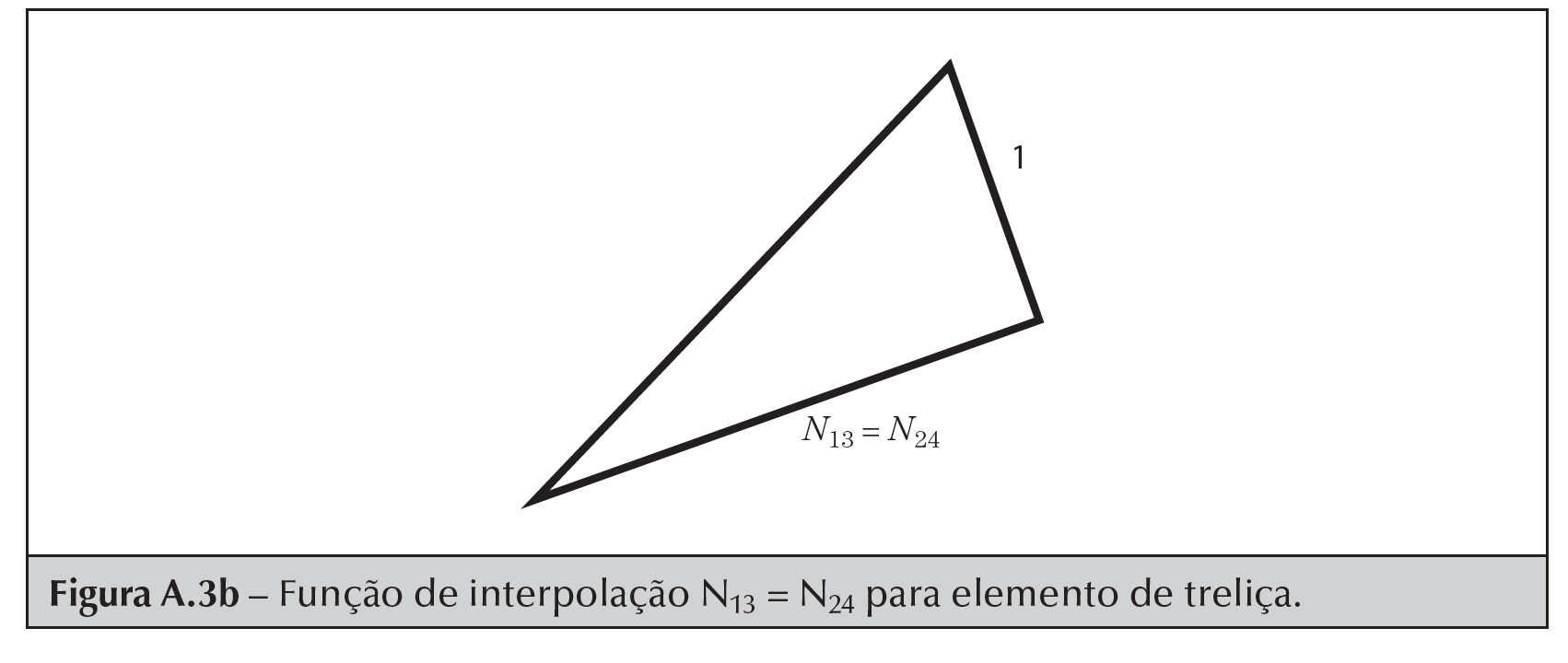 Adicione aqui o Texto
Introdução à Dinâmica das Estruturas - Reyolando M. L. R. F. Brasil / Marcelo Araujo da Silva
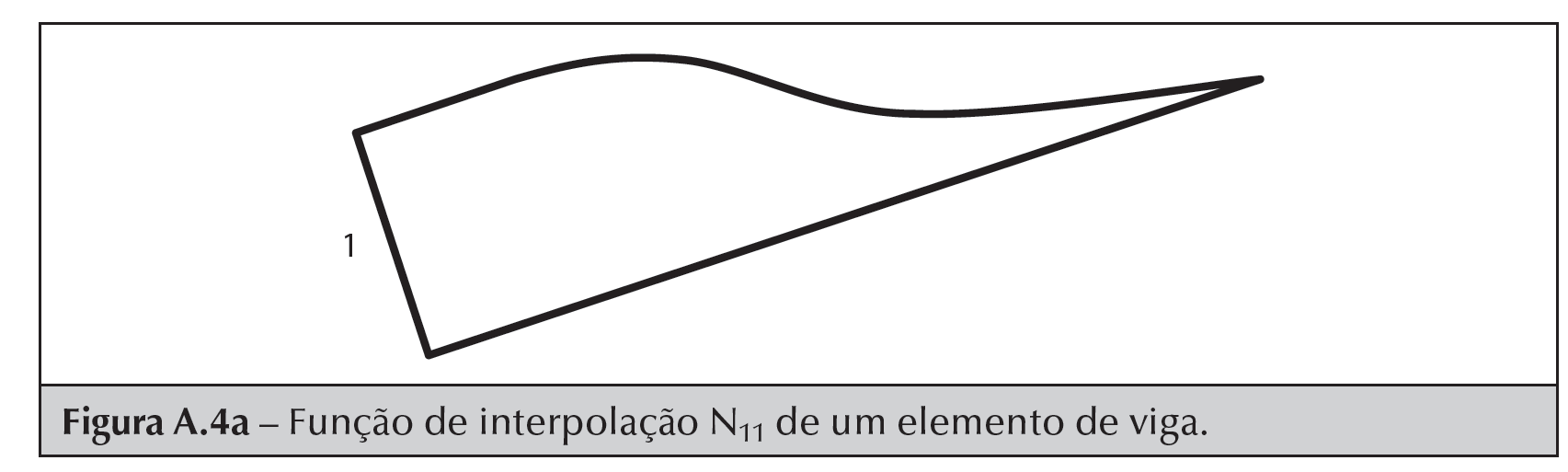 Adicione aqui o Texto
Introdução à Dinâmica das Estruturas - Reyolando M. L. R. F. Brasil / Marcelo Araujo da Silva
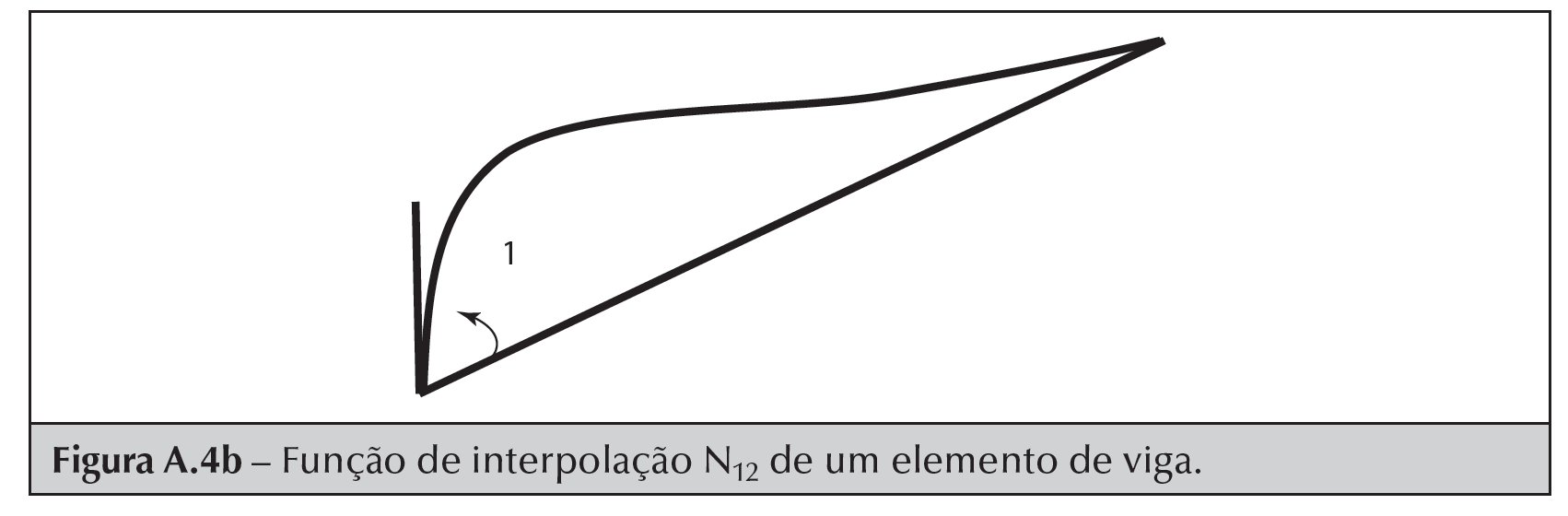 Adicione aqui o Texto
Introdução à Dinâmica das Estruturas - Reyolando M. L. R. F. Brasil / Marcelo Araujo da Silva
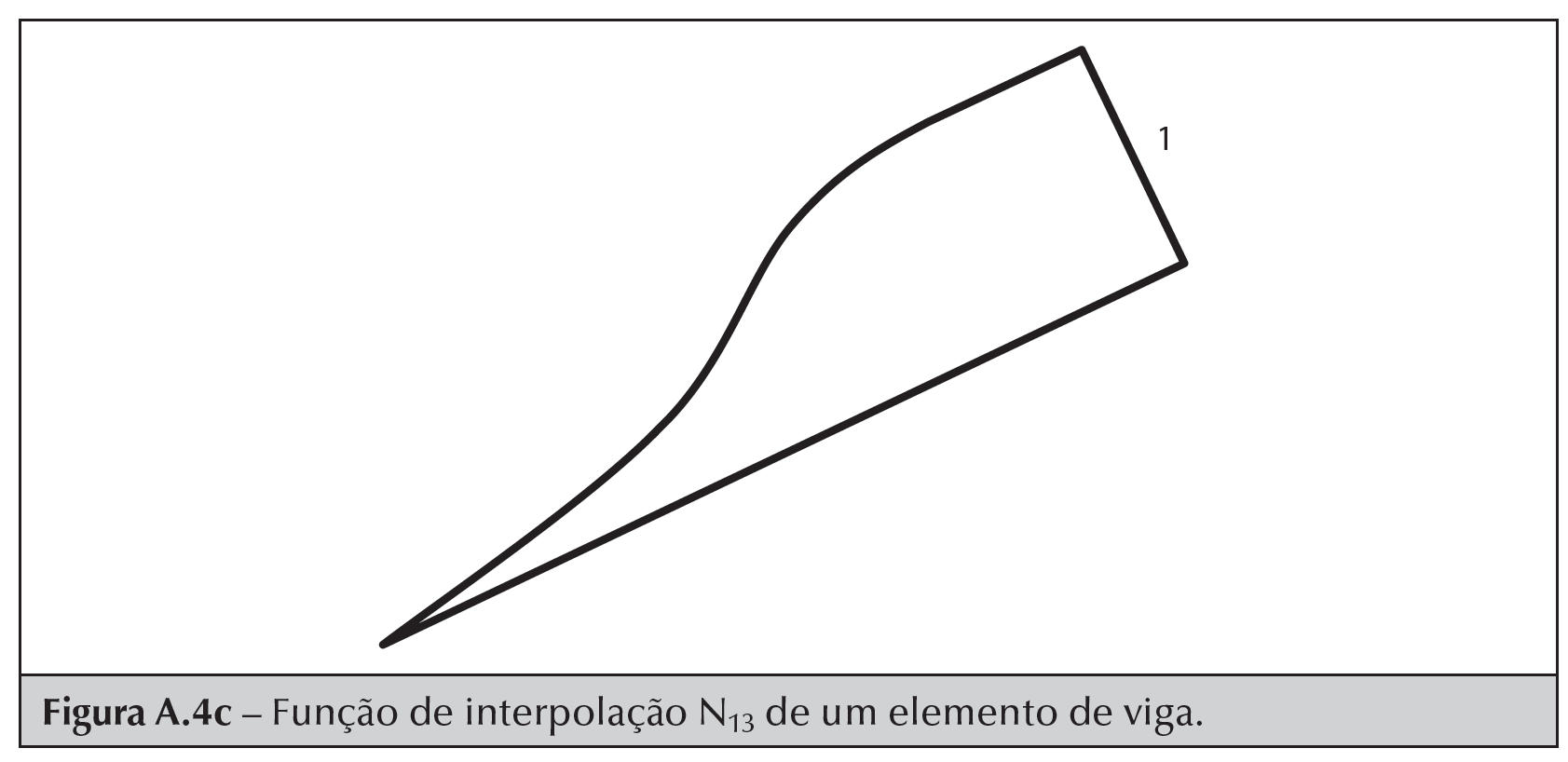 Adicione aqui o Texto
Introdução à Dinâmica das Estruturas - Reyolando M. L. R. F. Brasil / Marcelo Araujo da Silva
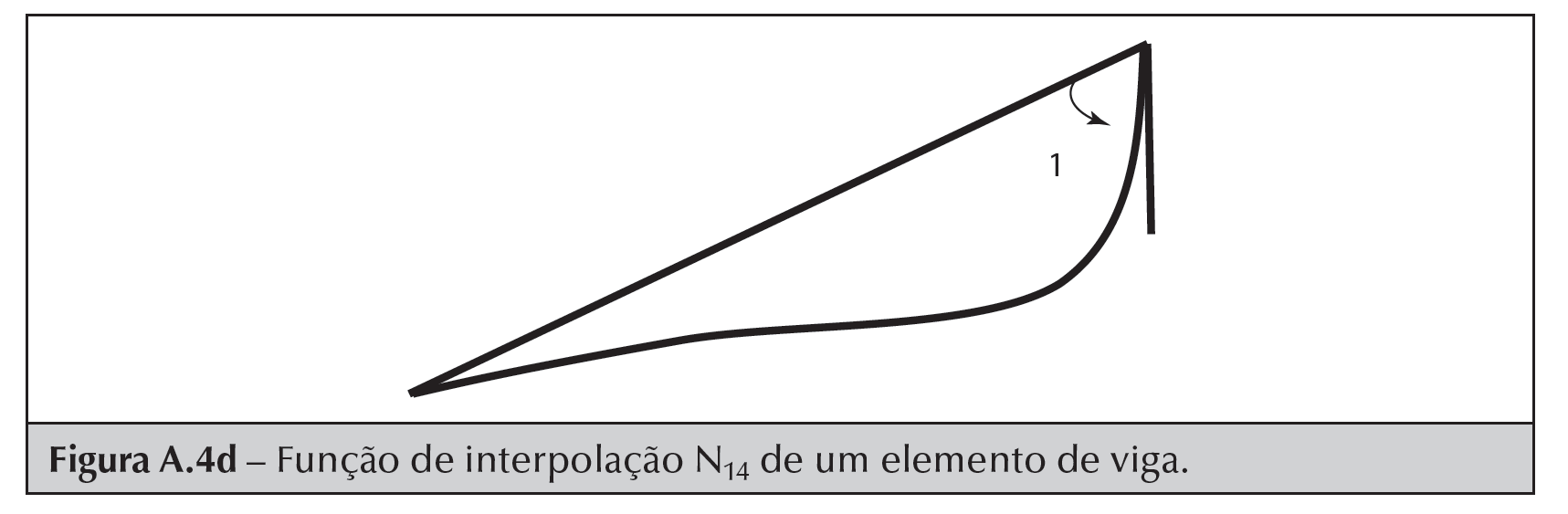 Adicione aqui o Texto
Introdução à Dinâmica das Estruturas - Reyolando M. L. R. F. Brasil / Marcelo Araujo da Silva
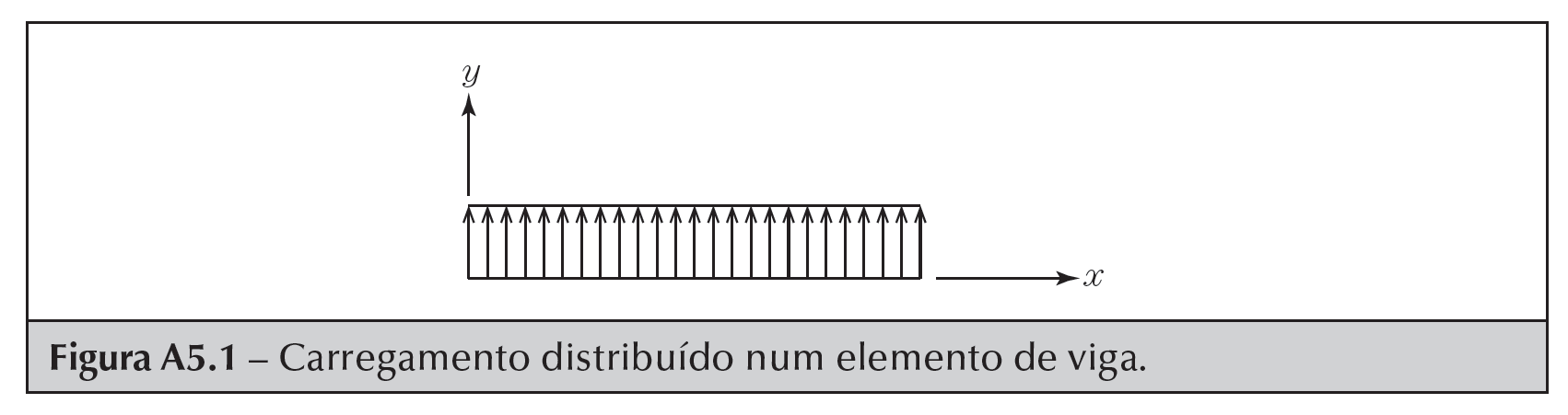 Adicione aqui o Texto
Introdução à Dinâmica das Estruturas - Reyolando M. L. R. F. Brasil / Marcelo Araujo da Silva
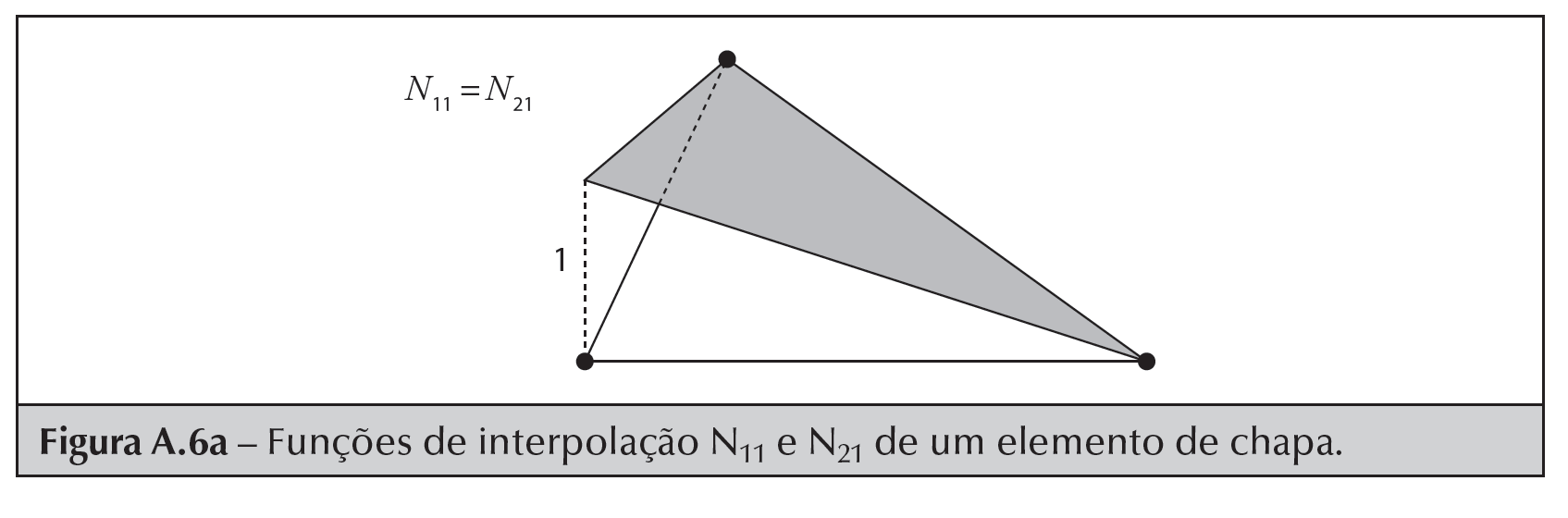 Adicione aqui o Texto
Introdução à Dinâmica das Estruturas - Reyolando M. L. R. F. Brasil / Marcelo Araujo da Silva
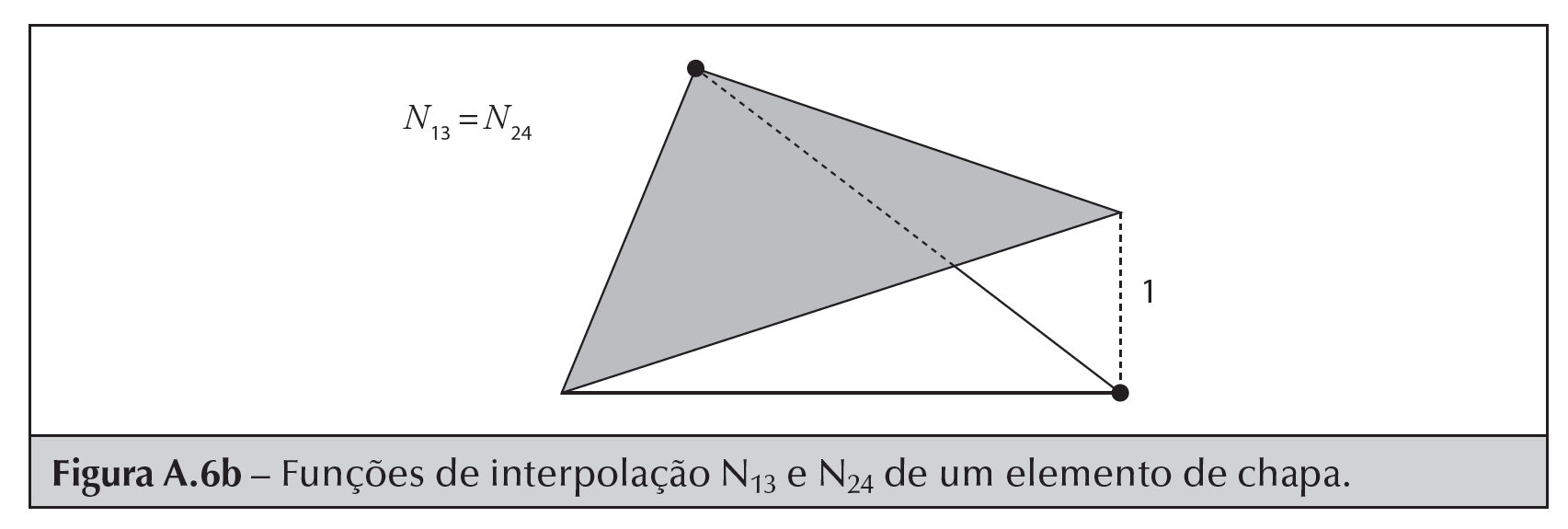 Adicione aqui o Texto
Introdução à Dinâmica das Estruturas - Reyolando M. L. R. F. Brasil / Marcelo Araujo da Silva
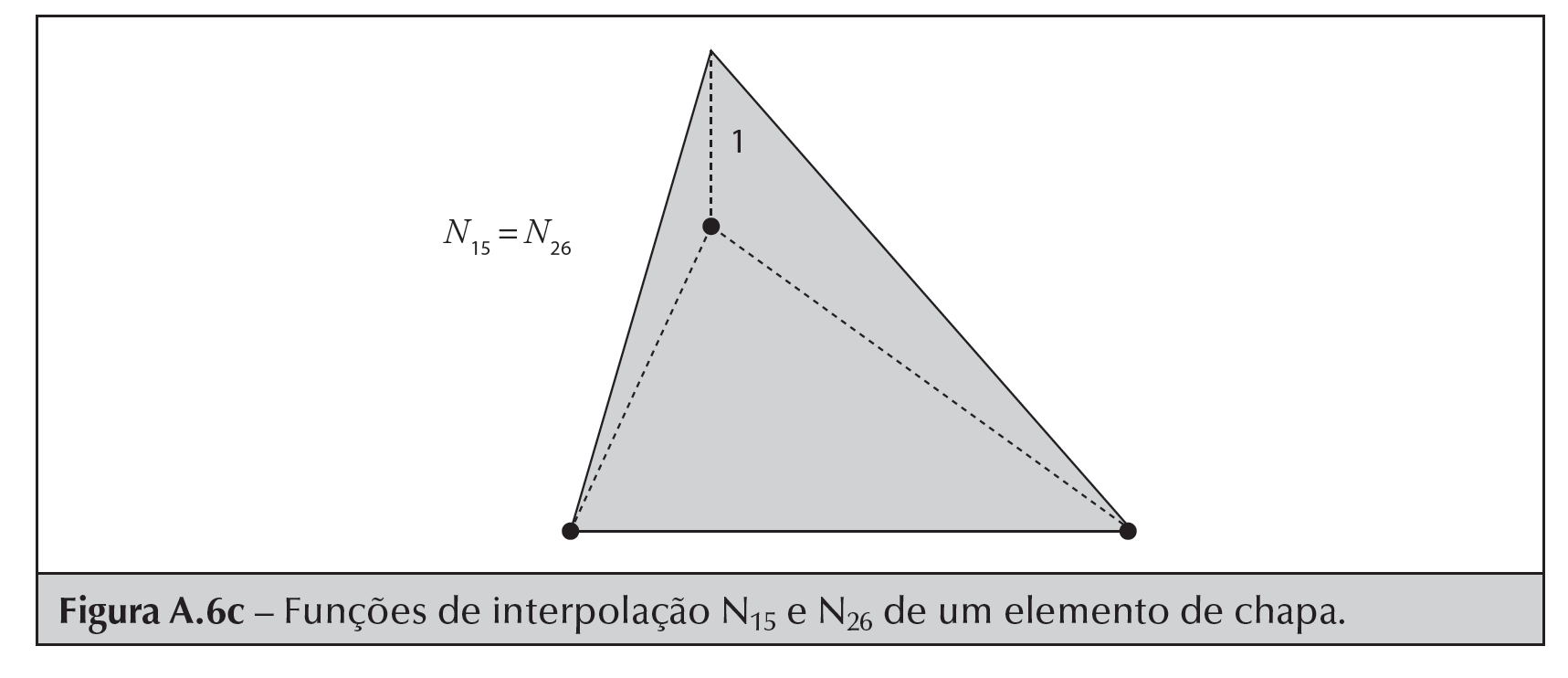 Adicione aqui o Texto
Introdução à Dinâmica das Estruturas - Reyolando M. L. R. F. Brasil / Marcelo Araujo da Silva
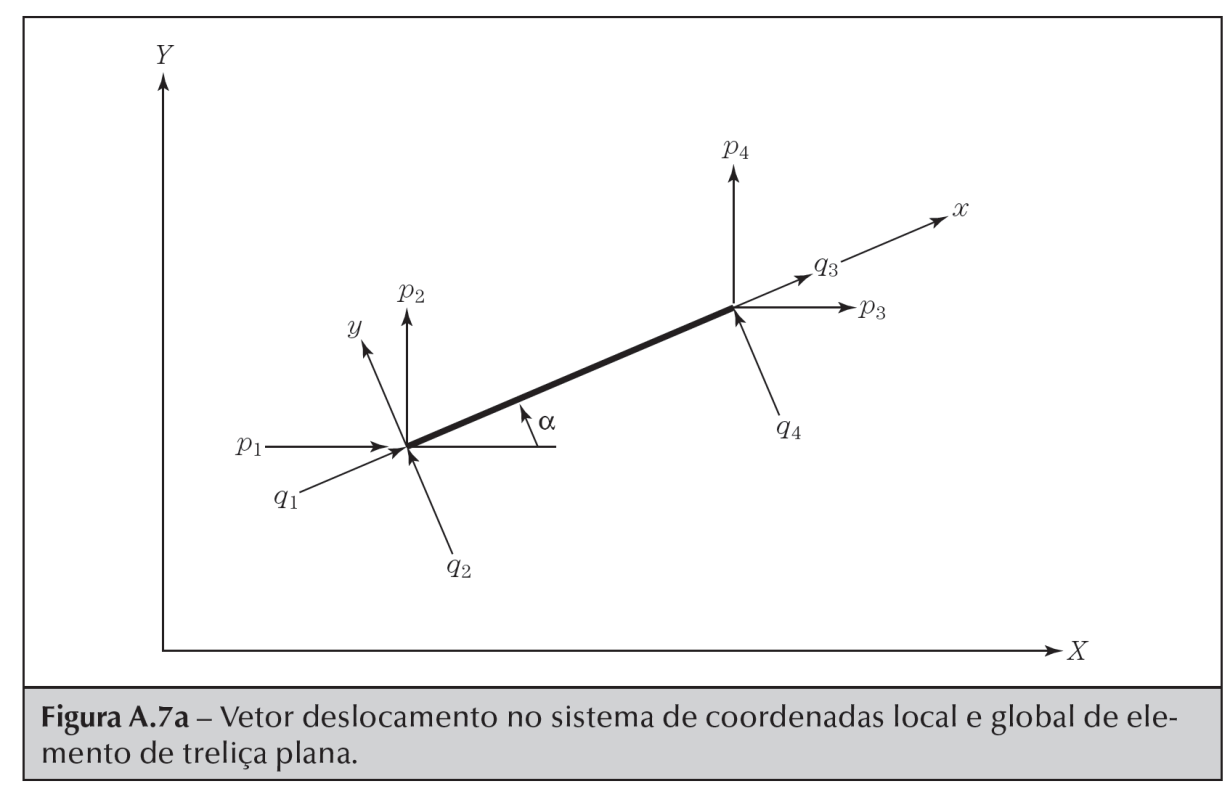 Adicione aqui o Texto
Introdução à Dinâmica das Estruturas - Reyolando M. L. R. F. Brasil / Marcelo Araujo da Silva
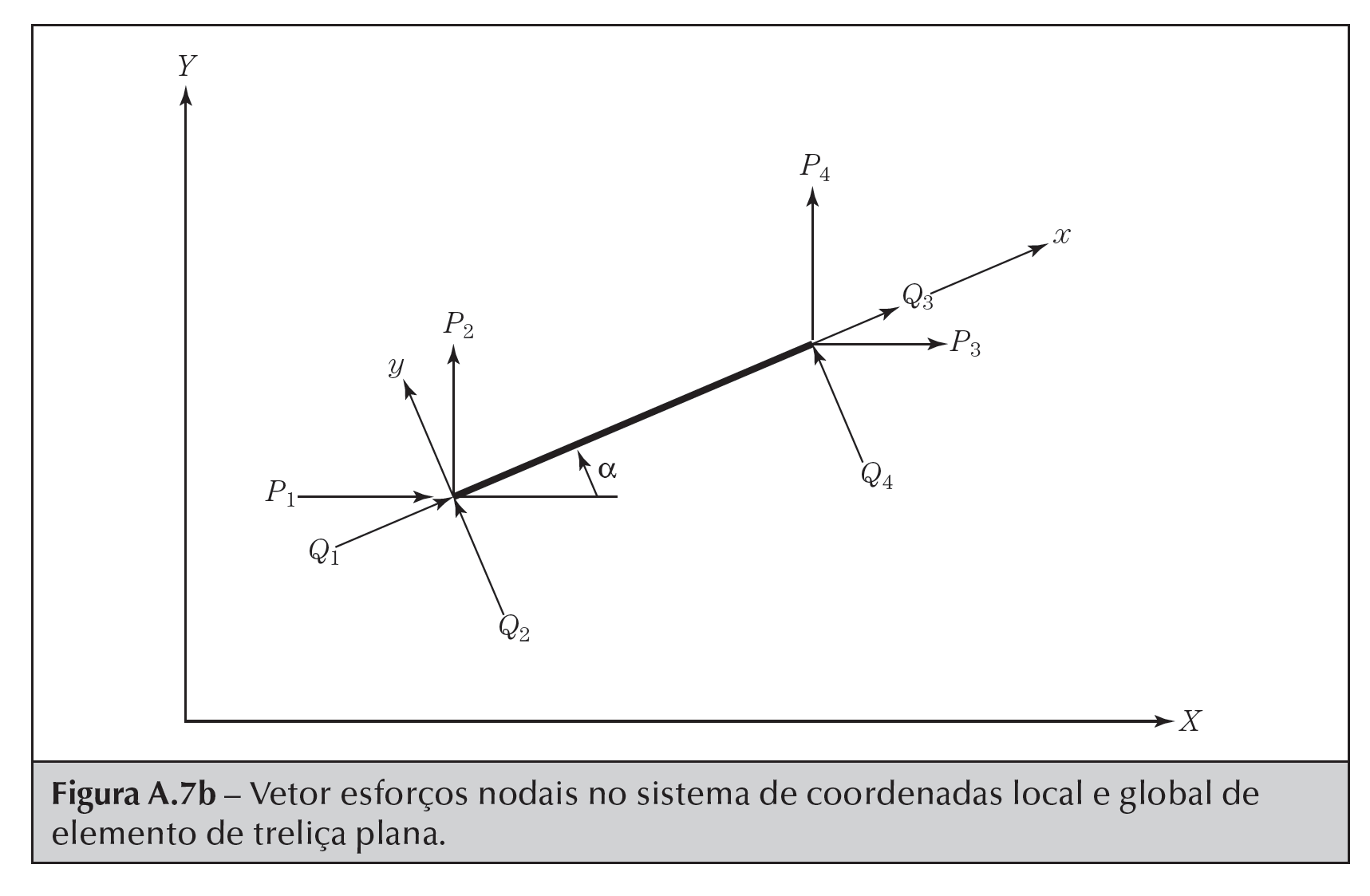 Adicione aqui o Texto
Introdução à Dinâmica das Estruturas - Reyolando M. L. R. F. Brasil / Marcelo Araujo da Silva
Introdução à Dinâmica das Estruturas
para a Engenharia Civil
ANEXO B
PRINCIPAIS MÉTODOS NUMÉRICOS UTILIZADOS NA DINÂMICA LINEAR DE ESTRUTURAS
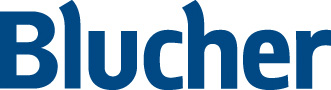 Introdução à Dinâmica das Estruturas - Reyolando M. L. R. F. Brasil / Marcelo Araujo da Silva
Introdução à Dinâmica das Estruturas
para a Engenharia Civil
ANEXO C
DECOMPOSIÇÃO DE CARREGAMENTOS PELA ANÁLISE DE FOURIER
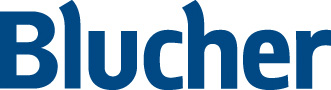 Introdução à Dinâmica das Estruturas - Reyolando M. L. R. F. Brasil / Marcelo Araujo da Silva
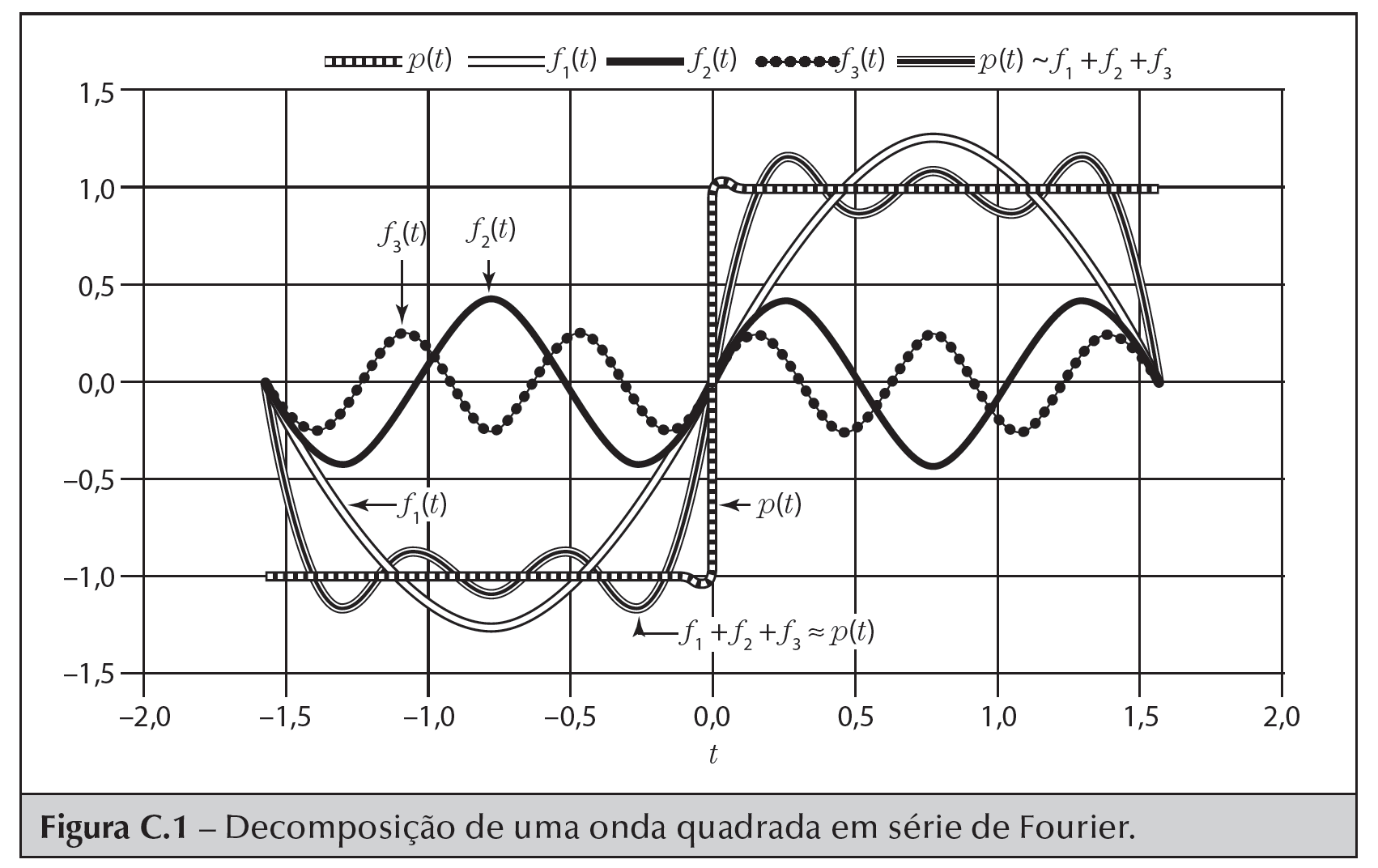 Adicione aqui o Texto
Introdução à Dinâmica das Estruturas - Reyolando M. L. R. F. Brasil / Marcelo Araujo da Silva